(9-1) التصنيف
GO!
اهداف ومعايير الدرس
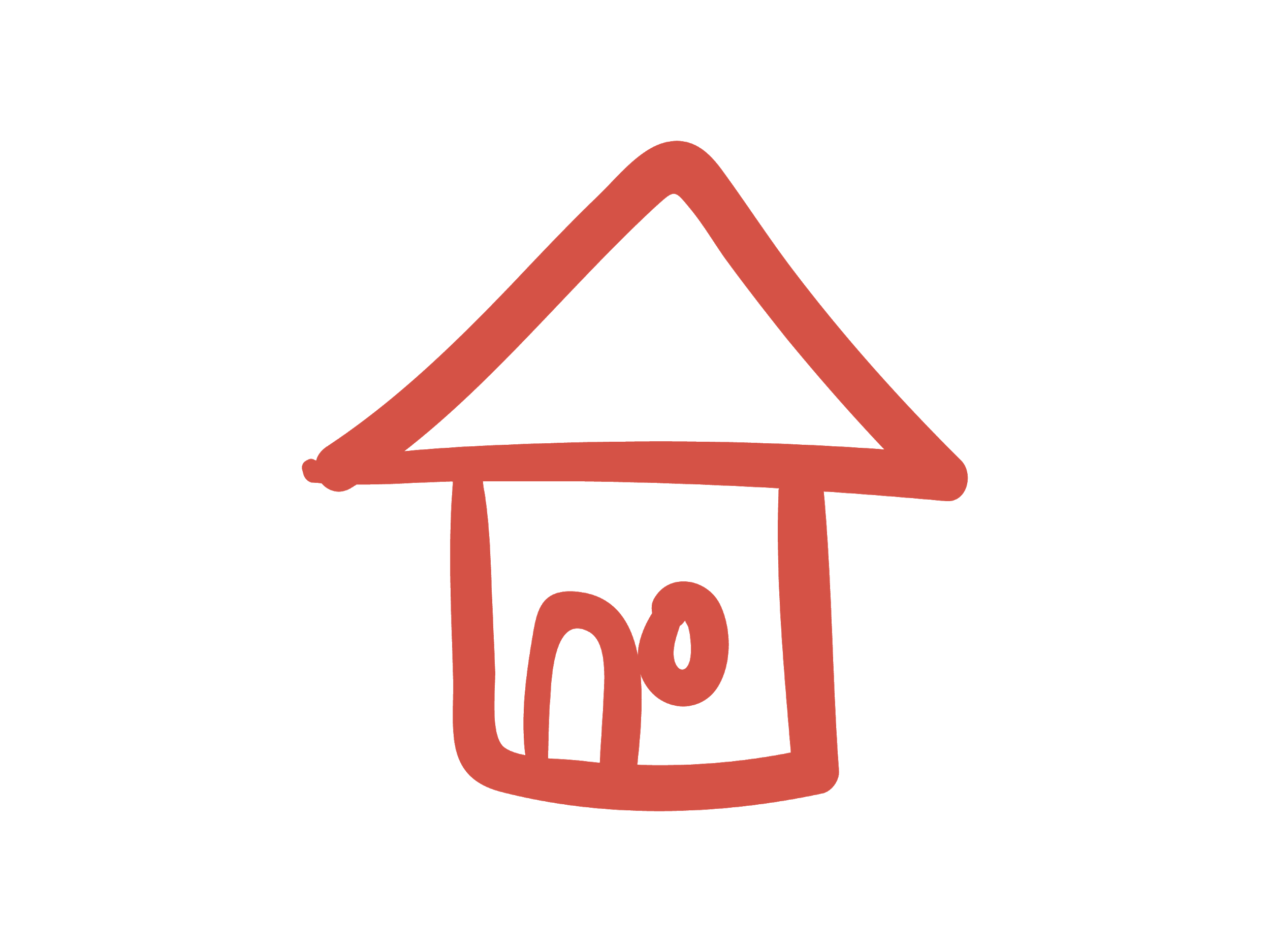 1
9-1 يناقش مصطلح النوع، مقتصرا على مفهوم النوع البيولوجي، ومفهوم النوع المورفولوجي ومفهوم النوع البيئي.
يعرف المصطلحات:
• النوع البيولوجي
• النوع المورفولوجي
• النوع البيئي.
يشرح محددات استخدام كل من هذه المفاهيم
الخاصة بالنوع
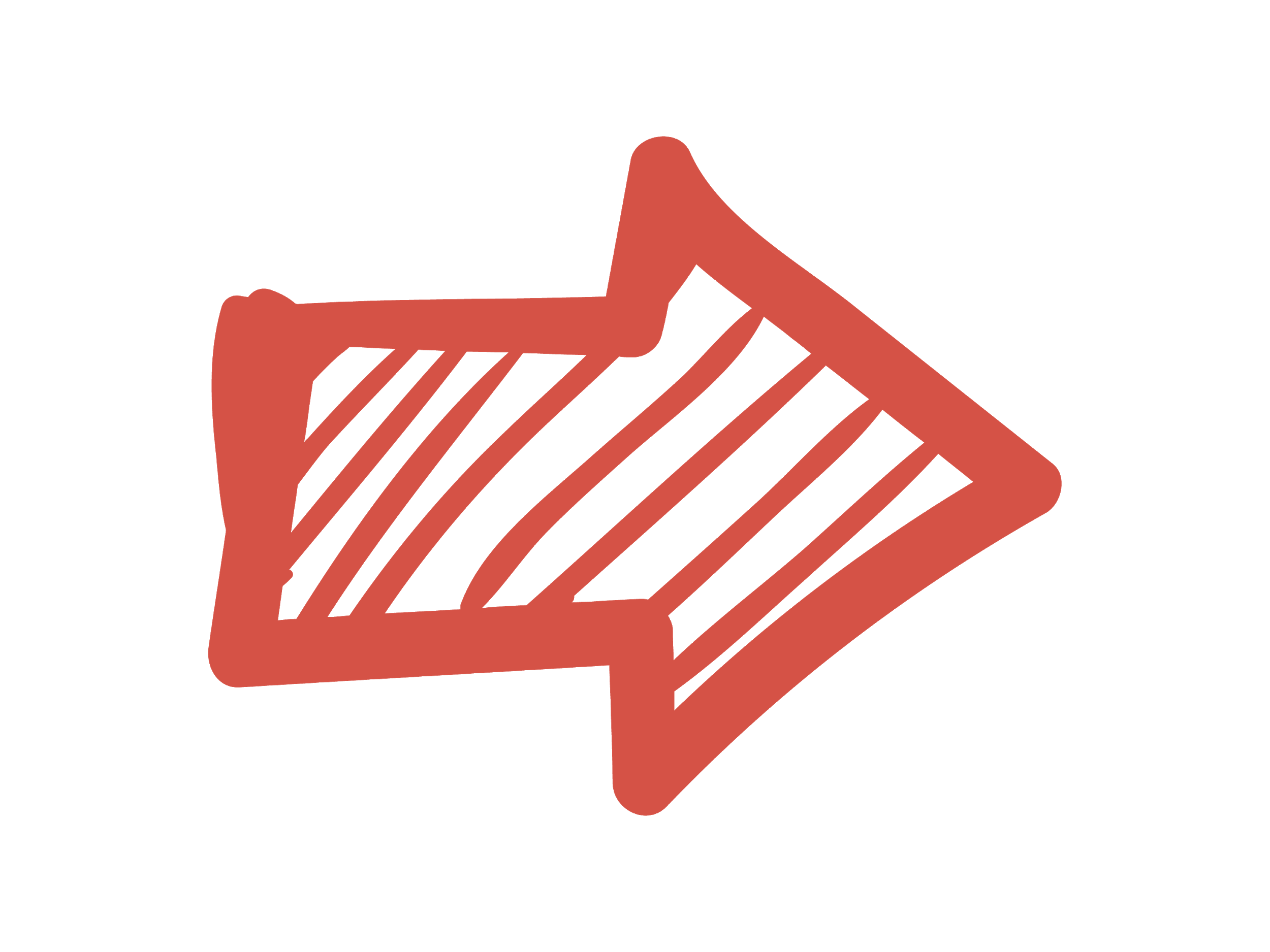 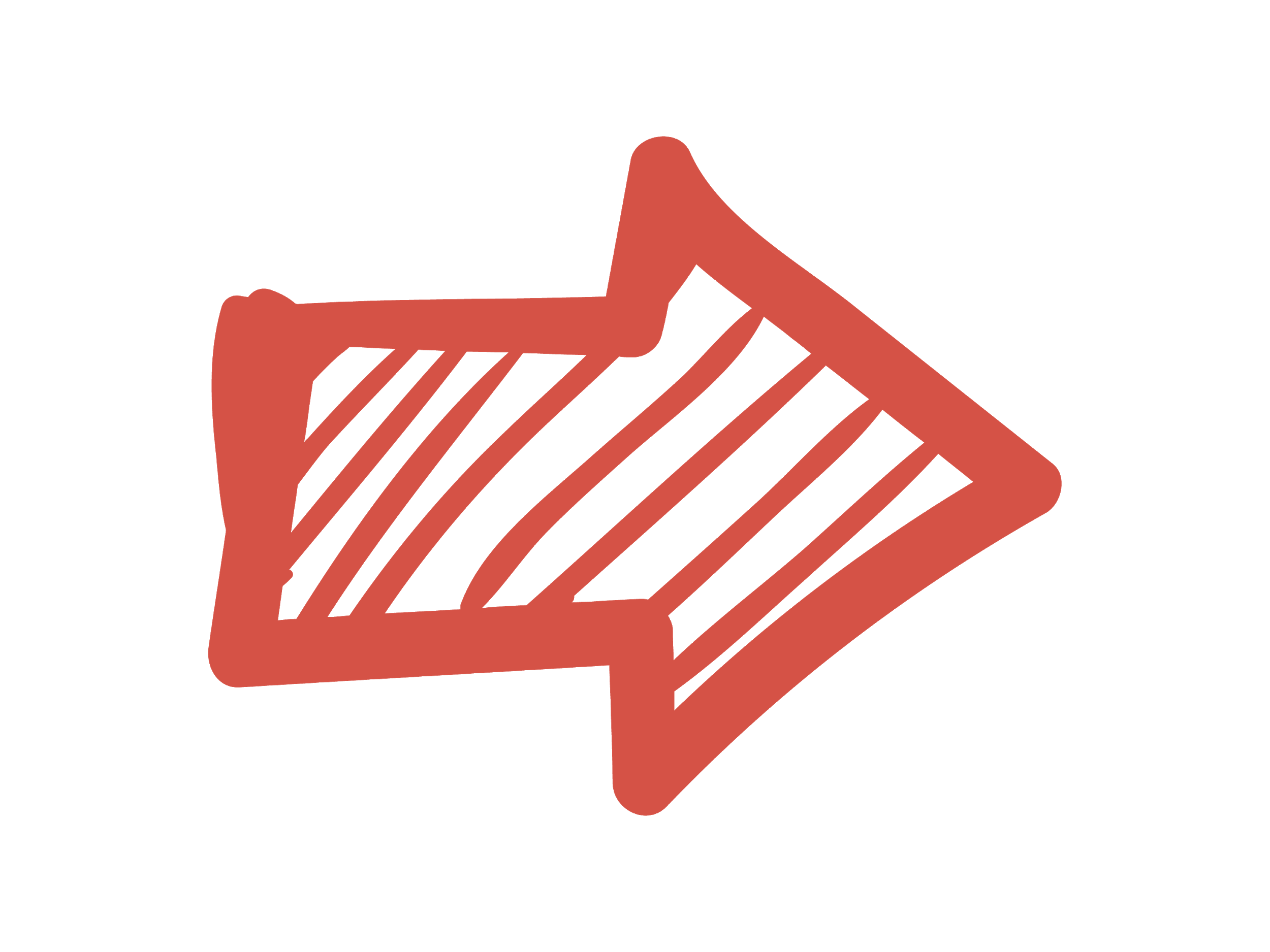 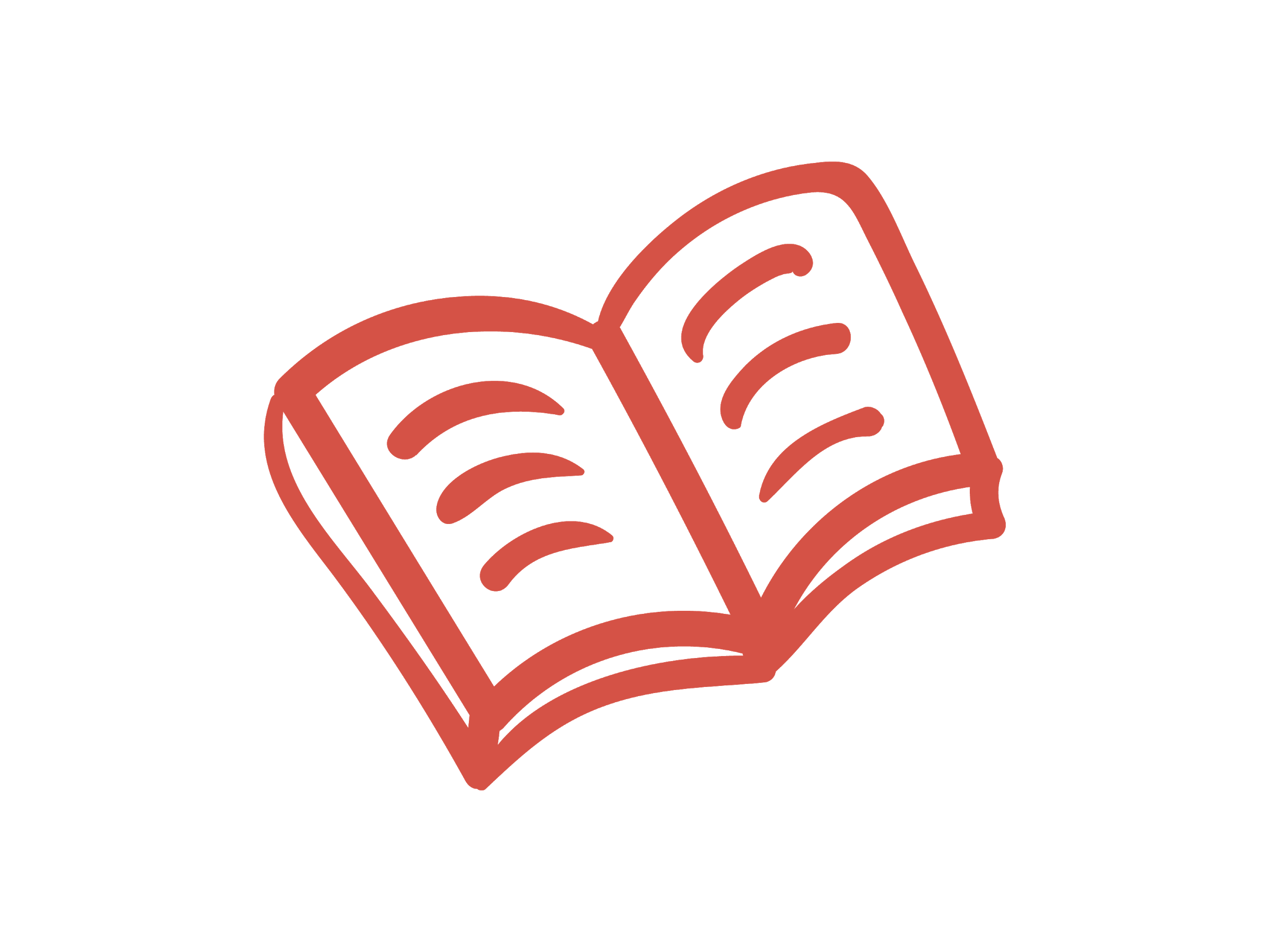 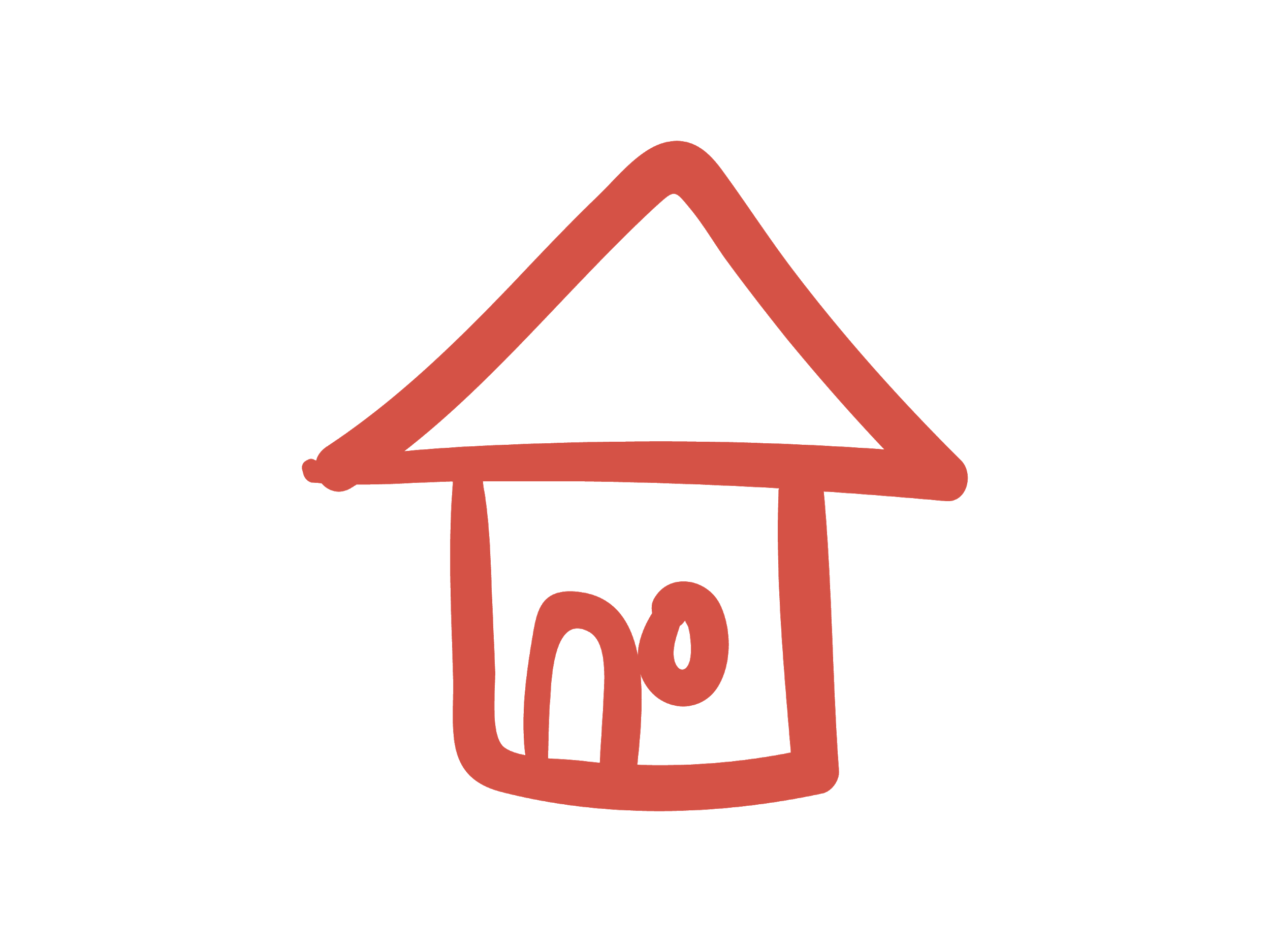 اهداف ومعايير الدرس
2
9-4يصف تصنيف الكائنات الحية في نطاق حقيقية النواة وفقًا للتسلسل الهرمي التصنيفي: المملكة، الشعبة، الطائفة، الرتبة، العائلة، الجنس، النوع
يذكر التسلسل الهرمي التصنيفي لنطاق حقيقية النواة.
يعطي مثالَين لتصنيف حقيقية النواة، أحدهما
حيوان والآخر نبات
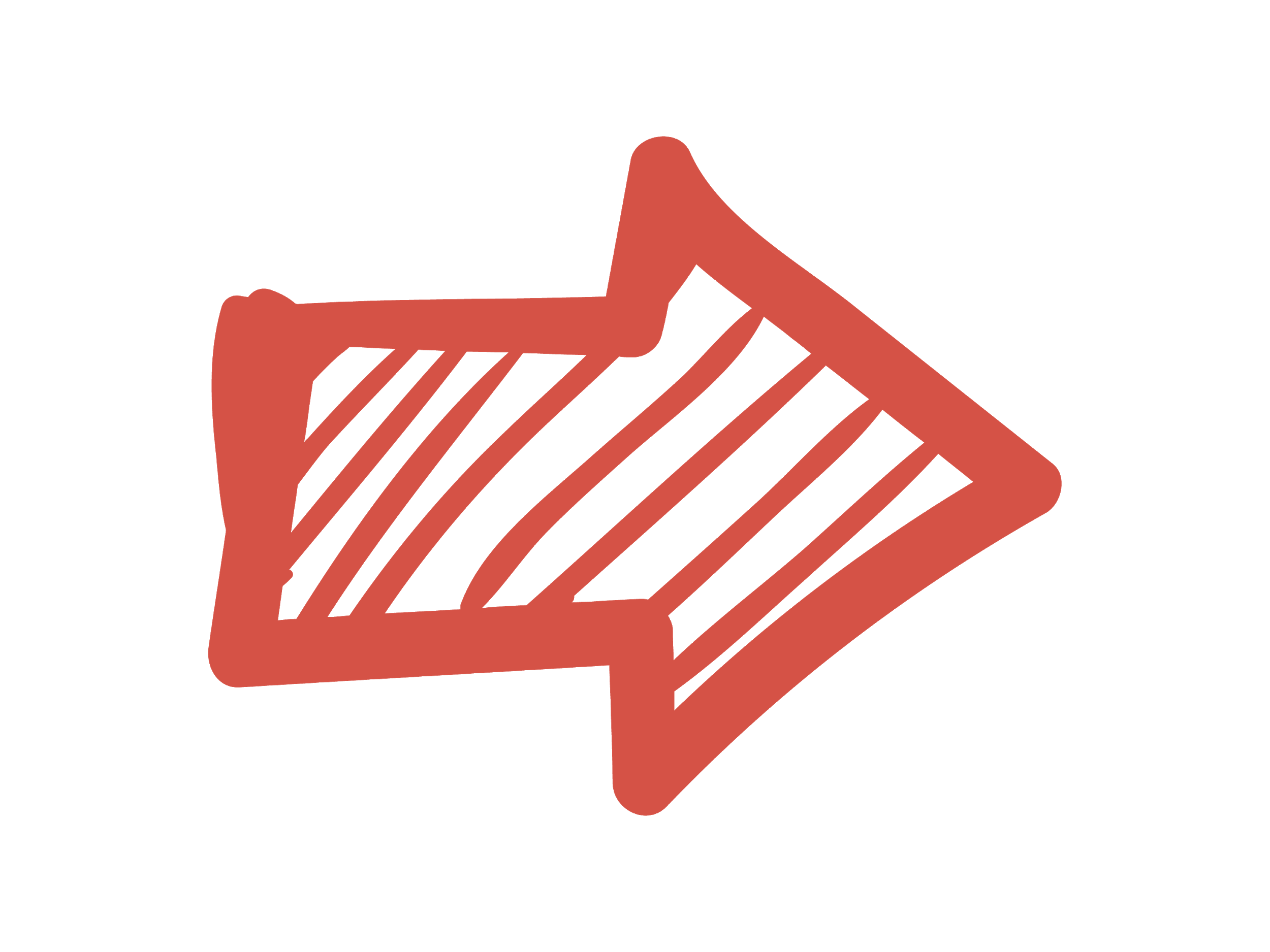 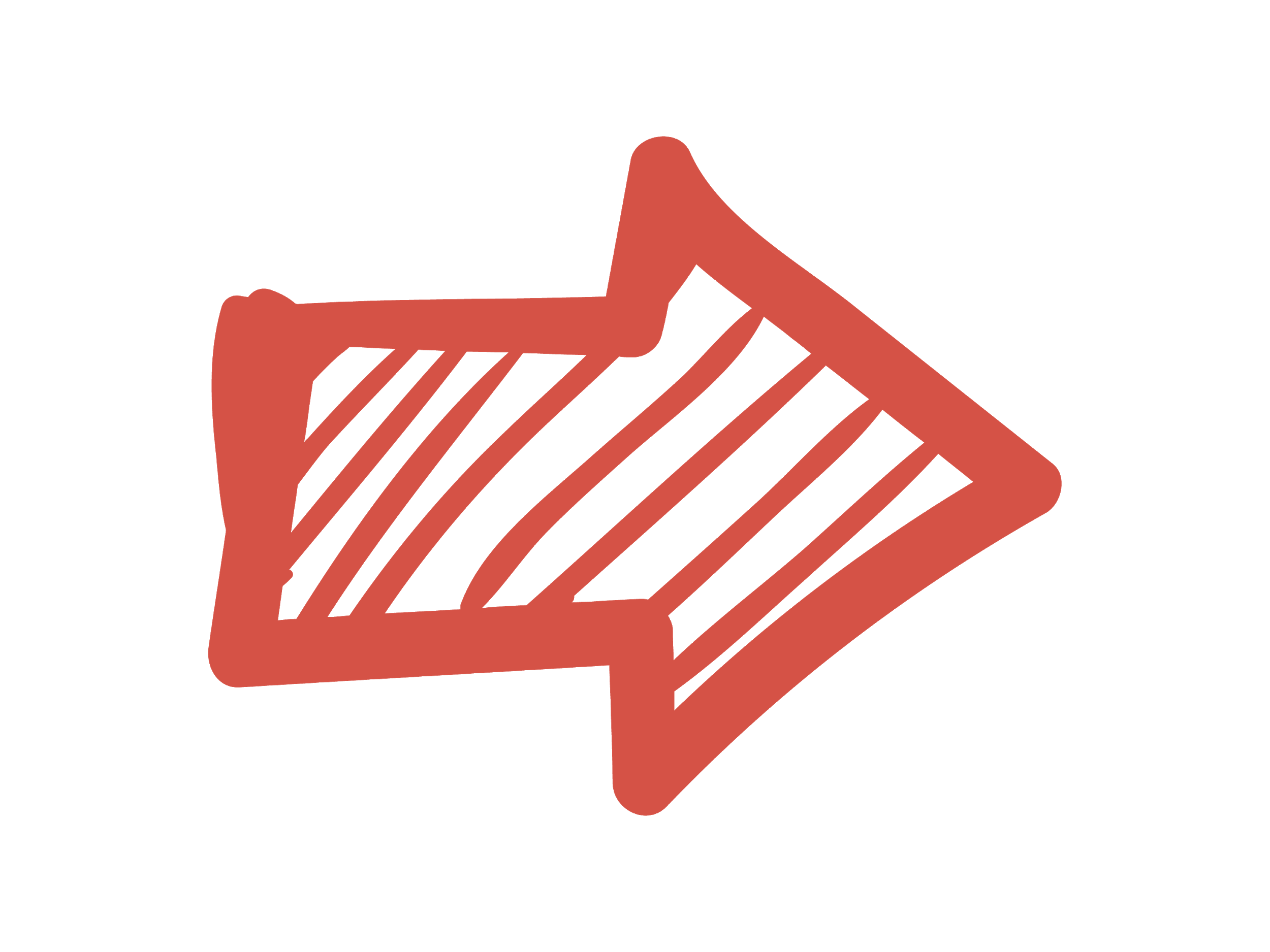 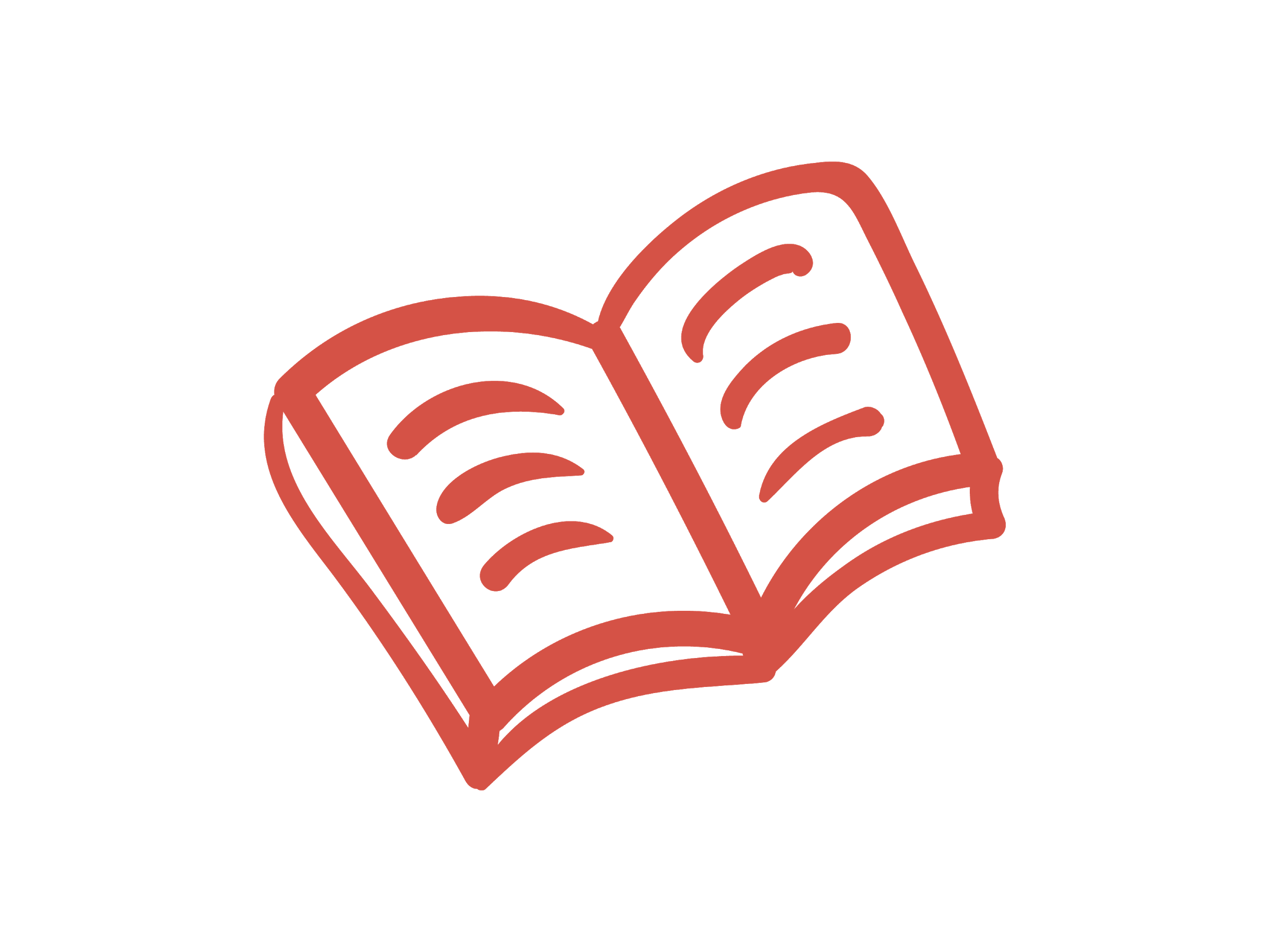 غالبا ما يستخدم مصطلح النوع للإشارة إلى مجموعة من الكائنات الحية التي تبدو متشابهة فيما بينها، والتي يمكنها أن تتكاثر معا بنجاح لإنتاج أفراد جديدة خصبة. يصف هذا التعريف مفهوم النوع البيولوجي
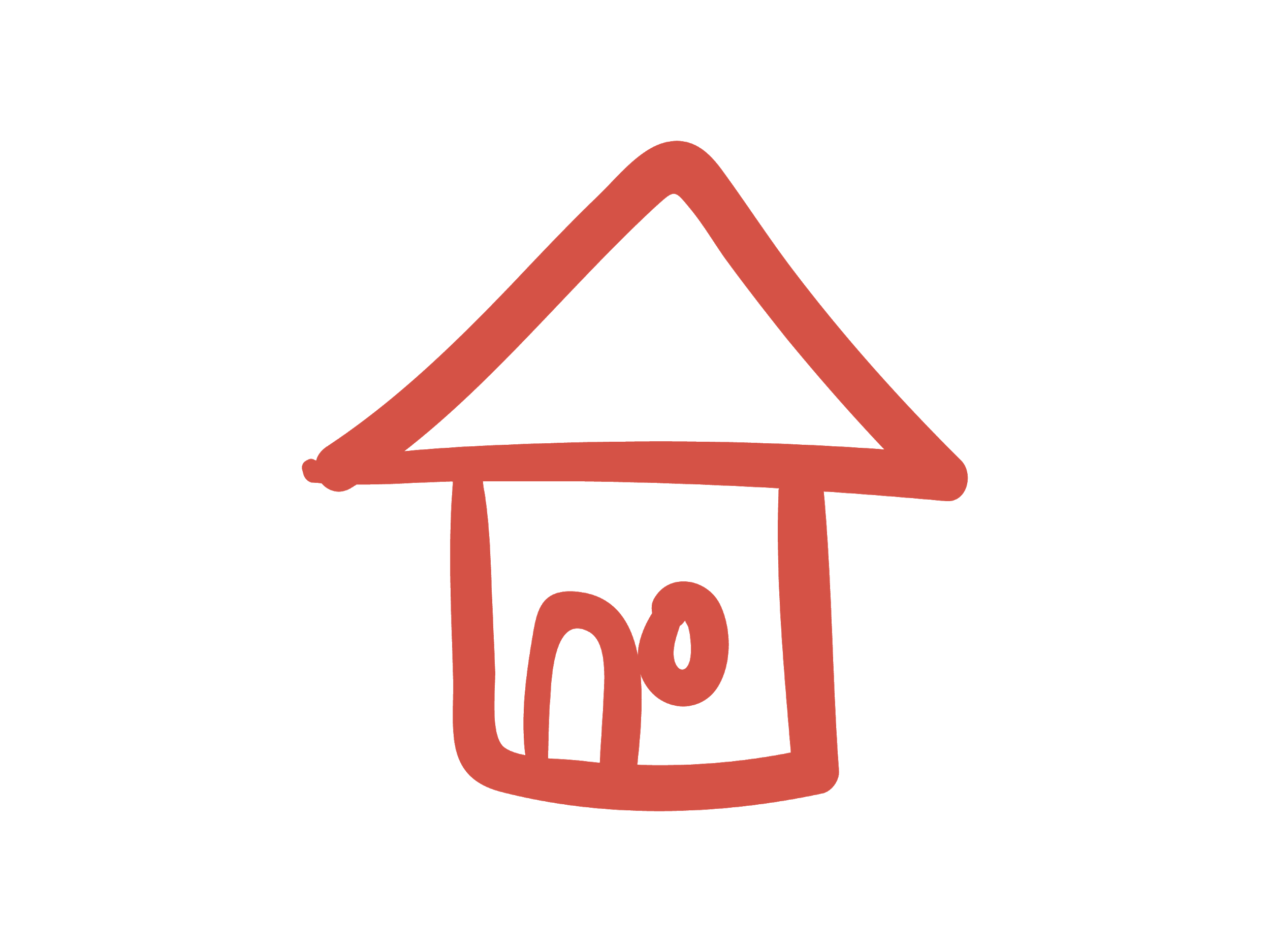 1
وعندما يقوم العلماء بوصف العديد من الأنواع لأول مرة، فإنه من المستحيل تطبيق هذا التعريف لأن معظم هذه الأنواع توصف باستخدام الخصائص المادية، مثل المورفولوجيا (الشكل الخارجي) والتركيب التشريحي. وفي هذه الحالة، يستخدم علماء الأحياء مفهوم النوع المورفولوجي
2
يطبق علماء الأحياء أيضا مفهوم النوع البيئي  عندما يجدون جماعة أحيائية   تشترك أفرادها في الخصائص نفسها، وتعيش جميعها في الموطن الأحيائي نفسه وفي الوقت نفسه، إذ يمكن أن يكون لبعض الأنواع شكل خارجي متشابه جدا، ولكن نظامها البيئي وأنماط تكاثرها وخصائصها التشريحية مختلفة، ويمكن تصنيفها بشكل منفصل
3
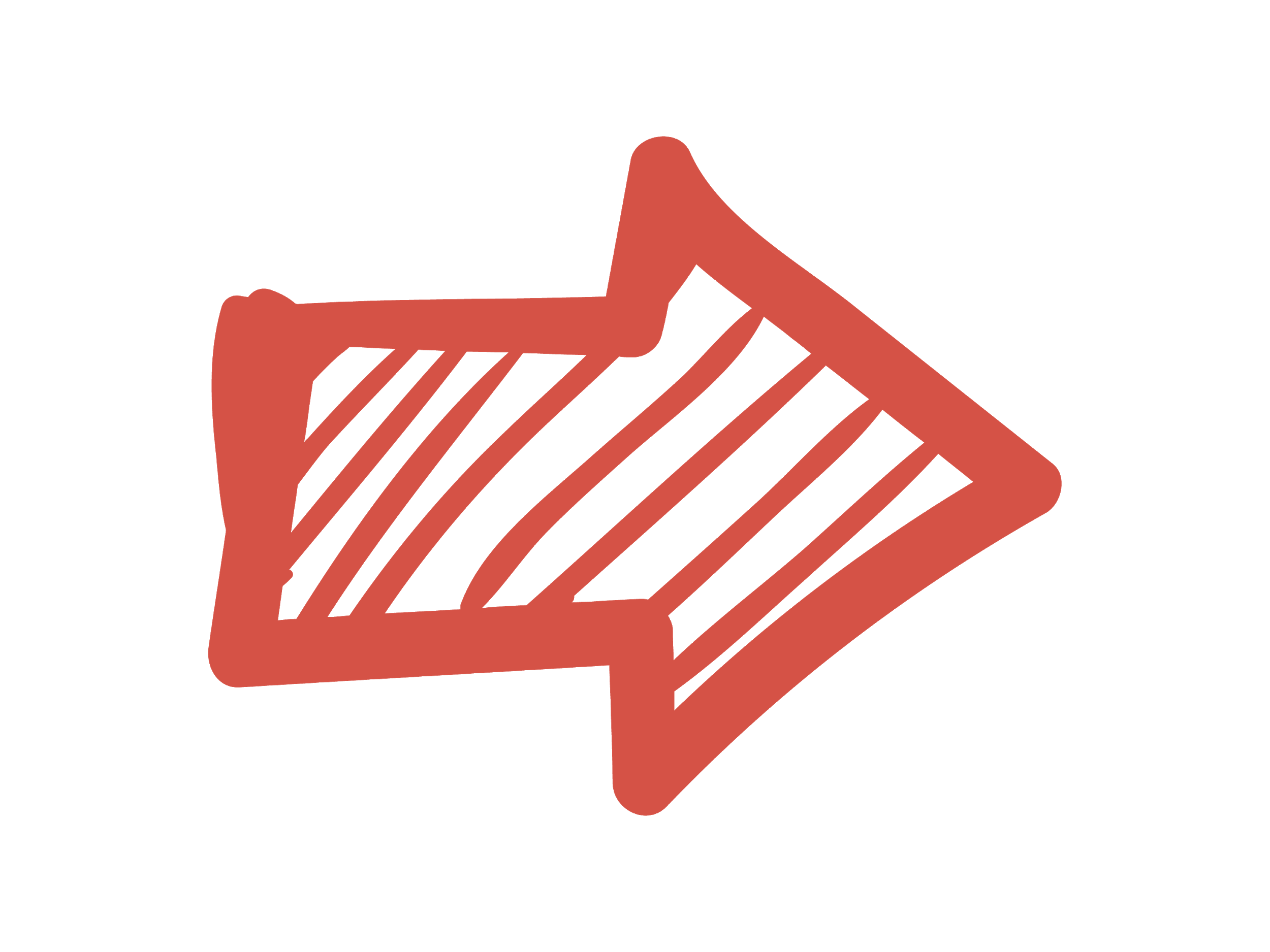 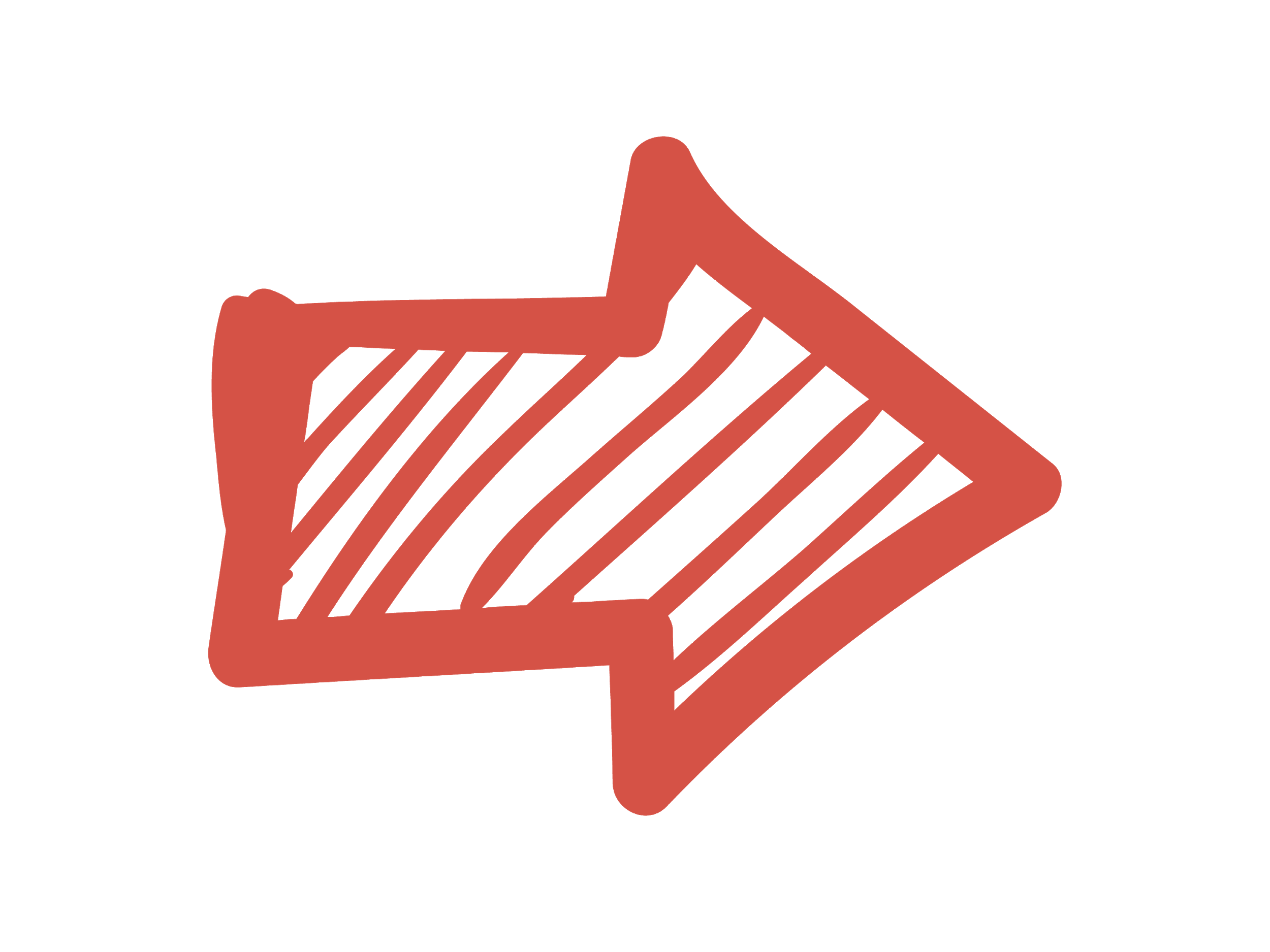 لنتعرف سويا على مصطلح النوع
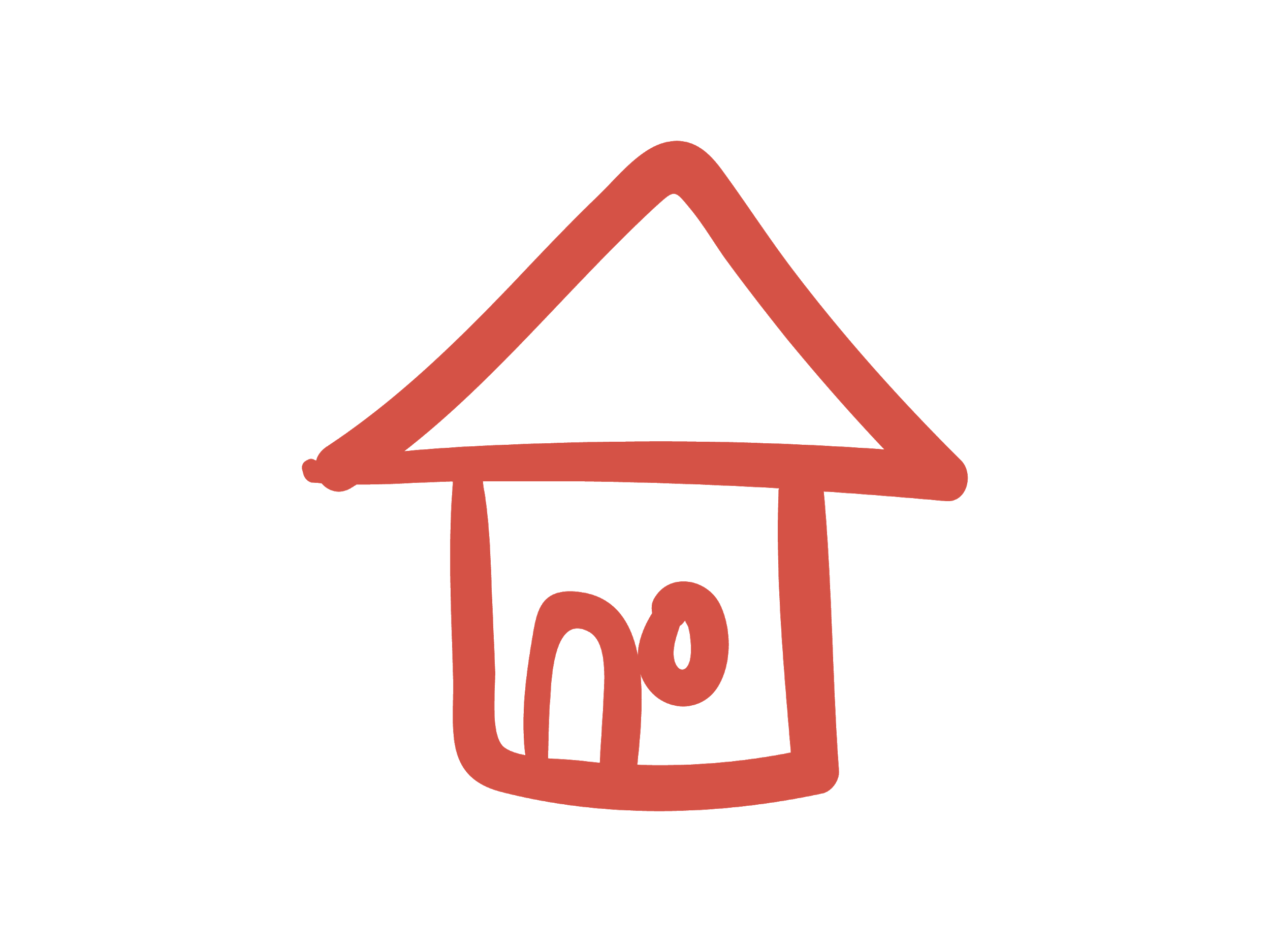 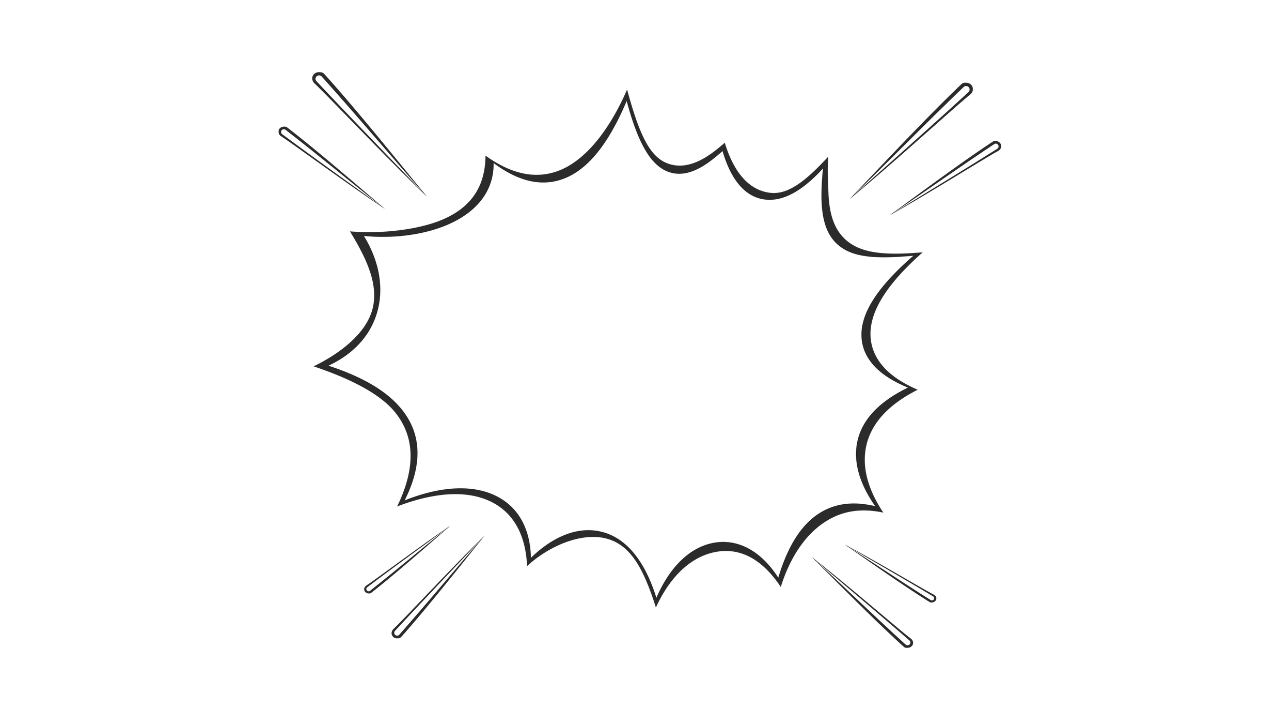 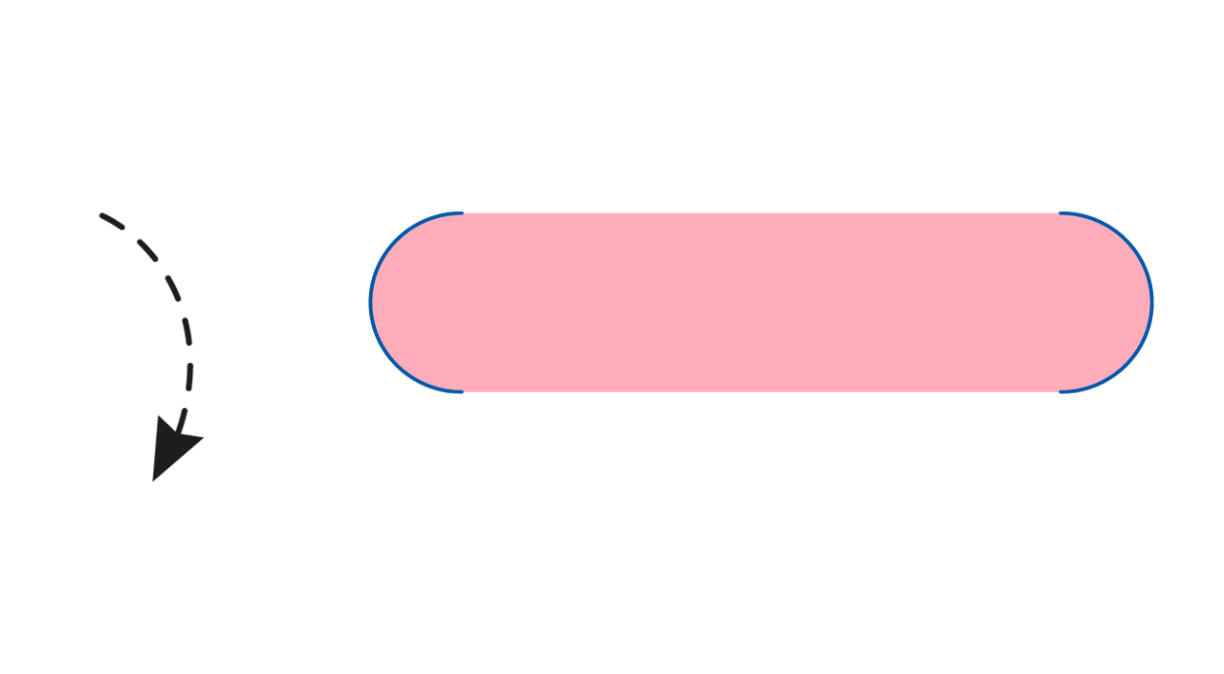 النوع المورفولوجي
النوع
مجموعة من الكائنات الحية تشترك في العديد من الخصائص المادية التي تميزها من الأنواع الأخرى
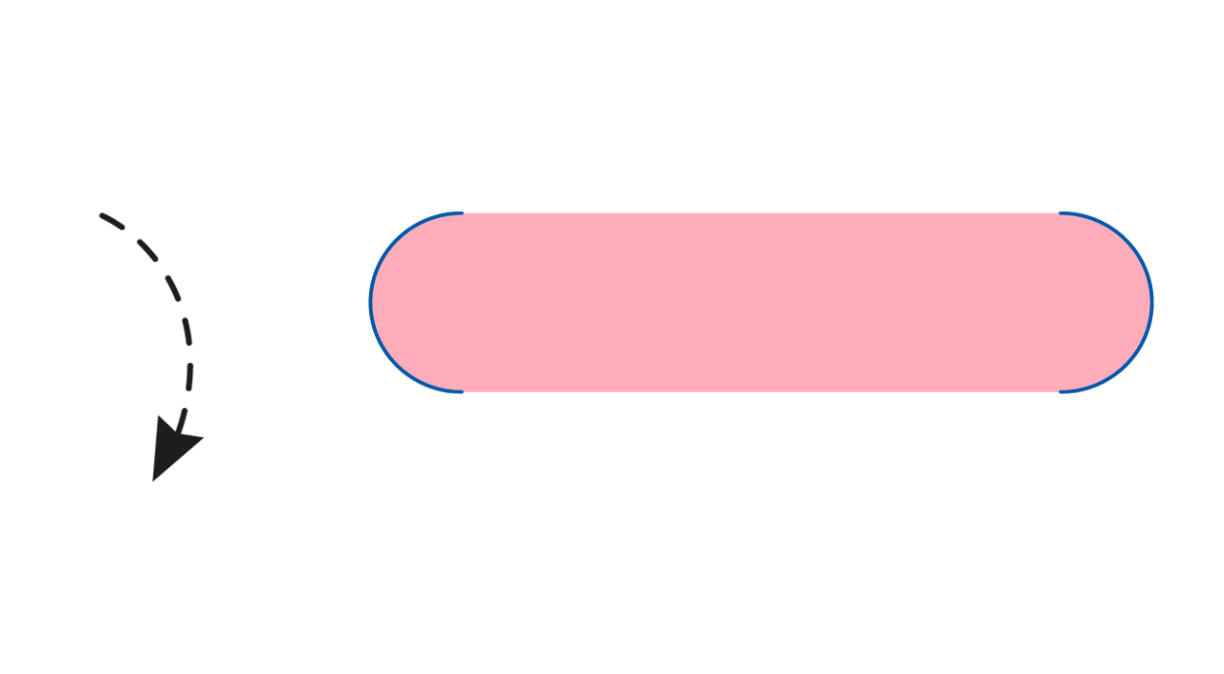 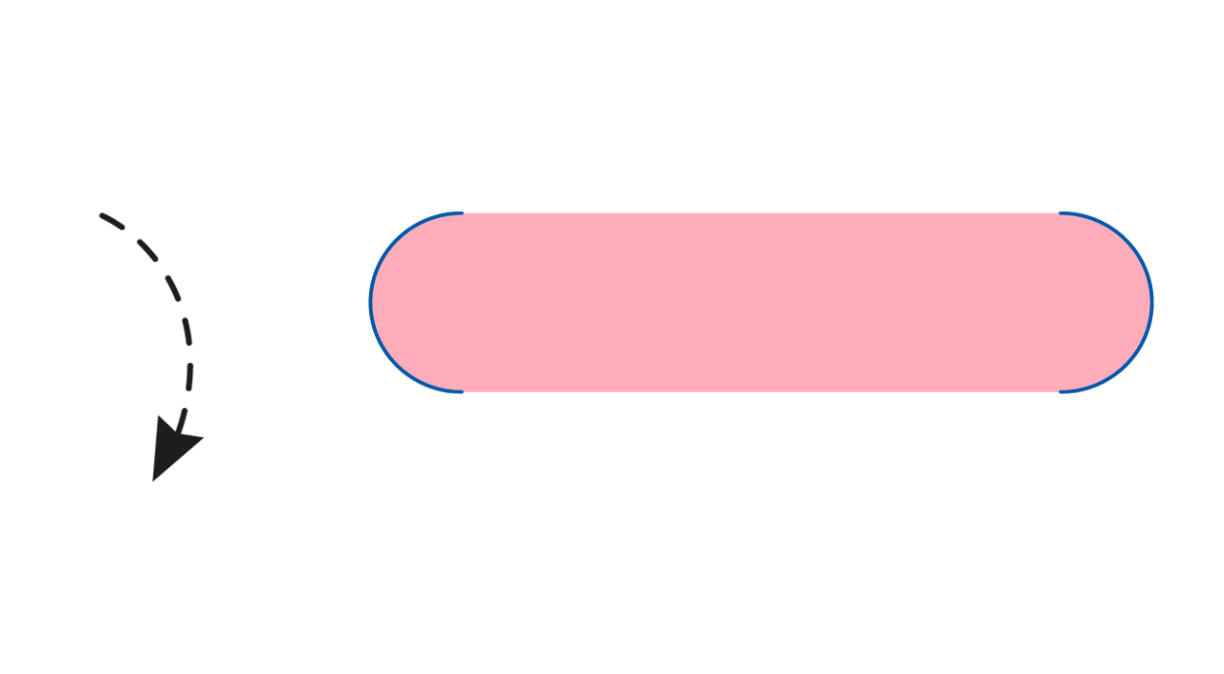 النوع البيئي
مجموعة من الأفراد من النوع نفسه تعيش في المنطقة نفسها وفي الوقت نفسه
النوع البيولوجي
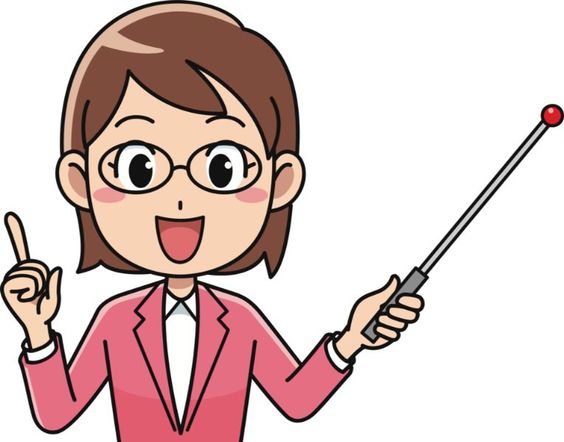 مجموعة من الكائنات الحية التي تتشابه مورفولوجيا (الشكل الخارجي) وفسيولوجيا (وظائف أعضاء الجسم،) والتي يمكن أن تتكاثر معا لإنتاج ذرية خصبة، وهي معزولة تكاثريا عن الأنواع الأخرى
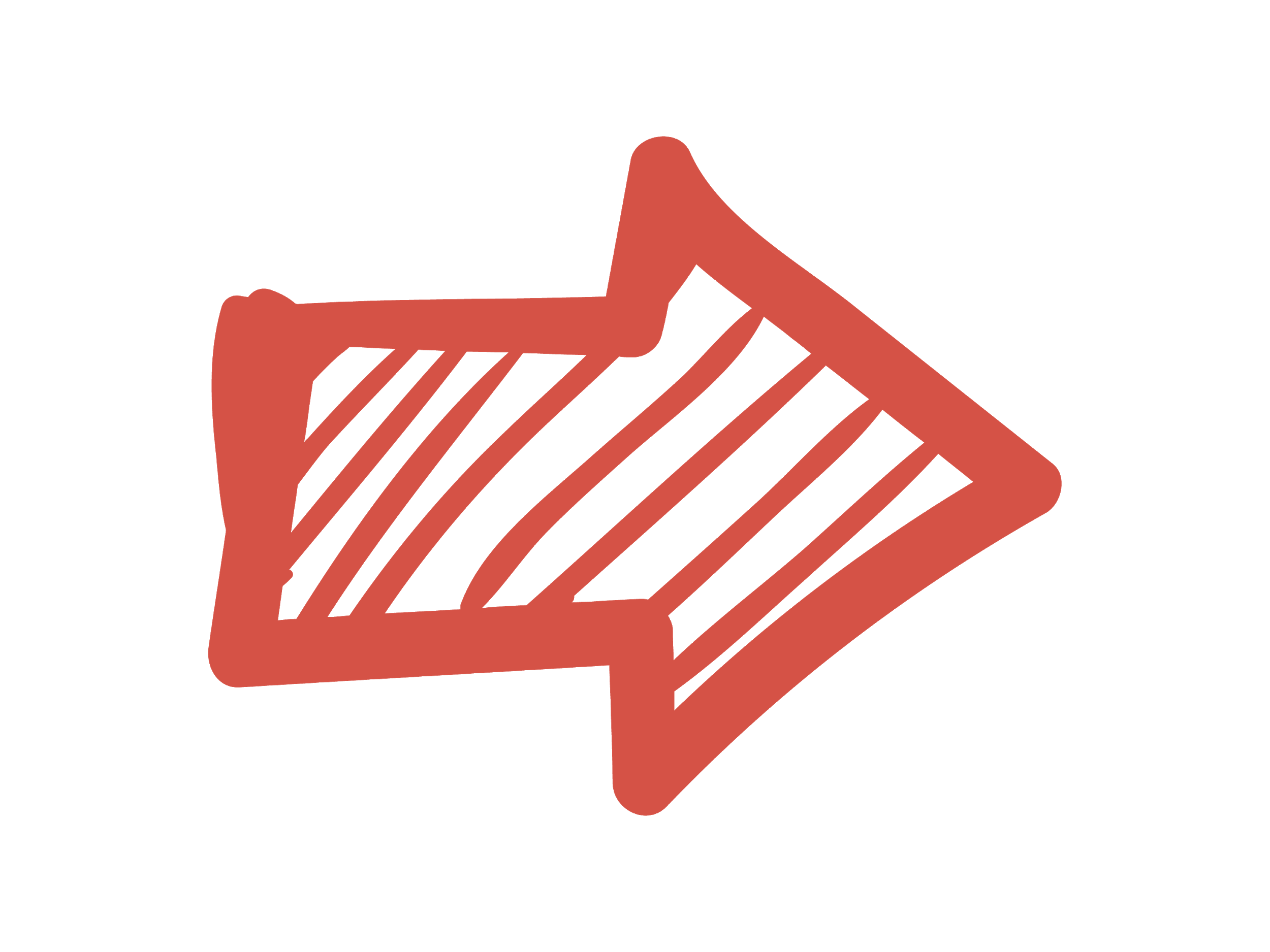 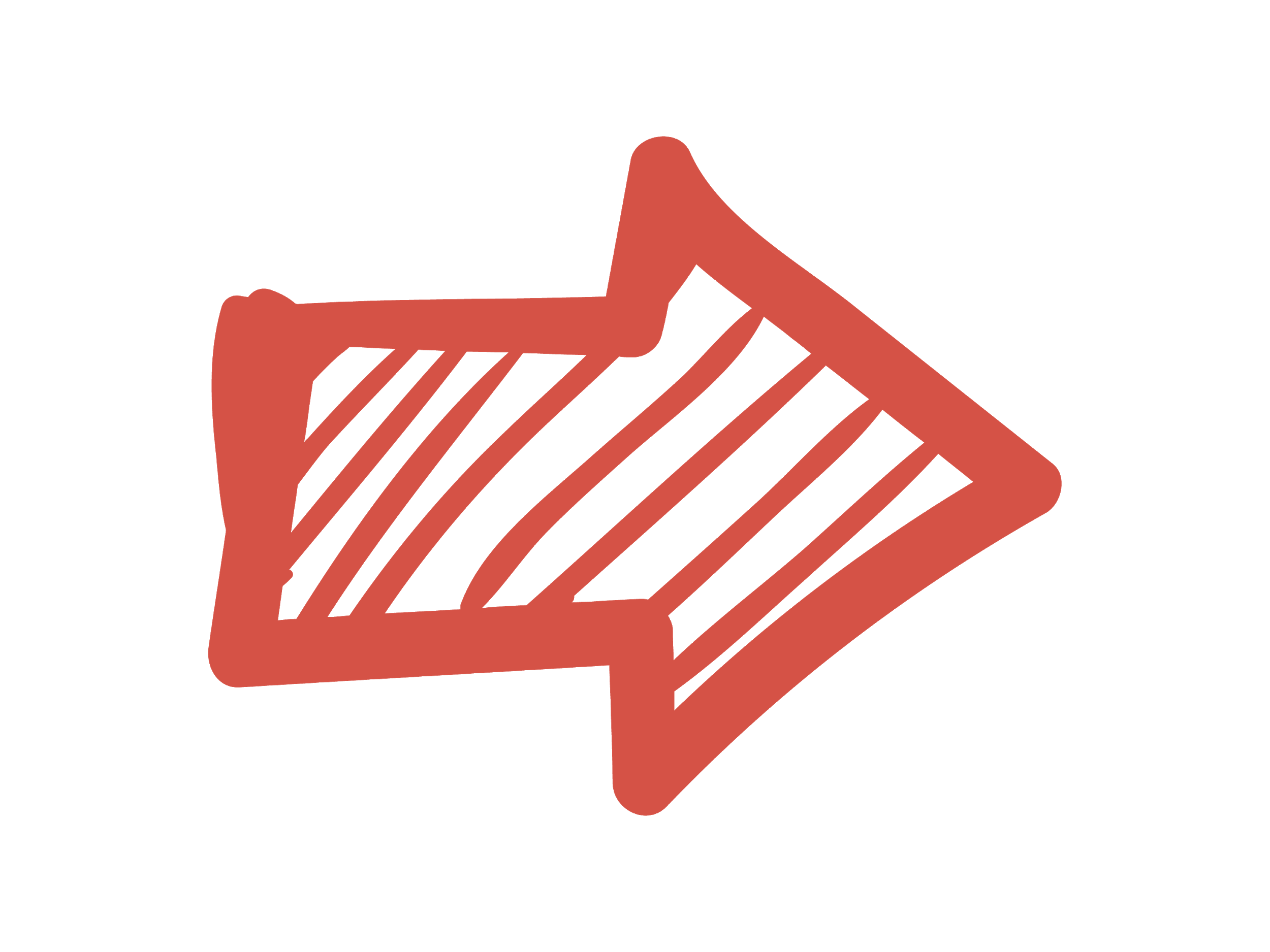 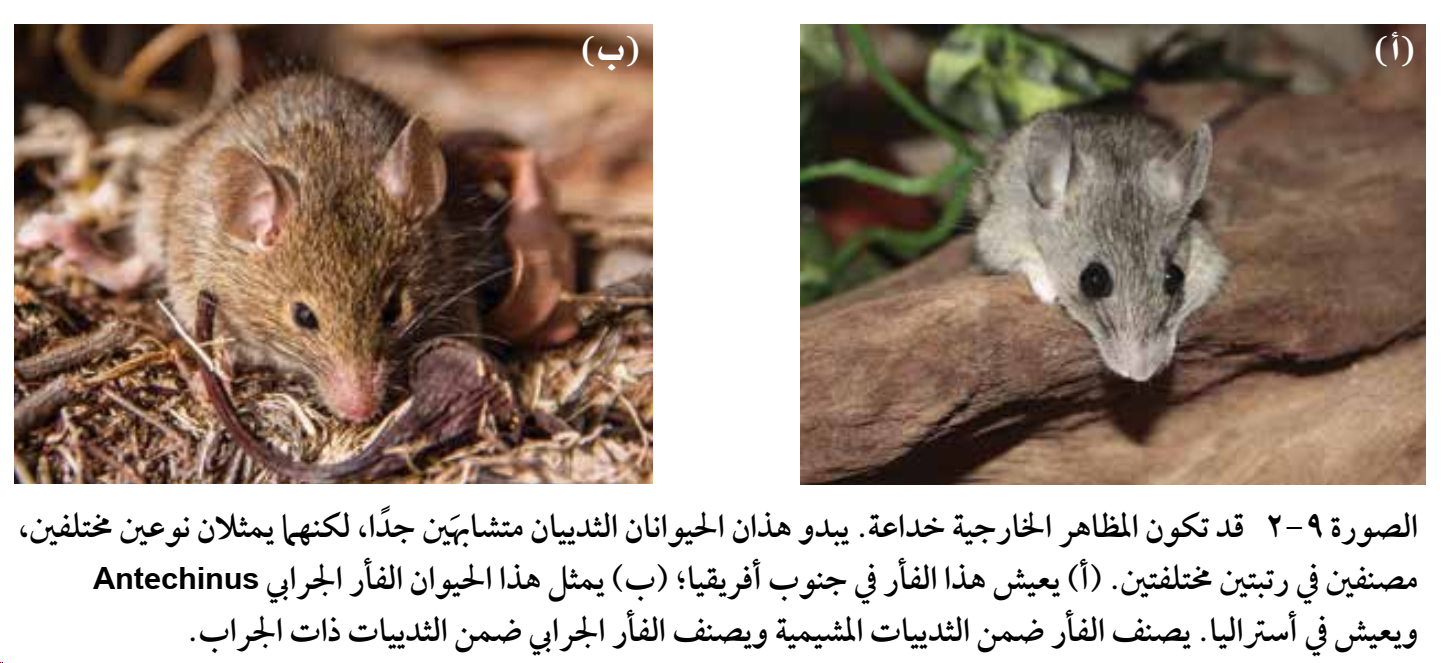 عندما تتشابه الأنواع في العديد من الصفات وترتبط ارتباطا وثيقا معا تُصنف ضمن الجنس نفسه
يتم إعطاؤه اسما علميا باستخدام نظام التسمية الثنائية الذي طوره العالم السويدي لينيوس   Linnaeusفي القرن الثامن عشر
يمثل الاسم الأول :اسم الجنس ،Genus الذي يشير إلى مرتبة أعلى من مرتبة النوع  Speciesفي نظام التصنيف
عندما يتم اكتشاف نوع جديد من الكائنات الحية
الاسم الثاني هو لقب 
خاص للنوع  ّ Epithet
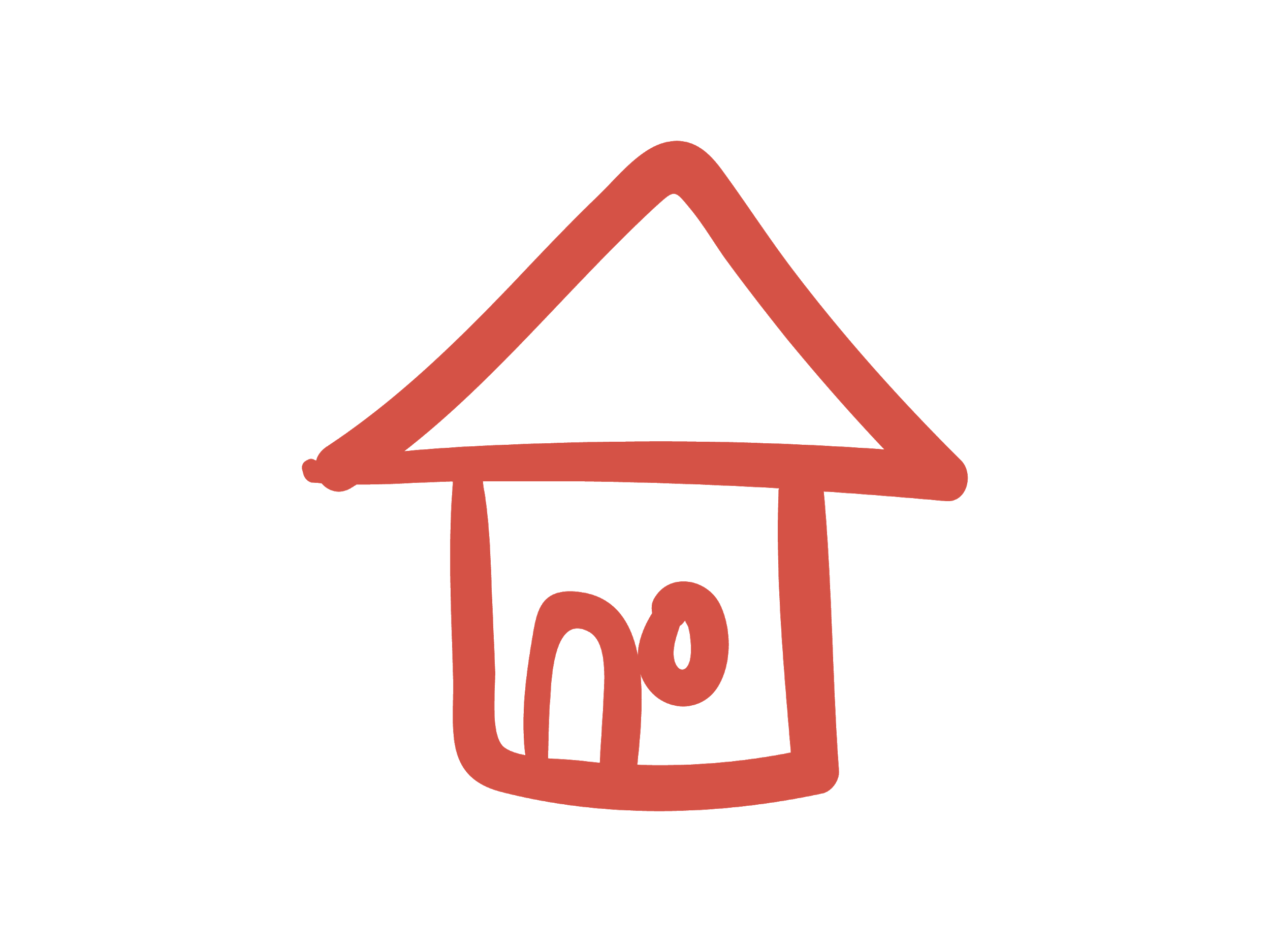 على سبيل المثال  Nesomimus trifasciatus
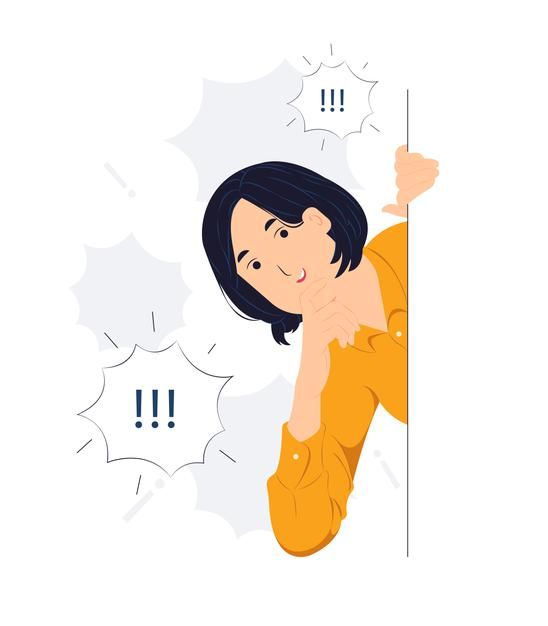 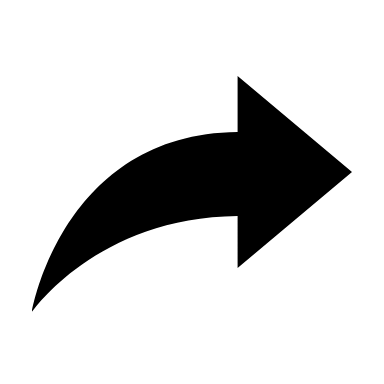 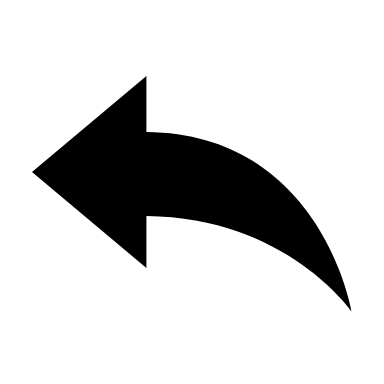 واسم النوع يتكون من كلا الكلمتَين: اسم الجنس واللقب الخاص للنوع
 )Nesomimus trifasciatus  )
اسم الجنس يتكون من كلمة واحدة 
(  Nesomimus )
وللتوضيح، فإن Nesomimus trifasciatus  
، هو أحد الأنواع ضمن الجنس  Nesomimus
والذي يشمل جميع أنواع الطيور المحاكية الأربعة في جزر الغالاباغوس
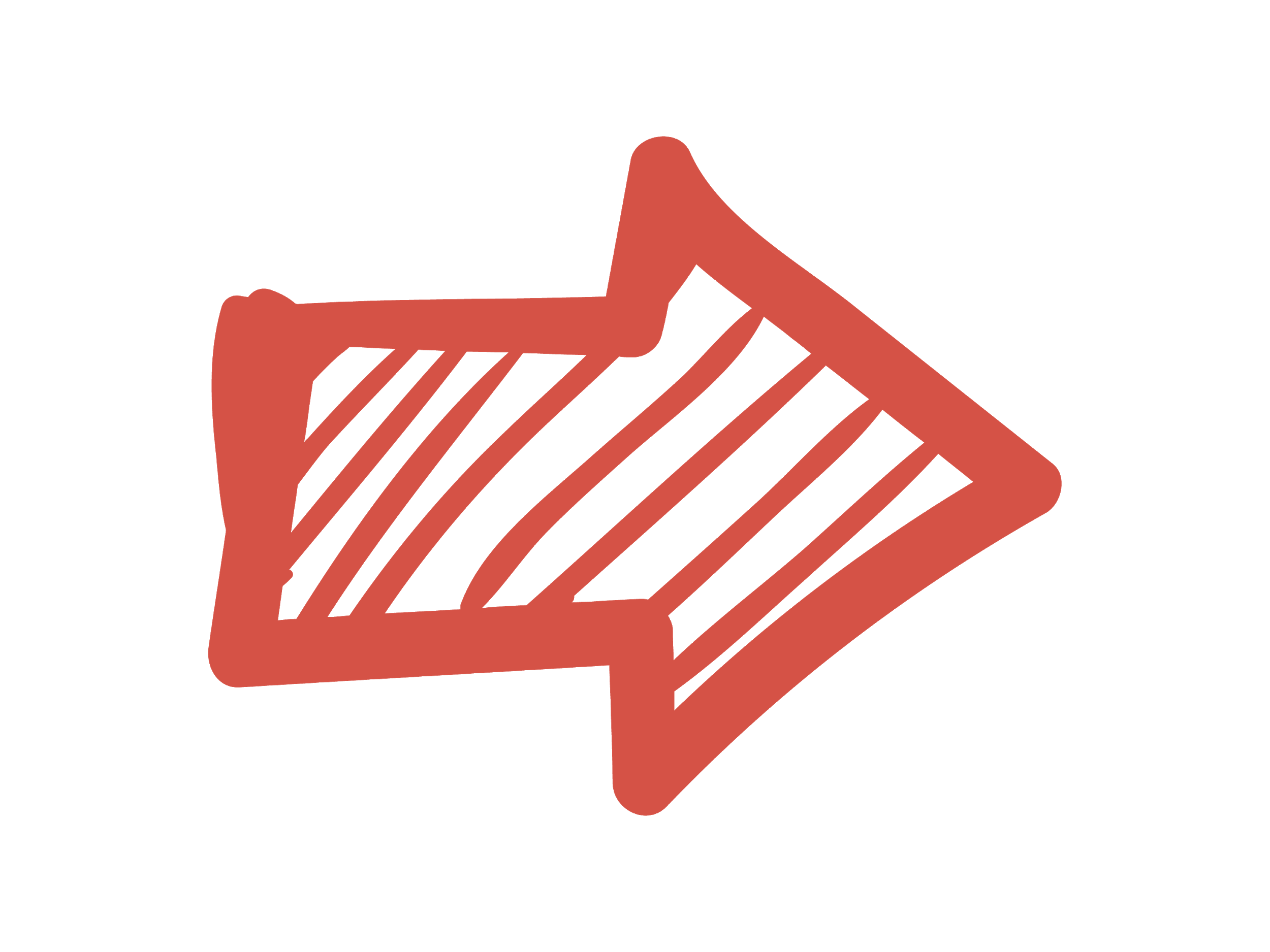 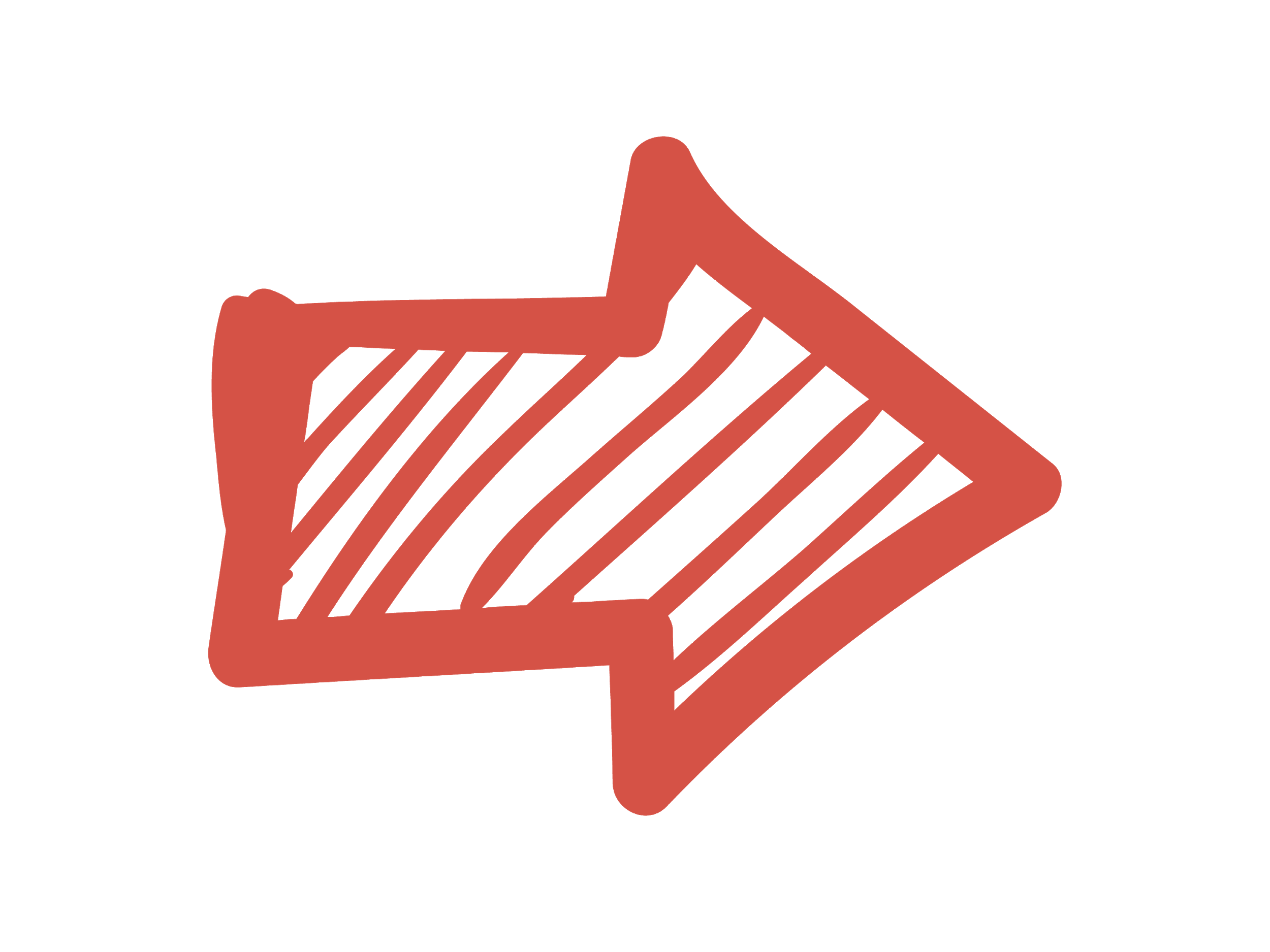 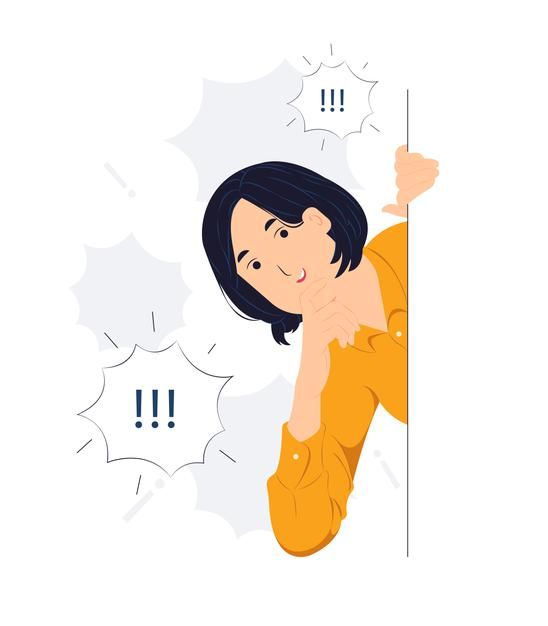 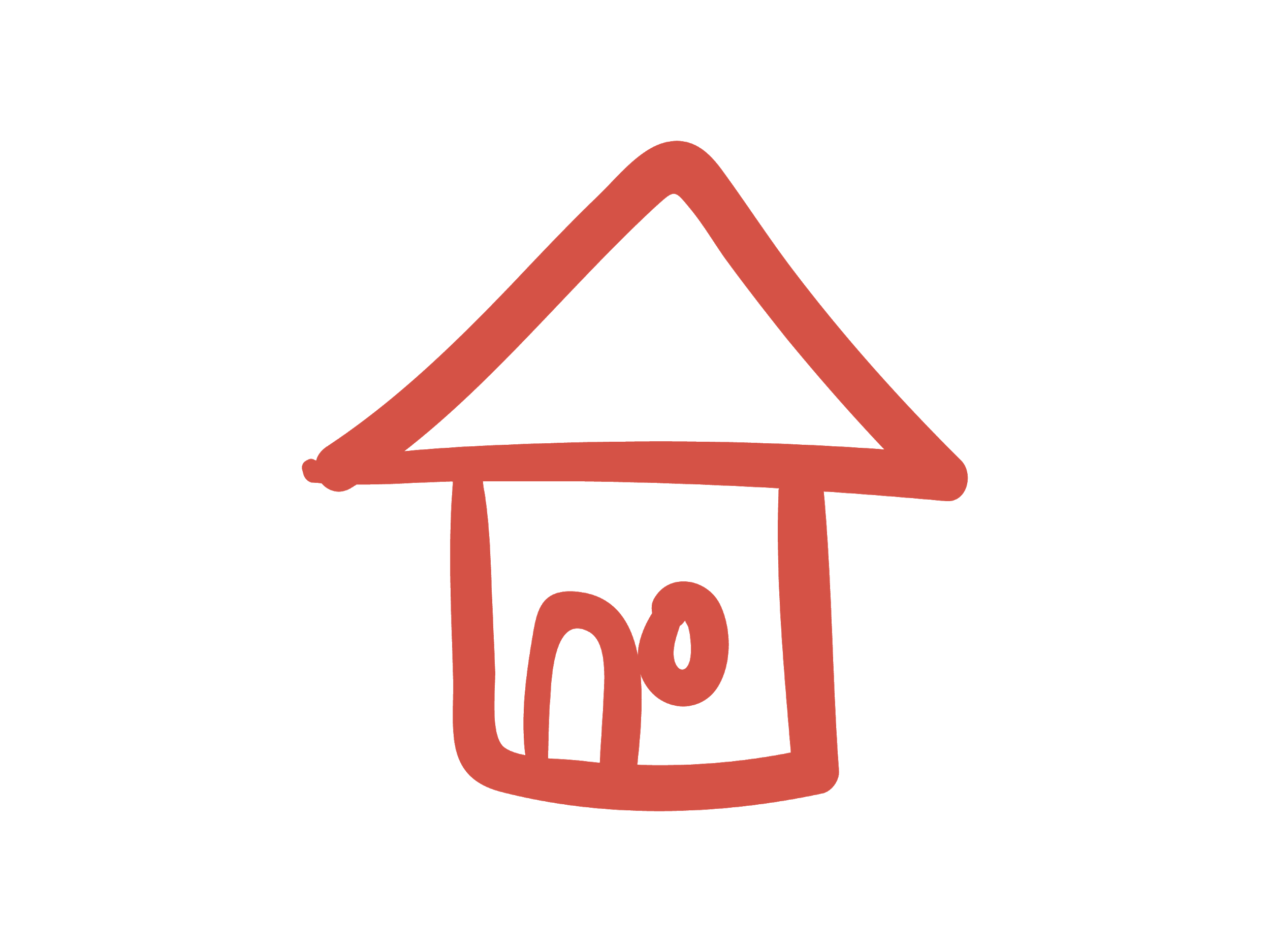 على سبيل المثال  Nesomimus trifasciatus
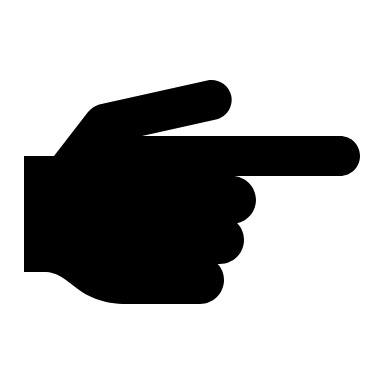 وعند استخدام الاسم العلمي لكائن حي معين لأول مرة أثناء الكتابة عنه، يجوز اختصاره لاحقا إذا استخدمته مرة أخرى. فالشكل المختصر للاسم العلمي يتكون من الحرف الأول من اسم الجنس، متبوعا بلقب النوع (مثل  (  N. trifasciatus
وإذا كان يترتب أي غموض أو خلط عند القيام بذلك (على سبيل المثال، قد تكتب عن نوعين بأسماء جنس مختلفة تبدأ بالحرف  A ) فعليك كتابة الاسم بالكامل.
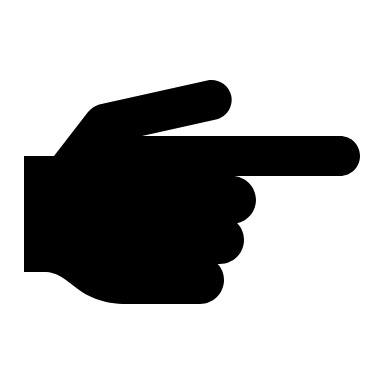 وإذا طلب إليك كتابة اسم أحد الأنواع، فاذكر دائما اسمين: اسم الجنس متبوعا باللقب الخاص للنوع
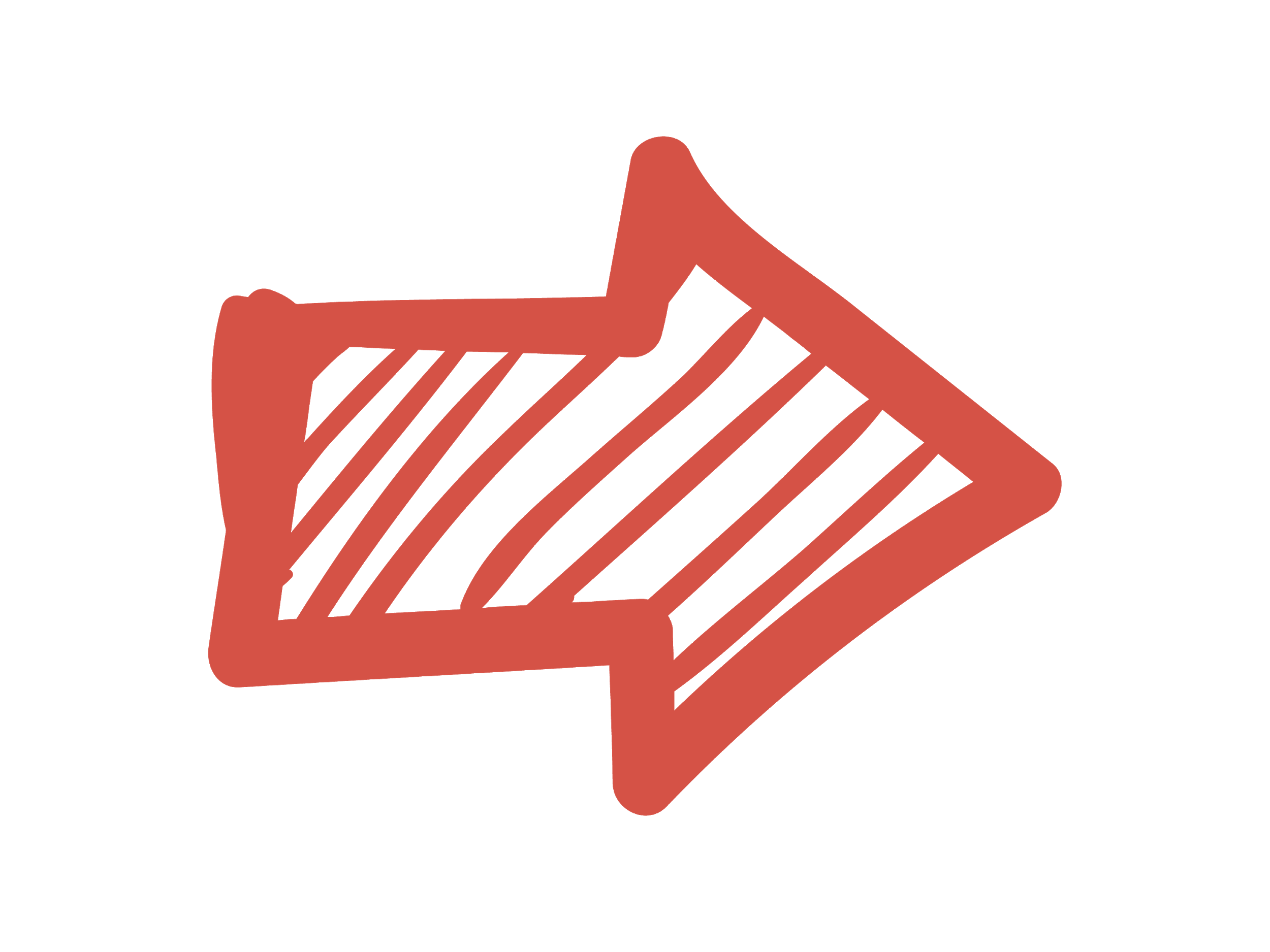 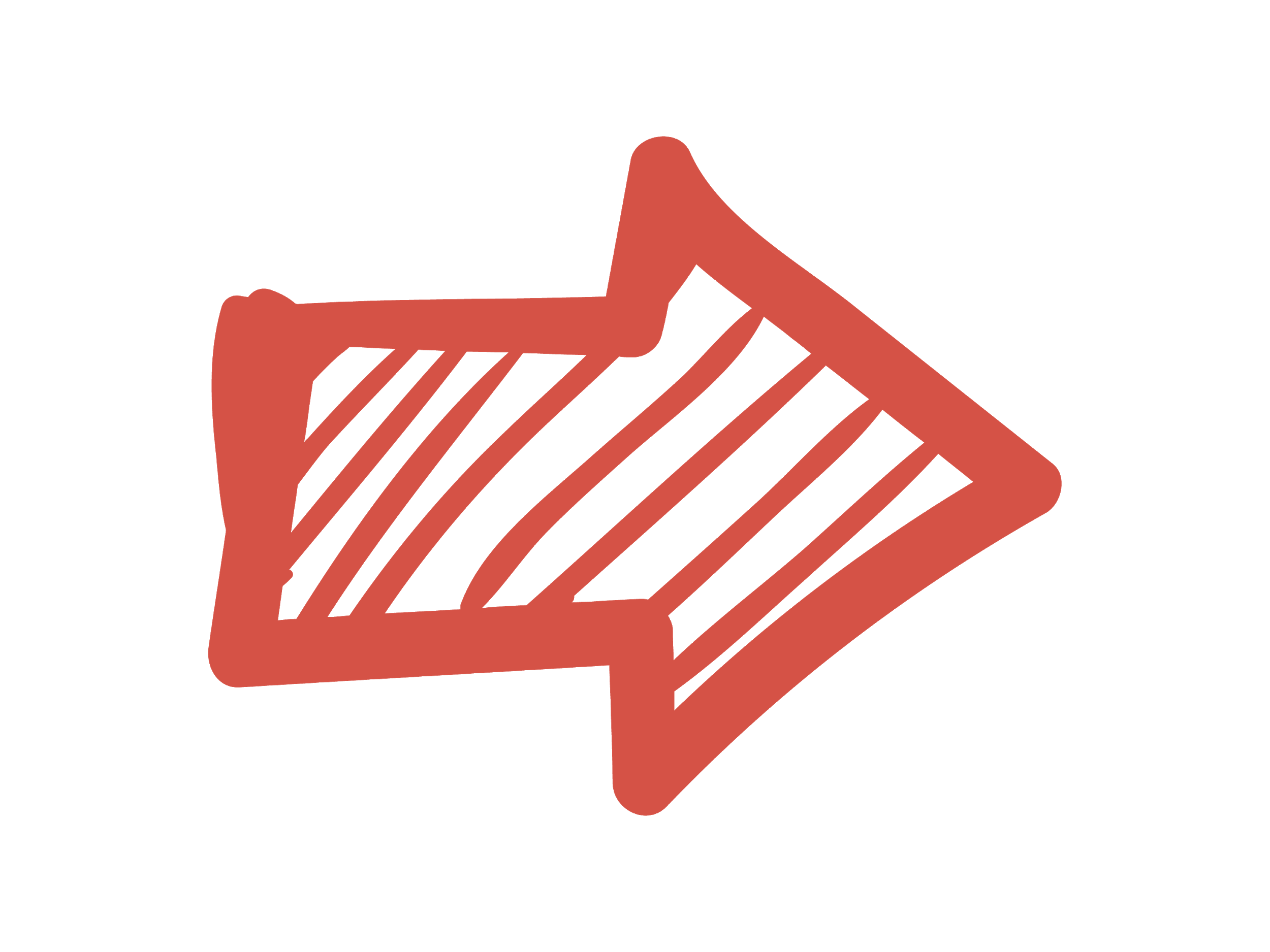 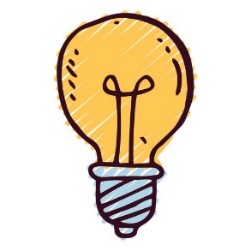 استراتيجية السؤال يتصل
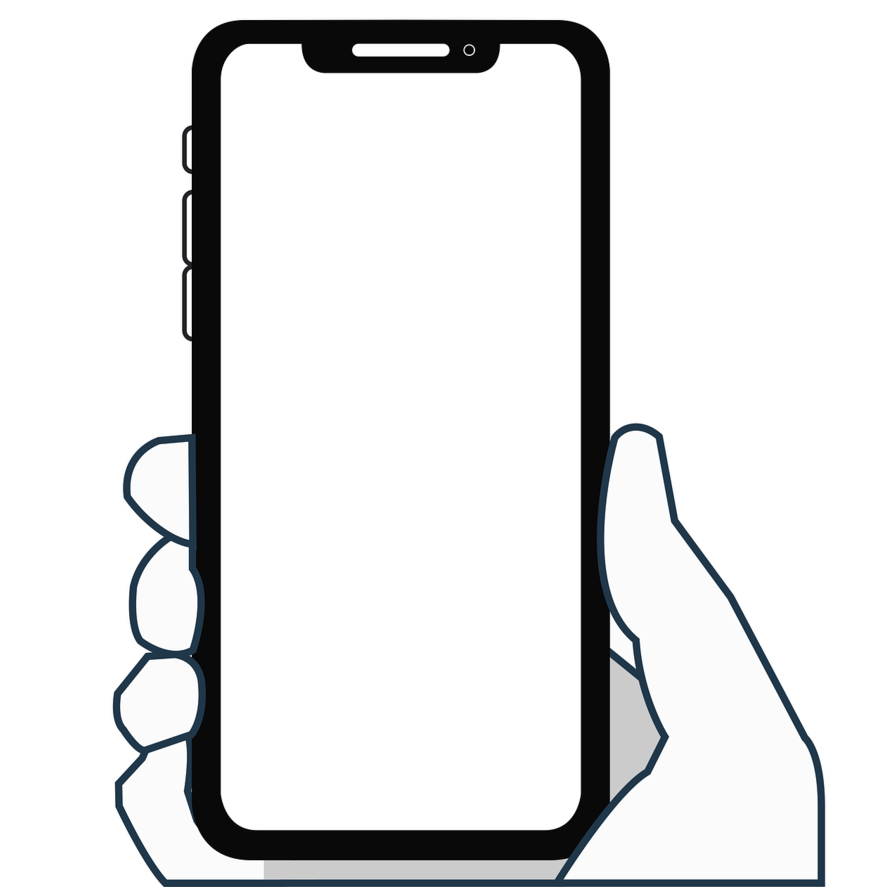 تقويم تكويني
عرف المصطلحات:
• النوع البيولوجي
• النوع المورفولوجي
• النوع البيئي.
النوع البيولوجي :مجموعة من الكائنات الحية التي تتشابه مورفولوجيا (الشكل الخارجي) وفسيولوجيا (وظائف أعضاء الجسم،) والتي يمكن أن تتكاثر معا لإنتاج ذرية خصبة، وهي معزولة تكاثريا عن الأنواع الأخرى 
النوع المورفولوجي : مجموعة من الكائنات الحية تشترك في العديد من الخصائص المادية التي تميزها من الأنواع الأخرى
 النوع البيئي: مجموعة من الأفراد من النوع نفسه تعيش في المنطقة نفسها وفي الوقت نفسه
السؤال يكتب هنا
ج. َ اشرح الفرق بين المصطلحين: مفهوم الأنواع البيولوجية ومفهوم الأنواع المورفولوجية.
تقويم
تكويني
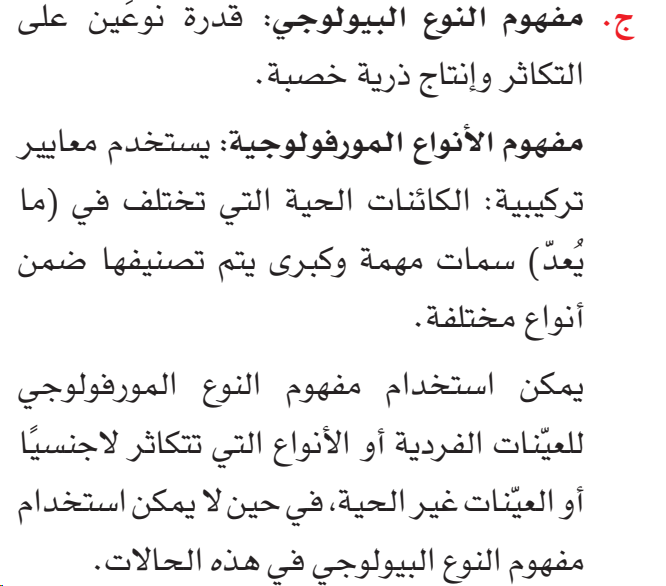 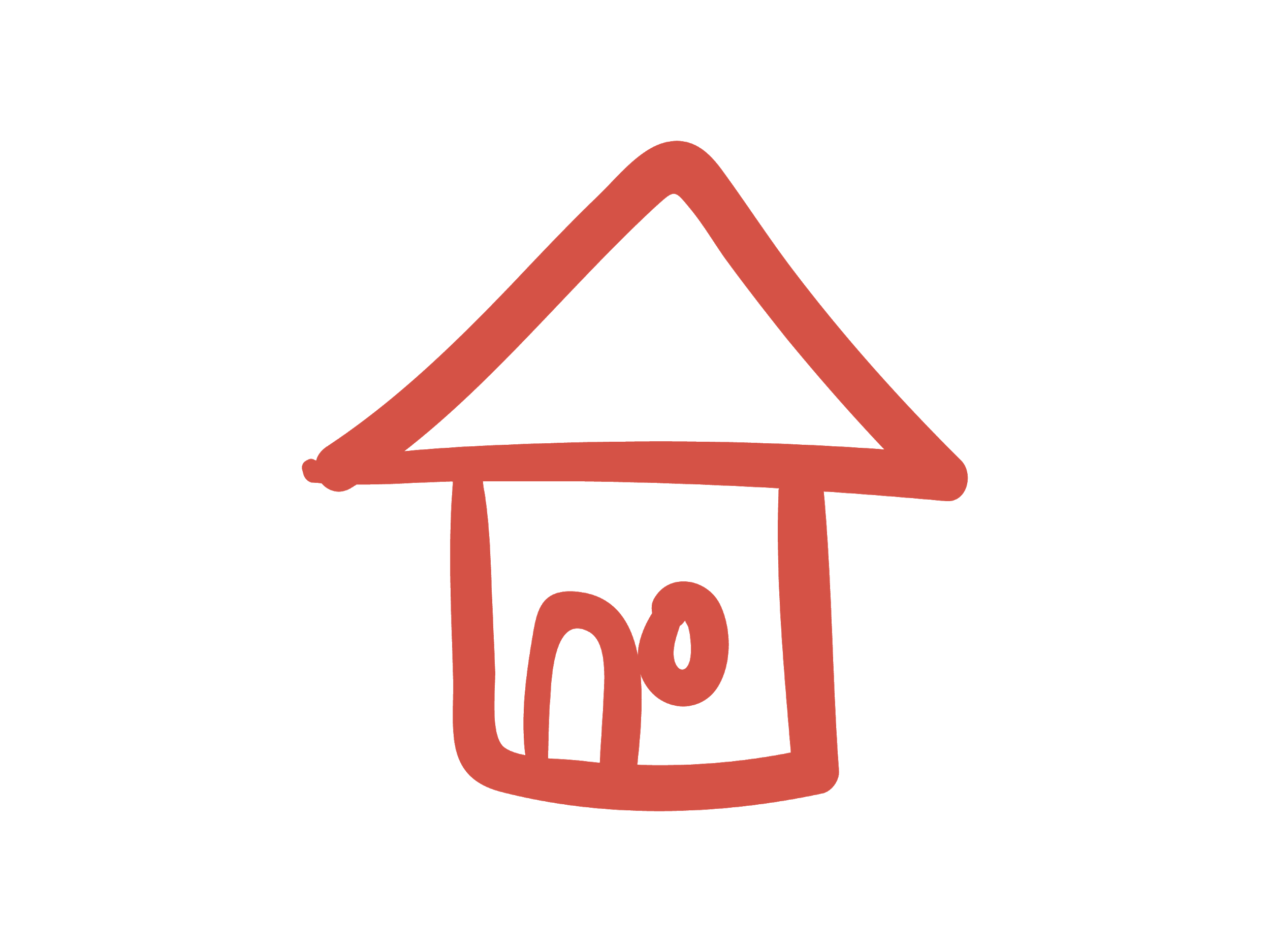 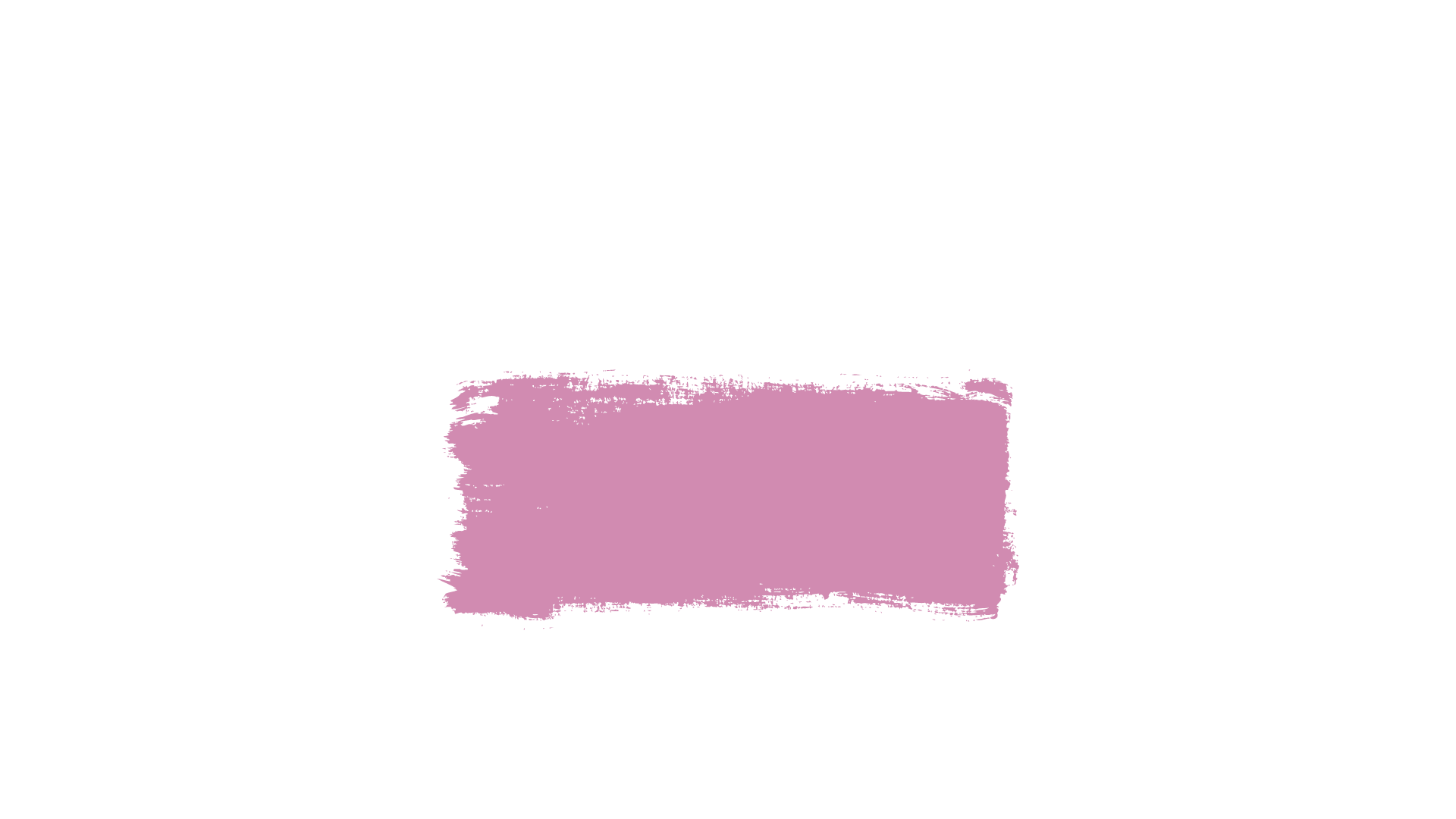 تقويم تكويني
SECTION 1
النسر الأصلع وهو أحد الأنواع الشهيرة في أمريكا الشمالية.أي الخيارات يوضح الطريقة الصحيحة لكتابة الاسم العلمي للنسر الأصلع بنظام التسمية الثنائية ؟
SECTION 2
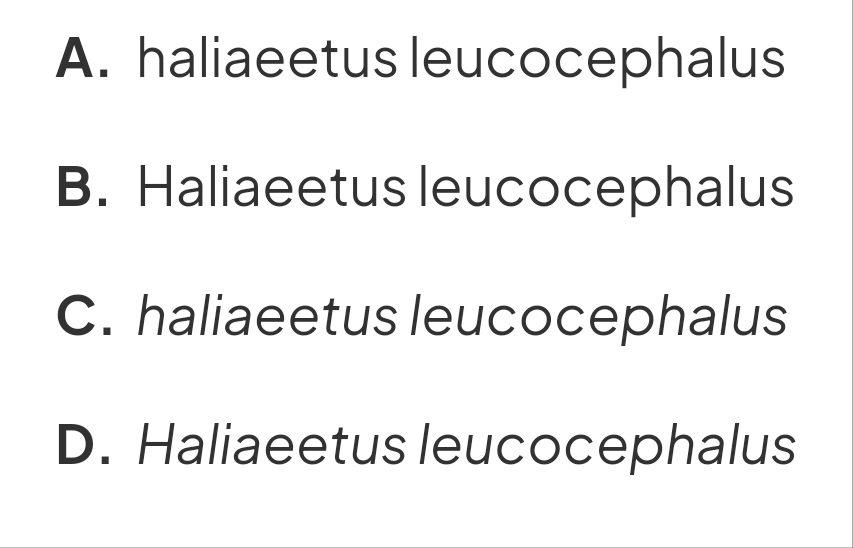 SECTION 3
SECTION 4
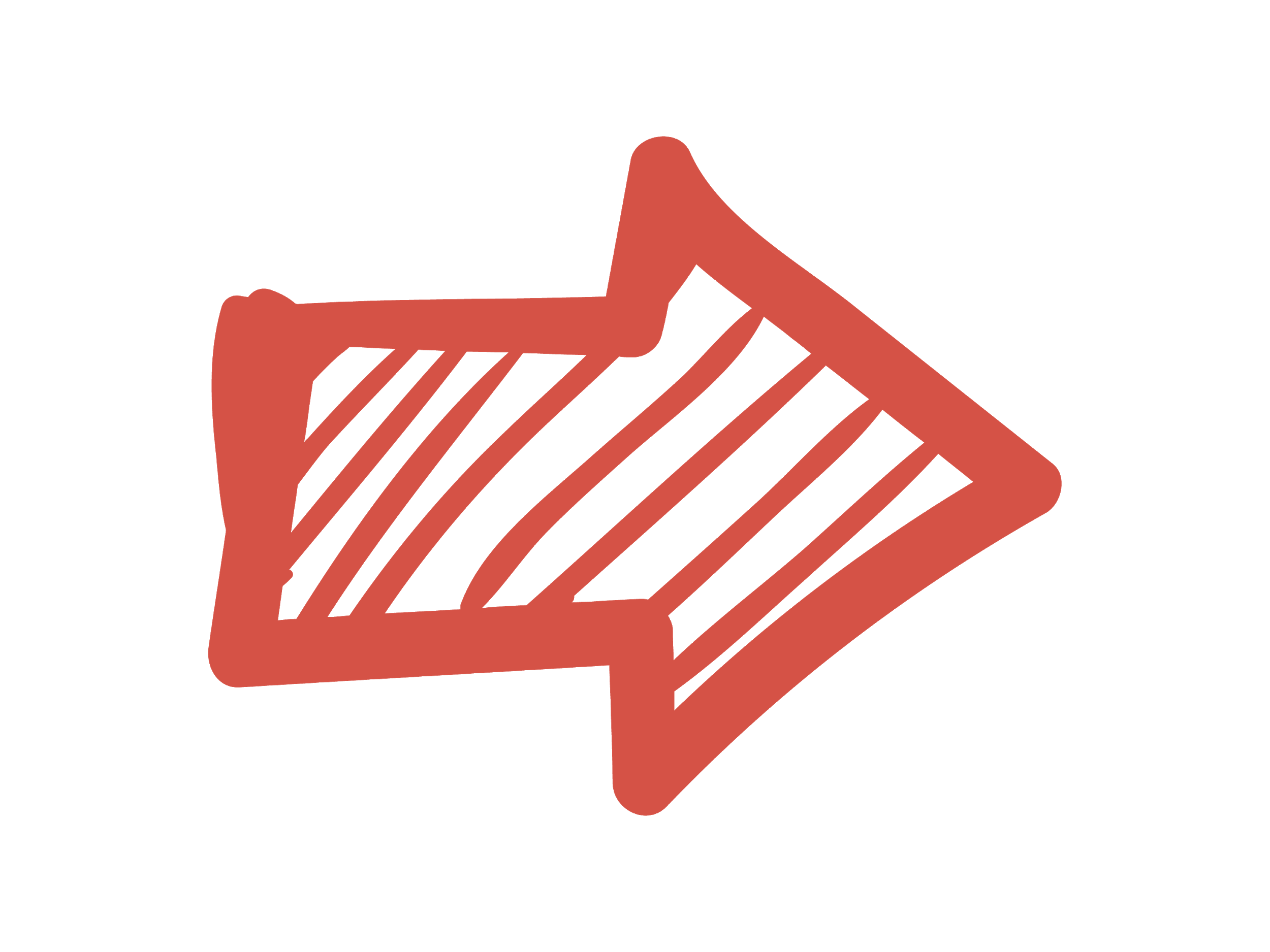 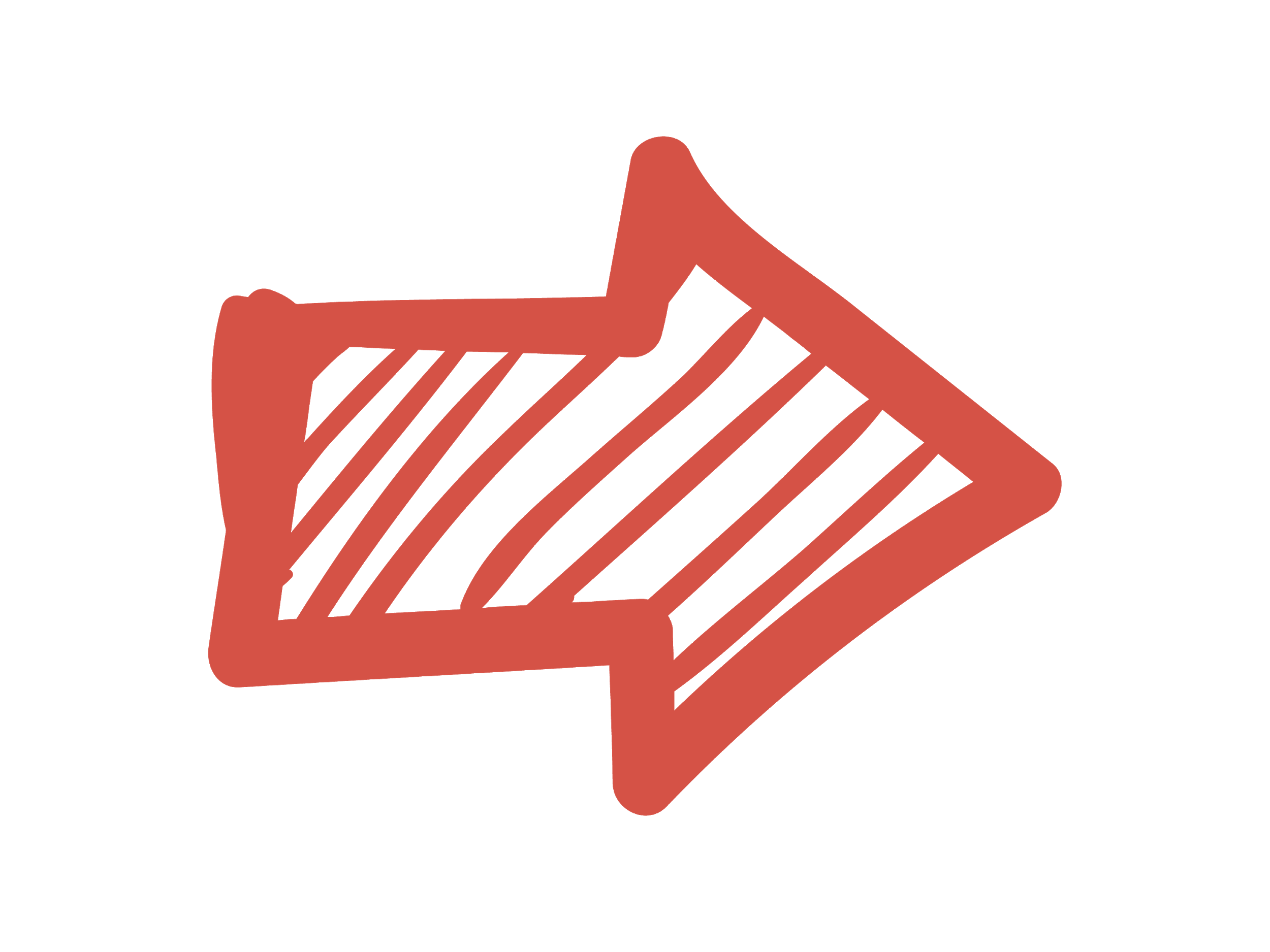 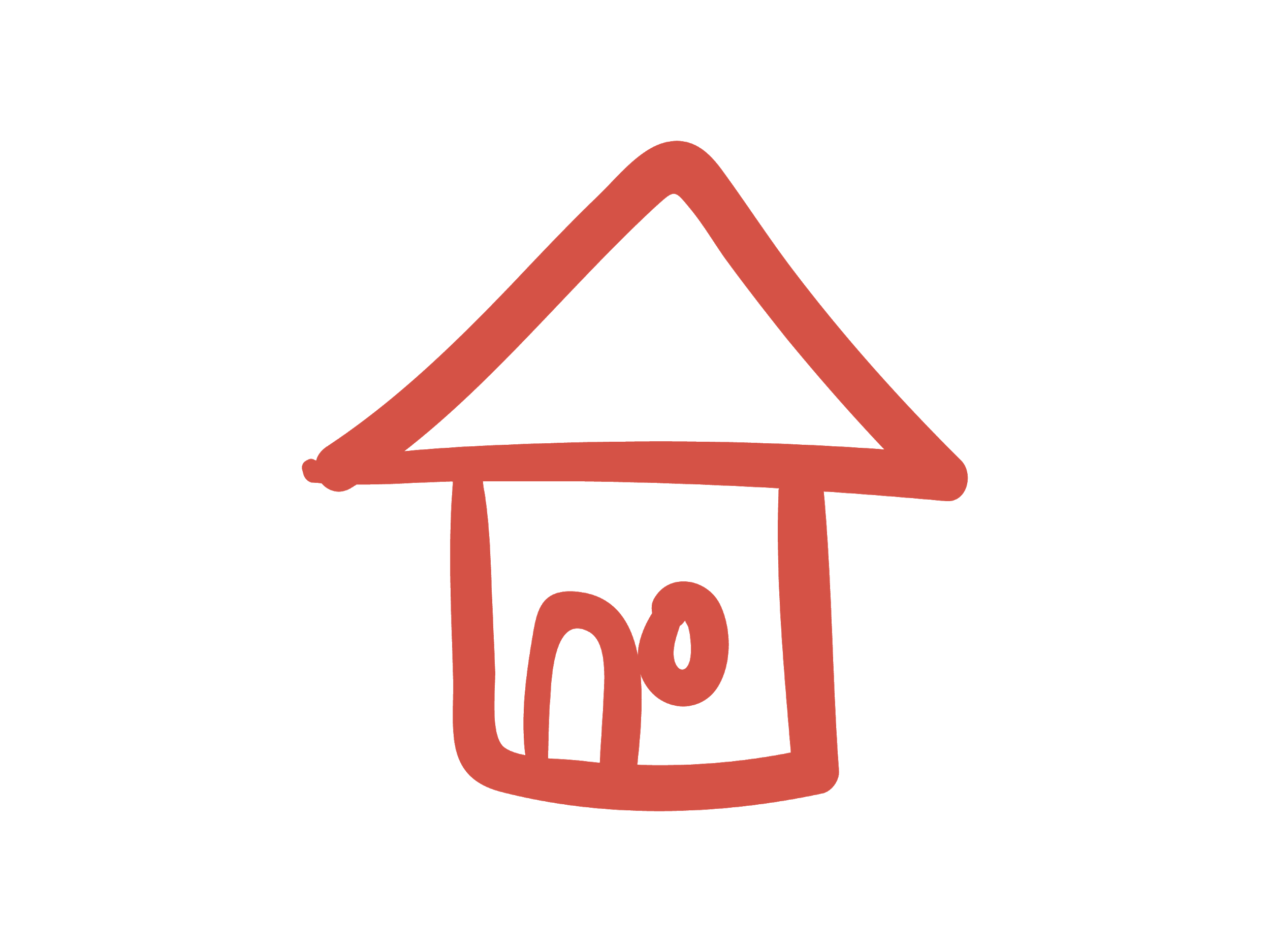 لماذا لجأ العلماء الى تصنيف الكائنات الحية؟
مع وجود هذا العدد الهائل من الكائنات الحية التي تعيش على الأرض، أراد علماء الأحياء دوما ترتيبها في مجموعات لتسهيل عملية دراستها، وهي عملية تسمى التصنيف.
ونجد صعوبة في حفظ أو استيعاب المعلومات المتعلقة بآلاف الأشياء المختلفة والتي لا ترتبط ببعضها، ولكن من خلال تجميعها في فئات مختلفة، يكون فهمها وتذكر ميزاتها الرئيسية أسهل بكثير
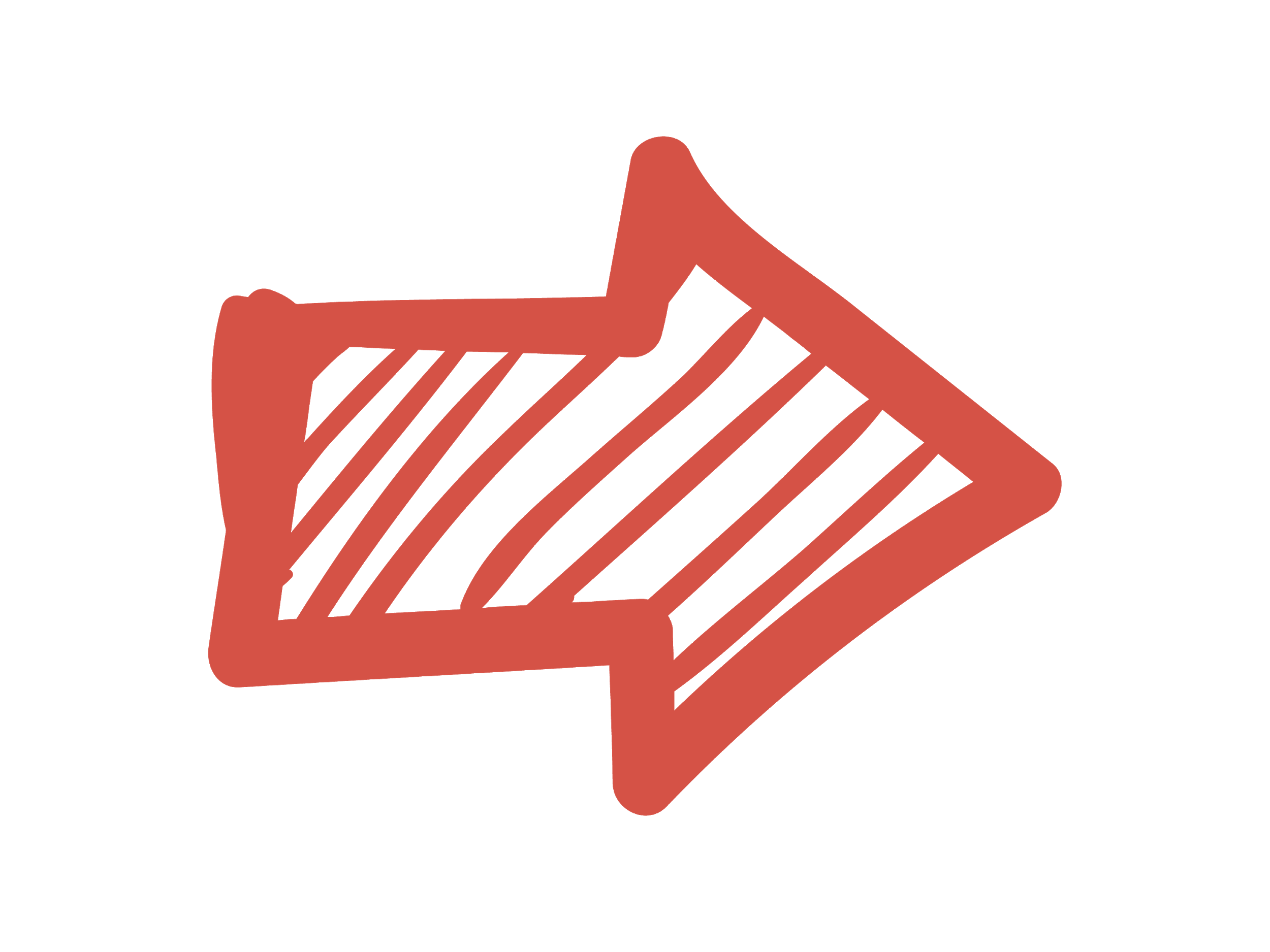 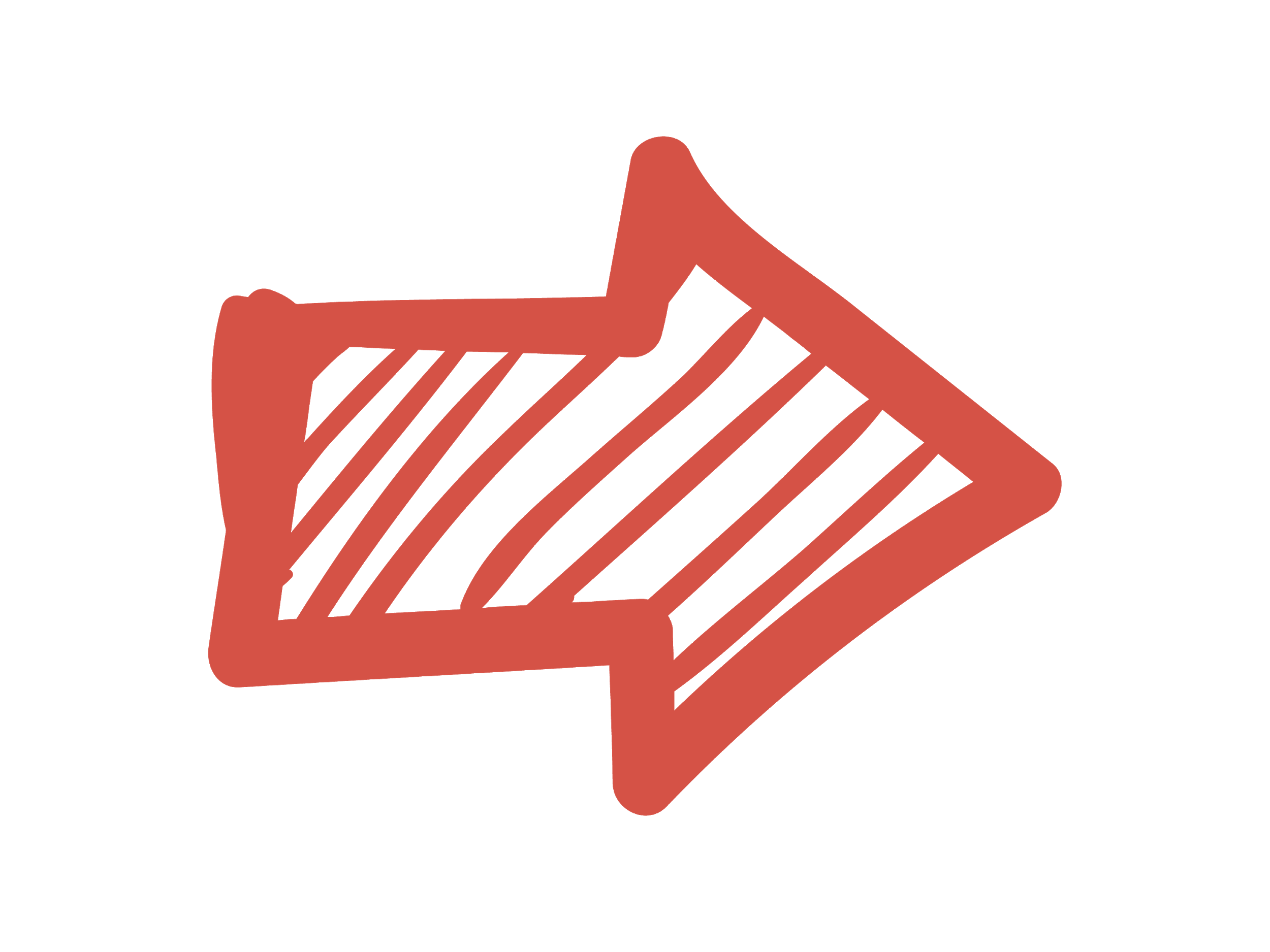 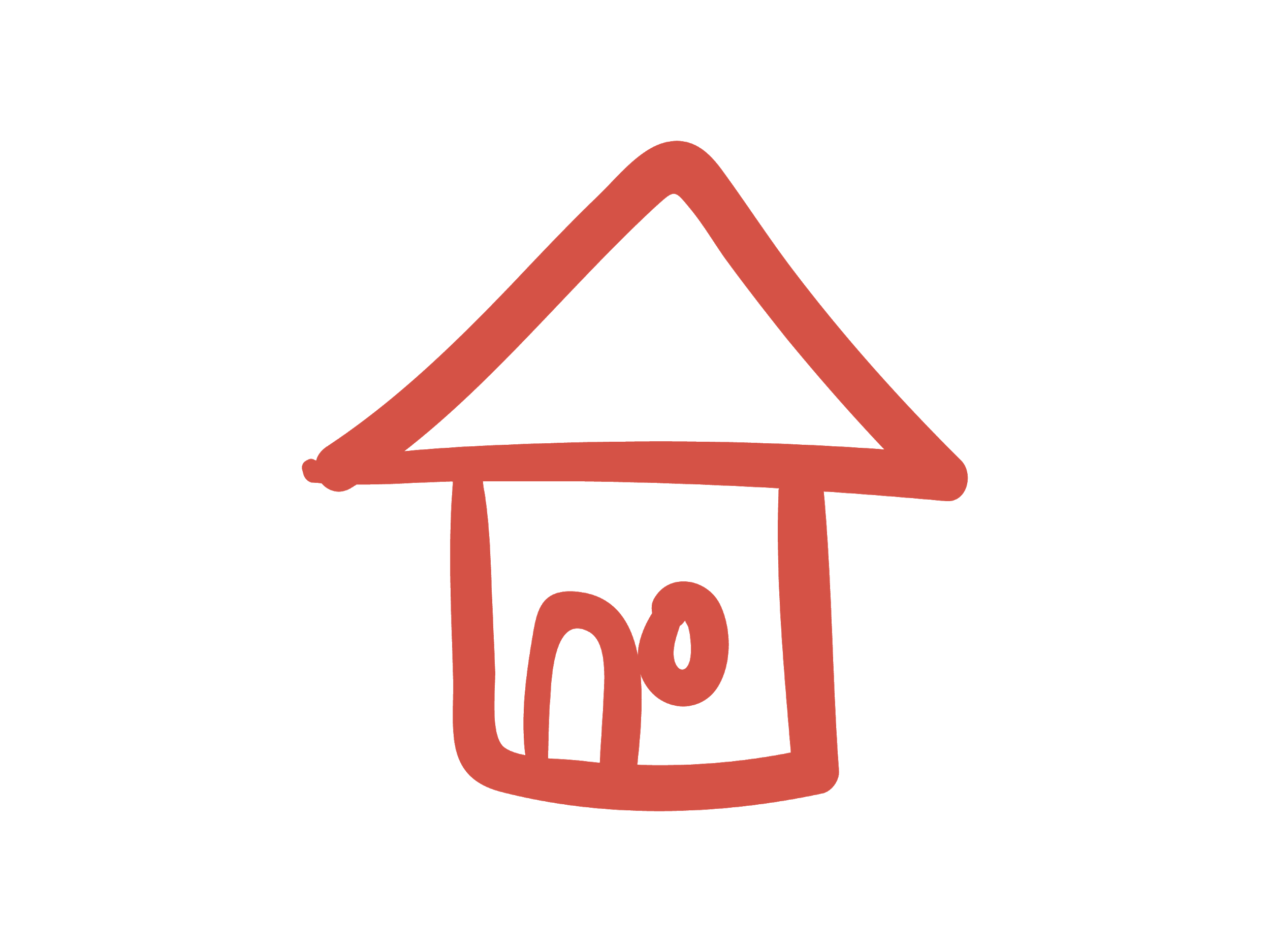 ما هو علم التصنيف؟
علم التصنيف  Taxonomyهو دراسة وممارسة تحديد الفئات، التي تتضمن وضع الكائنات الحية في سلسلة من الوحدات التصنيفية، أو ُ الأصنوفات Taxa
(المفرد: أ صنوفة  .)Taxon
في التصنيف البيولوجي ،Biological classification
تشكل هذه الأُصنوفات تسلسلا هرميا
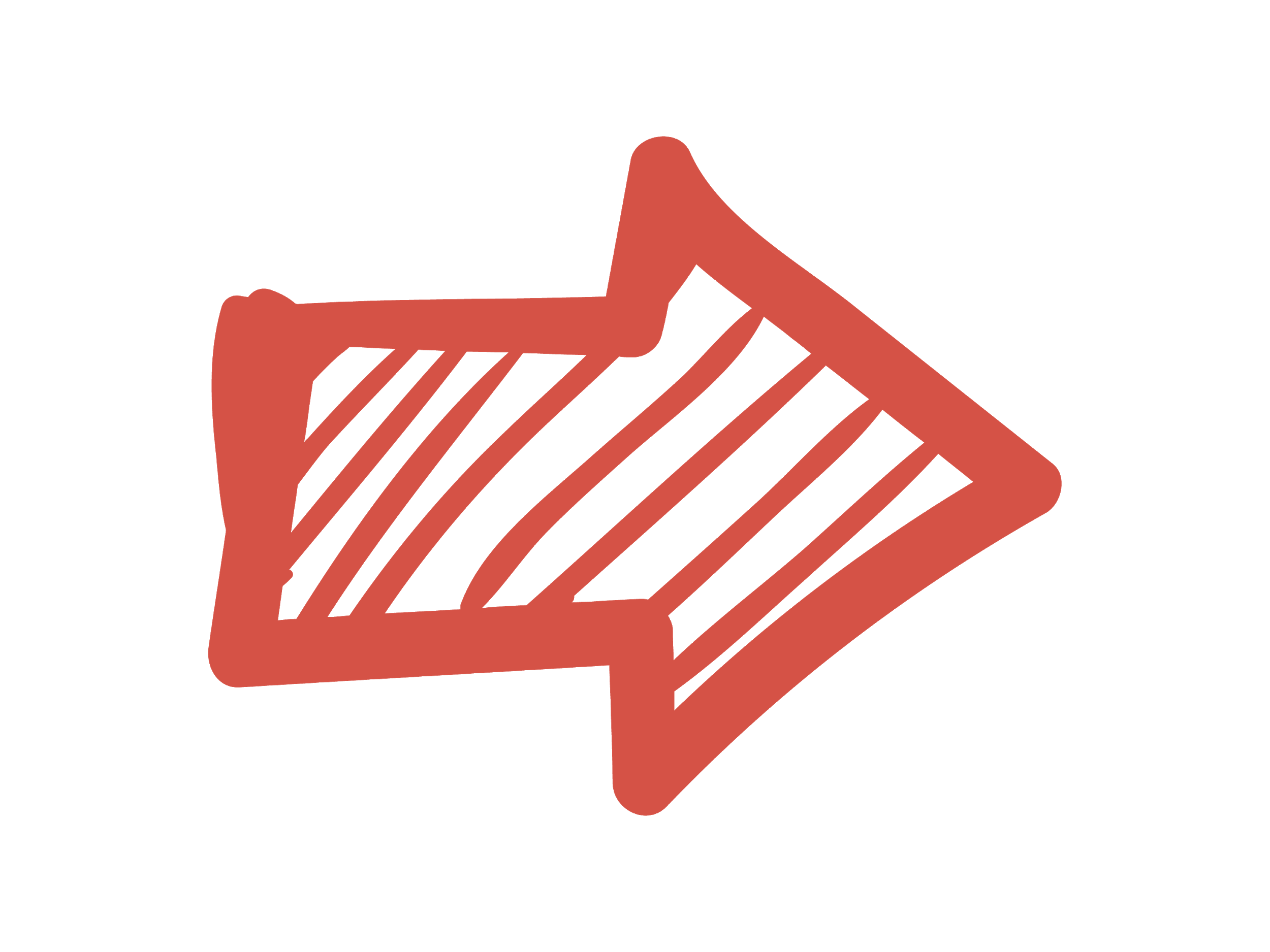 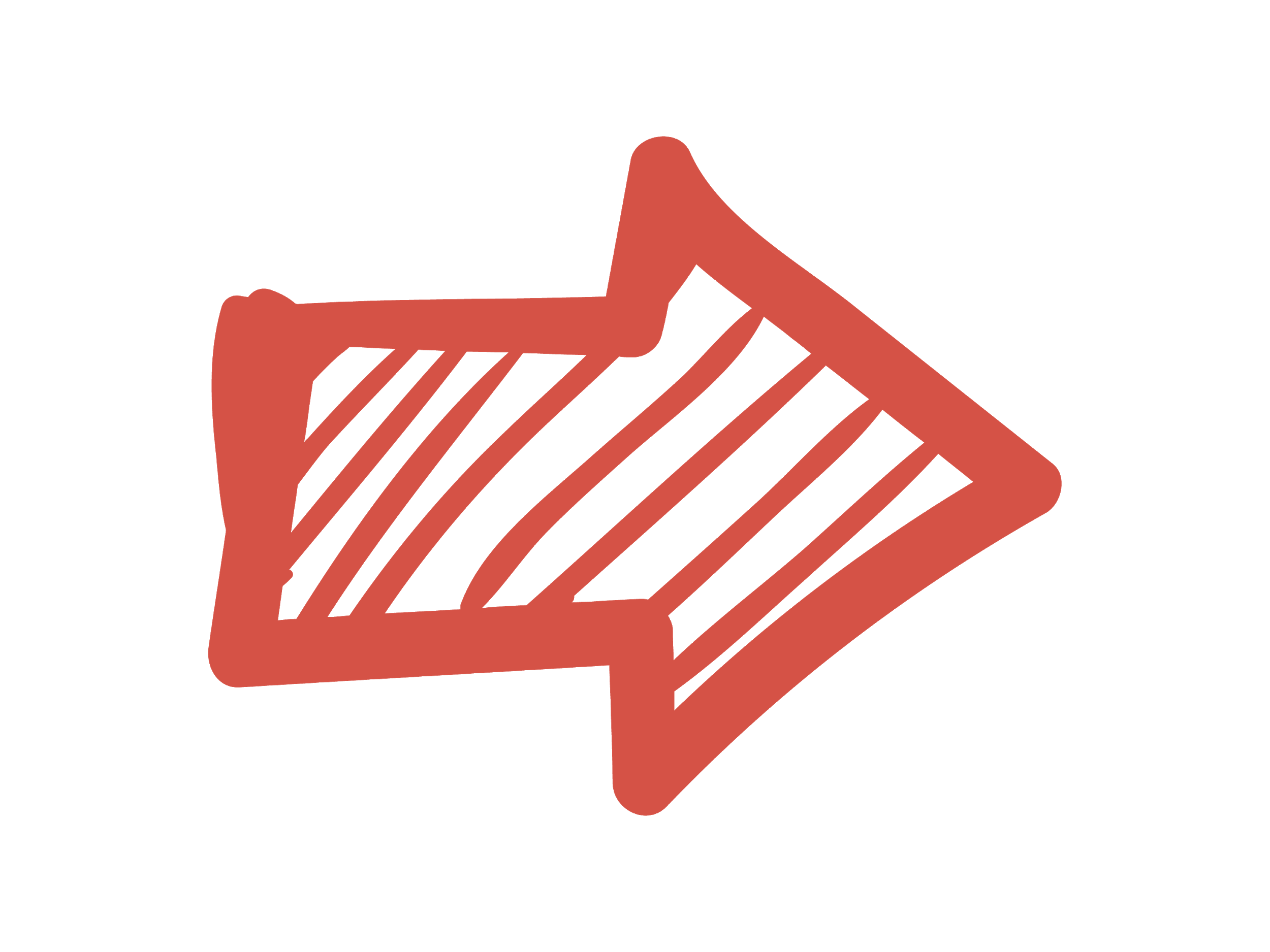 مصطلحات متعلقة بالتصنيف
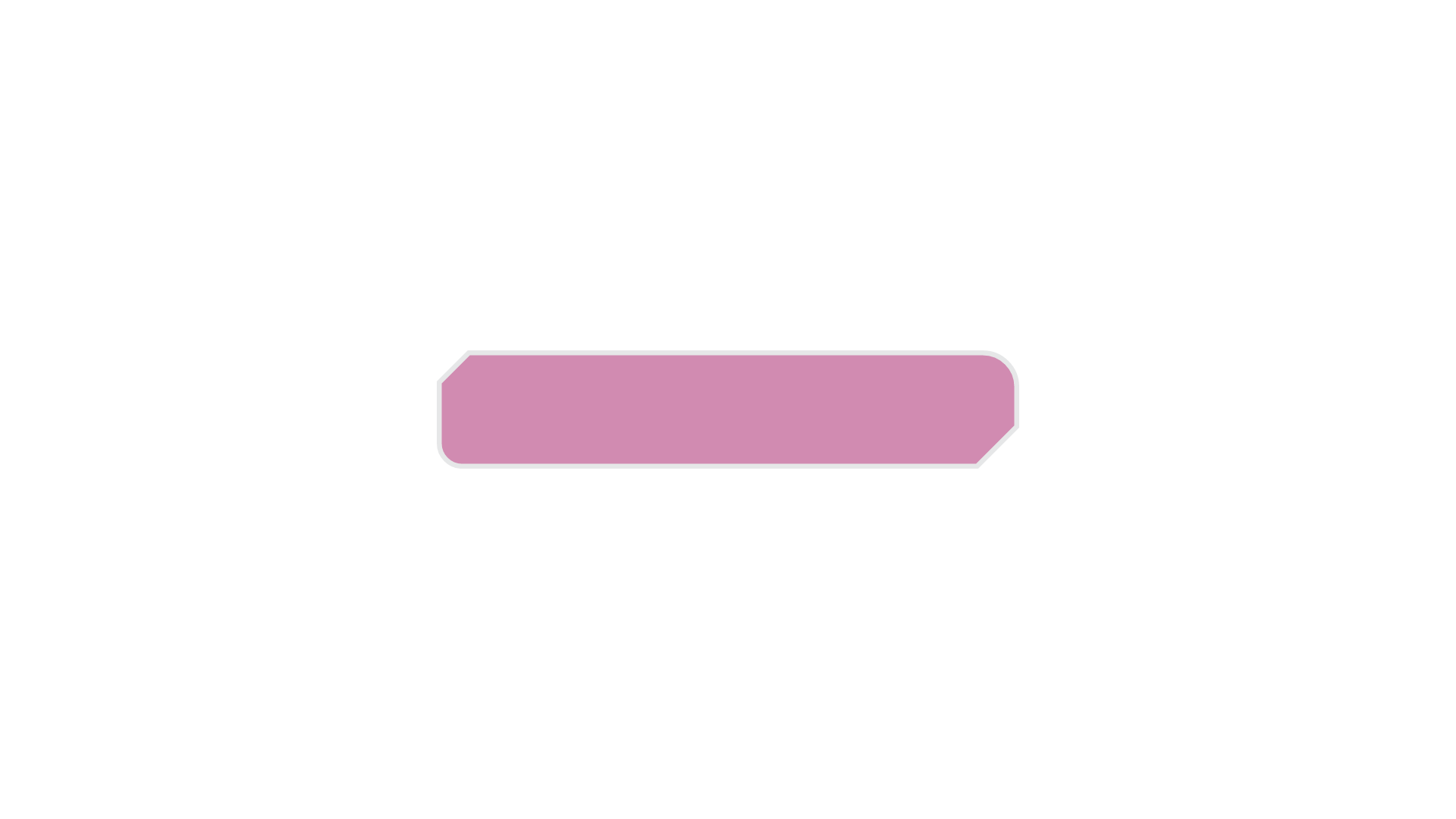 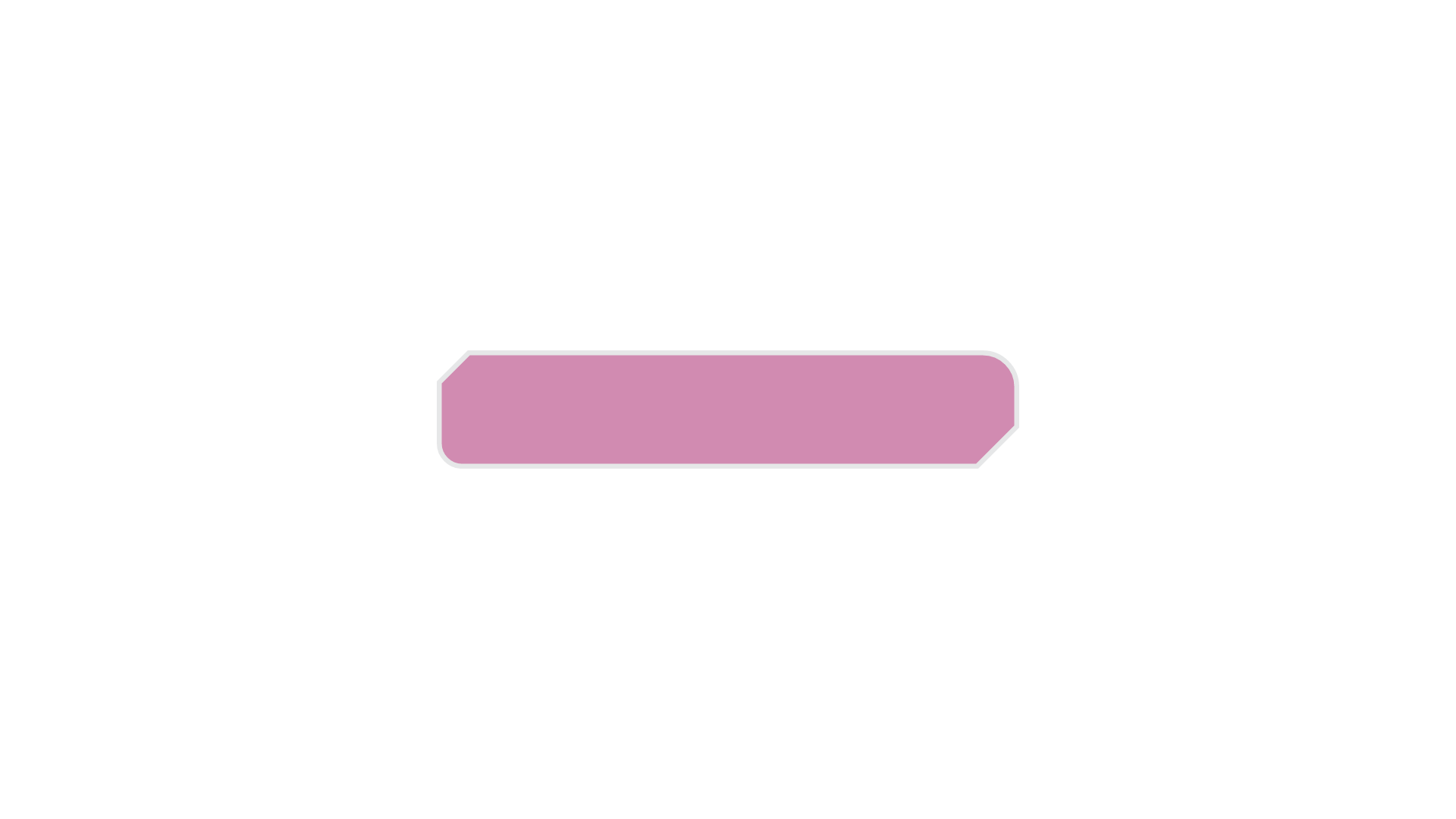 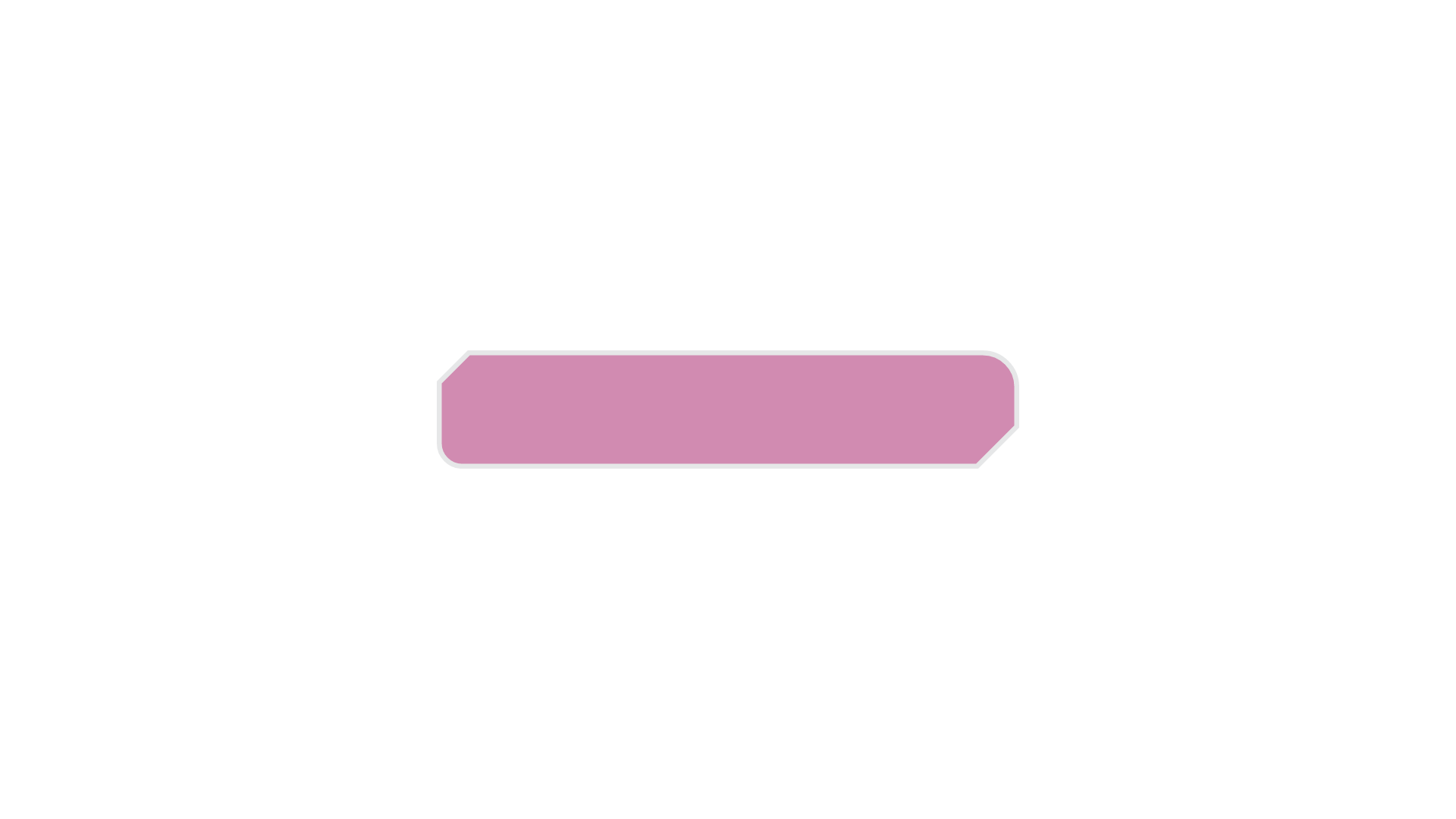 أصنوفة
علم التصنيف
التصنيف البيولوجي
تنظيم الكائنات الحية والمنقرضة
في مجموعات منتظمة بناء على
أوجه التشابه والاختلاف بين
الأنواع المختلفة
دراسة وممارسة تسمية وتصنيف الأنواع ومجموعات الأنواع
المختلفة ضمن التسلسل الهرمي للتصنيف
مجموعة تصنيفية من أي مرتبة مثل : نوع معين (مثل الزرافة النوبية التي تعيش في السودان
 Giraffa camelopardalis )
  أو عائلة  (مثل الفيليات
Elephantidae )
 أو طائفة (مثل الثديياتMammalia)
 أو مملكة (مثل النباتاتPlantae ) .
مصطلحات متعلقة بالتصنيف
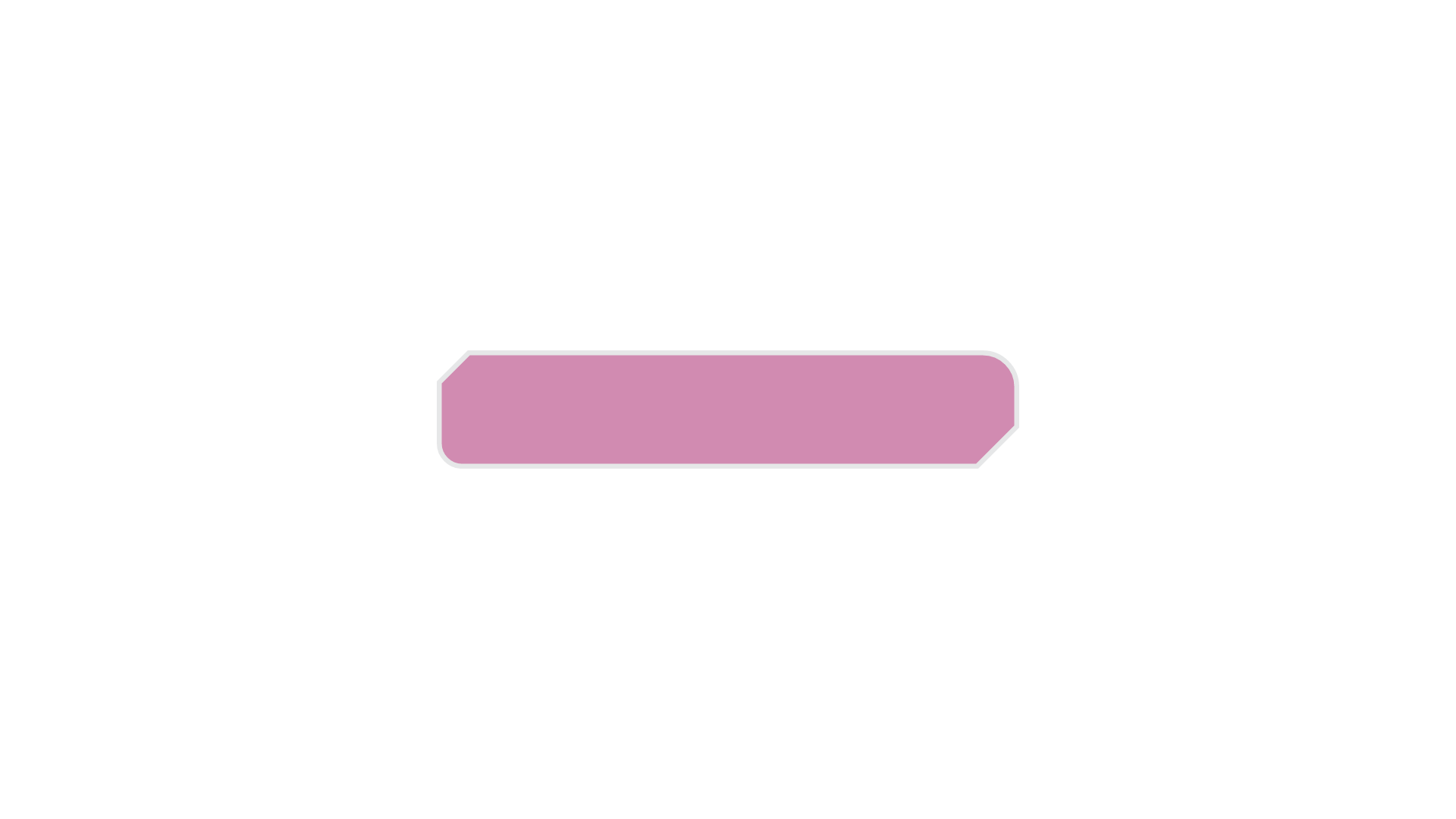 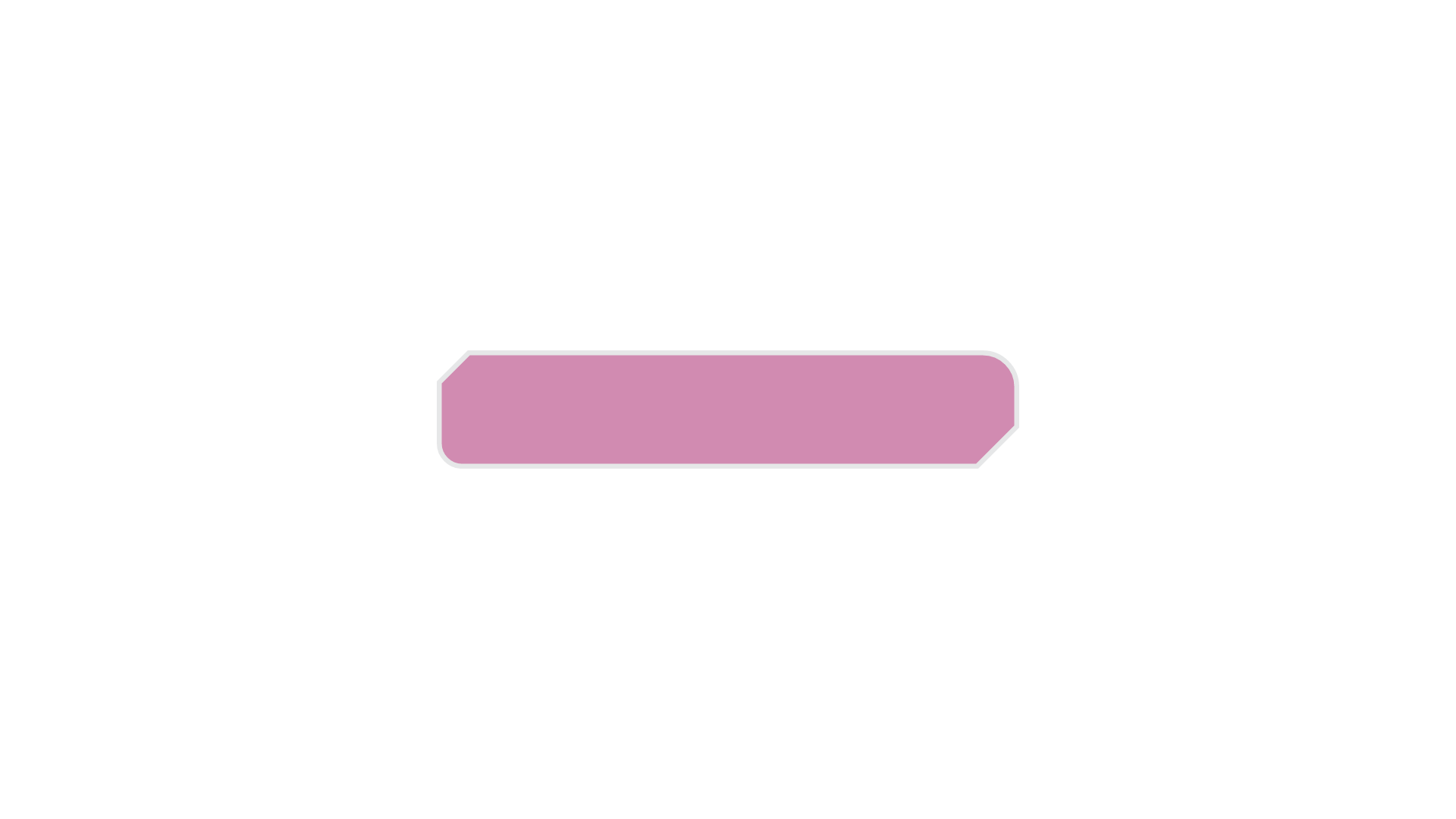 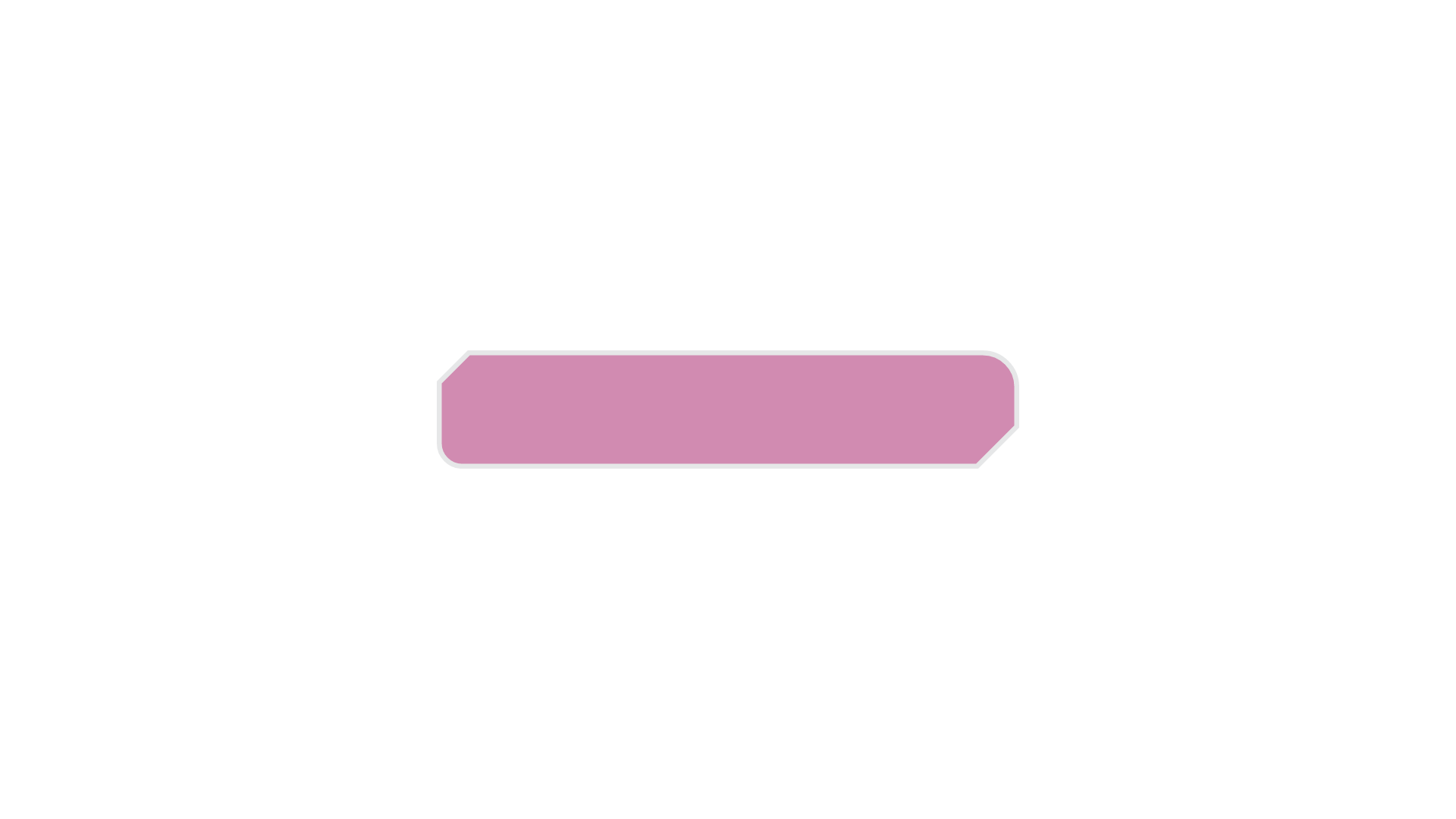 النطاق
المملكة
المرتبة التصنيفية
إحدى المجموعات المستخدمة في
النظام الهرمي لتصنيف الكائنات الحية، على سبيل المثال: النوع،والجنس، والعائلة، والرتبة، والطائفة، والشعبة، والمملكة، والنطاق
المرتبة
التصنيفية التي تقع تحت
النطاق
أعلى مرتبة
تصنيفية ضمن النظام الهرمي
للتصنيف
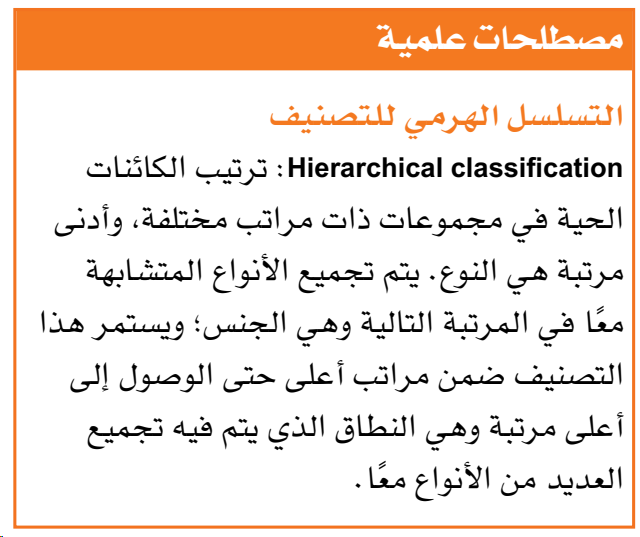 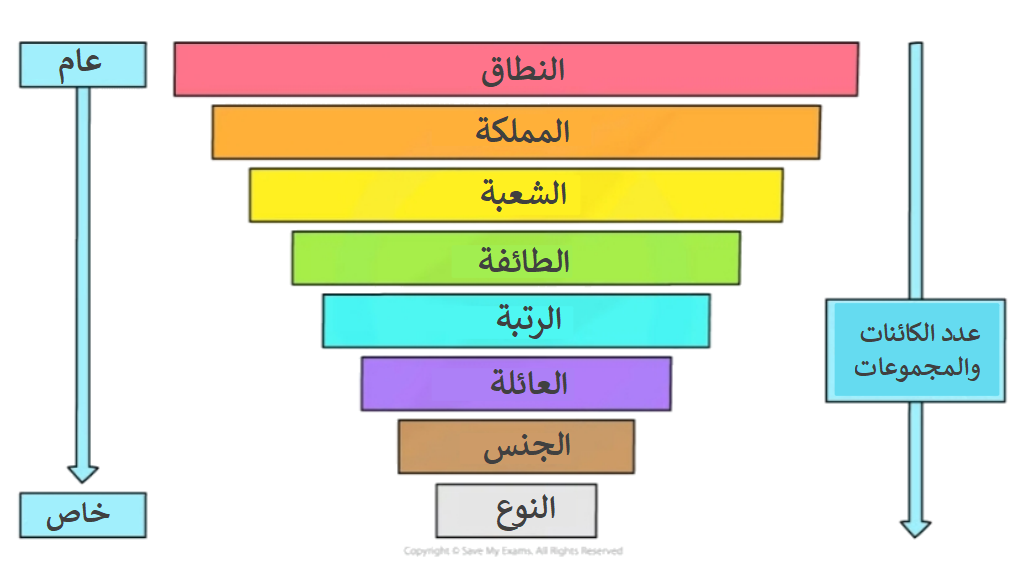 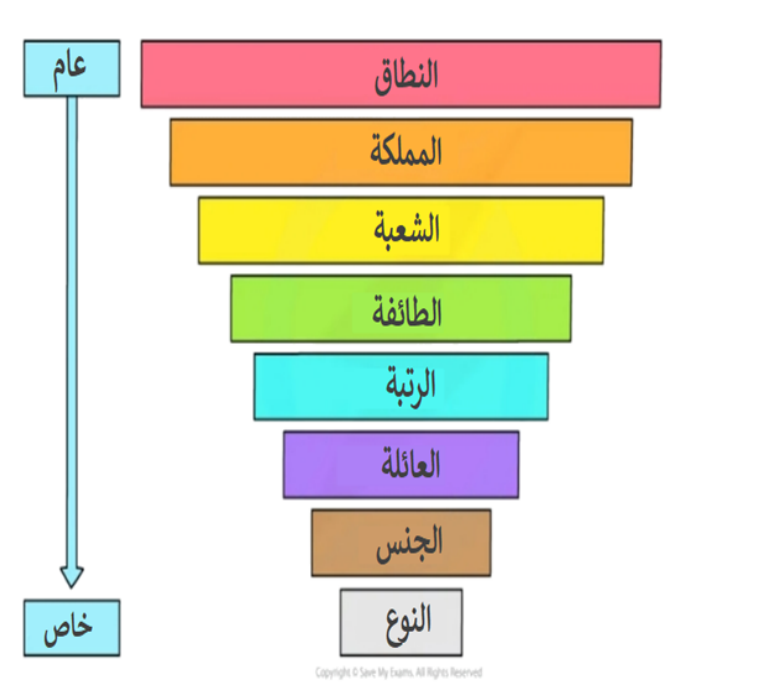 وهكذا يحتل النطاق Domain أعلى مرتبة تصنيفية  في نظام التسلسل الهرمي للتصنيف
ويتم تجميع الشعب المتشابهة في مملكة ( Kingdomالجمع: ممالك.)
ويتم تجميع الطوائف المتشابهة في شعبة (الجمع: شعب)
ويتم تجميع الرتب المتشابهة في طائفة (الجمع: طوائف،)
ويتم تجميع العائلات المتشابهة في رتبة (الجمع: رتب،)
ويتم تجميع الأجناس المتشابهة في عائلة (الجمع:عائلات،)
ويتم تجميع الأنواع المتشابهة في جنس واحد (الجمع: أجناس.)
بالنسبة لحقيقيات النوى، يتم تحديد الكائنات الحية تبعا لأنواعها الخاصة:
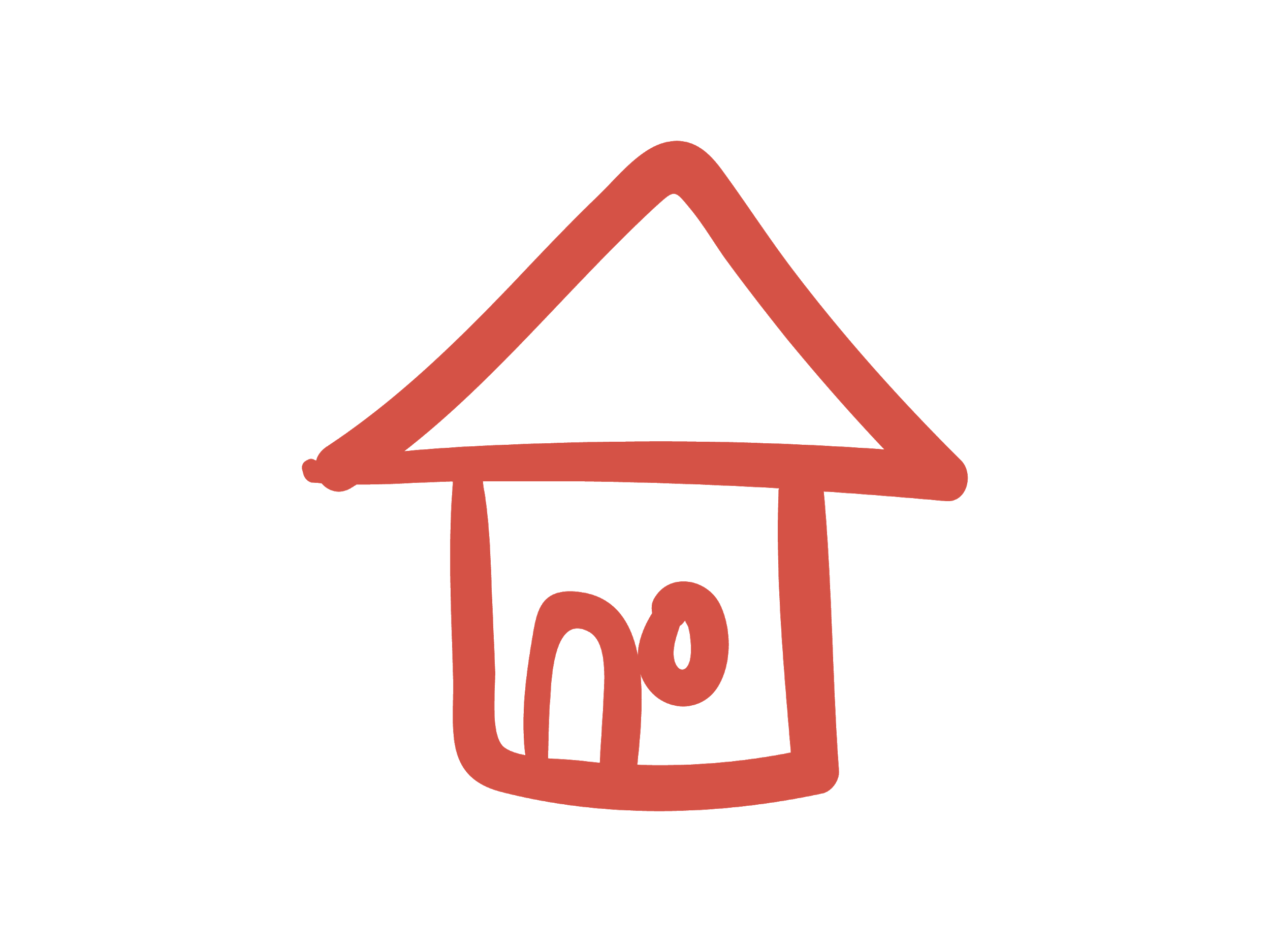 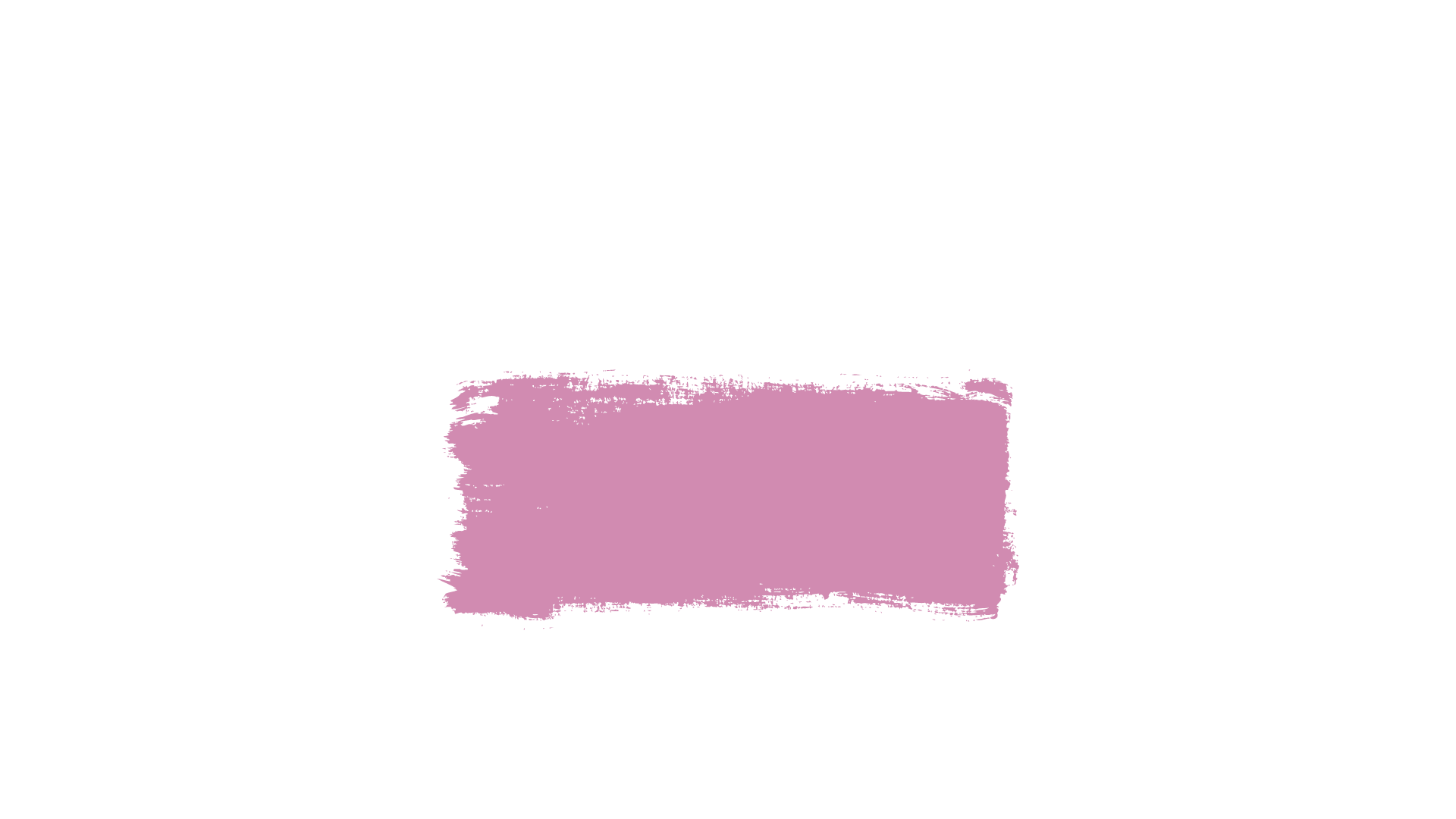 تقويم تكويني
يظهر الشكل الكابيبارا (خنزير الماء) البالغ والرضيع وهو أكبر أنواع القوارض في العالم.ينتمي الكابيبارا الى مجموعات التصنيف التالية بترتيب تنازلي من حيث الحجم.1. حقيقيات النوى2.الحيوانات3.الحبليات4.الثدييات     الطائفة5.القوارض6.Caviidae     العائلة7. Hydrochoerus8. hydrochaerisقم بتسمية العائلة والطائفة التي ينتمي اليها؟
SECTION 1
SECTION 2
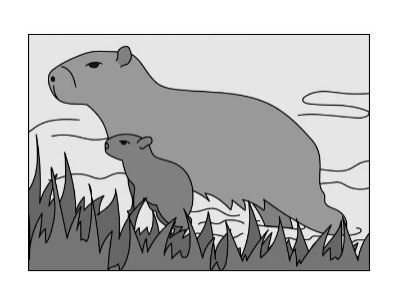 SECTION 3
SECTION 4
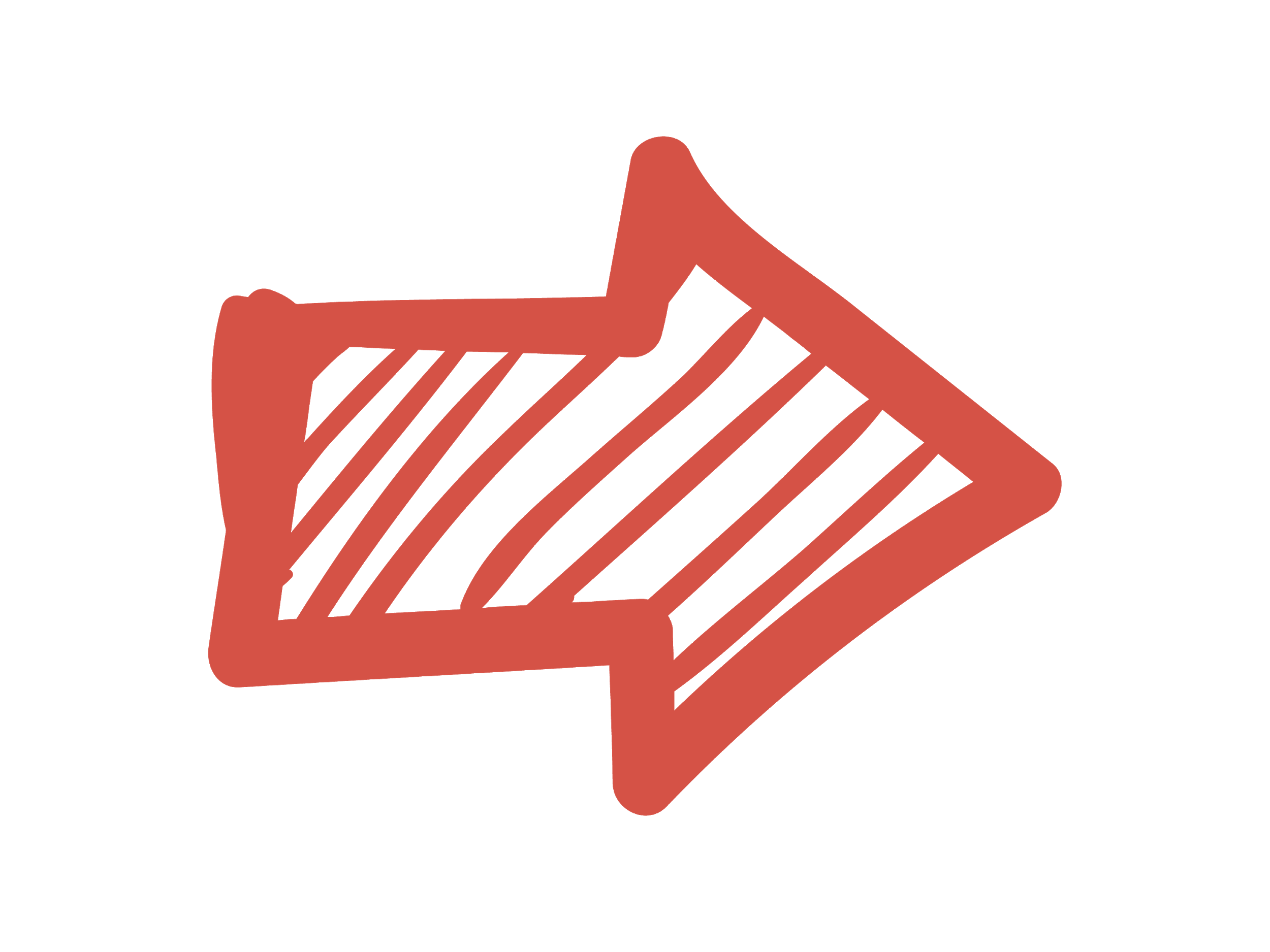 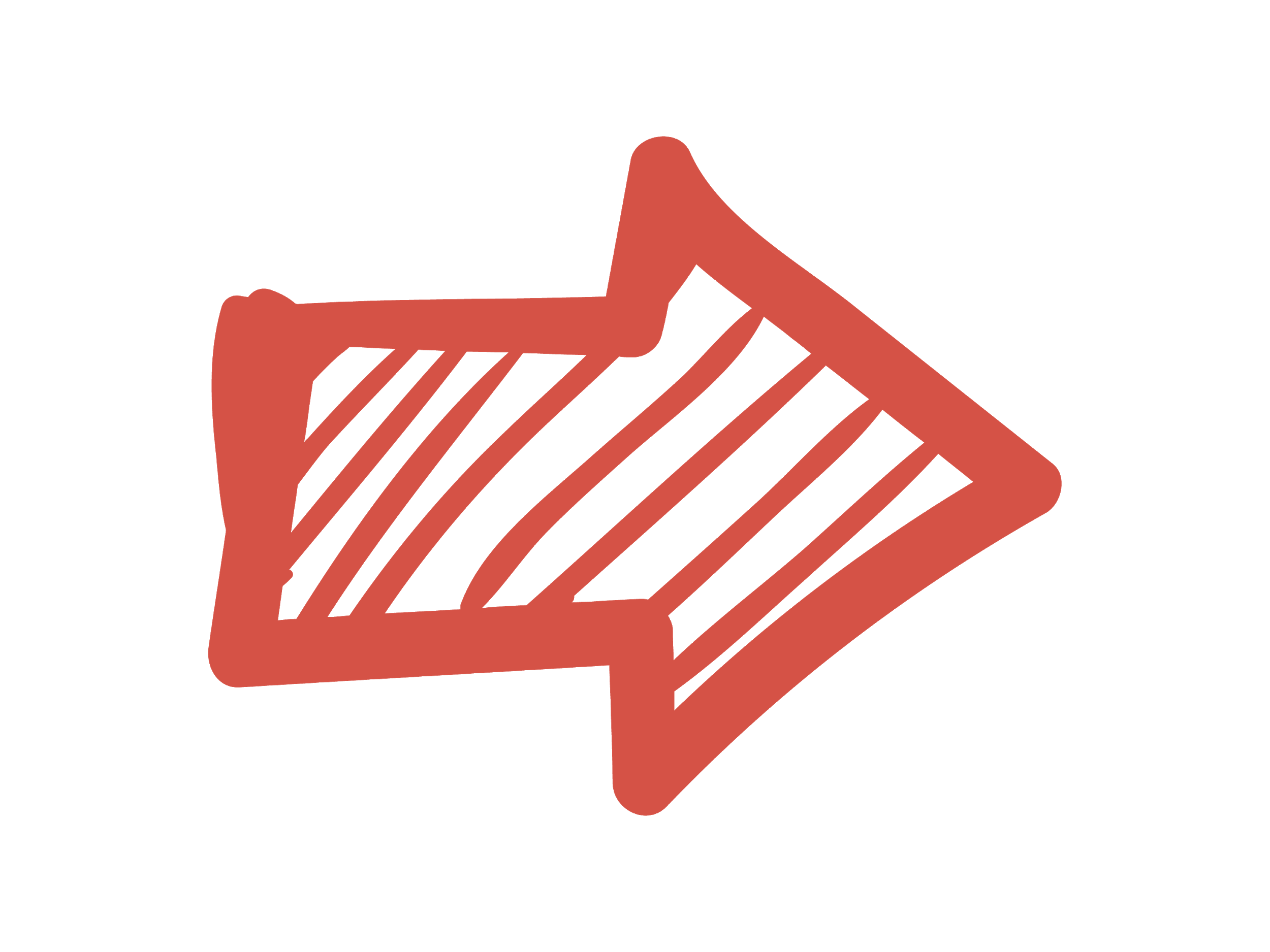 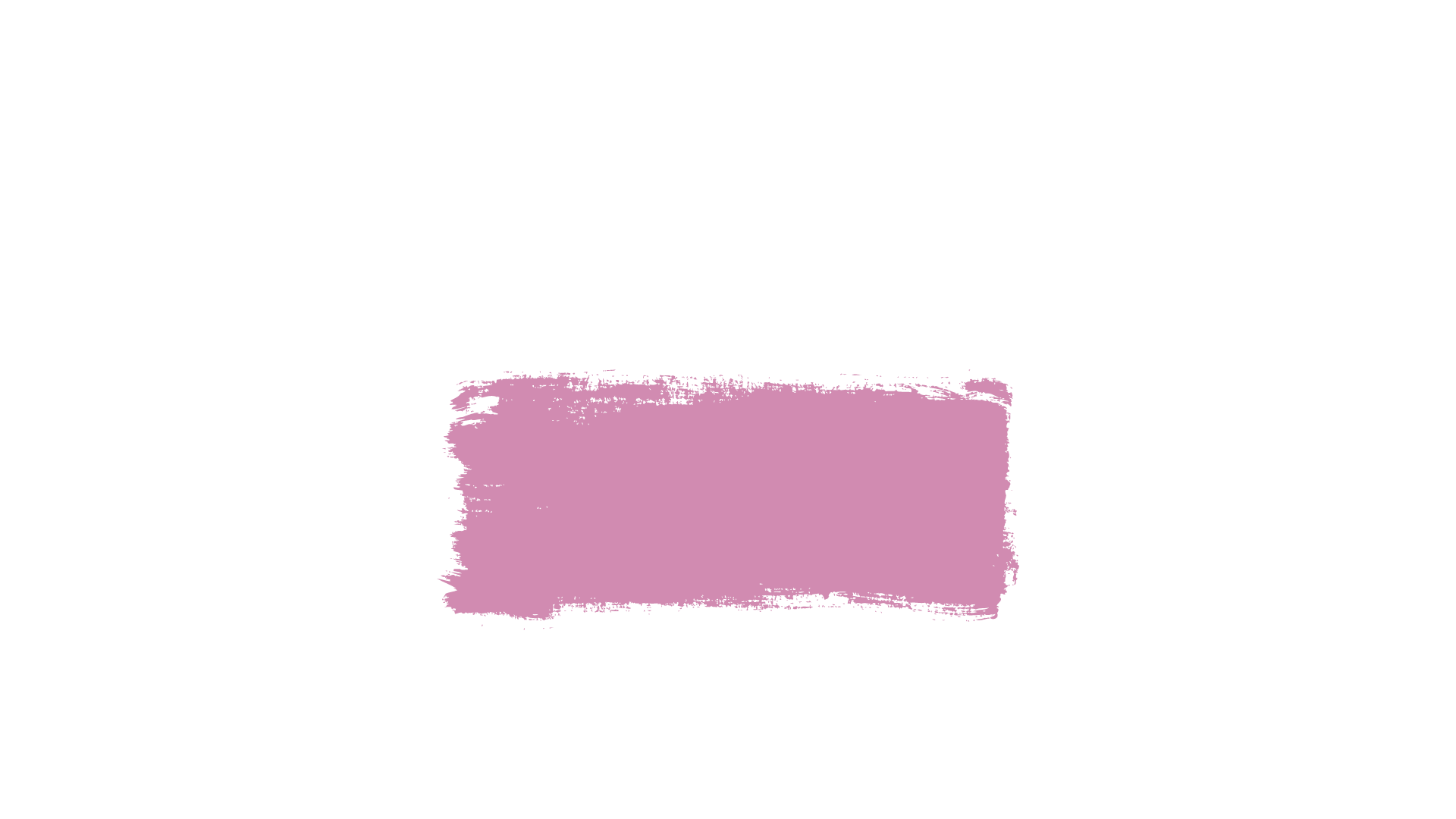 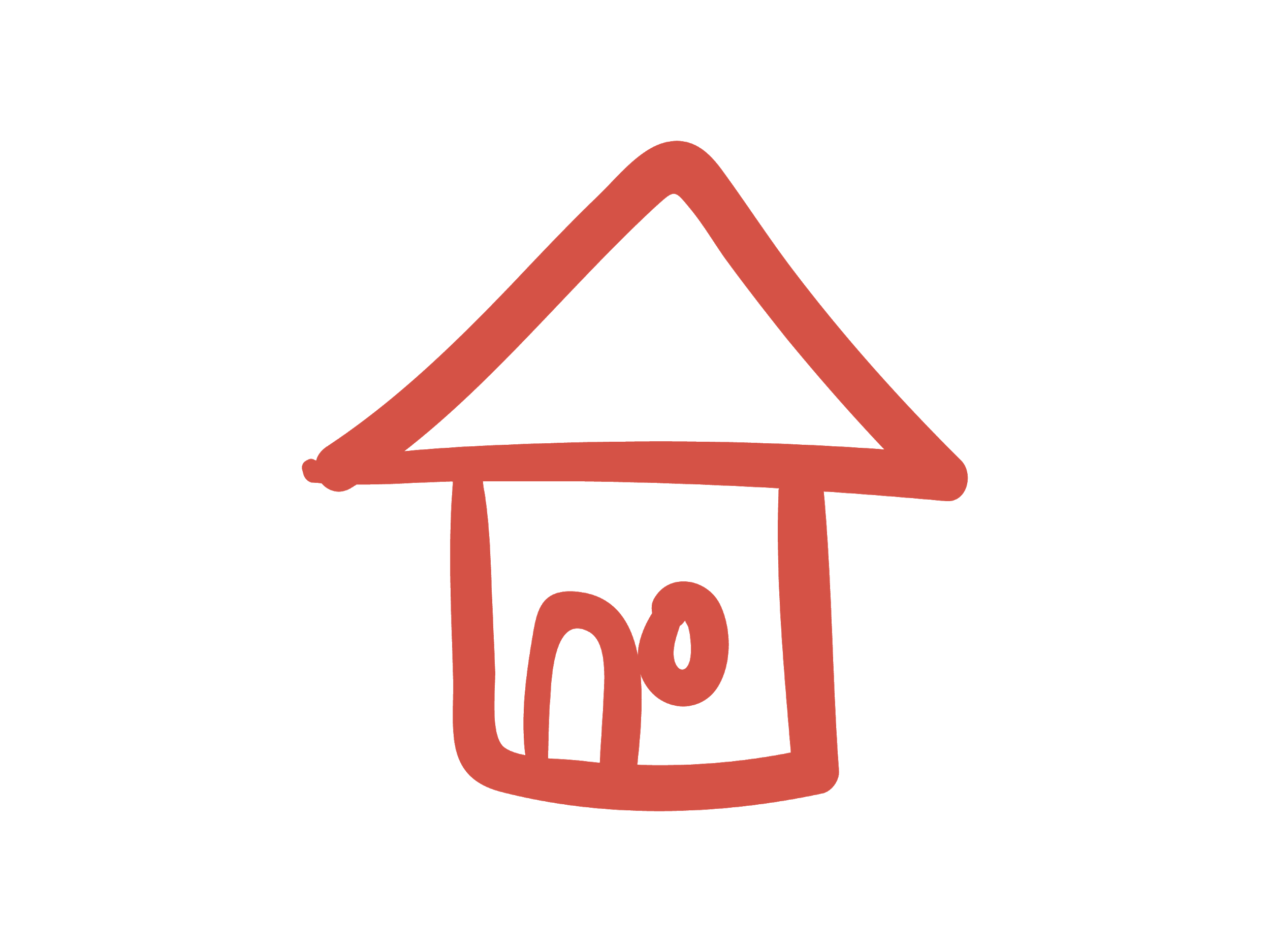 تقويم تكويني
تنتمي الكلاب الأليفة والذئاب الى عائلة الكلبيات.
أكمل الجدول لتوضيح تصنيف الكلب المنزلي.
SECTION 1
SECTION 2
SECTION 3
SECTION 4
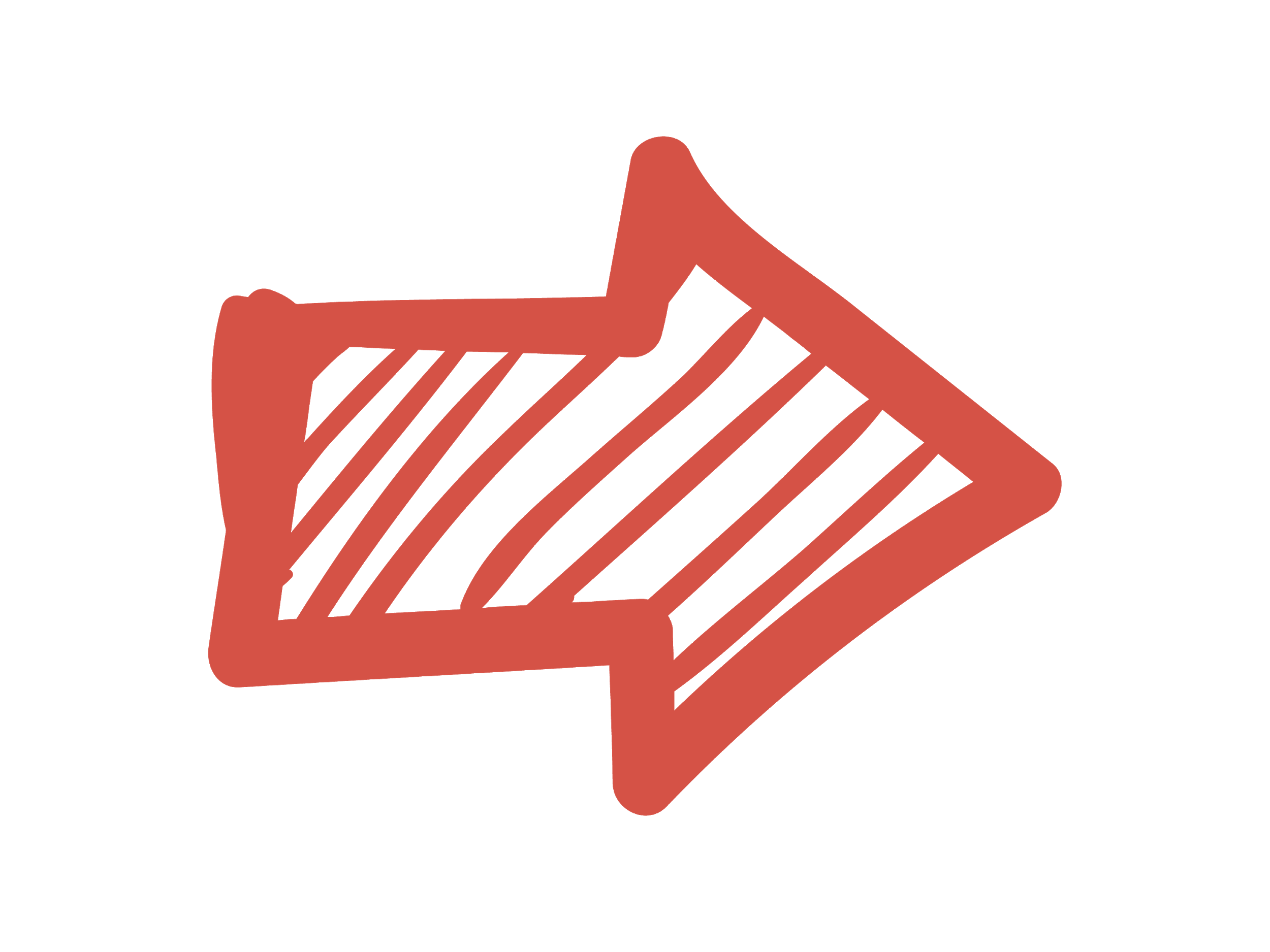 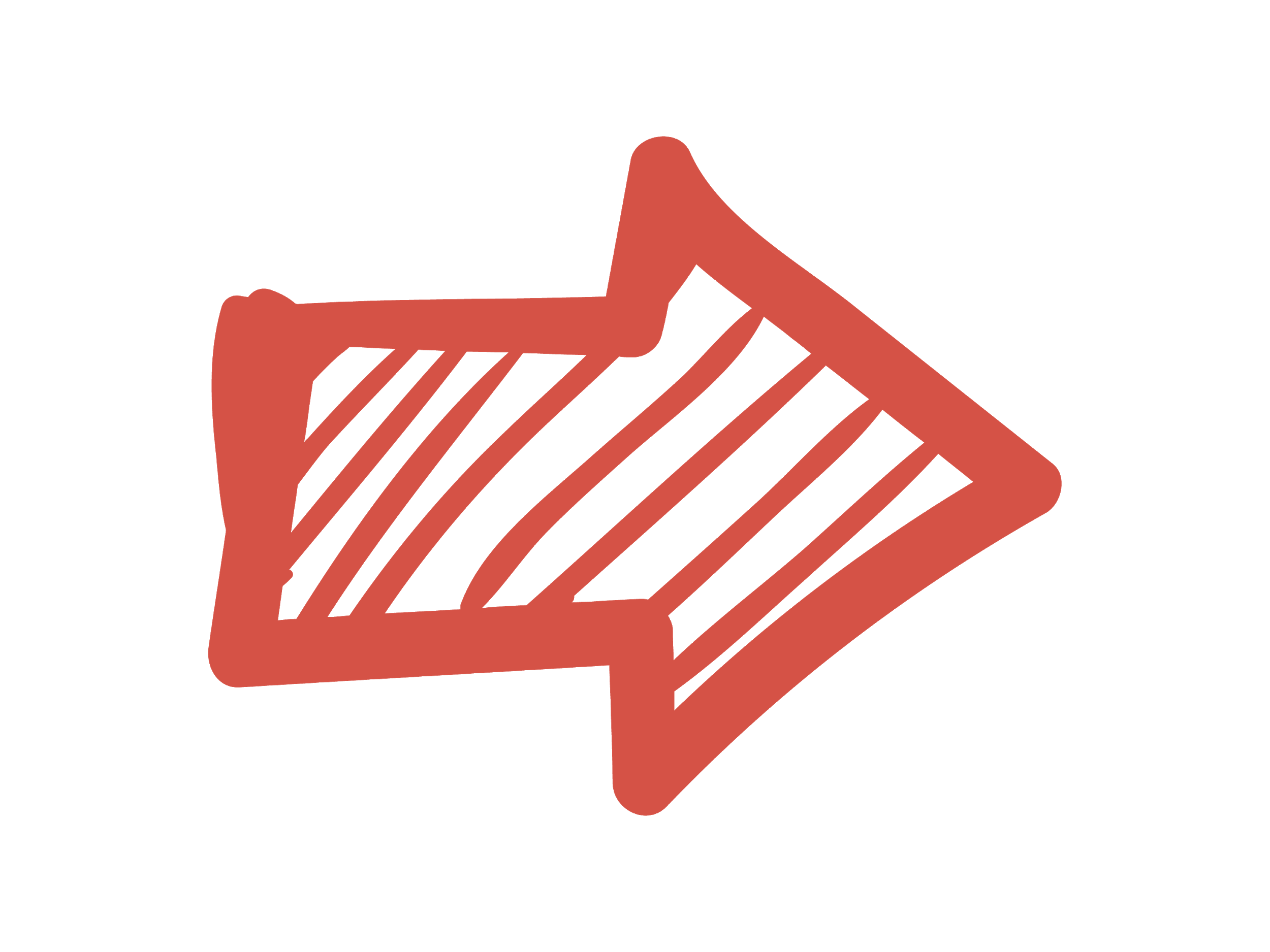 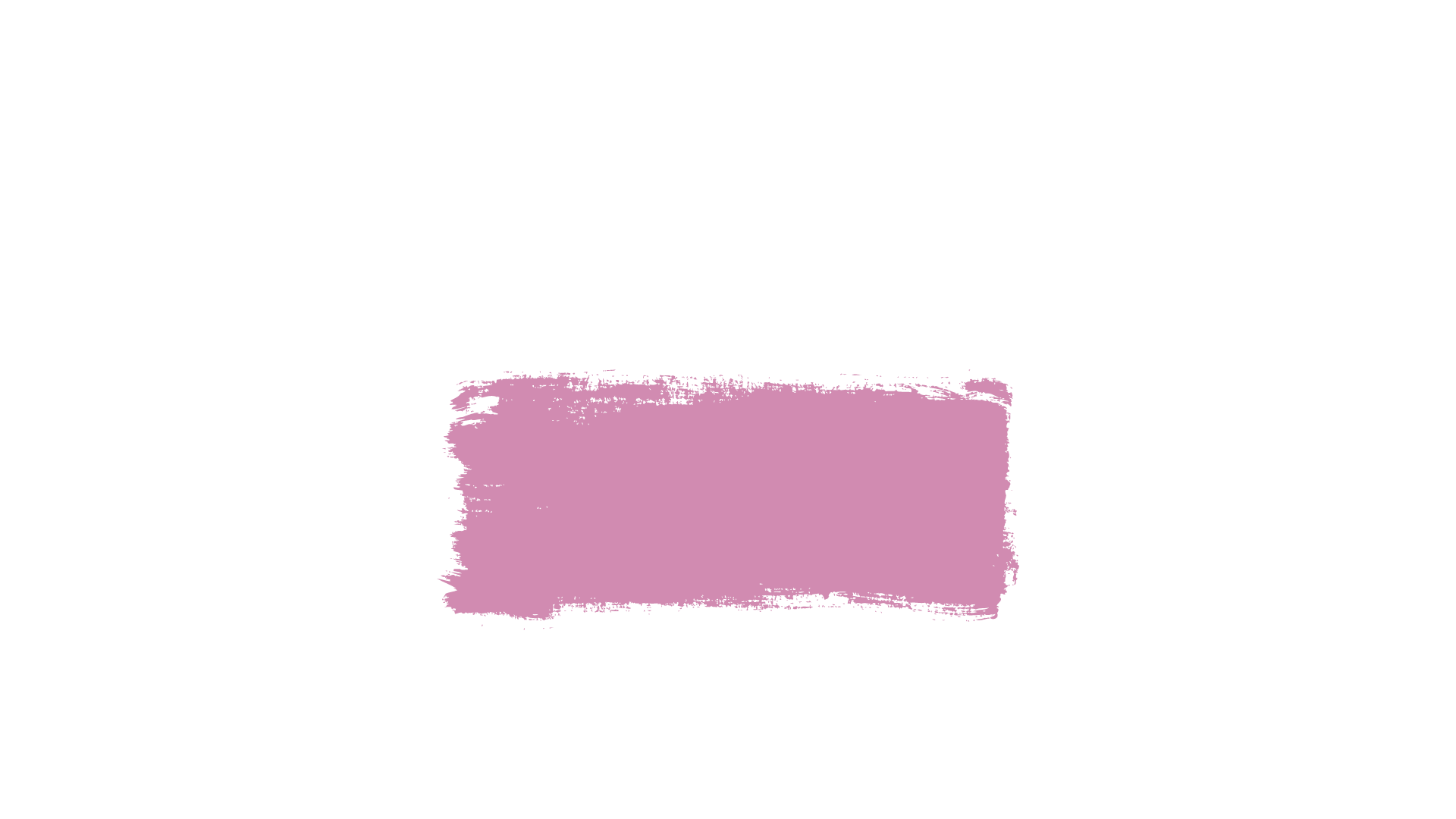 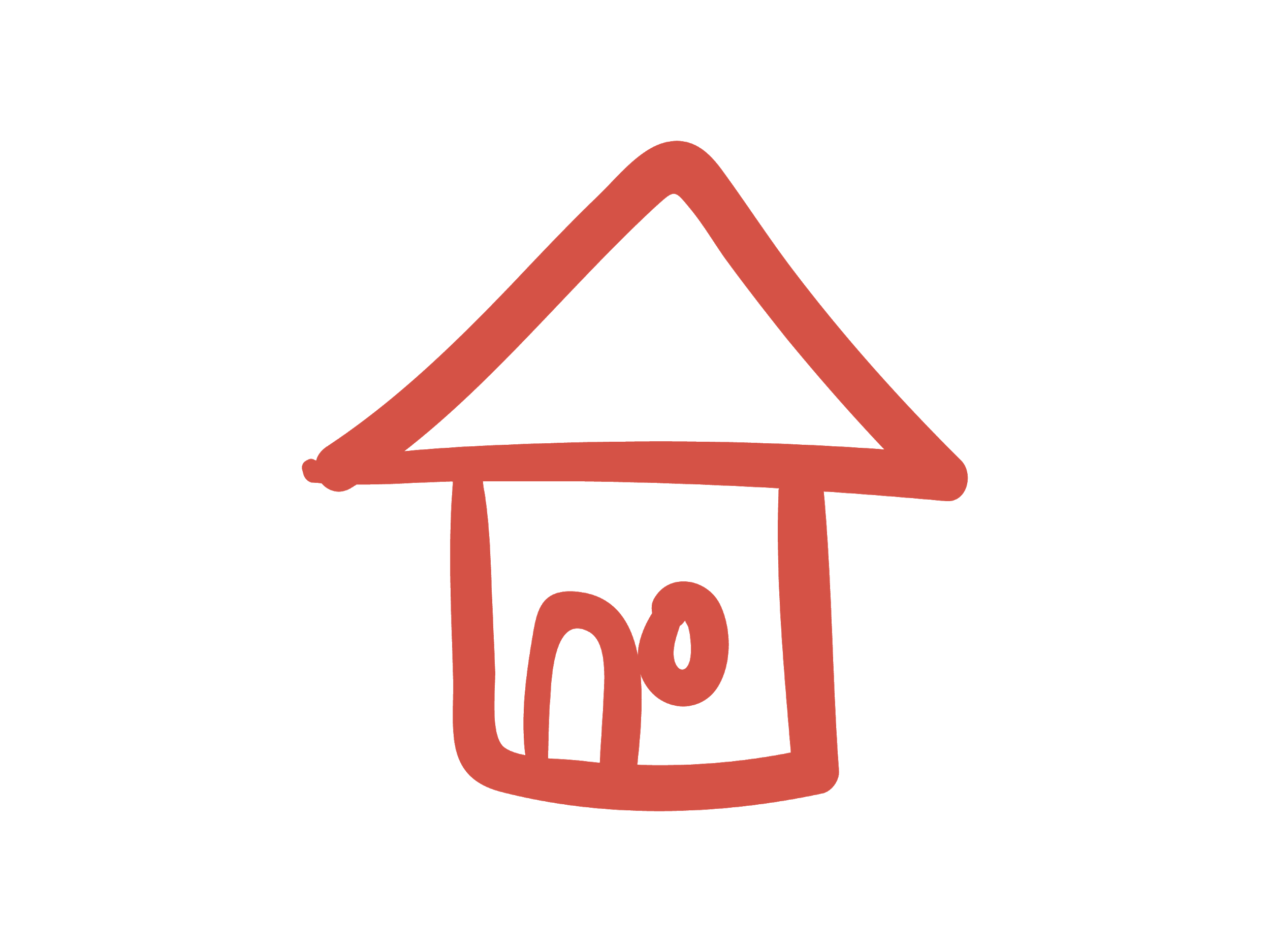 تقويم تكويني
يوضح الجدول سبع مستويات لتصنيف الكائنات الحية 
بترتيب تنازلي من حيث الحجم .
تم وضع اثنين من الأصنوفات بترتيب خاطيء / حدد أي اثنين؟
SECTION 1
SECTION 2
SECTION 3
SECTION 4
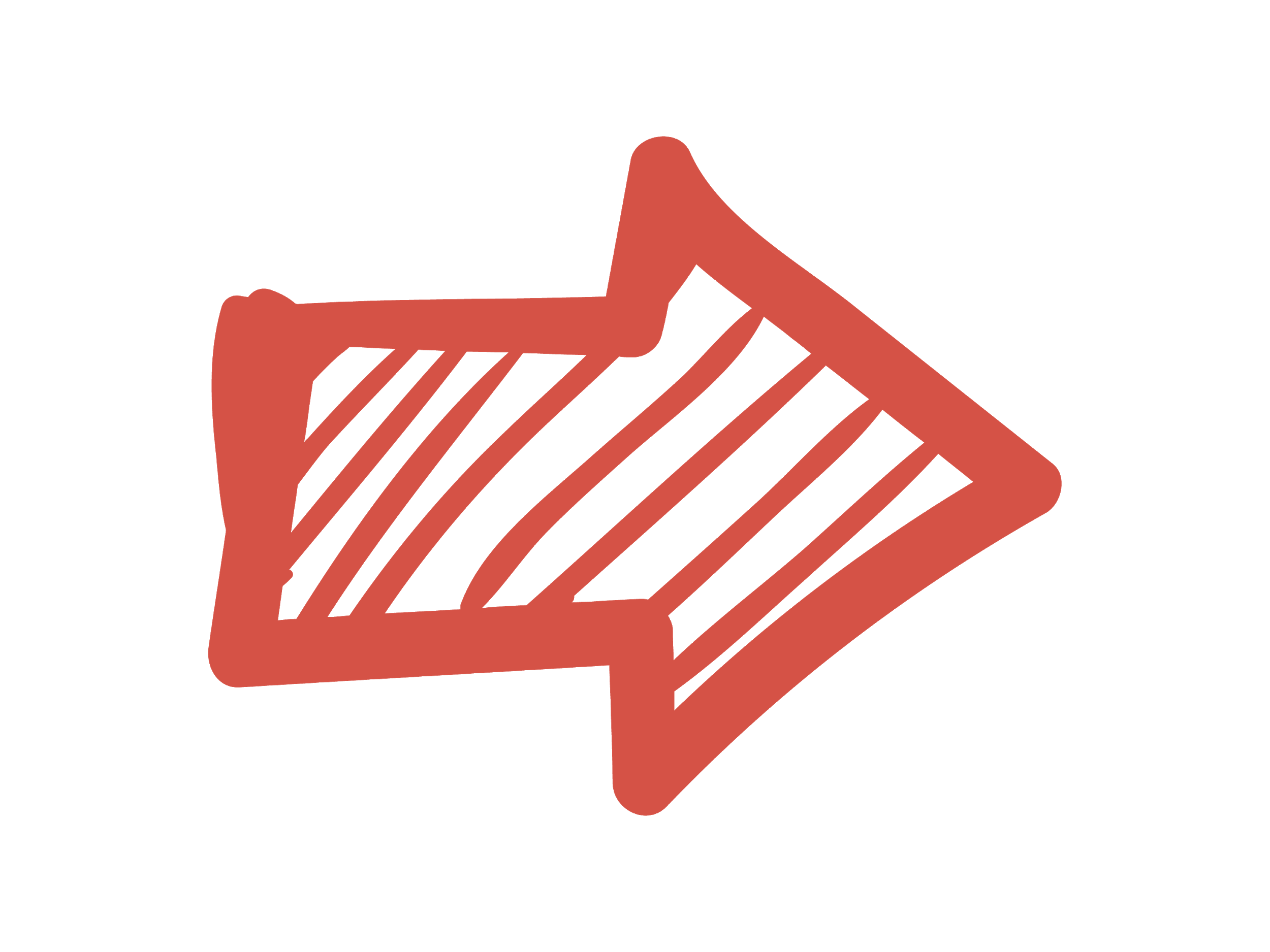 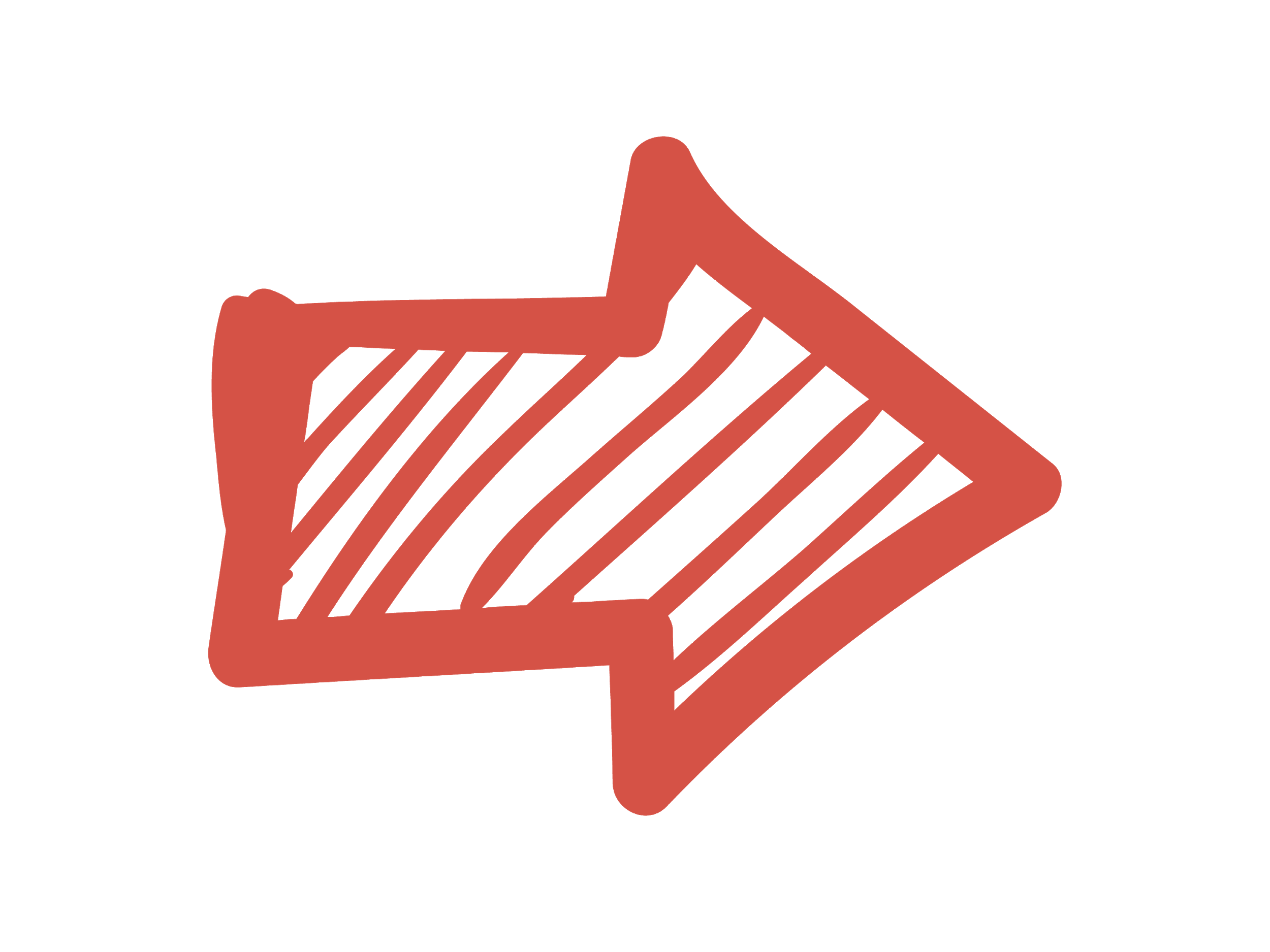 اعط مثالَين لتصنيف حقيقية النواة، أحدهما حيوان والآخر نبات
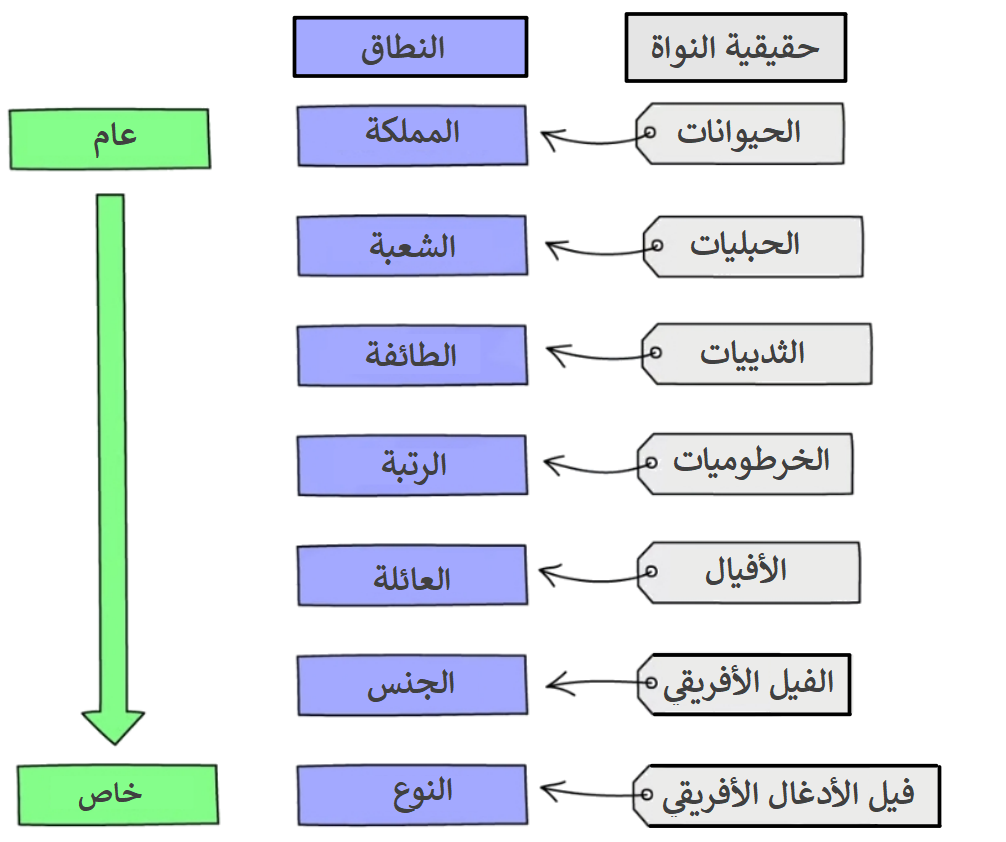 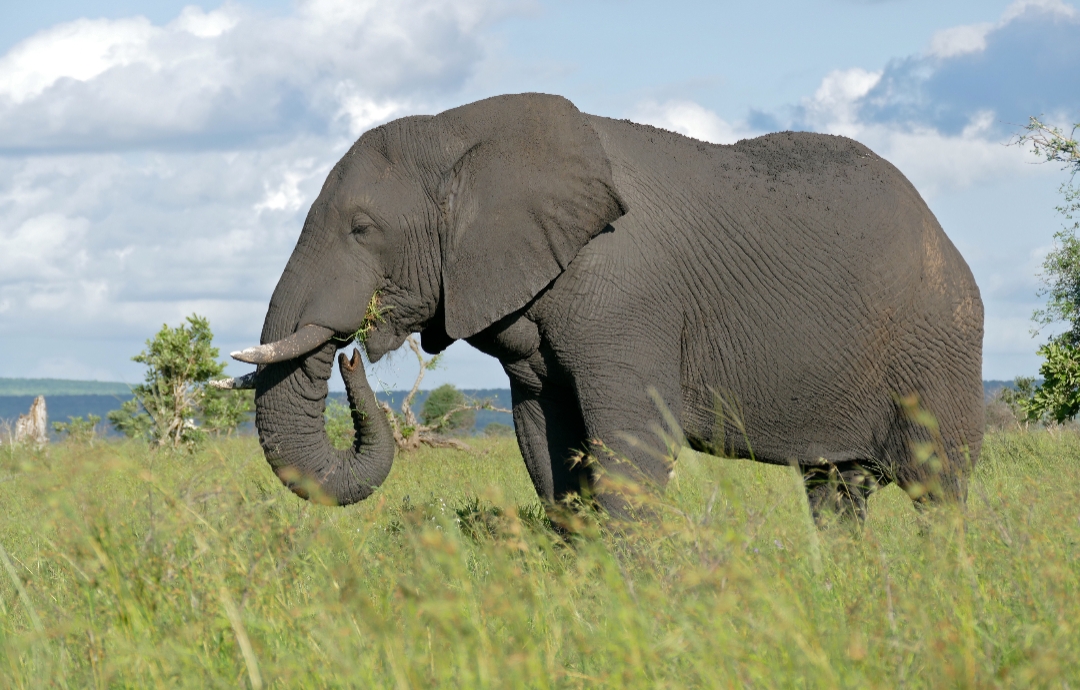 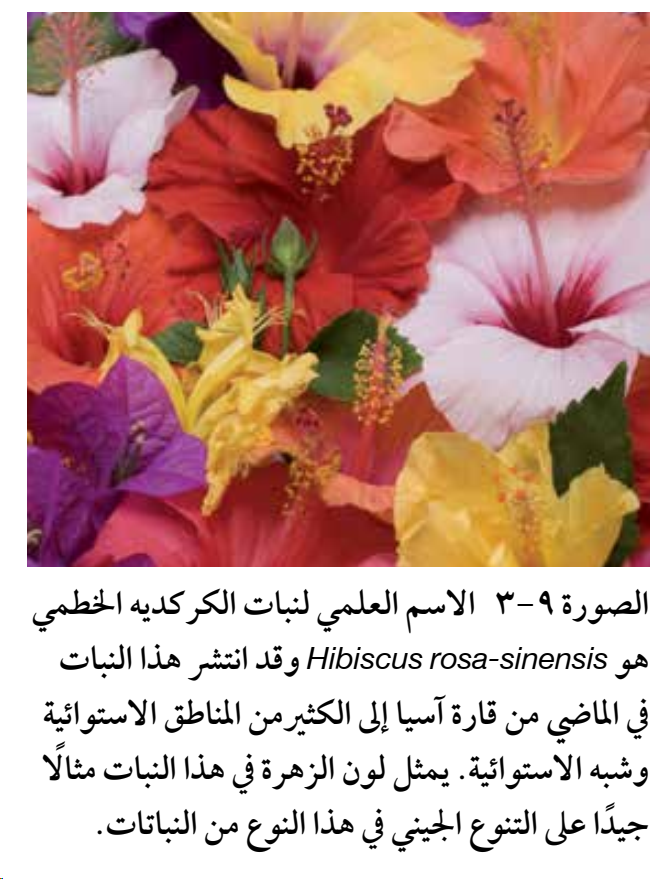 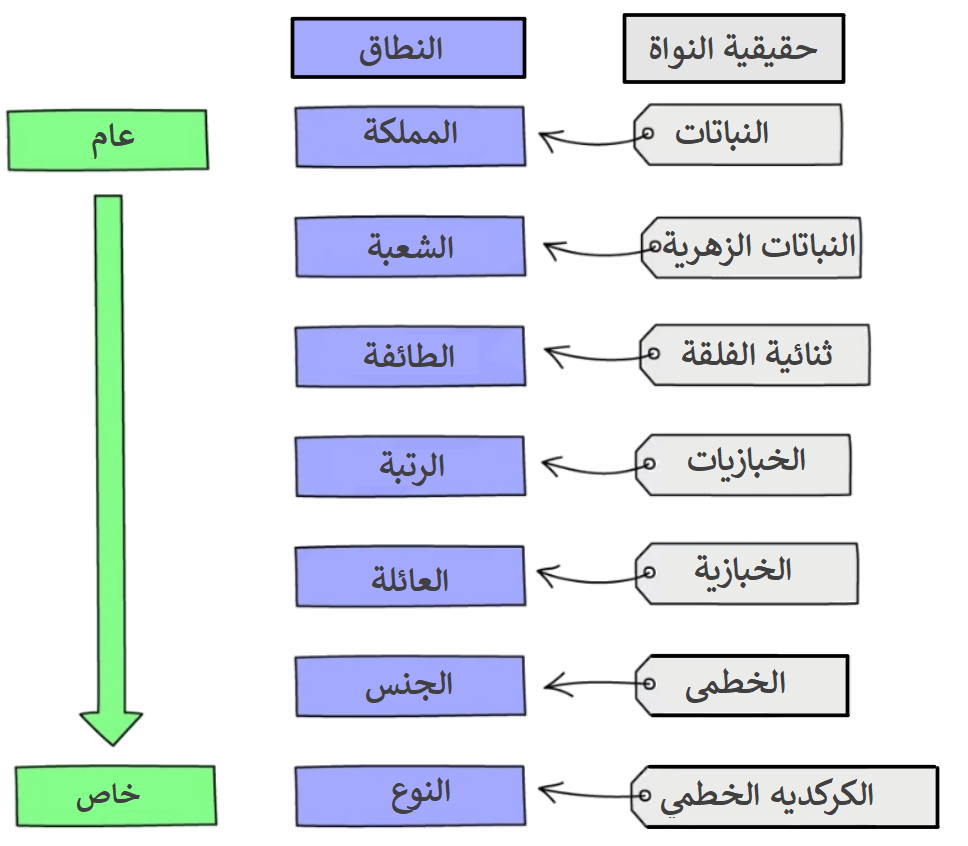 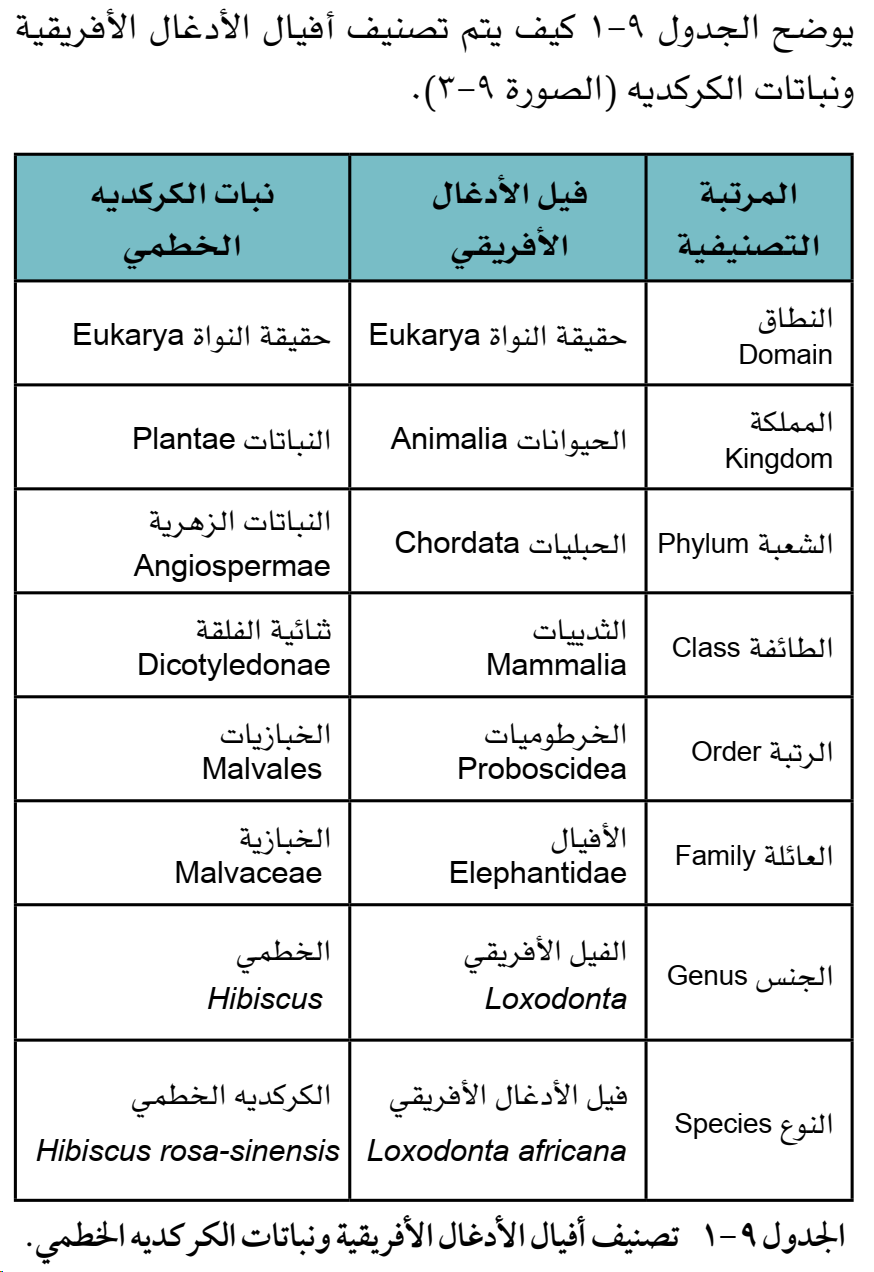 بدء المؤقت
انتهى الوقت!
اذكر التسلسل الهرمي التصنيفي لنطاق حقيقية النواة.
30 S
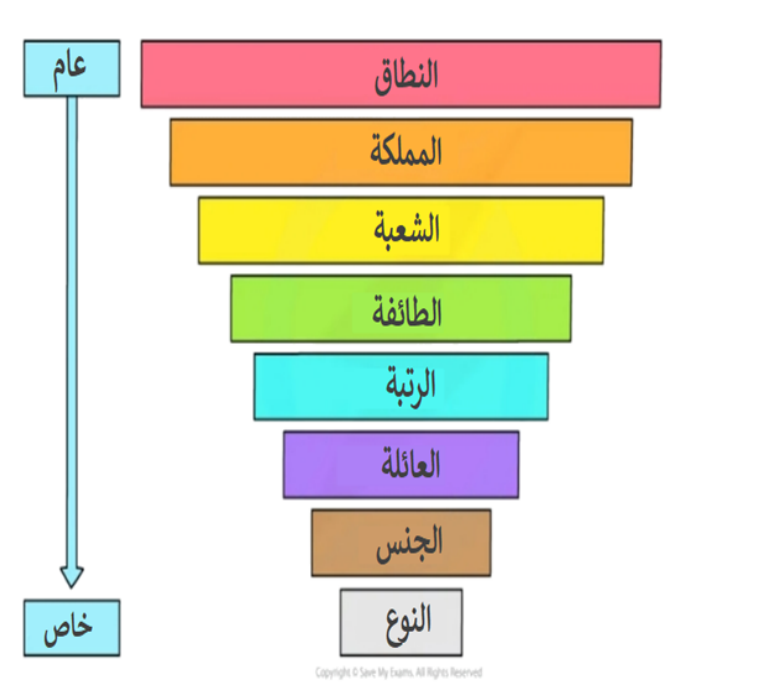 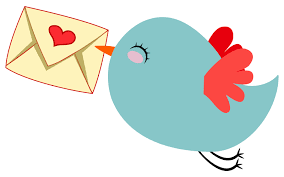 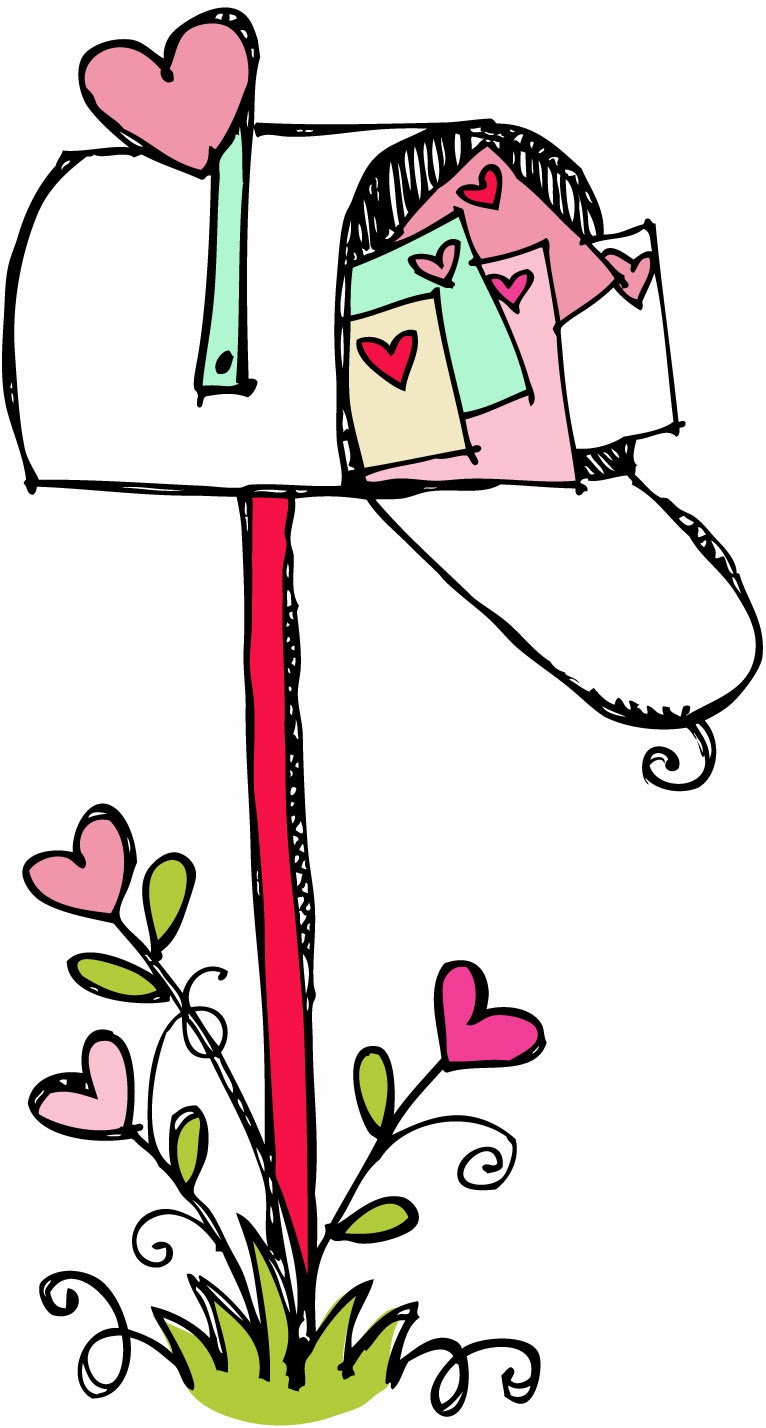 تقويم
ختامي
زاجل اليوم
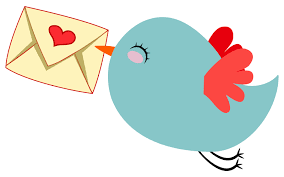 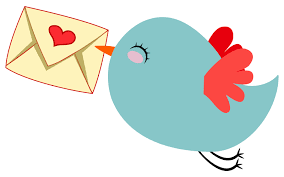 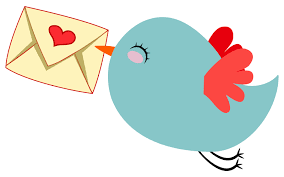 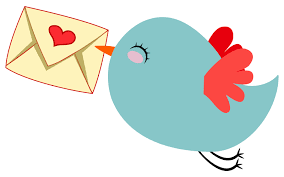 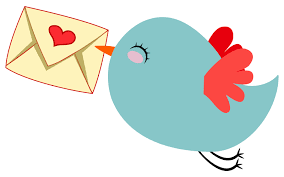 الزرافة النوبية، واسمها العلميcamelopardalis Giraffa ، هي نوع من الحيوانات الثديية تنتمي إلى رتبة مزدوجات الأصابع Artiodactyla وعائلة الزرافيات  Giraffidae ارسم جدولا يوضح كيفية تصنيف الزرافة
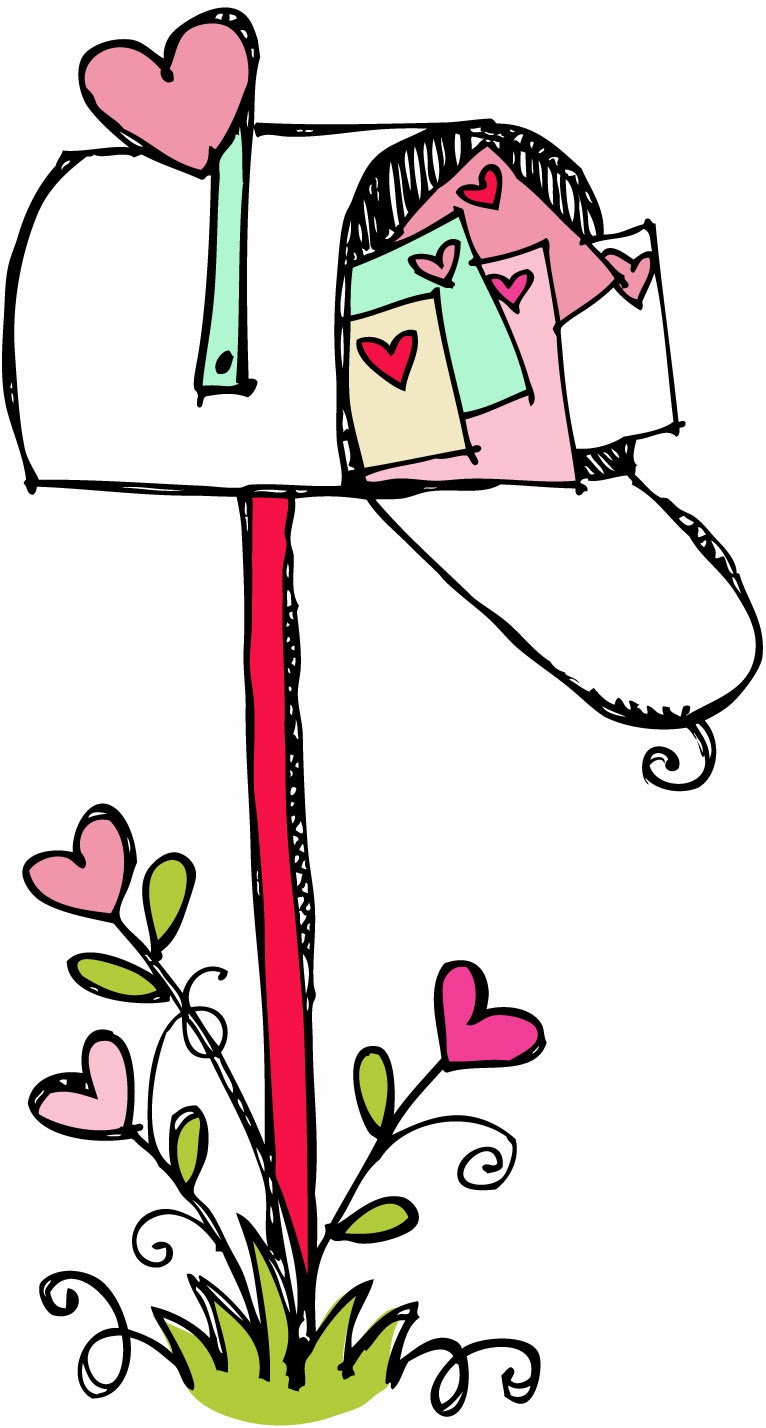 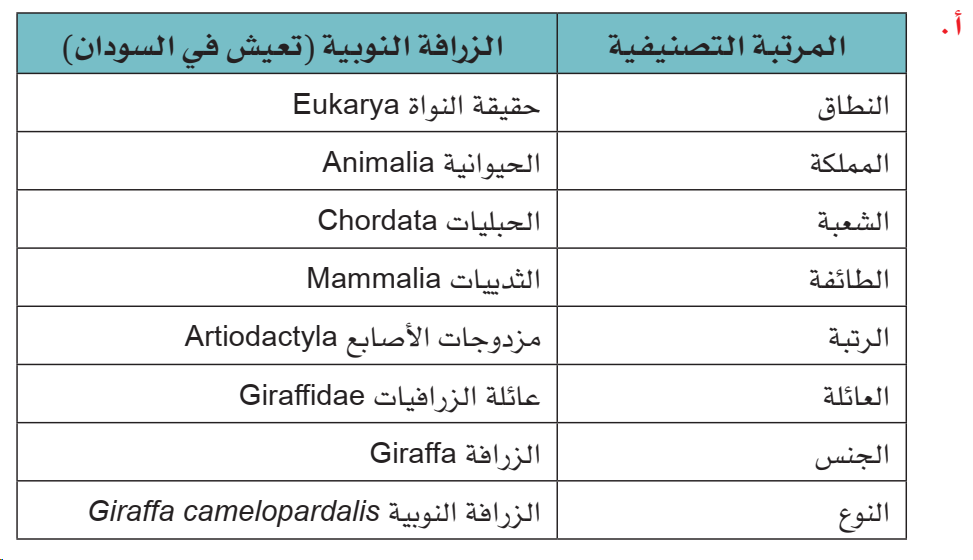 ب. استخدم أمثلة من الجدول 9-1لشرح:
١-مصطلح المرتبة التصنيفية.٢-لماذا يُعد ً نظام التصنيف نظاما هرميا
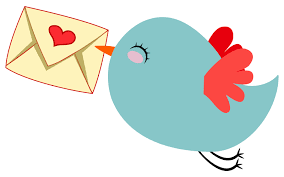 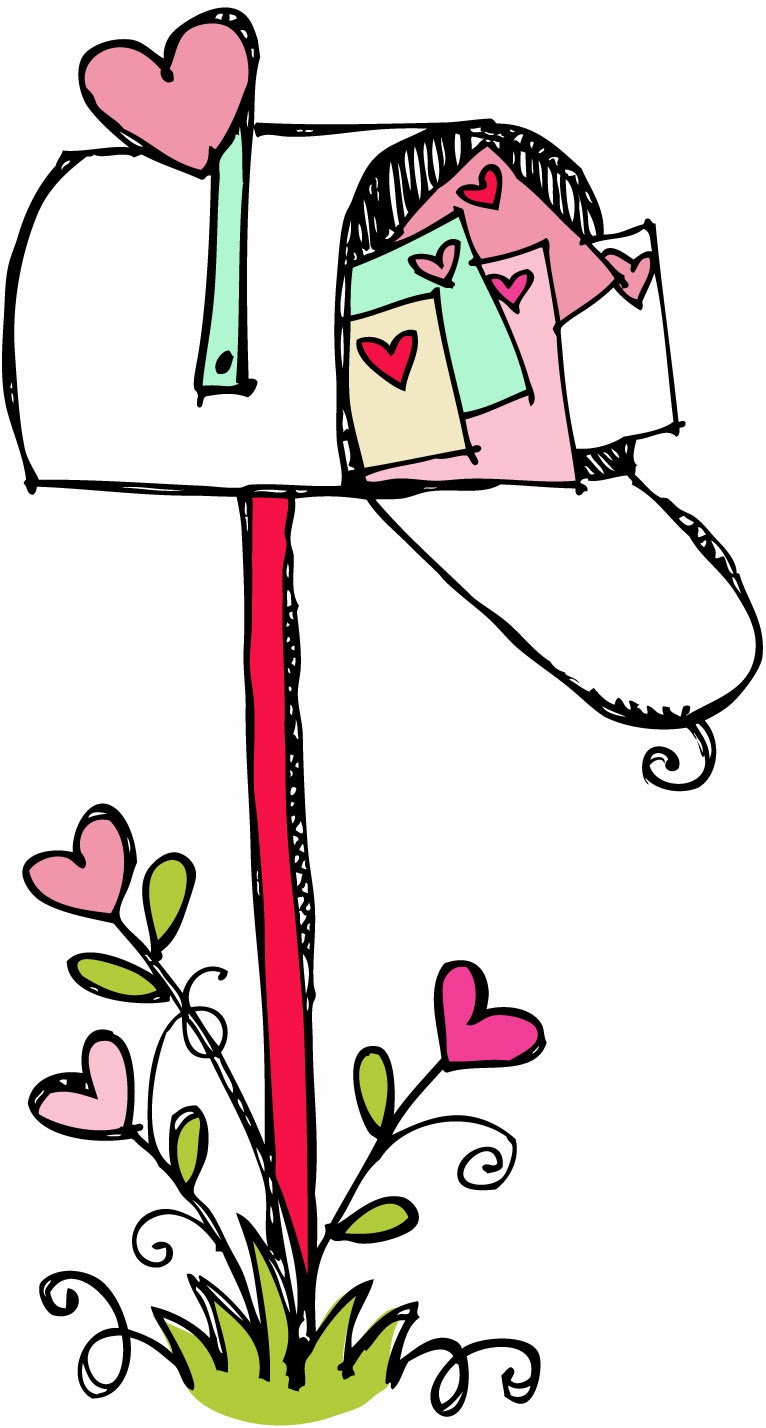 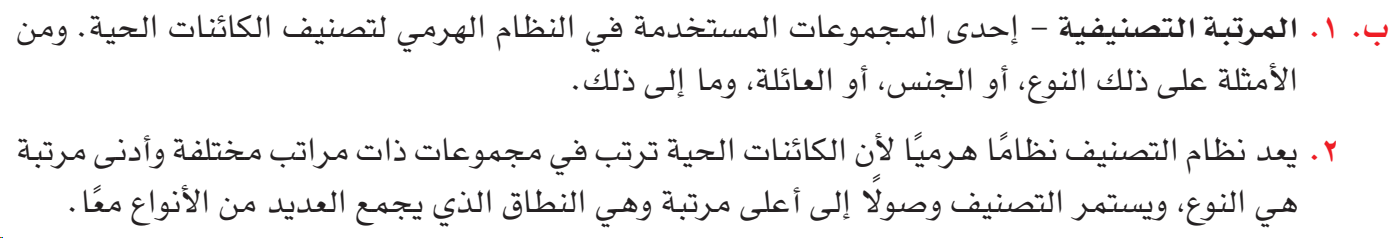 تقويم
ختامي
البطريق الملك والبطريق الإمبراطور نوعان من البطاريق ويطلق عليهم 
طيور البطريق العظيمة.
أ.عرف مصطلح النوع؟
كائنات حية يمكنها التكاثر معا /التزاوج بنجاح لانتاج ذرية مخصبة.

ب.يظهر الجدول جزءا من تصنيف كلا النوعين، بعض مجموعات
 التصنيف مفقودة في الجدول.
أكمل الجدول؟

ج. اعط التسمية الثنائية للبطريق الإمبراطور.
Aptenodytes forsteri

د.اقترح سببا لكون نظام التسمية الثنائية طريقة مفيدة لمساعدة 
العلماء على تصنيف الكائنات الحية؟
نظام موحد معترف به عالميا  يسهل عملية التصنيف ويسمح 
بتحديد ومقارنة الكائنات الحية على أساس خصائص معينة 
 ويمكن اظهار درجة ارتباط الكائنات الحية ببعضها البعض ويسمح بالتواصل حول الأنواع بدون ارباك
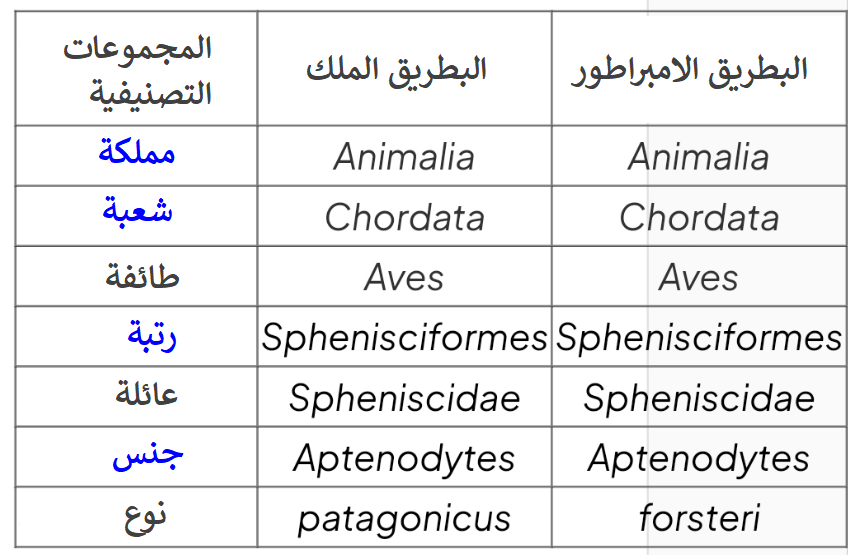 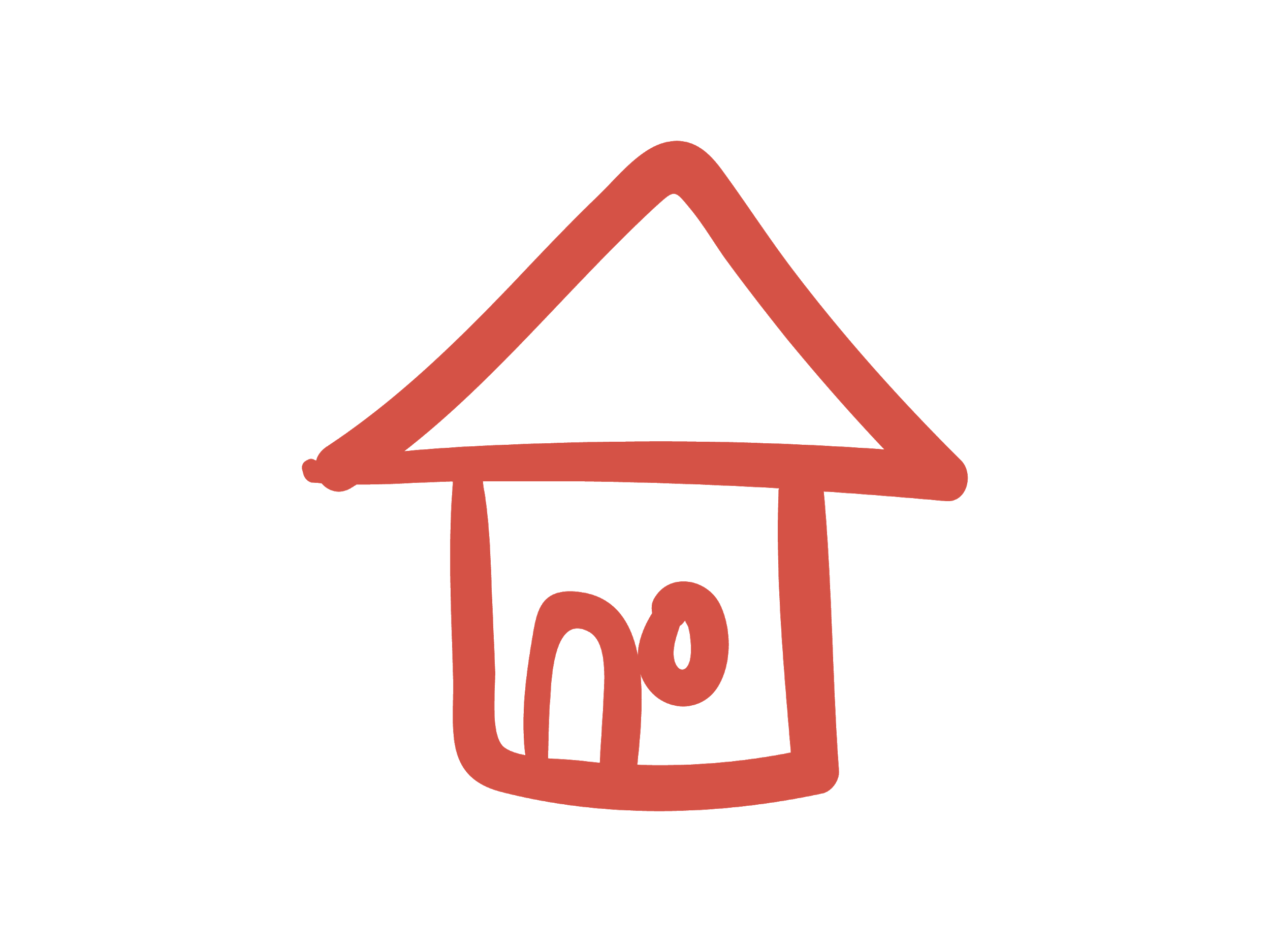 اهداف ومعايير الدرس
3
9-2يصف تصنيف الكائنات الحية في ثلاثة نطاقات: العتائق والبكتيريا وحقيقية النواة
يصف الخصائص المميزة للكائنات الحية في
كل من النطاقات الثلاثة:
• العتائق
• البكتيريا
• حقيقية النواة.
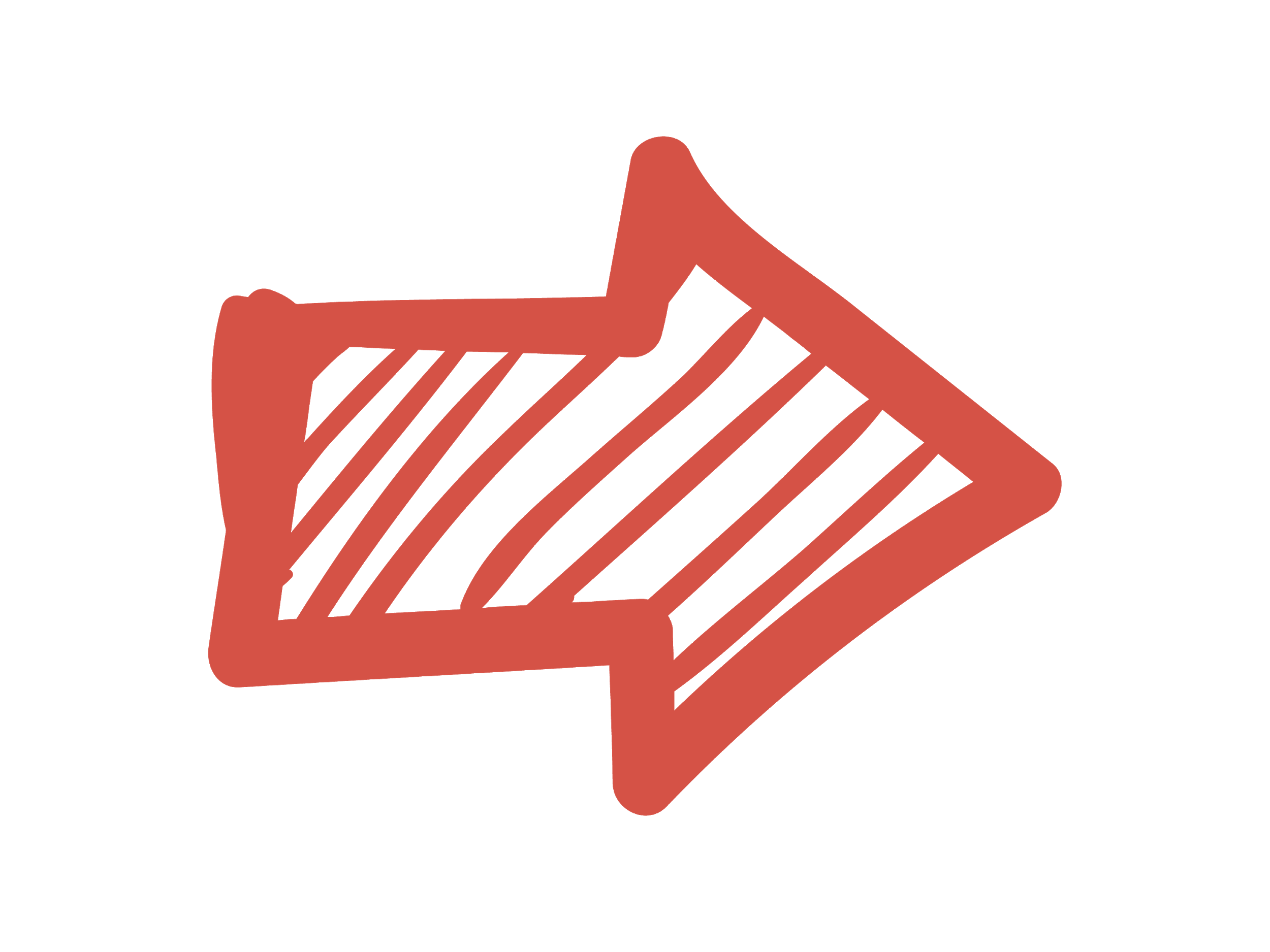 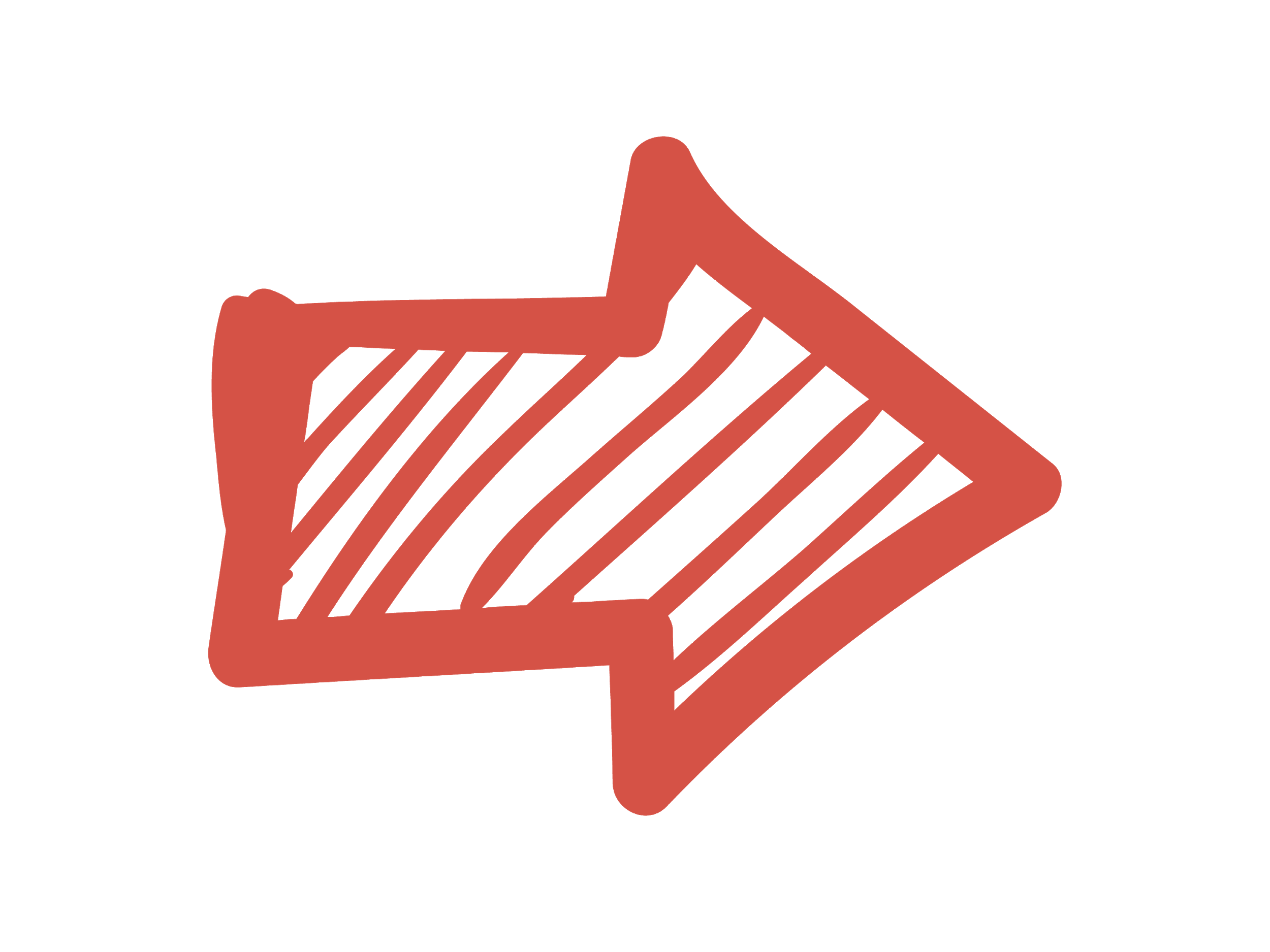 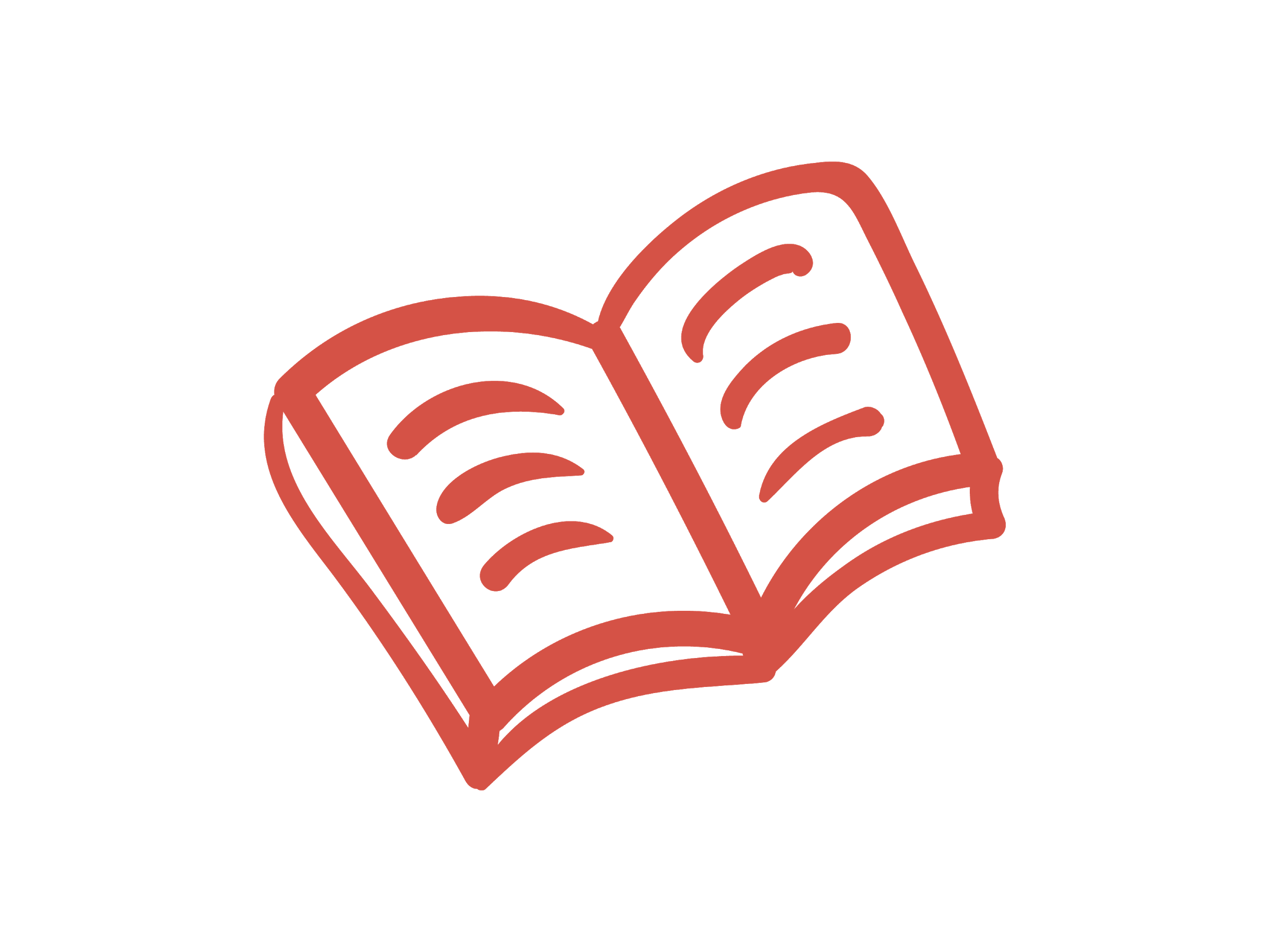 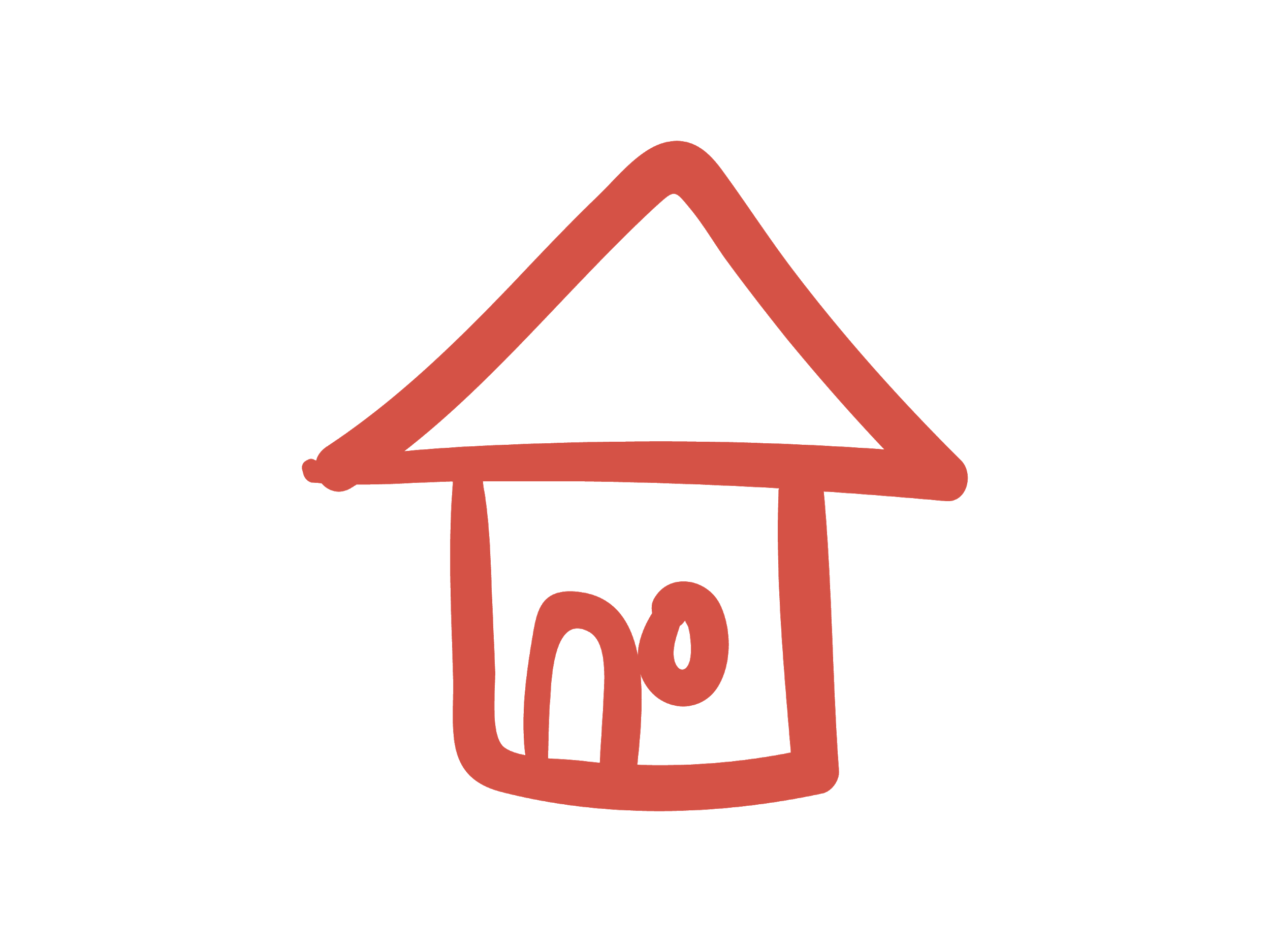 اهداف ومعايير الدرس
4
9-3يصف أن العتائق والبكتيريا، هي بدائية النواة، وأنه توجد اختلافات بينها، مقتصرا على الاختلافات في دهون الغشاء و  RNAالرايبوسومي ومكونات جدران الخلية
يصف خصائص العتائق والبكتيريا التي تبيّن
أنهما من بدائيات النواة.
يصف الخصائص المختلفة بين العتائق
والبكتيريا
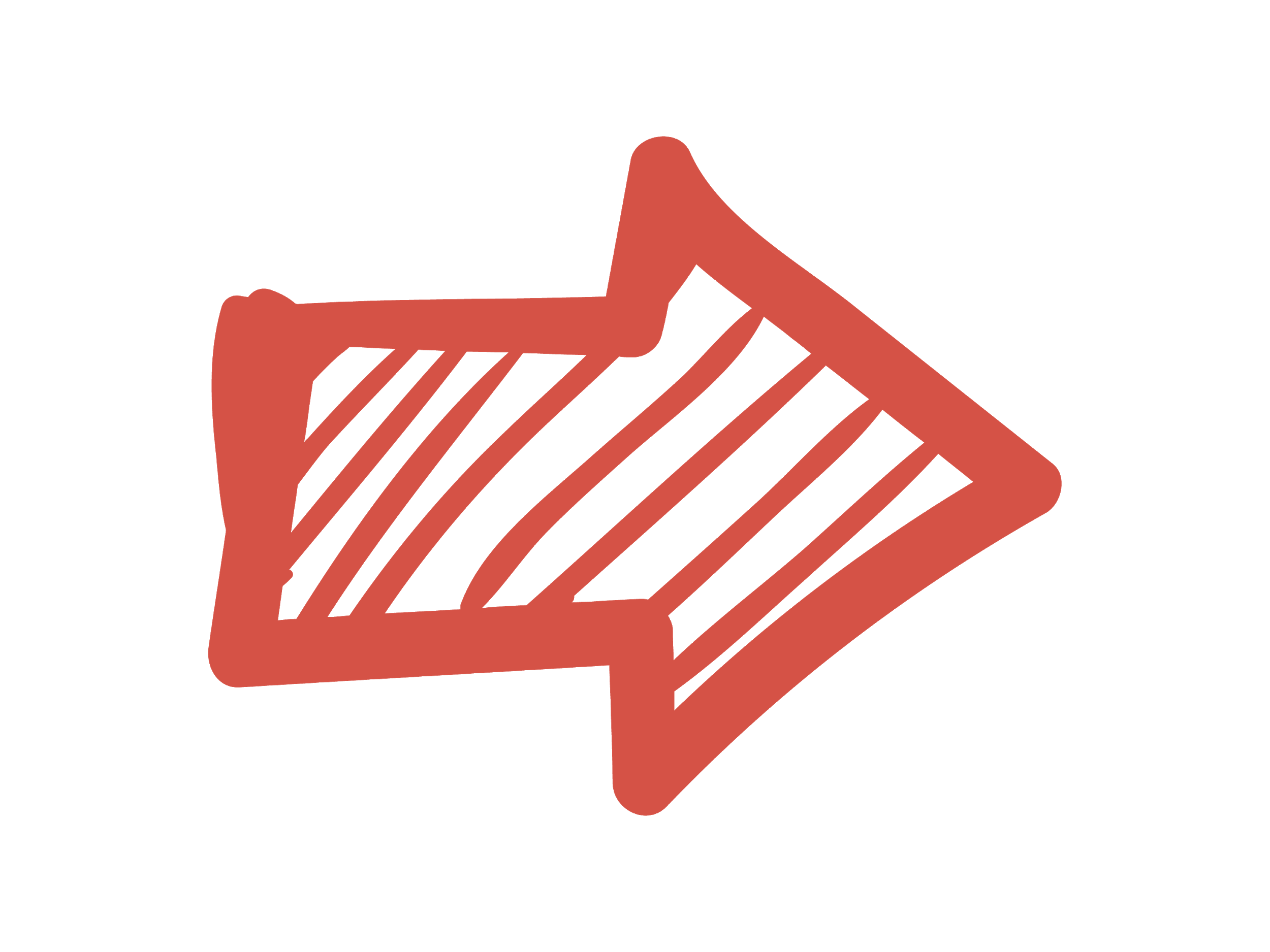 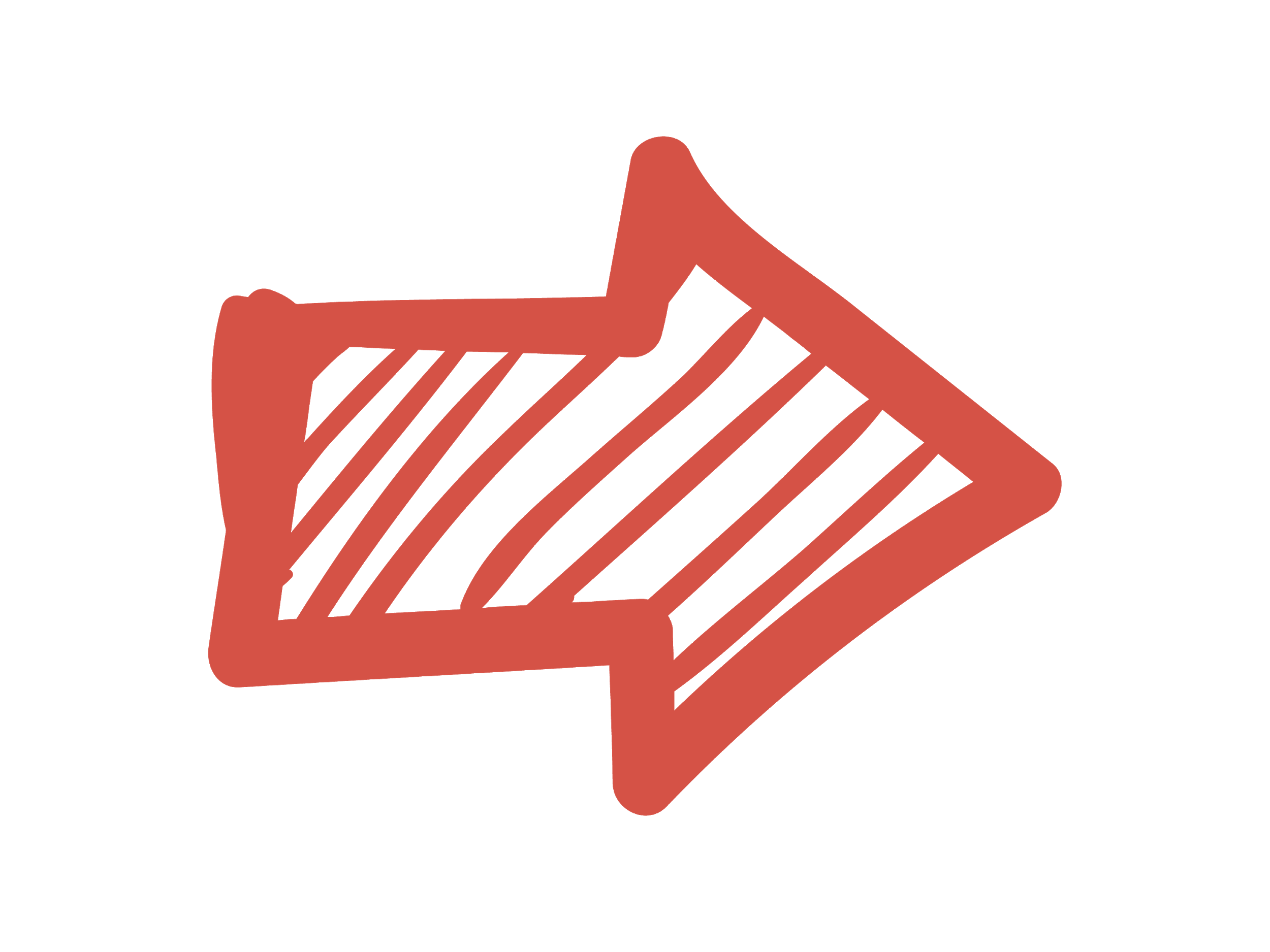 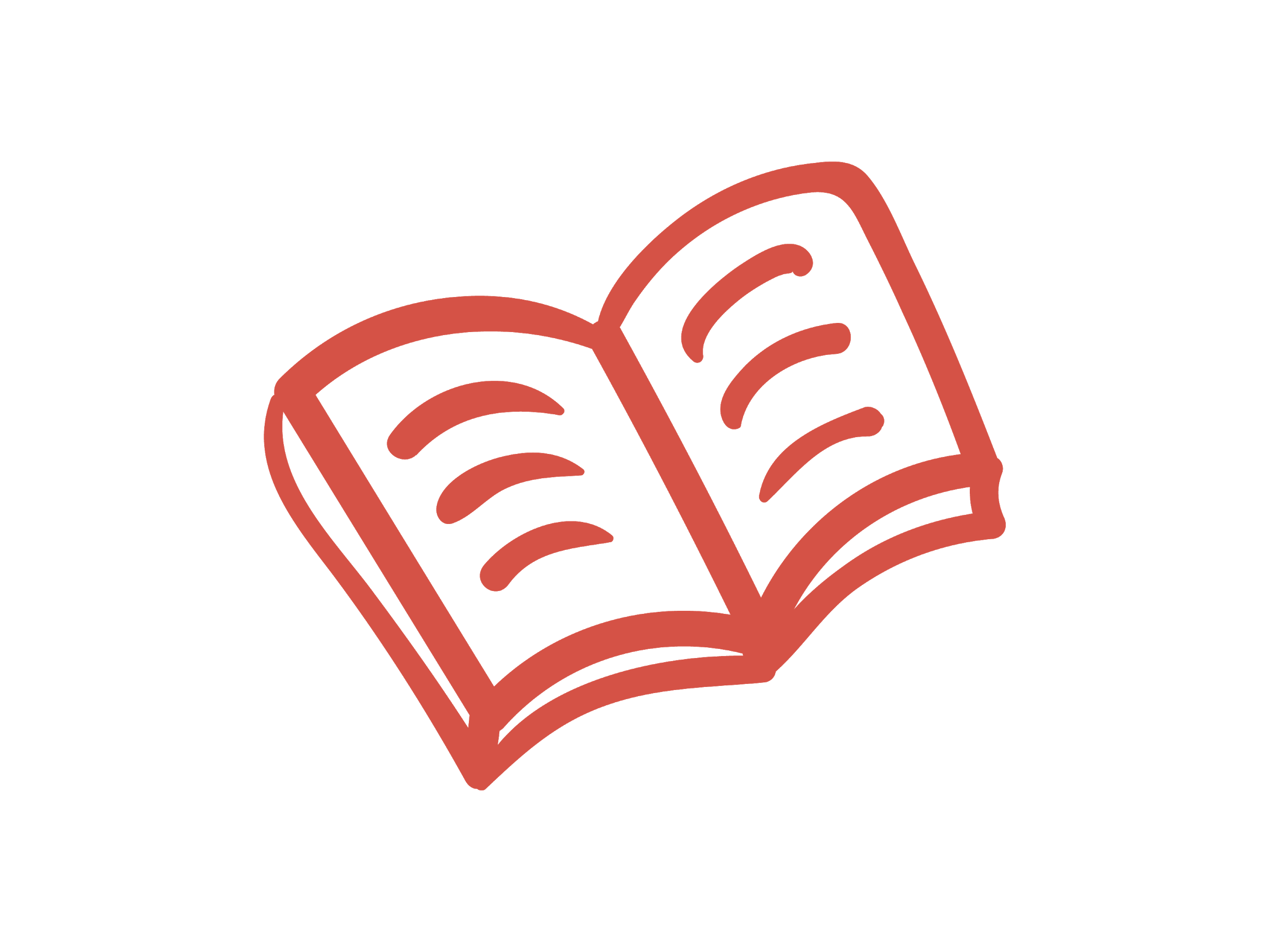 تم تقسيم الكائنات الحية إلى مجموعتين كبيرتين بناء على تركيب الخلية لكل منهما
والكائنات الحية حقيقية النوى
الكائنات الحية بدائية النوى
ففي السبعينيات من القرن الماضي، تم اكتشاف أنواع جديدة من الكائنات الحية بدائية النوى
الجينات التي تشفر للحمض النووي RNAالمسؤول عن تركيب رايبوسوماتها، كانت أشبه بجينات الكائنات الحية حقيقية النوى.
تسمى هذه الكائنات الحية باسم الكائنات الحية المحبة للظروف البيئية المتطرفة، وهي ليست مثل البكتيريا النموذجية.
تعيش في بيئات متطرفة (قاسية جدا،) مثل الينابيع الساخنة حيث تتجاوز درجات الحرارة في كثير من الأحيان .100 °C
وقد كشفت الدراسات أن ووجد أن الكائنات المحبة للظروف البيئية المتطرفة تشترك في الميزات مع كل من البكتيريا النموذجية(بدائية النوى) والكائنات الحية حقيقية النوى.
خلال هذا الوقت، اتخذت دراسات البيولوجيا الجزيئية إجراء أكبر أهمية في التصنيف، ما عنى أنه يجب إدخال أُصنوفة جديدة على مرتبة النطاق، ليعكس الاختلافات بين الكائنات المحبة للظروف البيئية المتطرفة والبكتيريا النموذجية.
النطاق هو المرتبة الأعلى في التسلسل الهرميللتصنيف
التصنيف الحديث
الكائنات الحية بدائية النوى
والكائنات الحية حقيقية النوى
نطاق حقيقية النوى .Eukarya
نطاق البكتيريا Bacteria
ونطاق العتائق ،Archaea
النطاقات الثلاث للكائنات الحية
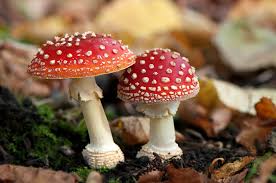 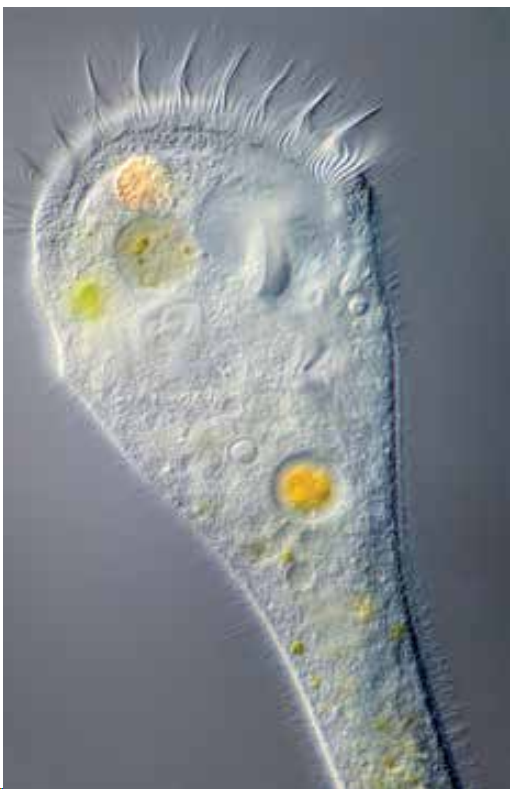 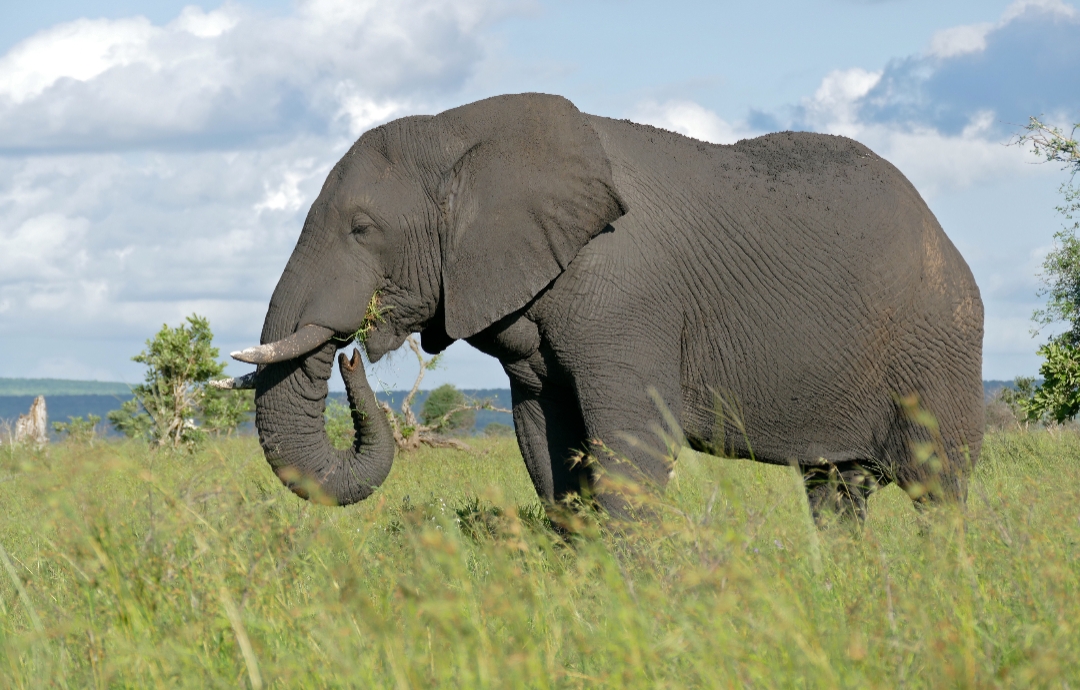 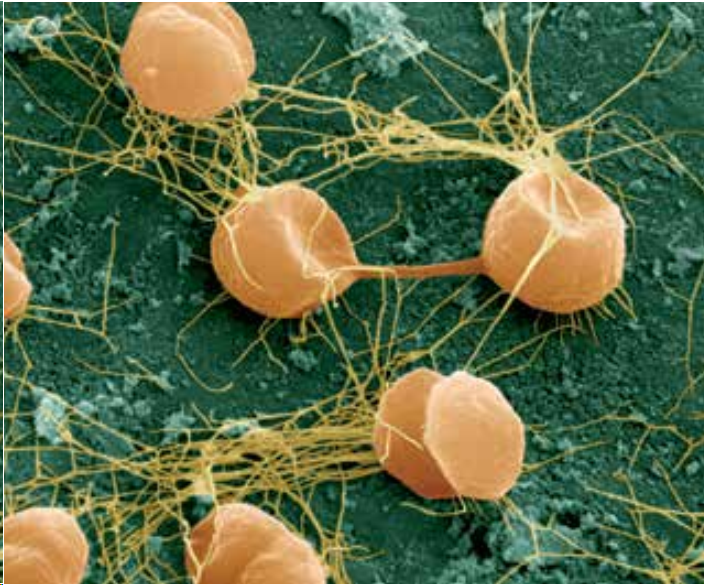 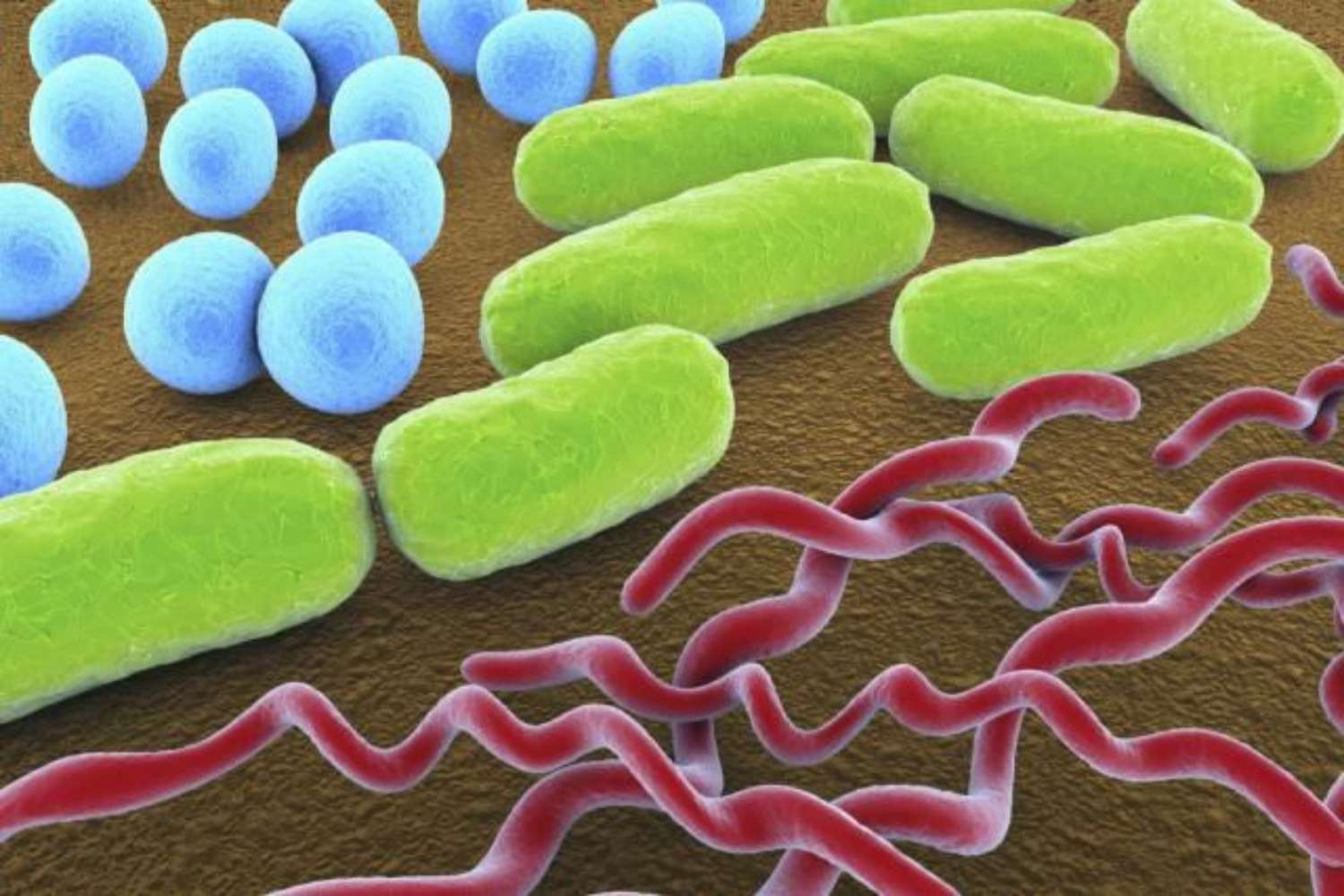 حقيقية النوى
العتائق
البكتيريا
النطاق الذي يضم جميع
الكائنات الحية حقيقية
النوى، ويشمل الأوليات
والفطريات والنباتات
والحيوانات
نطاق الكائنات بدائية النواة التي تشبه البكتيريا، ولكنها تشترك في بعض الميزات مع الكائنات الحية حقيقية النوى
النطاق الذي يضم جميع الكائنات الحية بدائية النواة باستثناء تلك المصنفة على أنها من العتائق
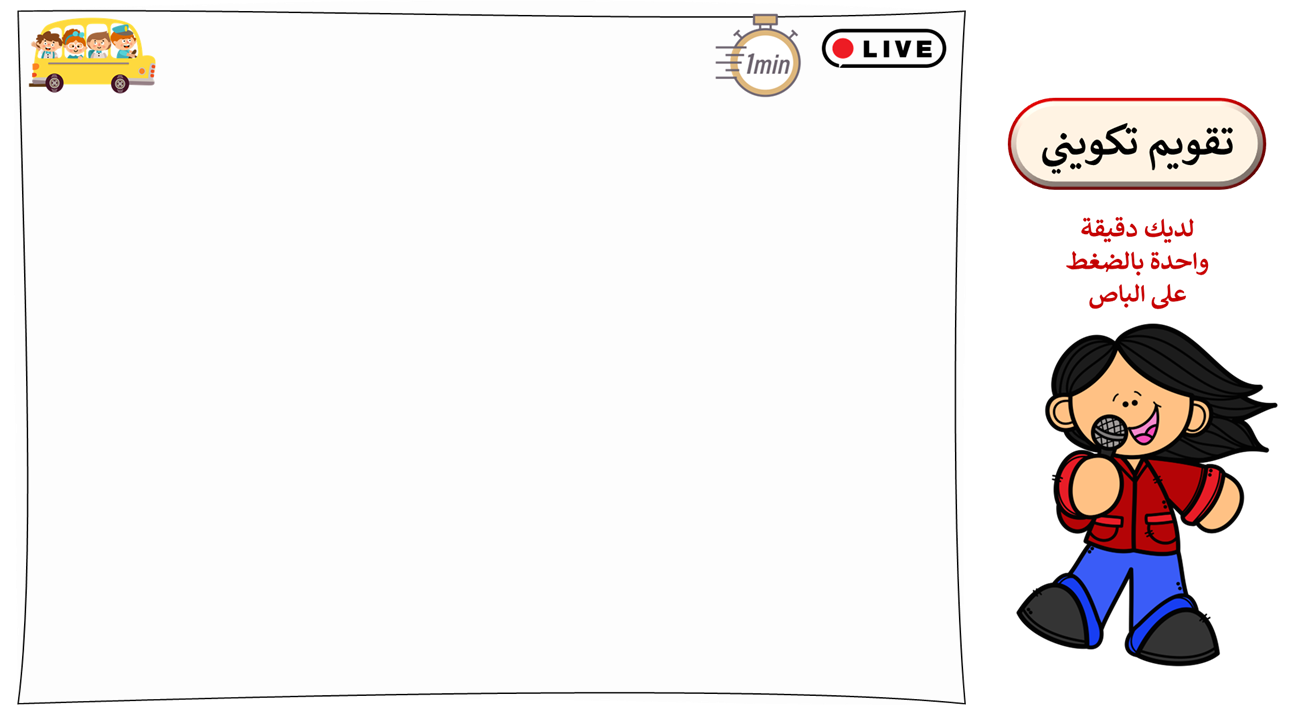 قم بتسمية النطاقات الثلاثة لنظام التصنيف البيولوجي الحديث
نطاق العتائق
نطاق البكتيريا
نطاق حقيقيات النوى
نطاق البكتيريا
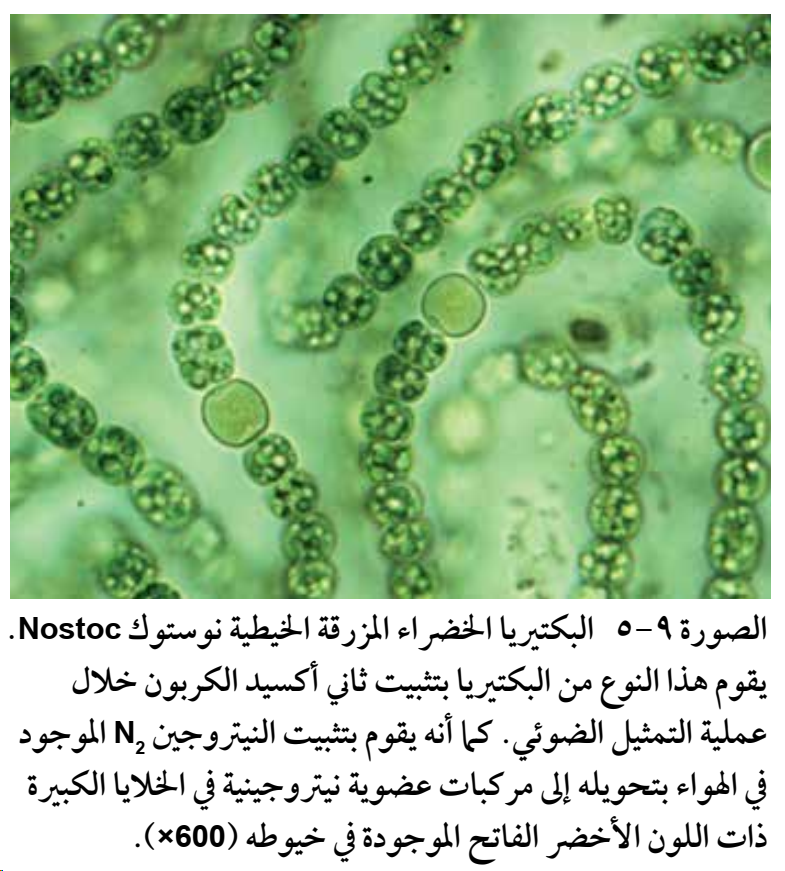 كائنات حية بدائية النواة لأن خلاياها لا تحتوي على نواة محددة بغشاء
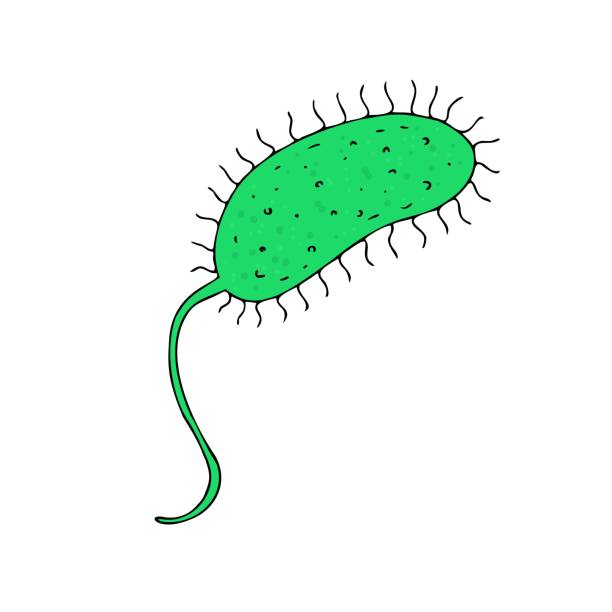 وهي كائنات صغيرة الحجم، تتنوع في حجمها بين حجم أكبر الفيروسات وحجم أصغر الكائنات الحية أحادية الخلية حقيقية النوى
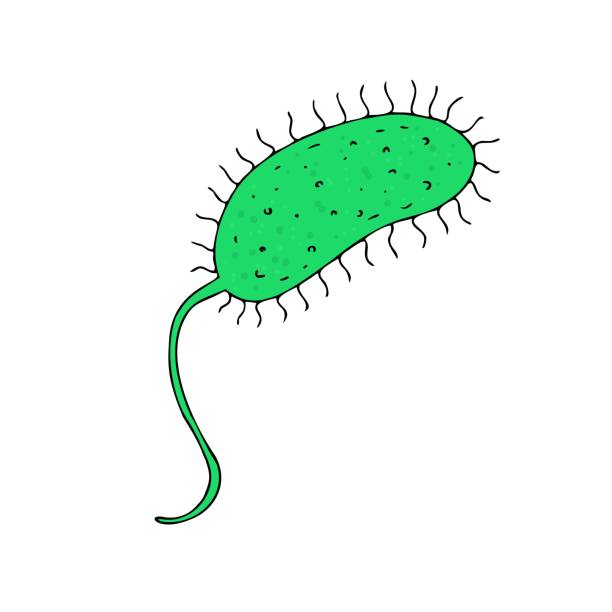 الخصائص المميزة للبكتيريا
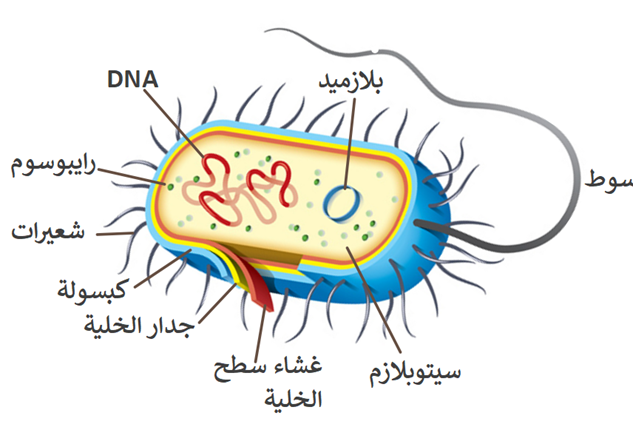 DNA  حلقي ملتف الشكل ولا يرتبط ببروتينات الهستون.
لا تحتوي خلاياها على نواة محددة بغشاء
غالبا ما توجد جزيئات حلقية صغيرة من DNA   تسمى البلازميدات
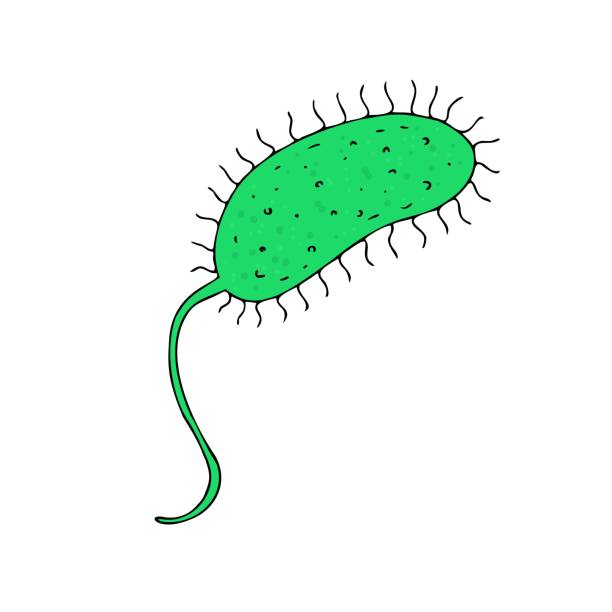 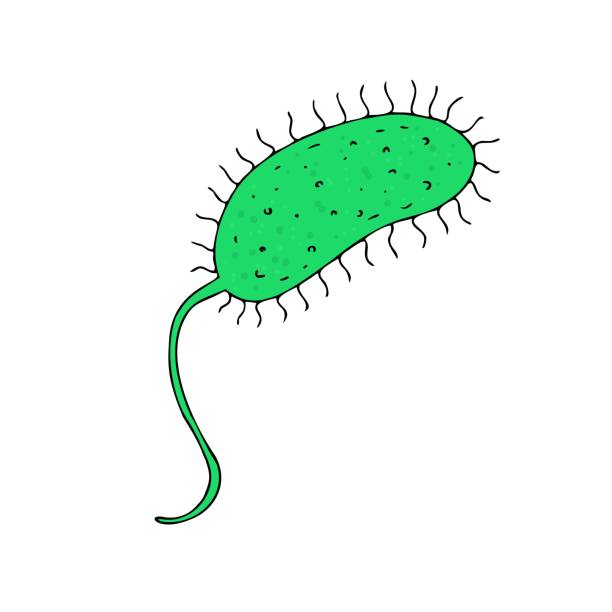 لا توجد فـي خلاياها عضيـات مـحاطة بـأغشيـة (مثل الميتوكندريـا،  والشبـكة الإندوبلازميـة، وجـهاز جـولجي ، والبلاستيدات الخضراء.)
يـكون حـجم الـرايبوسومـات  70 S  أصـغر مـن تـلك التي فـي
الخلايا حقيقية النواة
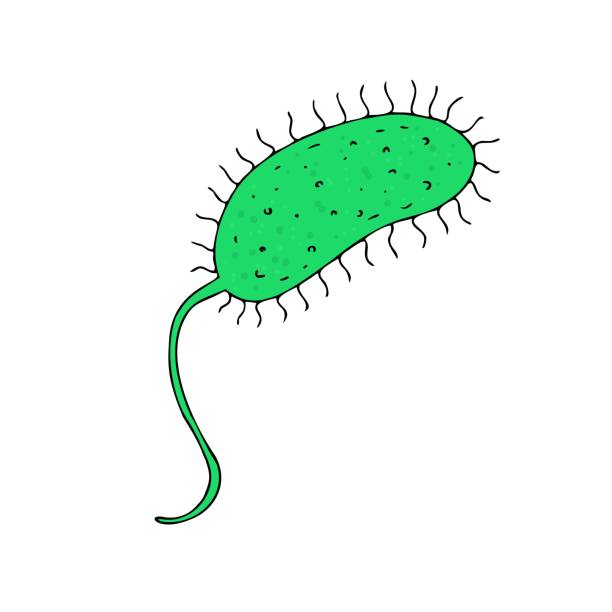 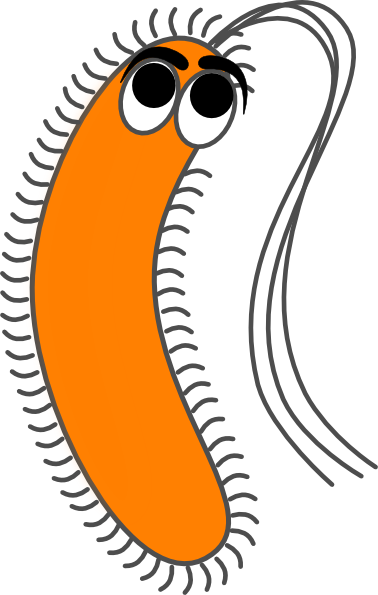 الخصائص المميزة للبكتيريا
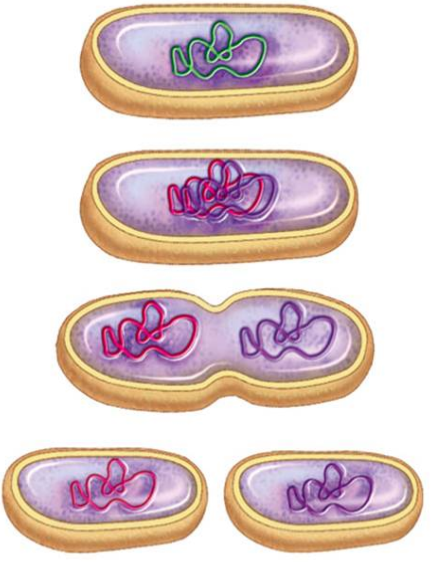 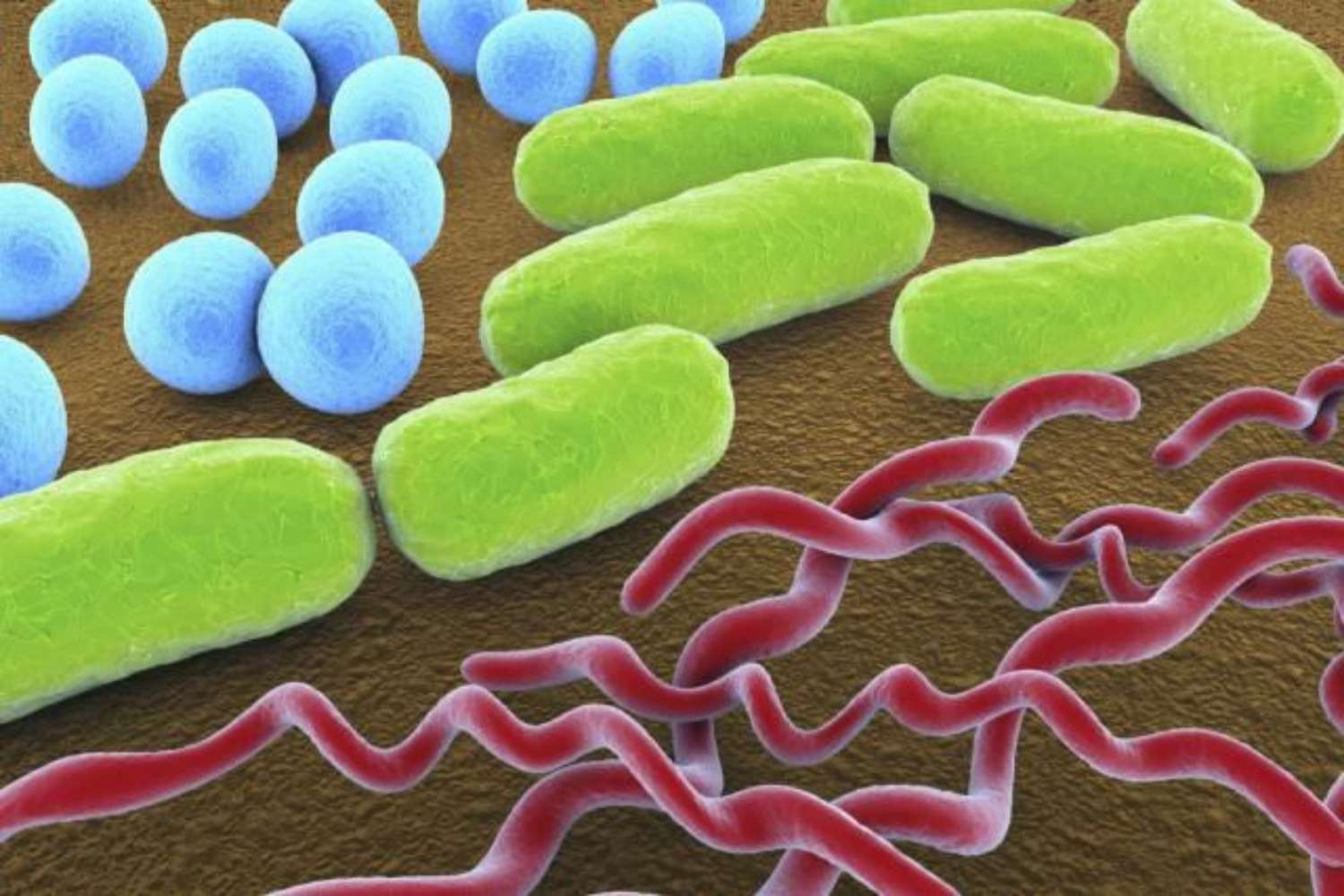 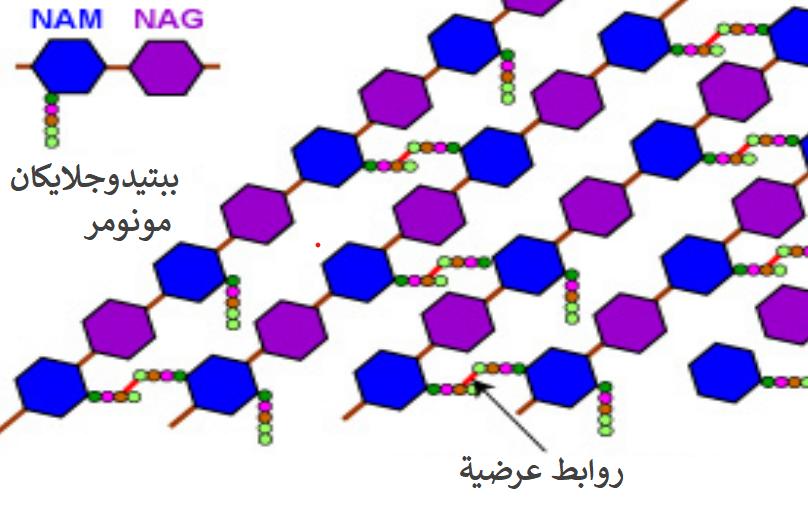 تنقسم الخلايا عن طريق الانشطار الثنائي، وليس بالانقسام المتساوي
توجد عادة كخلايا مفردة أو كمجموعات صغيرة من الخلايا
جـــدران الخلايـــا موجـــودة دائمـــا وتحتـــوي علـــى مـــادة الببتيدوجلايكان (وليس السليلوز).
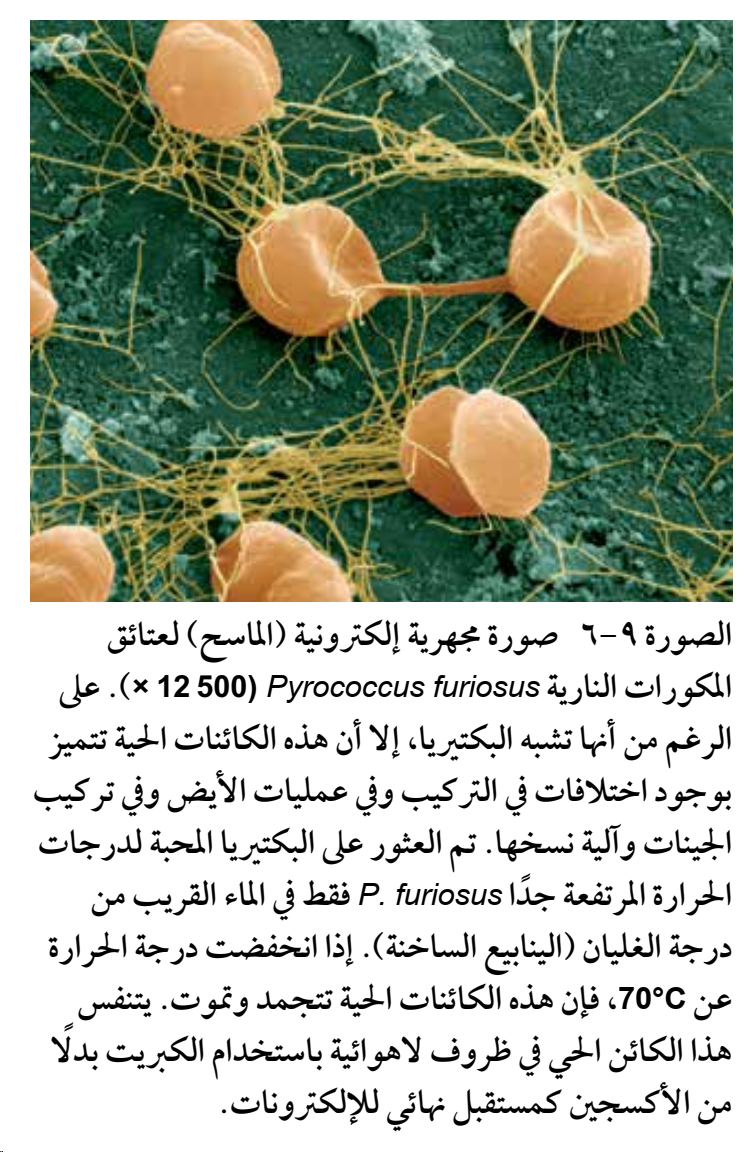 نطاق العتائق
هي أيضا كائنات حية بدائية النواة؛ حيث لا تحتوي خلاياها على نواة محددة بغشاء
ومدى أحجام خلاياها مشابه لمدى أحجام خلايا البكتيريا.
يعيش الكثير منها في بيئات قاسية
وتتشابه عمليات الأيض في خلايا العتائق مع عمليات الأيض في البكتيريا، غير أن الطريقة التي تحدث بها عملية النسخ فيها الكثير من القواسم المشتركة مع طريقة النسخ في خلايا الكائنات حقيقية النوى.
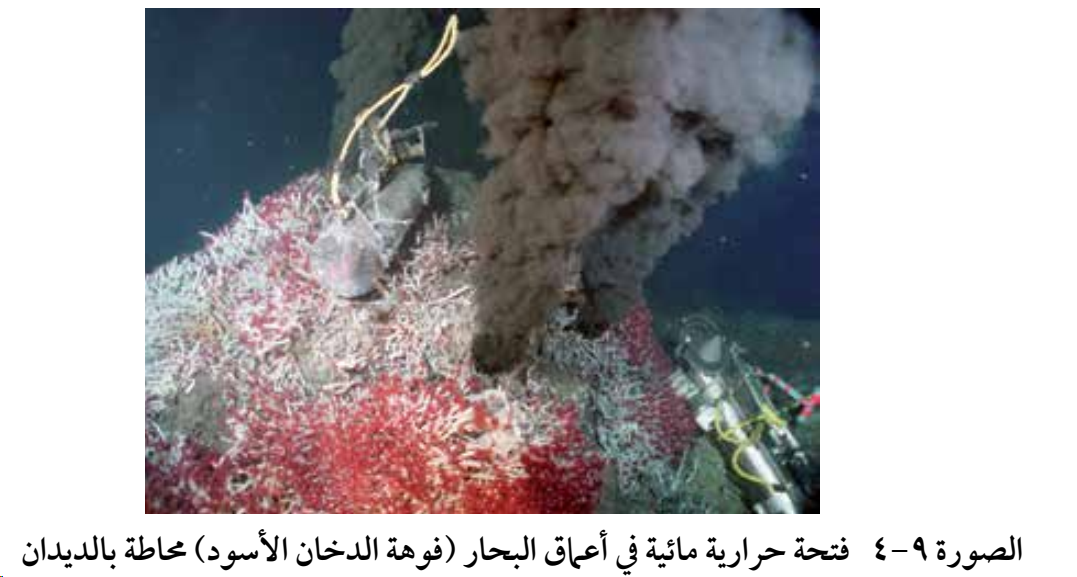 نطاق العتائق
تعيش العديد من العتائق في بيئات متطرفة، مثل الينابيع الساخنة، وحول الفتحات البركانية العميقة (فوهات حراريةمائية) في المحيطات (الصورة   ٍ 4-٩)والبحيرات حيث يوجد تركيز عال جدا من الملح.
وينتج بعض هذه الكائنات الحية غاز الميثان، ولا يمكنها البقاء على قيد الحياة حيث يوجد الأكسجين
كما أن لديها العديد من الإنزيمات غير العادية
الصورة9-4 فتحة حرارية مائية في أعماق البحار (فوهة الدخان الأسود) محاطة بالديدانالأنبوبية العملاقة. يعتمد المجتمع الأحيائي هنا على الطاقة التي توفرها البكتيريا والعتائق
تم العثور عليها أيضا في العديد من البيئات الأقل قسوة؛ فهي على سبيل المثال تشكل جزء ً ا مهما من العوالق  Planktonsفي المحيطات.
الخصائص المميزة لنطاق العتائق
غالبا ما توجد جزيئات حلقية صغيرة من DNA   تسمى البلازميدات
لا تحتوي خلاياها على نواة محددة بغشاء
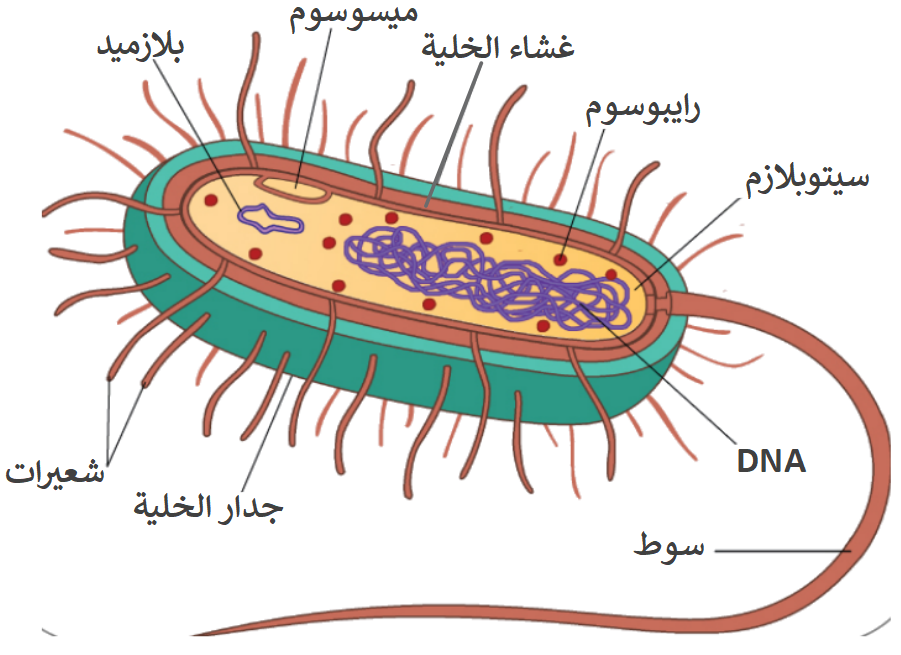 لا توجد فـي خلاياها عضيـات مـحاطة بـأغشيـة
DNA  حلقي الشكل  و يرتبط ببروتينات الهستون.
يكون حجم الرايبوسـومات  70Sأصغر من تلك التي في الخلايا حقيقية النواة، ولكن الوحدة الصغيرة للرايبوسوم لهـا خصائـص مشـابهة لتلـك الموجـودة فـي رايبوسـومات الخلايا حقيقية النواة ولا تشـبه الرايبوسـومات البكتيرية
الخصائص المميزة لنطاق العتائق
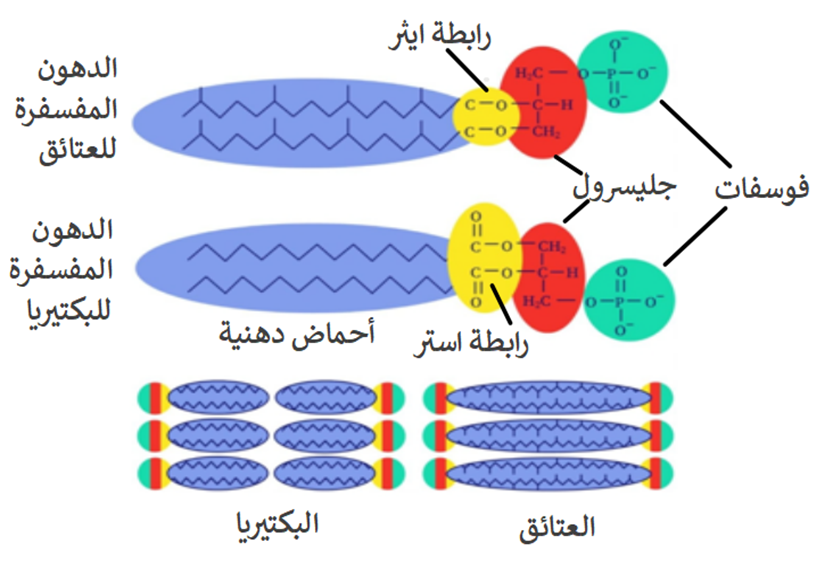 التسلسـل الأساسـي للحمـض النـووي  rRNA ومسـتوى التركيـب الأولـي للبروتينـات المرتبطـة بـه في الرايبوسـومات تشـبه تلـك الموجـودة فـي الخلايـا حقيقيـة النـواة أكثـر مـن البكتيريـا
الدهون في أغشيتها الخلوية فريدة - لا توجد في أغشية خلايا البكتيريا ولا في أغشية الخلايا حقيقية النواة
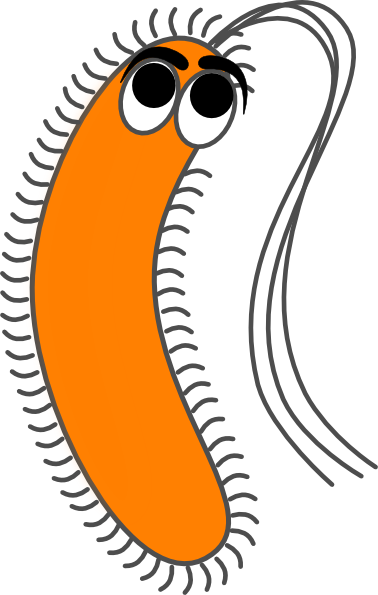 الخصائص المميزة للعتائق
جدران الخلايا موجودة دائما لكنها لا تحتوي على مادة
الببتيدوجلايكان
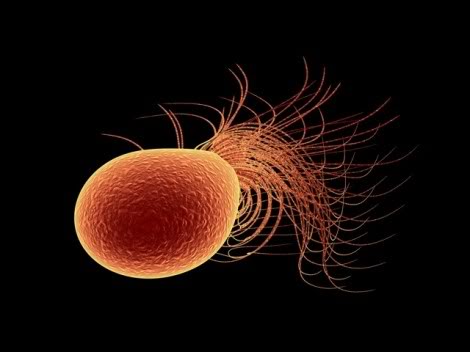 توجد عادة كخلايا مفردة أو كمجموعات صغيرة من الخلايا
تنقسم الخلايا عن طريق الانشطار الثنائي، وليس بالانقسام المتساوي
الكائنات الحية المصنفة ضمن نطاق البكتيريا ونطاق العتائق هي كائنات حية بدائية النواة.
ب. اذكر ثلاثة اختلافات بين الكائنات الحية المصنفة ضمن نطاق العتائق
ونطاق البكتيريا.
تقويم
تكويني
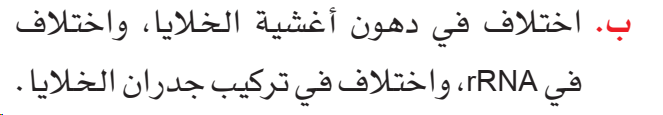 قامت مجموعة من الطلاب بفحص ذبابة الفاكهة لمشروع مدرسي.
ينتمي ذباب الفاكهة الى مملكة الحيوان.
أ. ما نوع الخلايا الموجودة في ذبابة الفاكهة؟ خلايا حيوانية / حقيقية النواة
ب. تغيرت الطريقة التي يصنف بها العلماء الكائنات الحية بمرور الوقت.
في السبعينات طور العالم كارل ووز نظام تصنيف يسمى نظام النطاقات الثلاثة .
قم بتسمية النطاقات الثلاثة؟
العتائق- البكتيريا – حقيقيات النوى
ج. اذكر واشرح النطاق الذي تنتمي اليه ذبابة الفاكهة في نظام النطاقات الثلاثة؟
حقيقيات النوى / تحتوي الخلايا الحيوانية حقيقية النواة على  خلايا ذات DNA /نواة محددة محاطة بغلاف
د.قام الطلاب بجمع ثلاثة أنواع مختلفة لذبابة الفاكهة.
Ceratitis capitata و Dacus dorsalis و Dacus oleae
ماذا توحي هذه الأسماء بشأن العلاقات التطورية بين أنواع ذباب الفاكهة؟ اشرح اجابتك؟
D.Dorsalis و D.oleae اكثر ارتباطا ببعضهما البعض لأنهما من نفس الجنس / لديهم سلفا مشتركا أحدث/ Ceratitis capitata لديه سلف مشترك أكثر بعدا عنD.Dorsalis و D.oleae
تقويم
تكويني
نطاق حقيقيات النوى
جميع الكائنات الحية المصنفة في هذا النطاق تحتوي على خلايا ذات نوى محددة محاطة بغلاف وعضيات محاطة بالأغشية
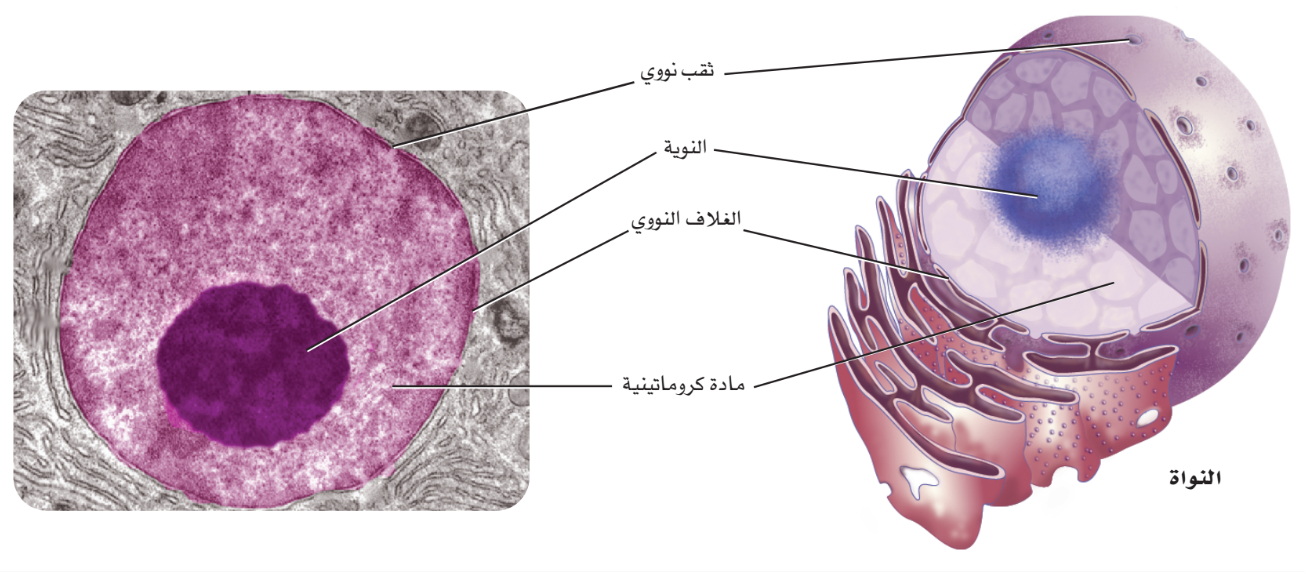 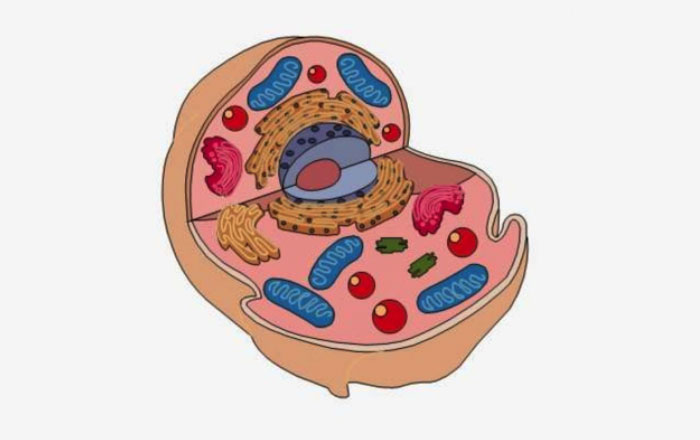 نطاق حقيقيات النوى
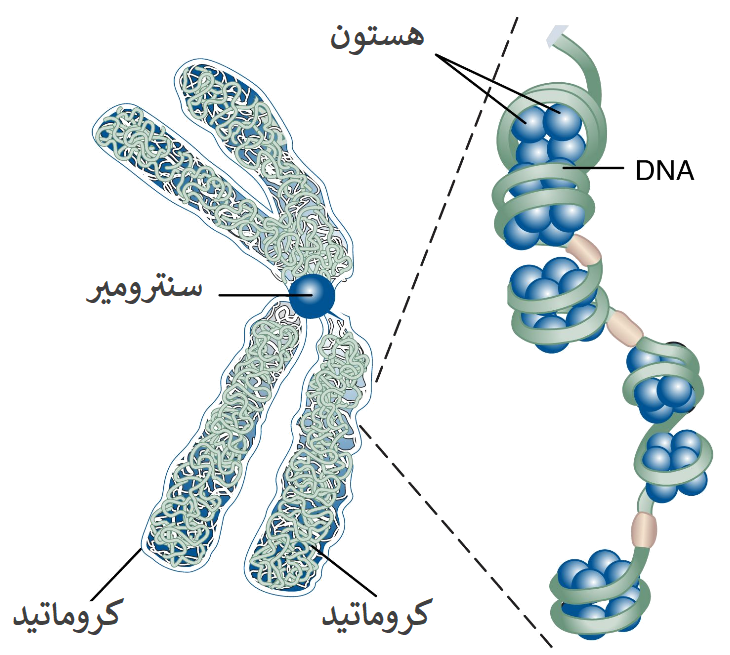 يترتب الحمض النووي  DNAفي النواة على شكل خيوط مستقيمة تسمى الكروموسومات، مرتبطة مع بروتينات الهستون
نطاق حقيقيات النوى
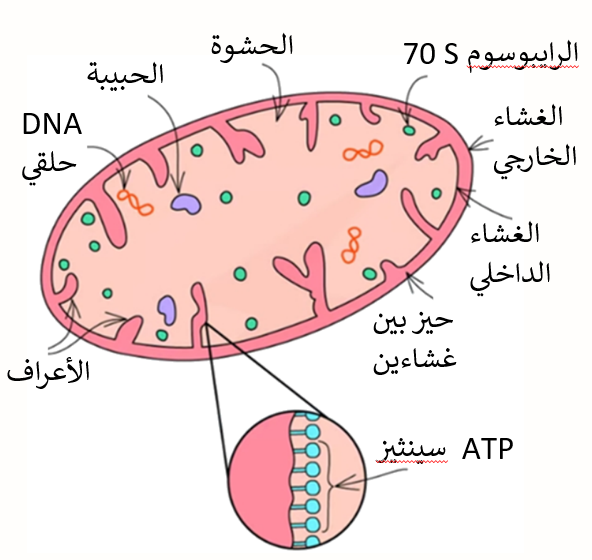 الرايبوسومات ) S  (80في السيتوسول تكون أكبر من
الموجودة في بدائية النوى)  (70 Sوتحتوي البلاستيدات الخضراء والميتوكندريا على رايبوسومات  (70 S)مثل تلك الموجودة في البكتيريا.
يوجـد فـي البلاسـتيدات الخضـراء وفـي الميتوكندريـا
جزيئـات  DNA حلقيـة خاصـة بهمـا كمـا هـي الحـال فـي
الخلايـا بدائيـة النـواة
تركيب الميتوكندريـا
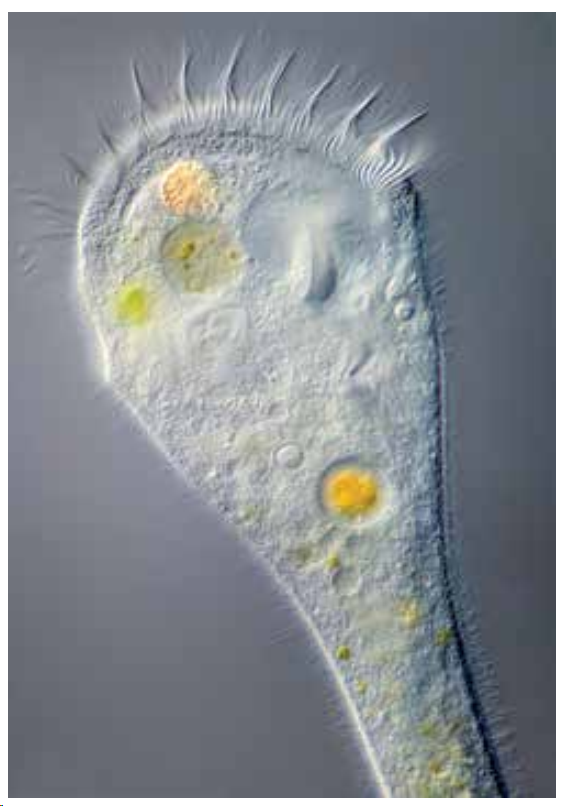 نطاق حقيقيات النوى
لها تنوع كبير في أشكالها: كائنات أحادية الخلية الصورة (9-7)  وكائنات مستعمرية  الصورة (9-8) وكائنات متعددة الخلايا
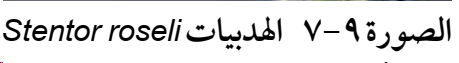 تنقسم خلاياها عن طريق الانقسام المتساوي للنمو وتعويض الخلايا التالفة وليس عبر الانشطار الثنائي (تكوين الخلايا التكاثرية يتم عبر الانقسام الاختزالي.)
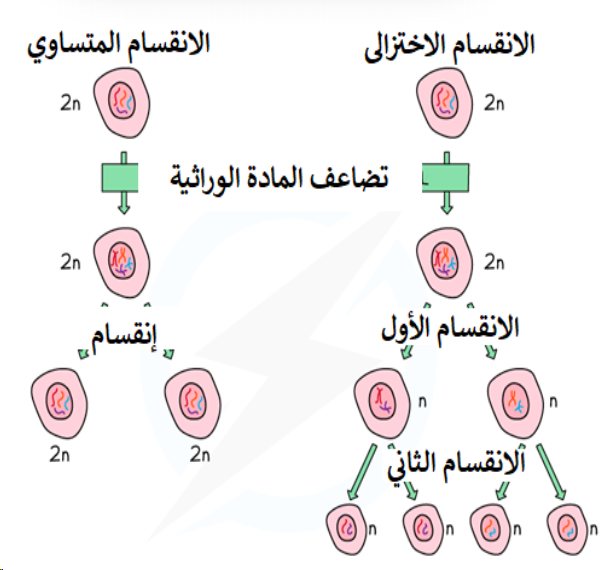 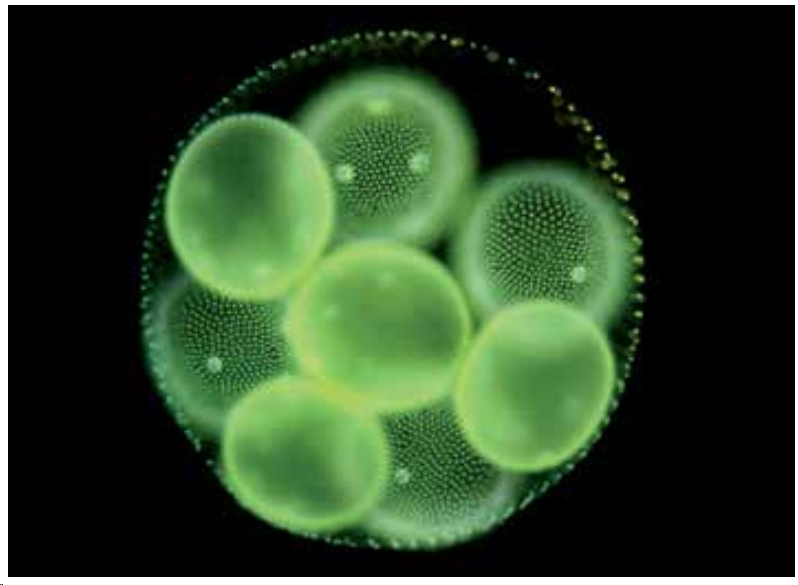 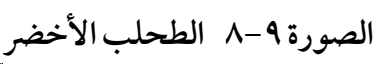 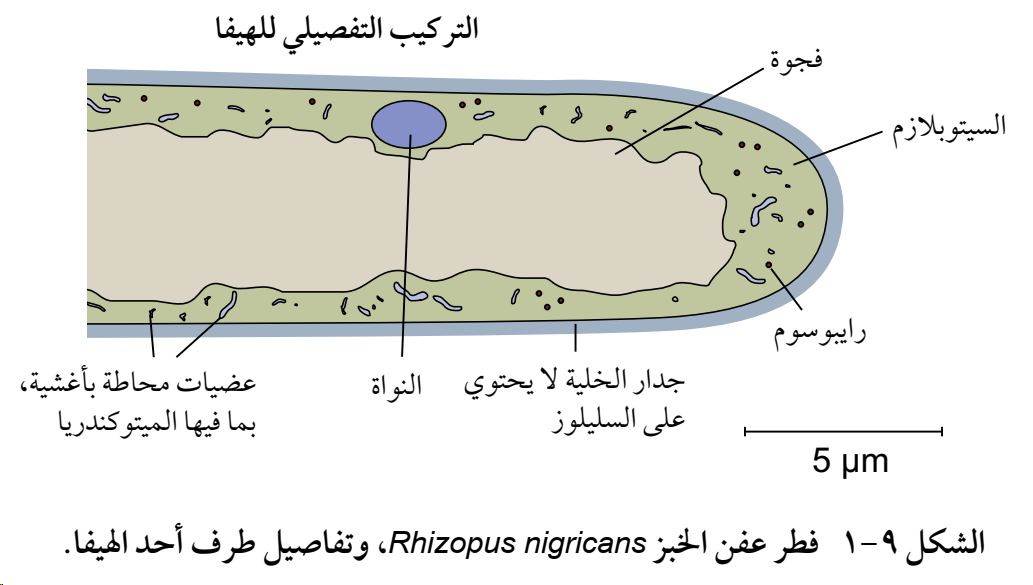 نطاق حقيقيات النوى
توجد جدران الخلايا في بعض الكائنات حقيقية النوى
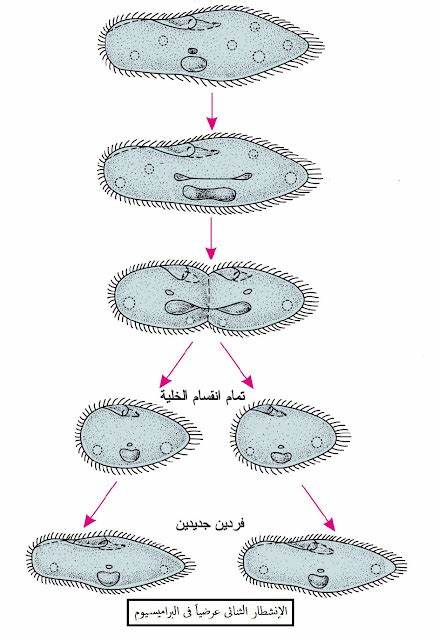 تتكاثر بطرائق عديدة ومختلفة – التكاثر اللاجنسي والتكاثر الجنسي
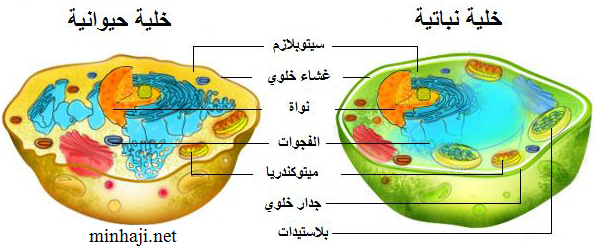 بدء المؤقت
انتهى الوقت!
صف خصائص العتائق والبكتيريا التي تبيّن
أنهما من بدائيات النواة.
30 S
صف الخصائص المختلفة بين العتائق والبكتيريا
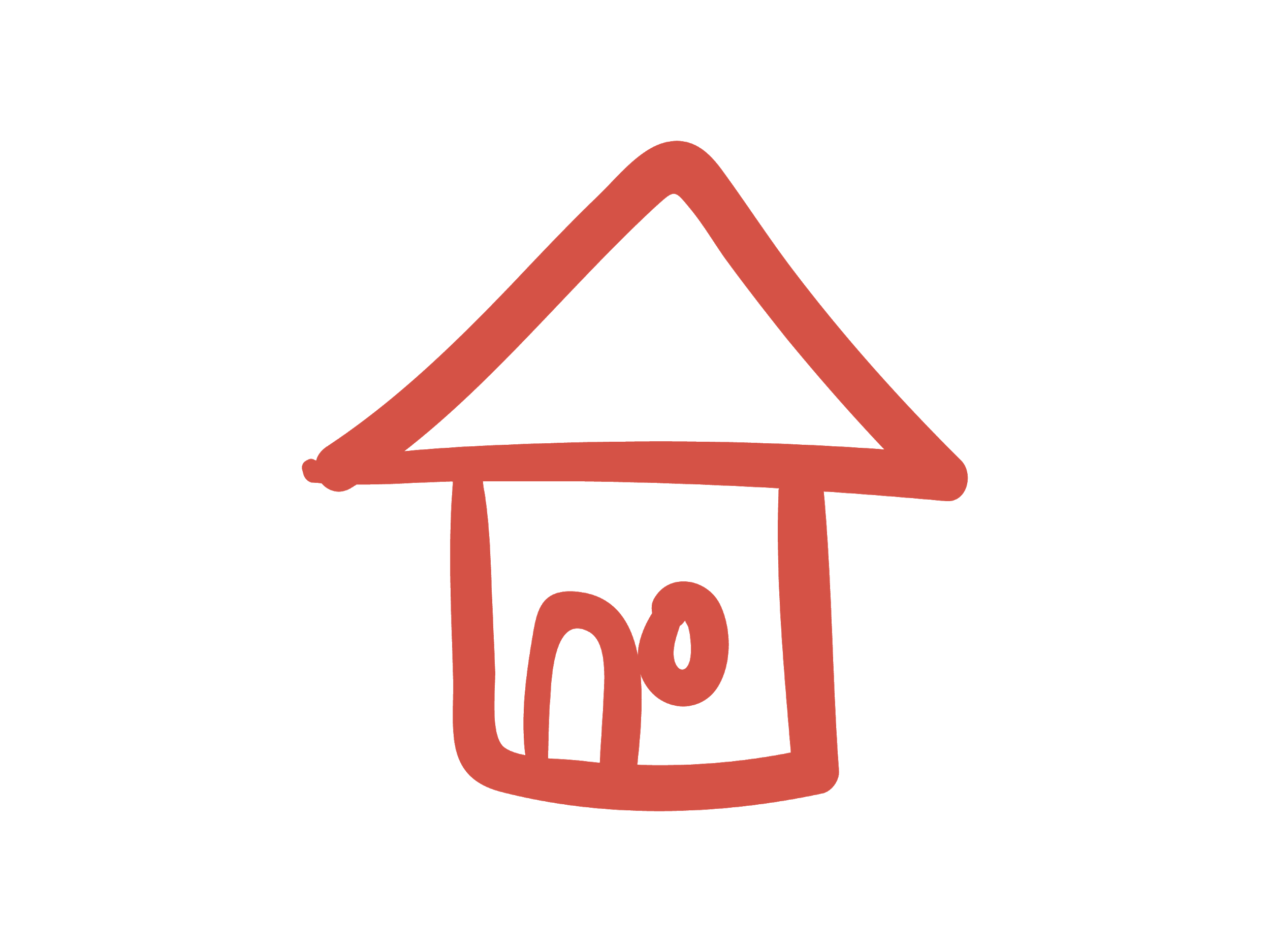 تقويم ختامي 

إستراتيجية أبواب الأسئلة
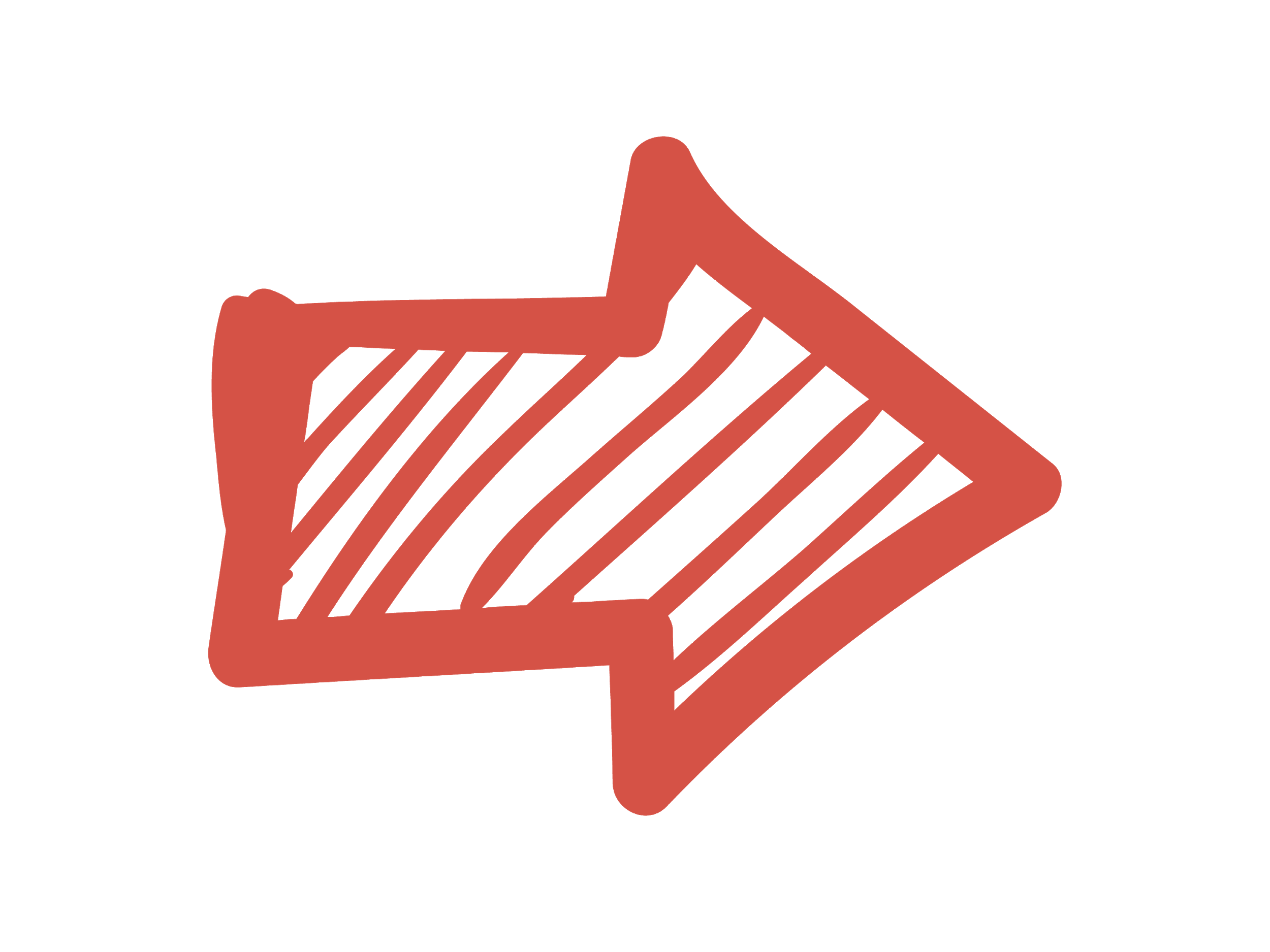 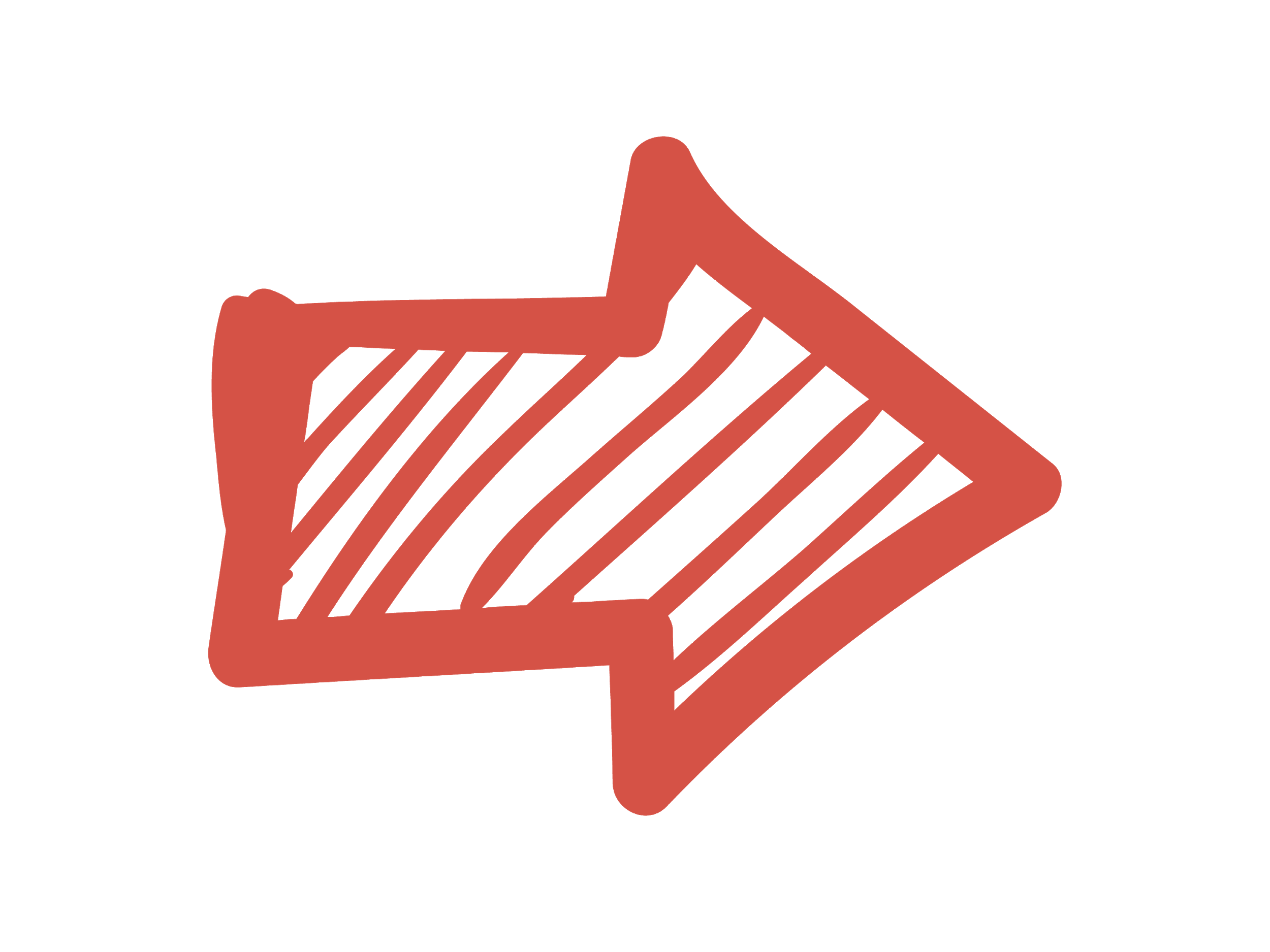 03
02
01
04
السوال
السوال الثاني
السوال الثالث
السوال الثالث
ارسم جدولا تقارن فيه خصائص النطاقات الثلاثة:
البكتيريا، والعتائق وحقيقيات النوى
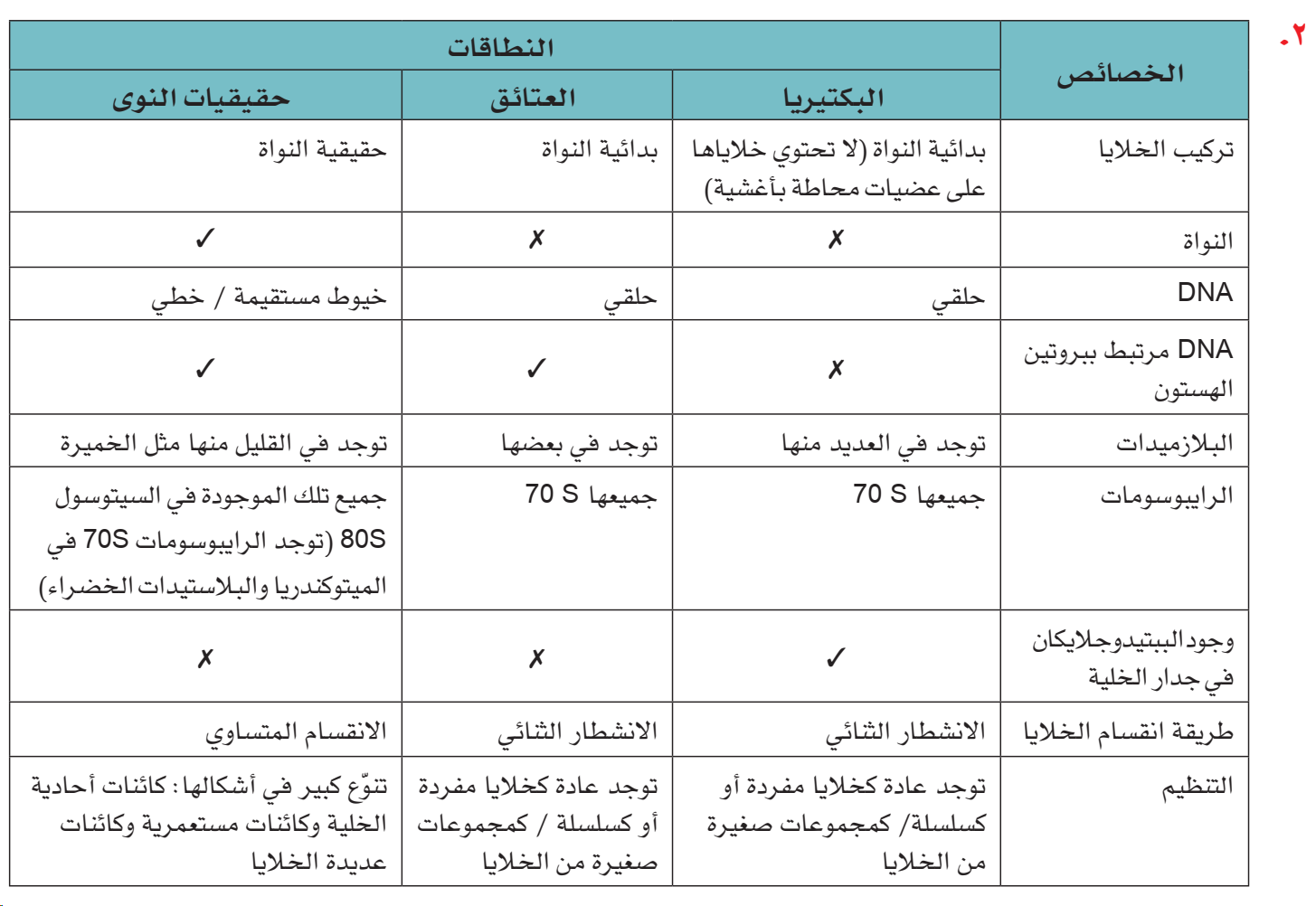 السؤال
الأول
اذكر ثلاث طرائق تختلف بها الكائنات المصنفة على
أنها من العتائق، عن الكائنات الحية المصنفة ضمن
نطاق البكتيريا
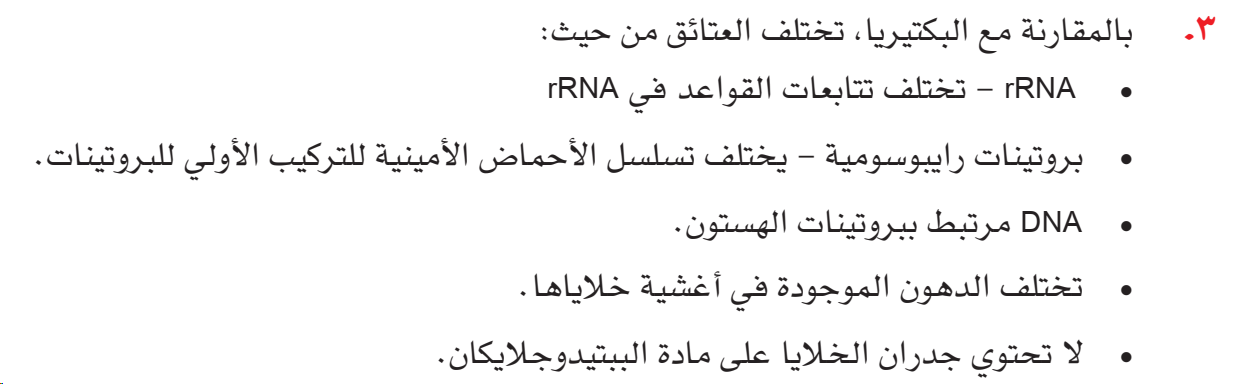 السؤال
الثاني
يظهر الشكل النطاقات الثلاثة بالإضافة الى عدد من الأوصاف التي تنطبق على كل نطاق من النطاقات الثلاثة.
باستخدام خط مستقيم صل بين كل نطاق والوصف المميز له
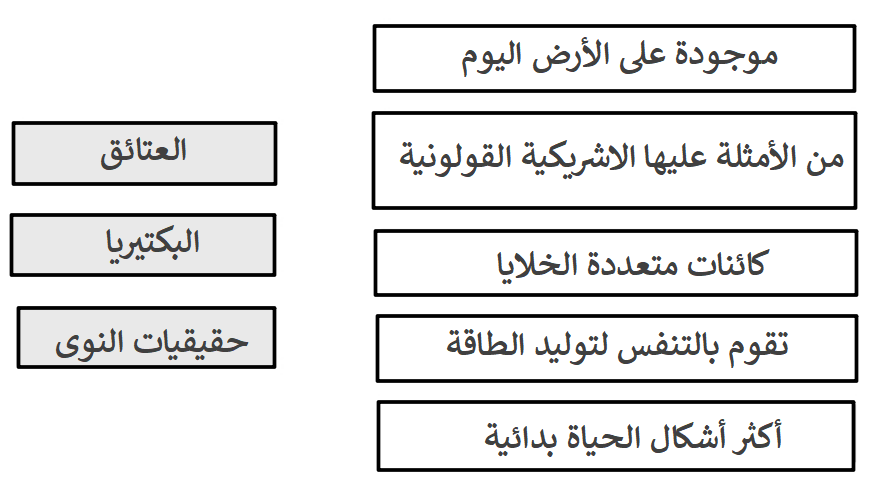 السؤال
الثالث
أ. اشرح المقصود بالتسلسل الهرمي للتصنيف، بالإشارة إلى تصنيف الكائنات الحية في نطاق حقيقية النواة.
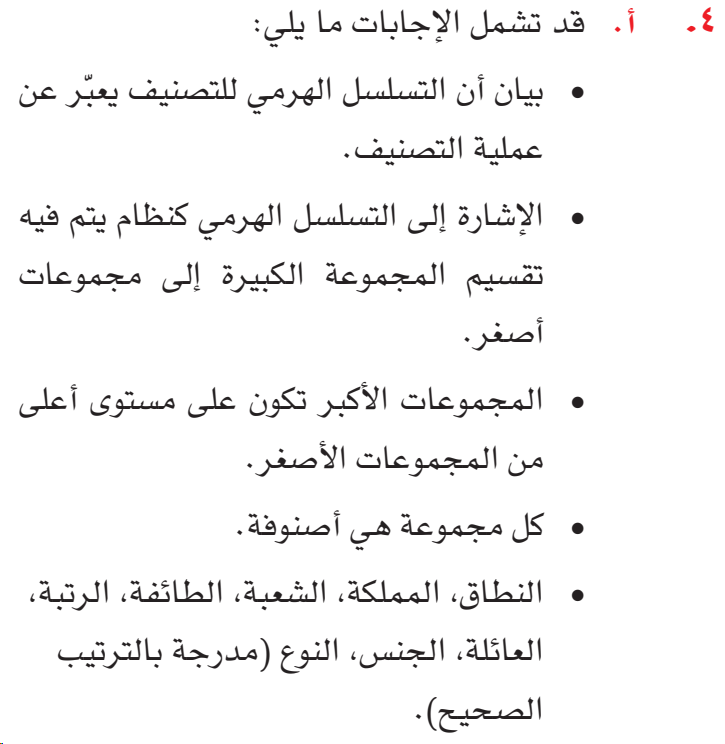 السؤال
الرابع
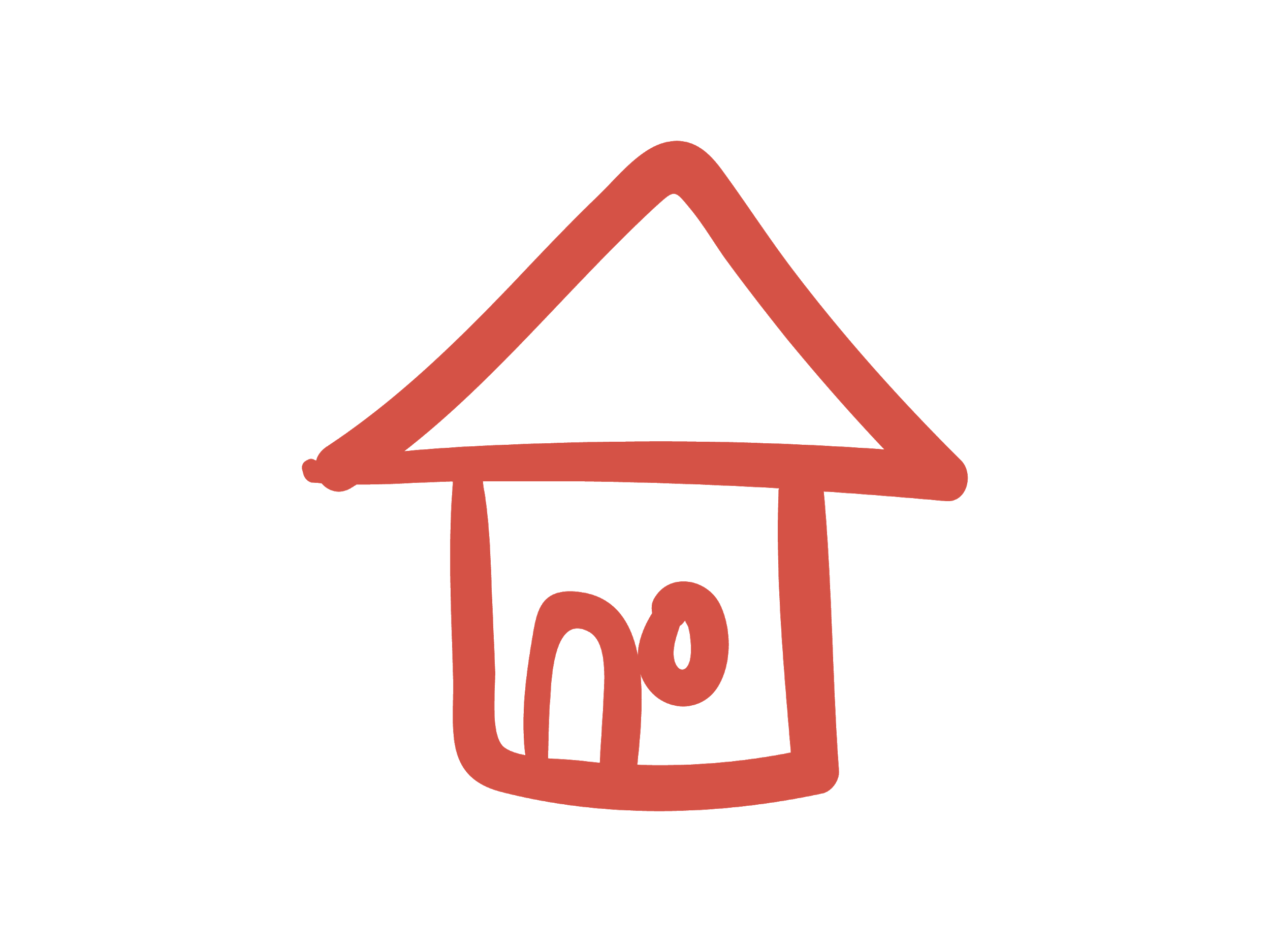 اهداف ومعايير الدرس
5
9-5 يلخص الخصائص الرئيسية لممالك الأوليات، والفطريات، والنباتات، والحيوانات
يكتب قائمة للممالك الأربع في نطاق حقيقية
النواة.
 يصف الخصائص المميزة لكل من هذه
الممالك
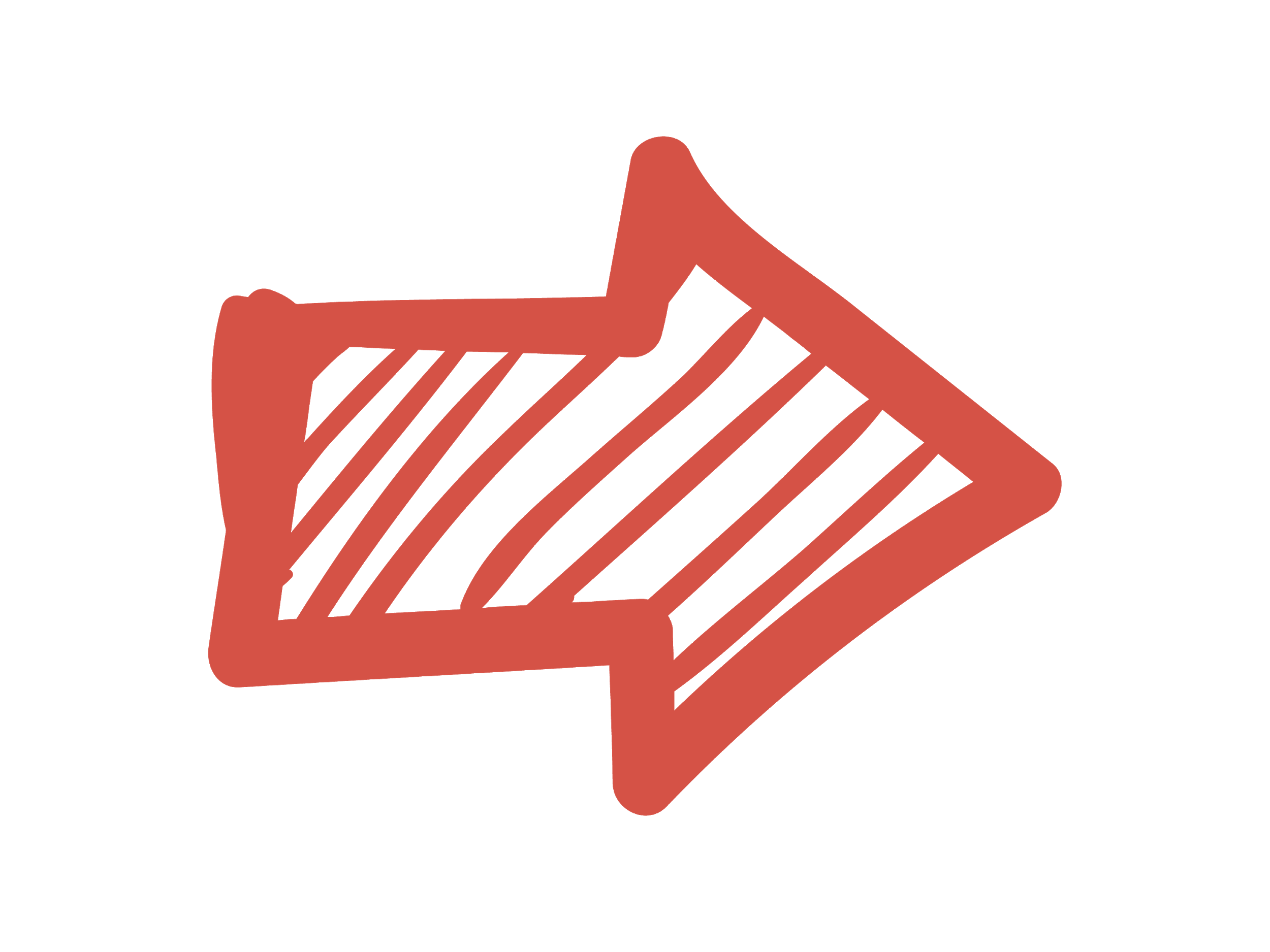 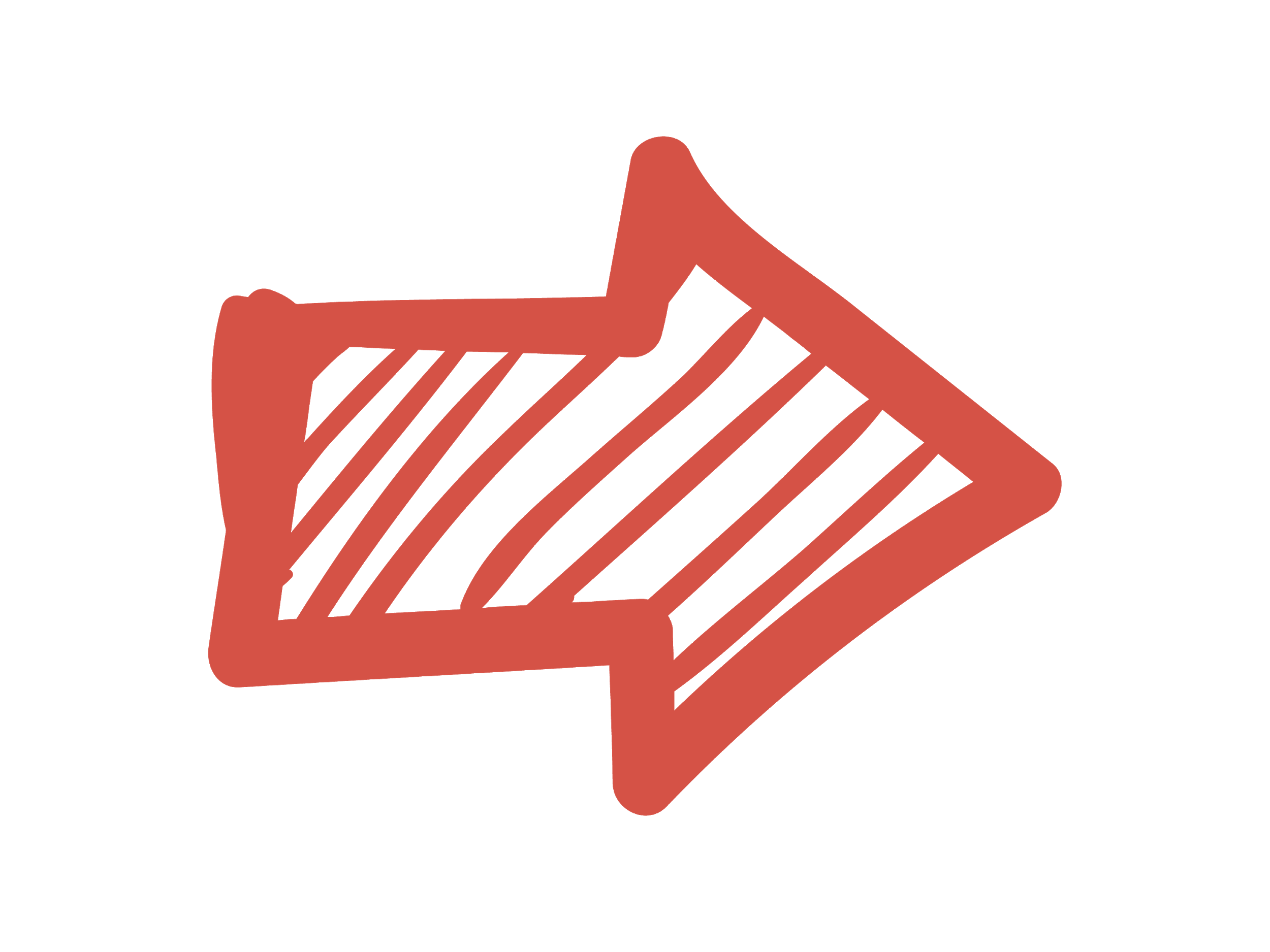 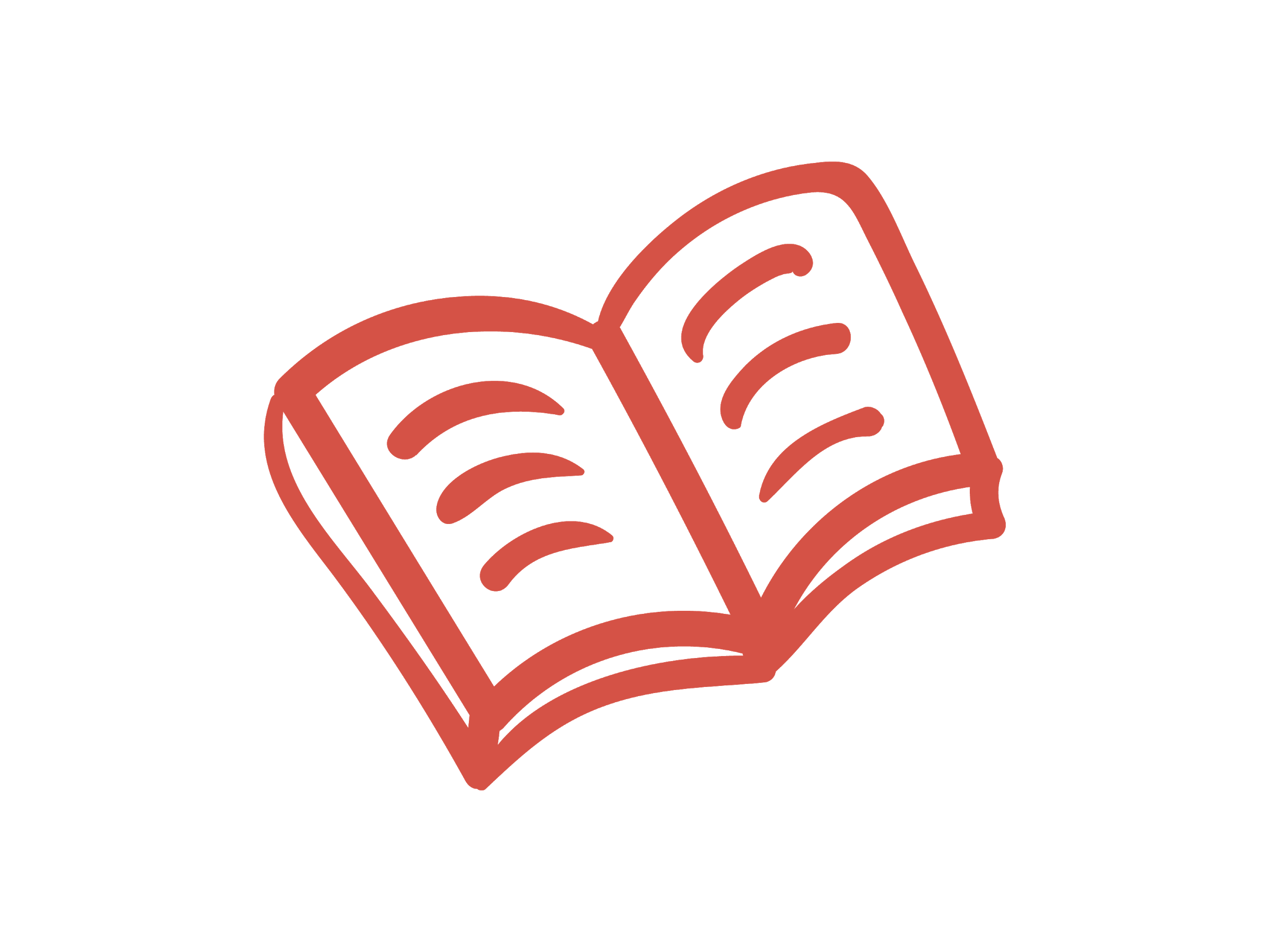 نطاق حقيقيات النوى
مملكة 
النباتات
مملكة
 الفطريات
مملكة 
الأوليات
مملكة 
الحيوانات
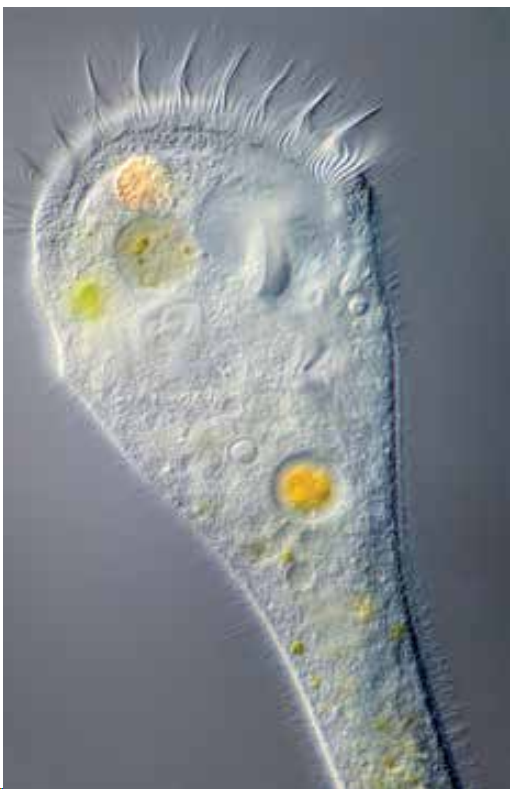 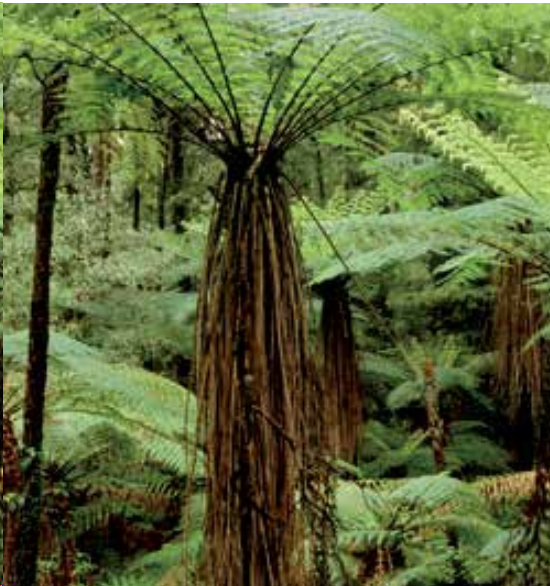 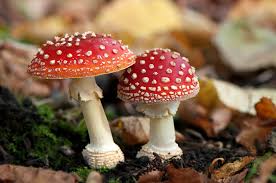 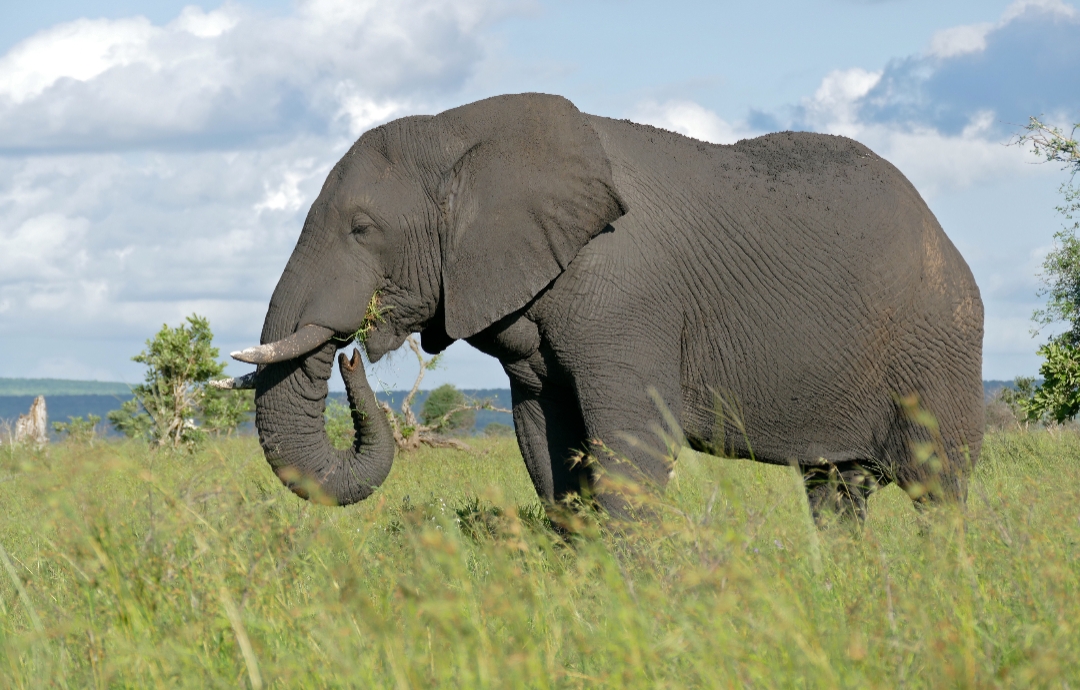 مملكة تتضمن كائنات حية حقيقية النواة، تتكون أجسامها من خلية مفردة (أحادية الخلية) أو من مجموعات من الخلايا المتشابهة
مملكة تتضمن جميع
الكائنات حقيقية النواة التي لا تقوم بعملية التمثيل الضوئي، ولها جدران خلوية، ولكنها تخلو من السليلوز
مملكة من الكائنات الحية
حقيقية النواة، عديدة الخلايا، وغير ذاتية التغذية، وتتميز
بامتلاكها لجهاز عصبي
مملكة تتضمن الكائنات الحية حقيقية النواة وعديدة الخلايا، ولها جدران خلوية تحتوي على السليلوز ويمكنها القيام بعملية التمثيل الضوئي
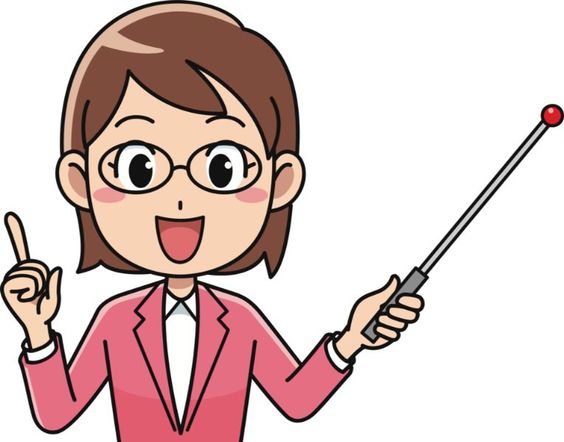 لنتعرف سويا على مملكة الأوليات
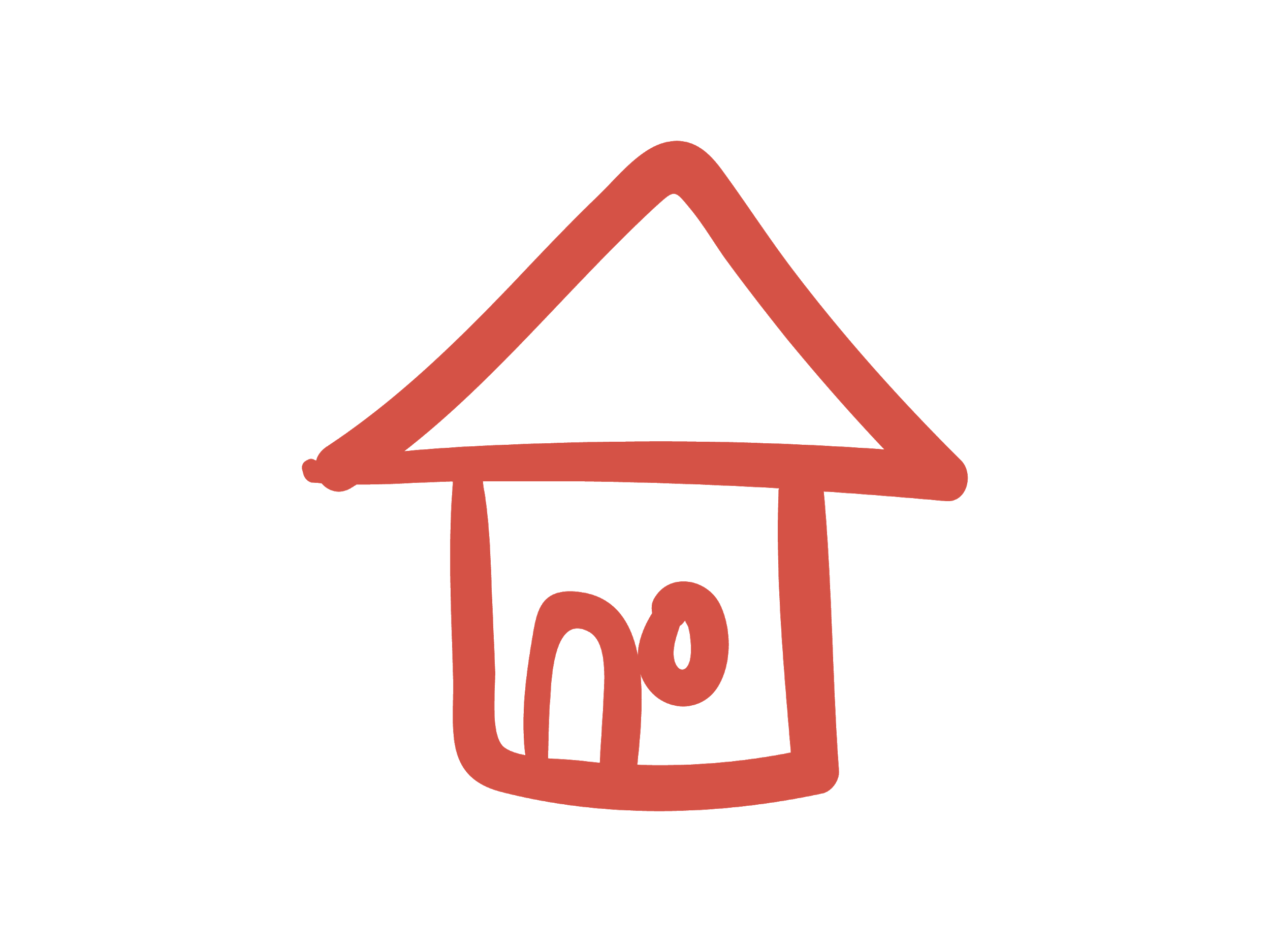 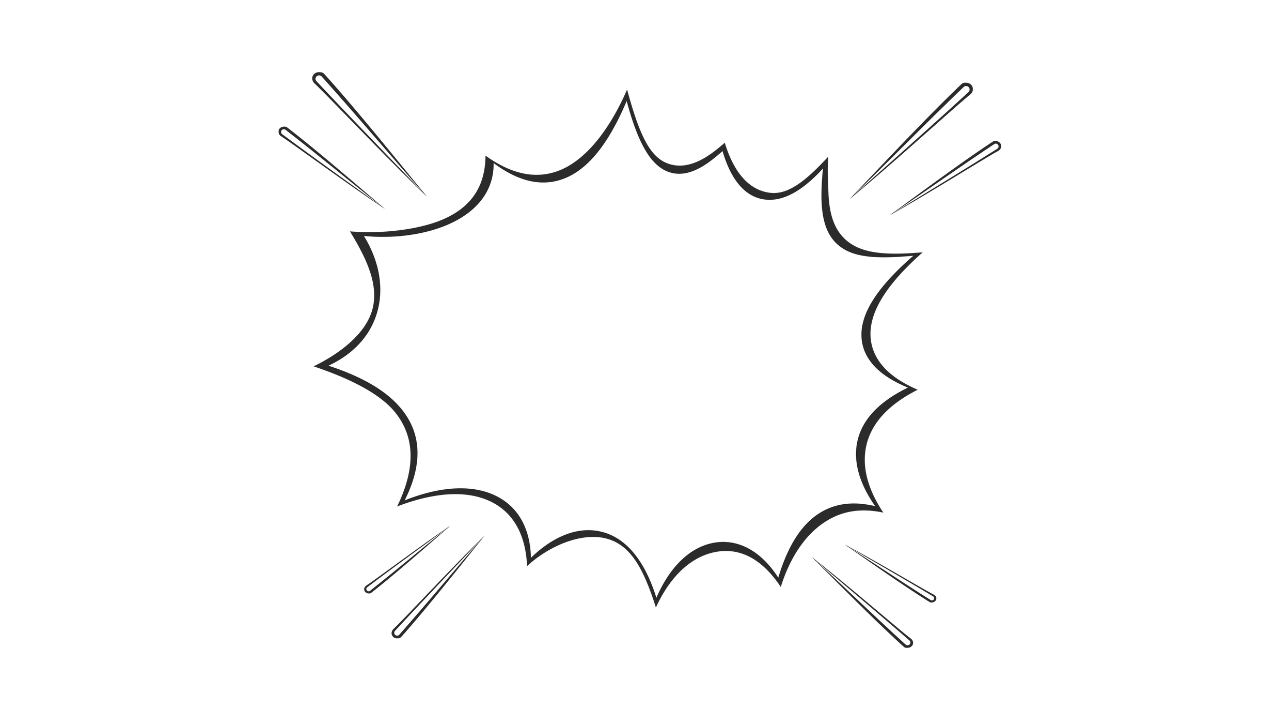 مجموعة متنوعة جدا من الكائنات حقيقية النواة، والتي تشمل تلك التي غالبا ما تسمى الكائنات الأولية
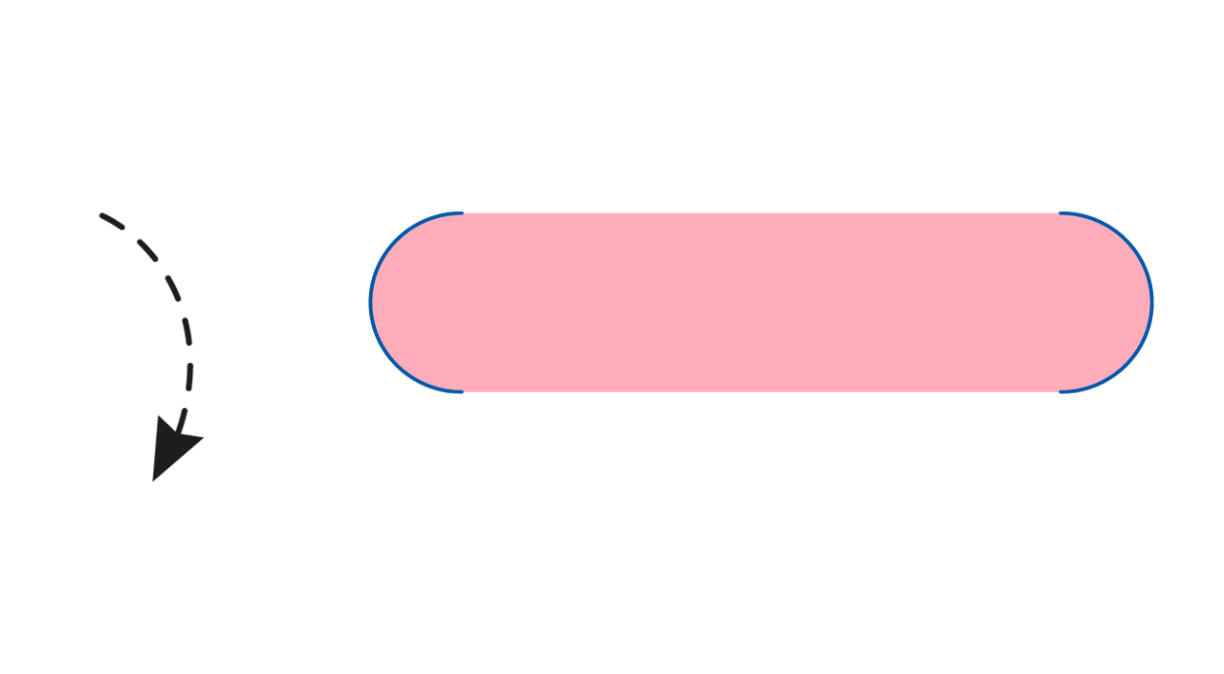 الأوليات
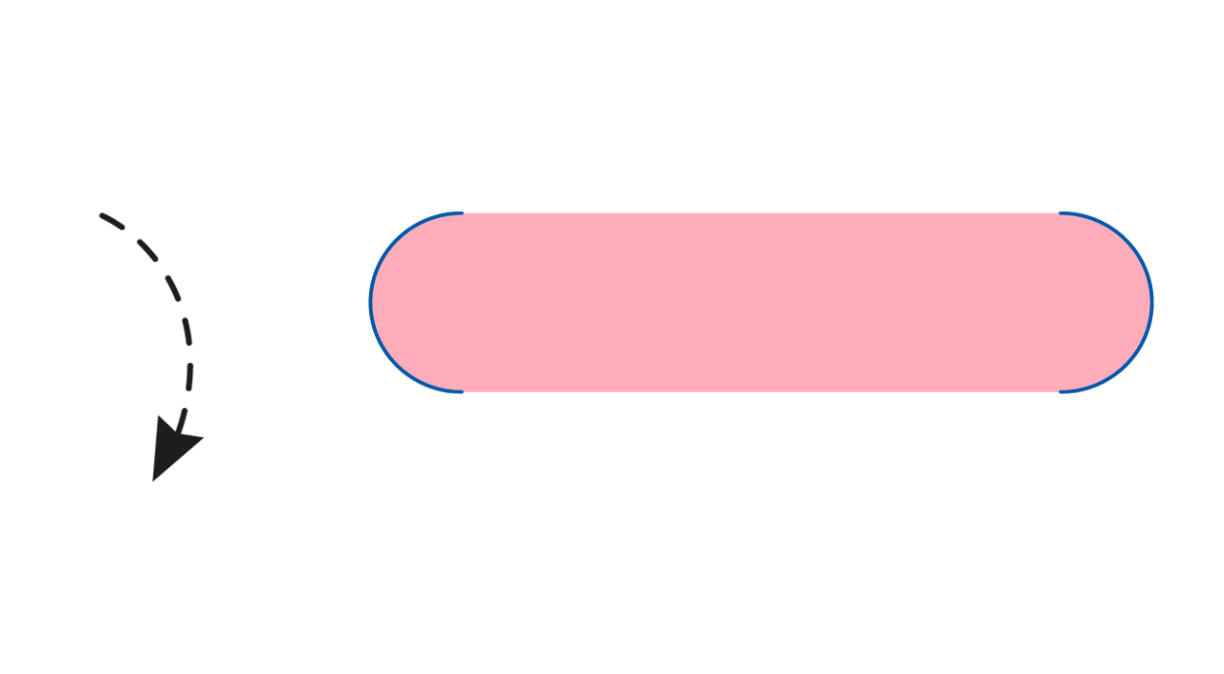 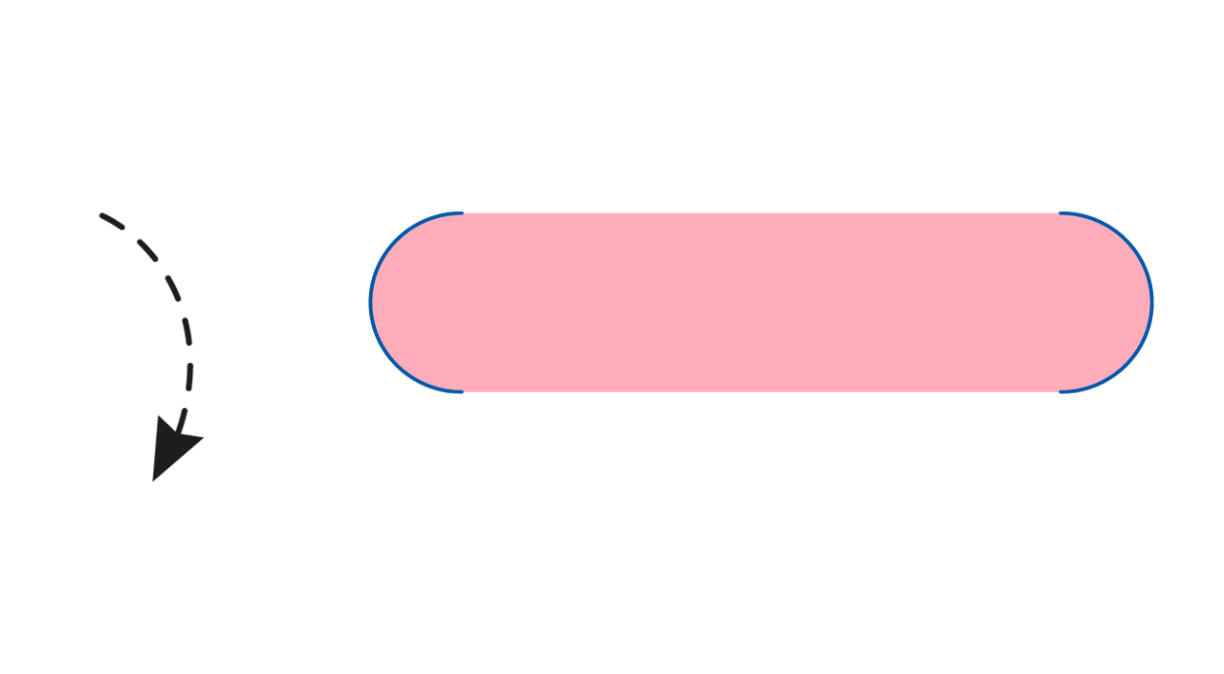 العديد من الكائنات الحية في هذه المملكة أكثرارتباطا بالكائنات الموجودة في الممالك الأخرى مقارنة بارتباطها بعضها ببعض،
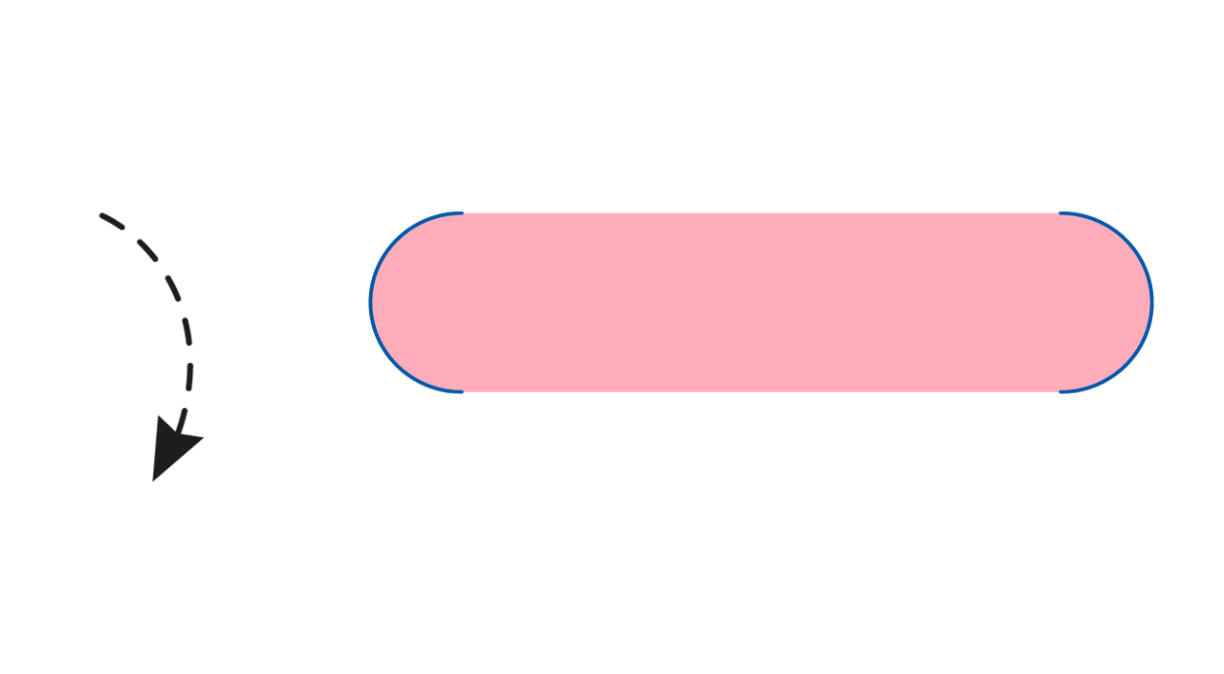 يتم تصنيف أي كائنات حية حقيقية النواة ليست من
الفطريات أو النباتات أو الحيوانات على أنها كائنات حية أولية
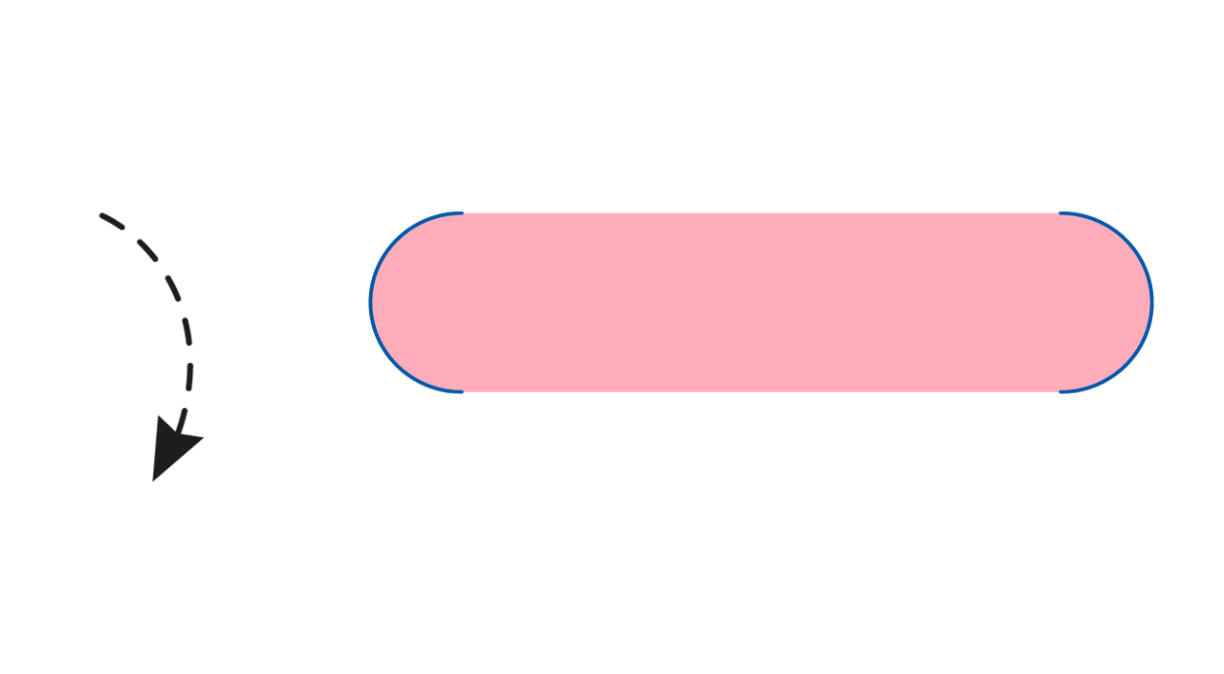 مثل طفيلي البلازموديوم الذي يسبب الملاريا) والطحالب، مثل الأعشاب
البحرية
فعلى سبيل المثال، هناك جدال عميق وحجج قوية من أجل تصنيف الطحالب
كنباتات
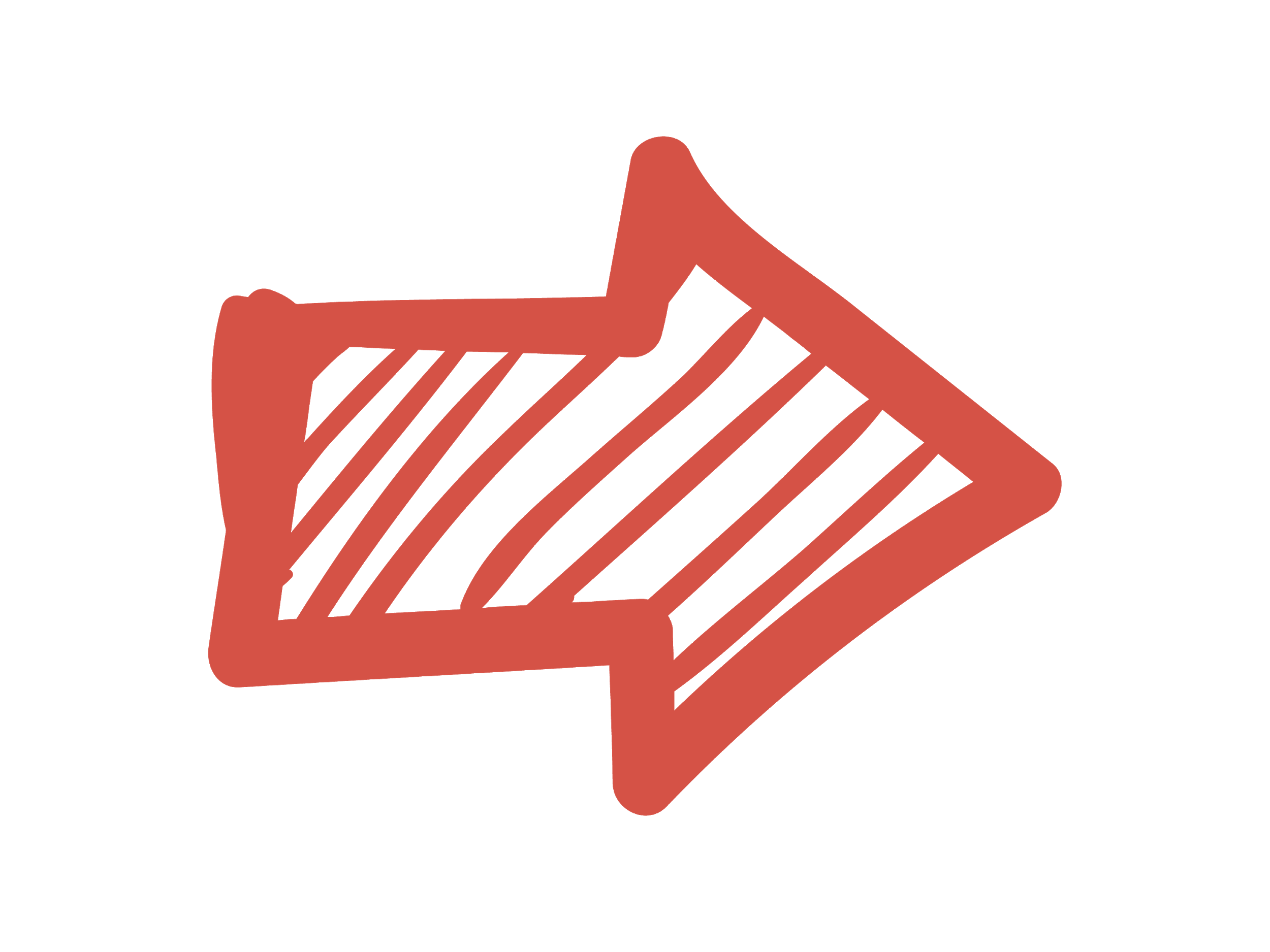 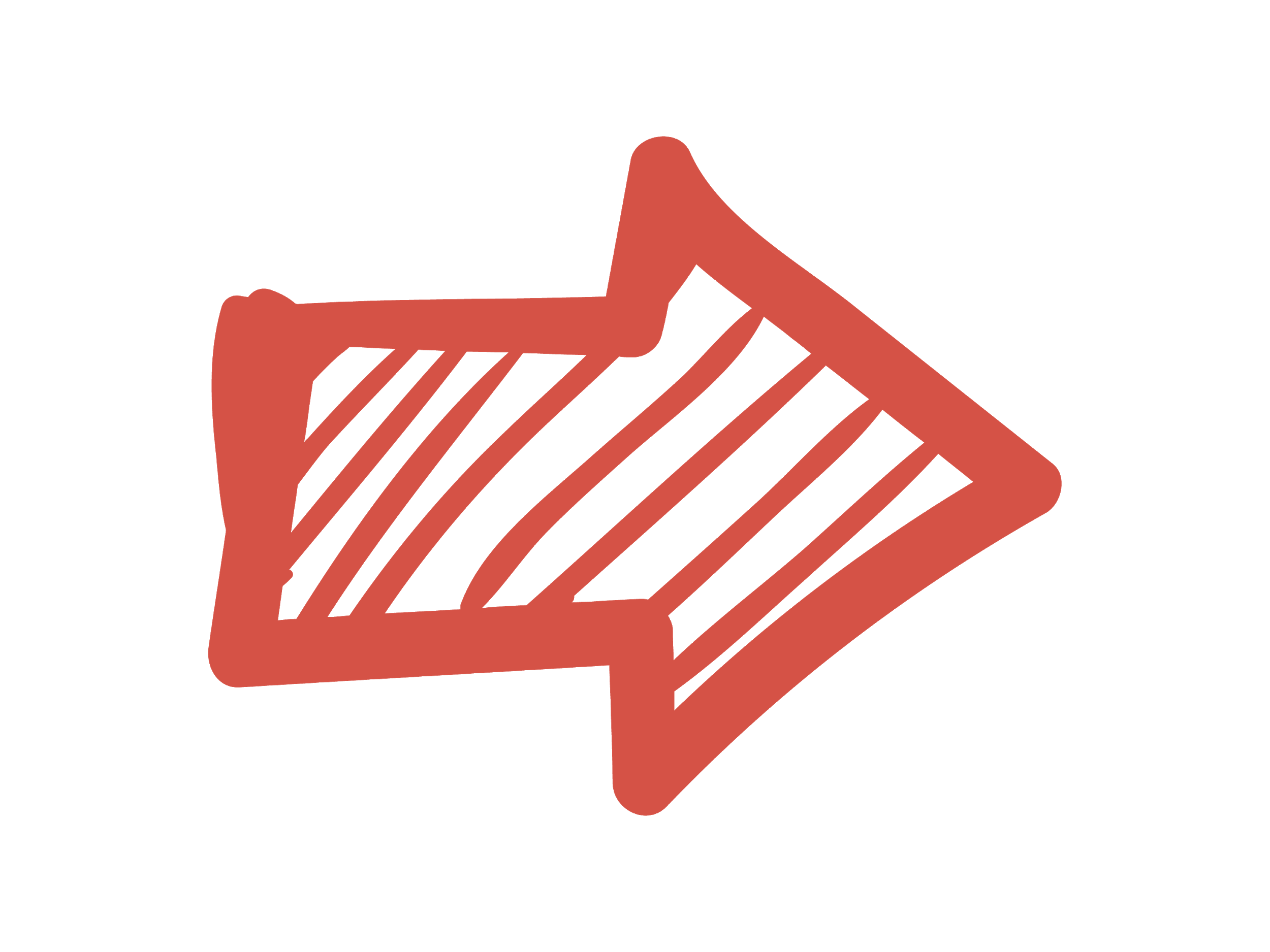 لنتعرف سويا على مملكة الأوليات
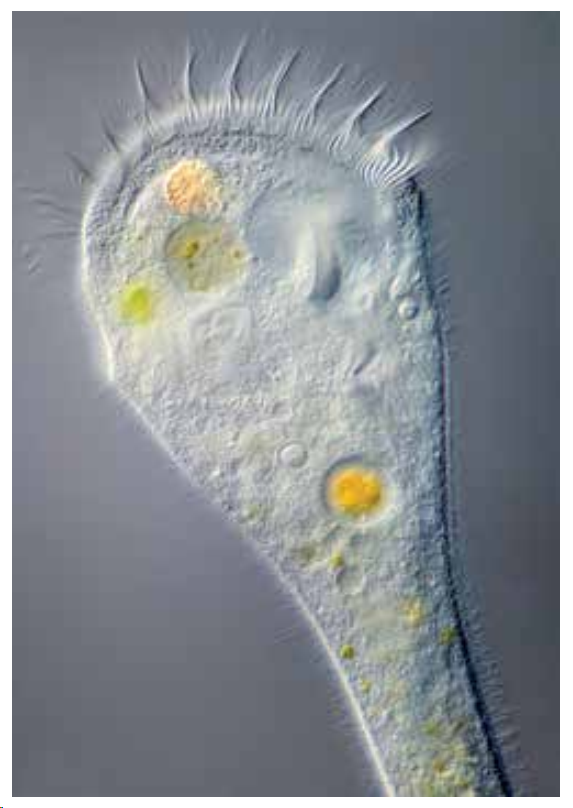 الصورة   ٩-7 الهدبيات   Stentor roseli:
 
 تغطيها العديد من الأهداب التي يستخدمها هذا الكائن الحي في 
      الحركة والتغذية.
 
وعلى الرغم من أنه أحادي الخلية،
 إلا أنه يتميزبوجود مناطق شديدة التخصص داخل خليته
لنتعرف سويا على مملكة الأوليات
لصورة  ٨-٩الطحلب الأخضر Volvox globator هو:
 كائن حي أولي يشكل مستعمرات كروية خضراء من الخلايا. 
يتكون جسم هذا الكائن الحي من آلاف الخلايا ذات الأسواط، تعمل معا بطريقة منسقة، إنما مع قليل من التخصص في الخلايا. مثلا، تتحسس الخلايا الموجودة في أحد أقطاب المستعمرة الكروية الضوء بحيث تسبح هذه المستعمرة ككتلة واحدة باتجاه الضوء. 
الخلايا الموجودة في القطب الآخر متخصصة بالتكاثر، ويوجد في داخل المستعمرة الواحدة عدد من المستعمرات الجديدة التي تكون على وشك التحرر والانطلاق لتنمو إلى مستعمرات جديدة
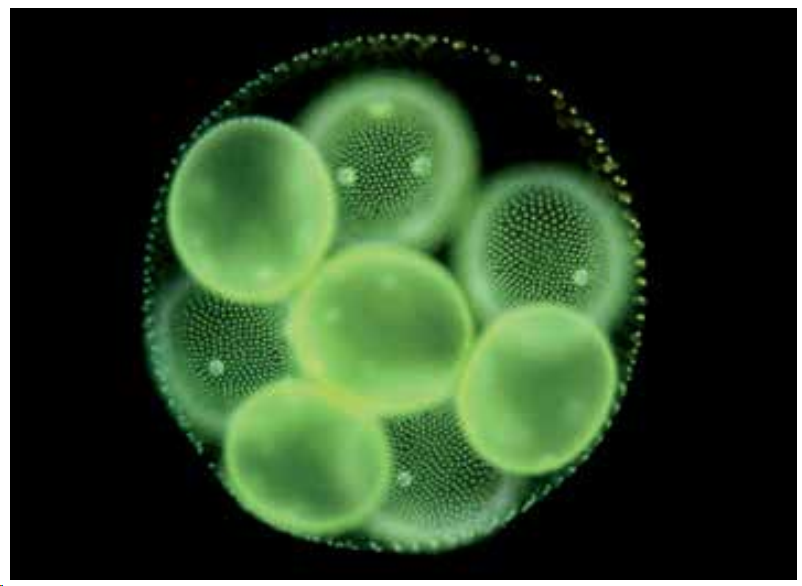 لنتعرف سويا على خصائص الأوليات
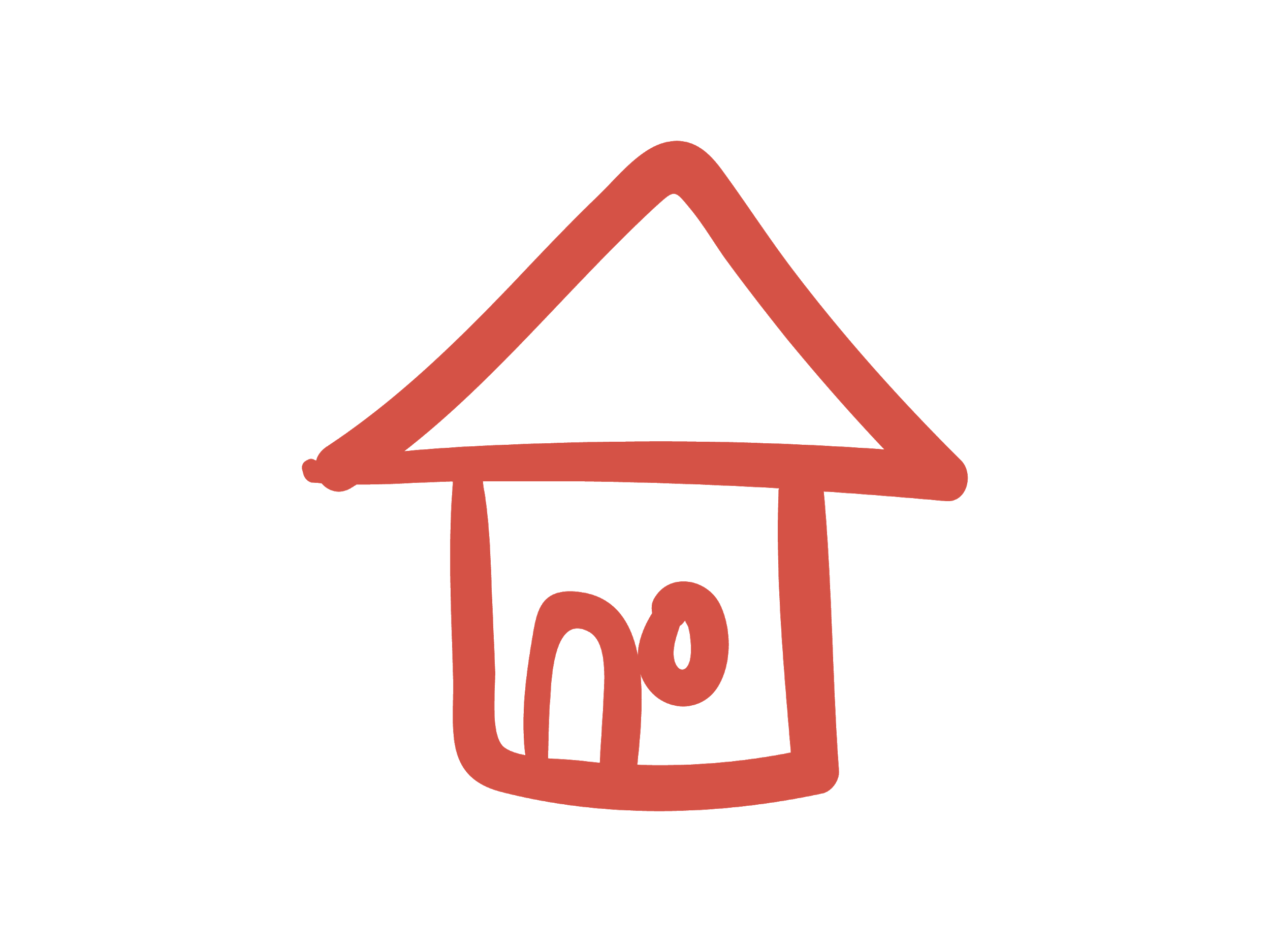 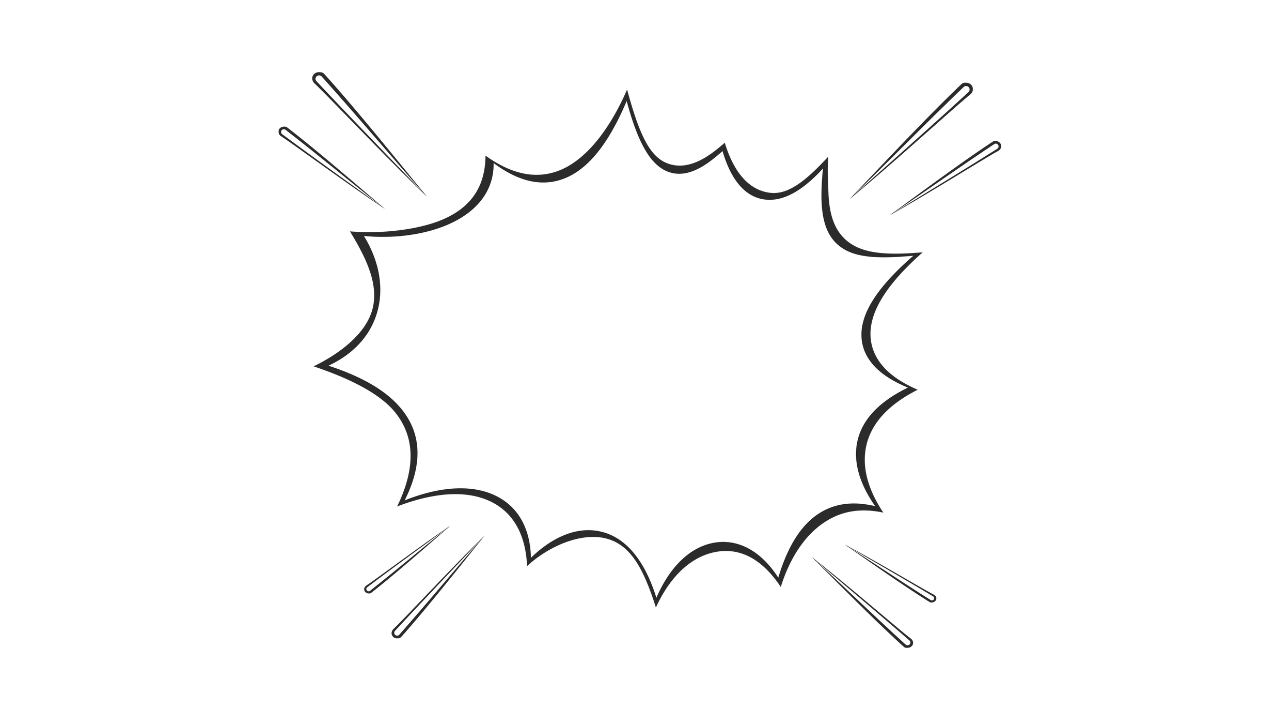 يتكون بعضها الآخـر مـن خلايـا شبيهـة بـالخلايا النباتيـة لها جدران خلوية من مادة السليلوز وتحتوي على بلاستيدات خضراء) وتسمى أحيانا الطحالب
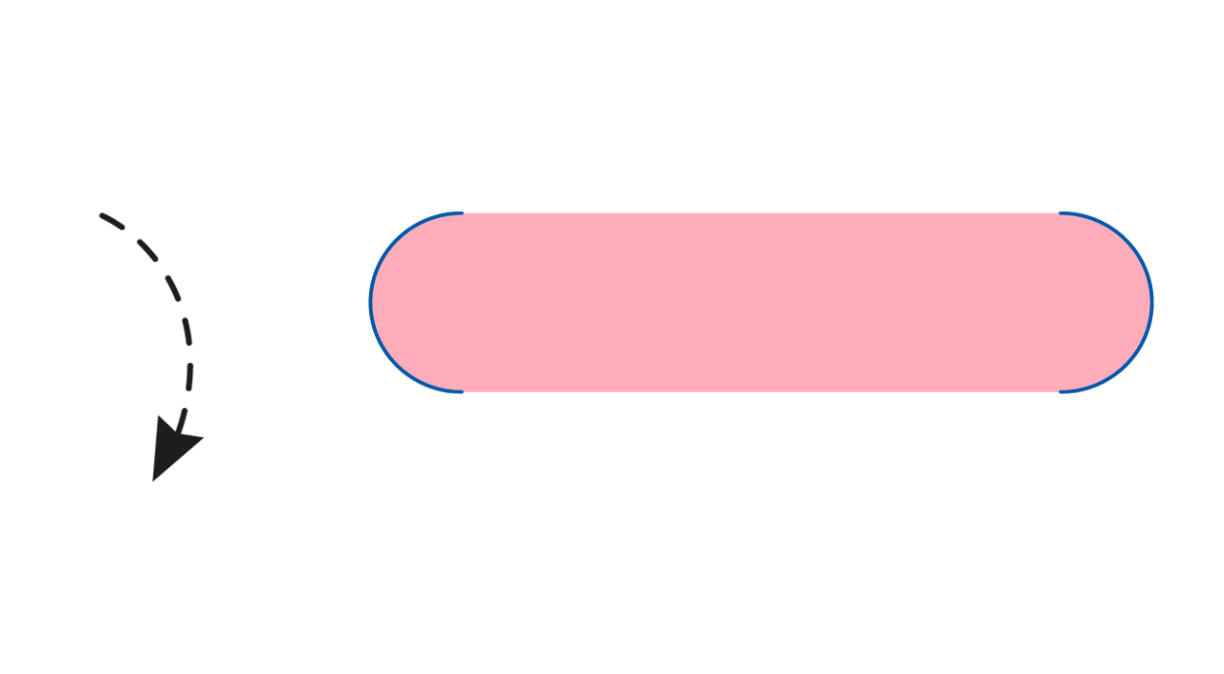 الأوليات
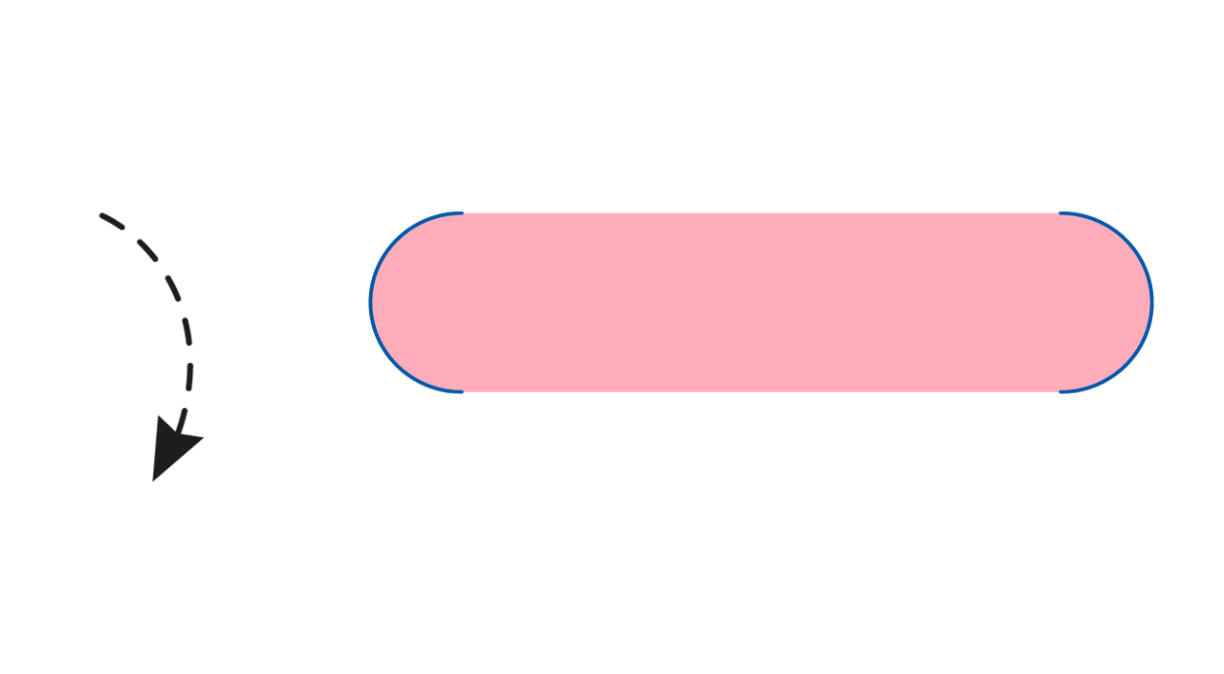 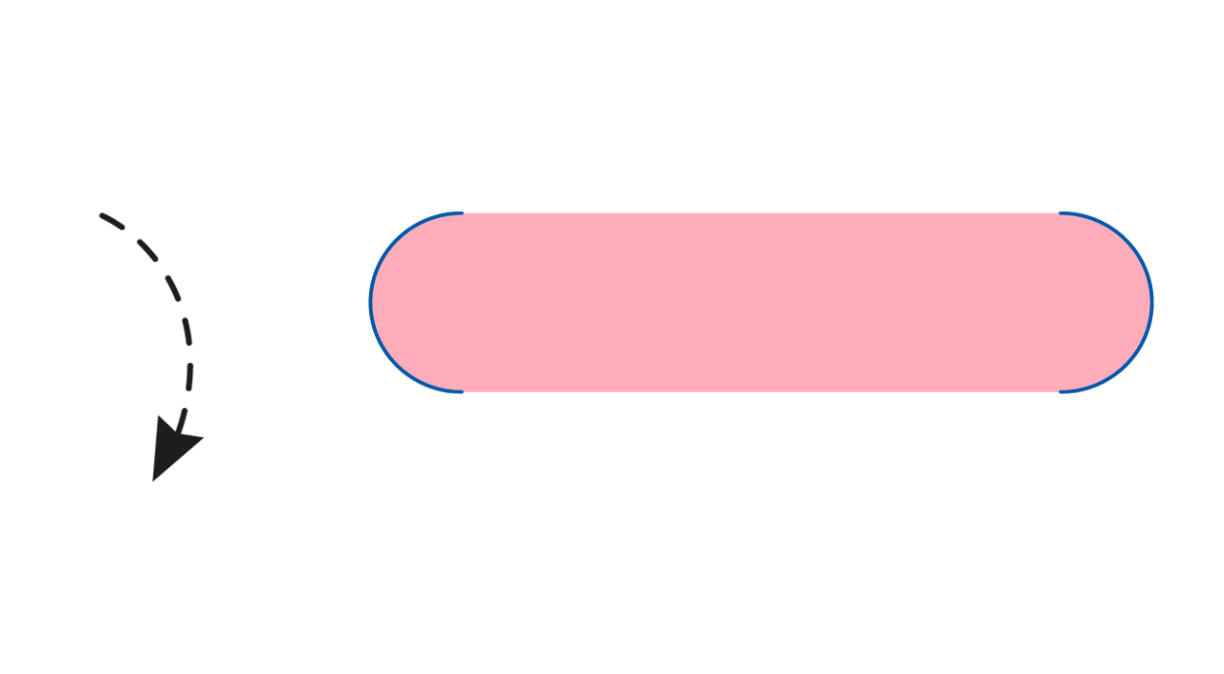 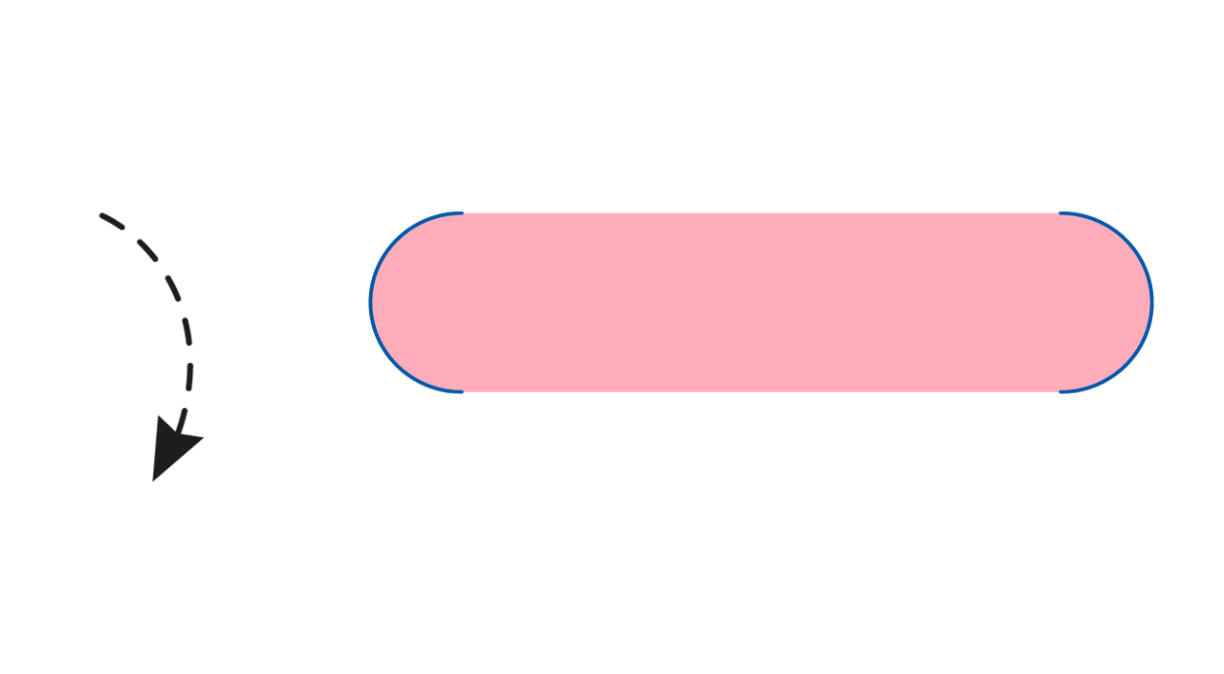 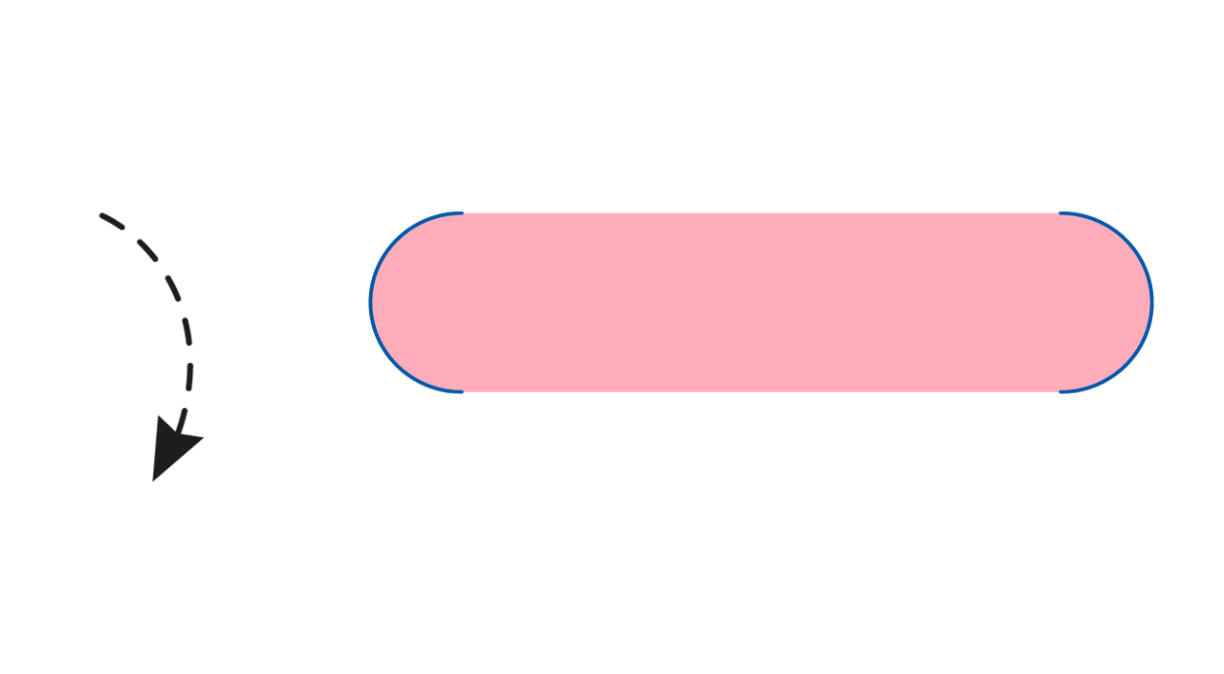 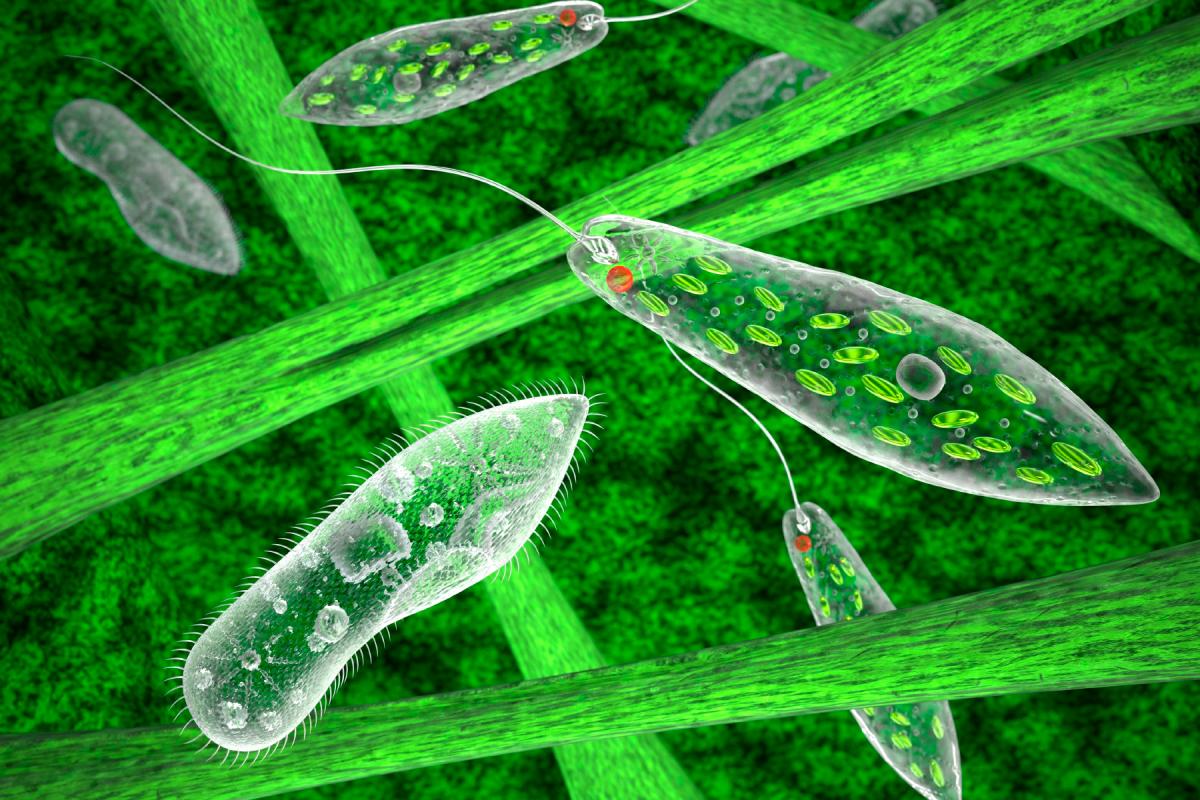 يتكون بعضهـا مــن خـلايــا شــبيهة بــالخلايــا الحيــوانيـة /لا يـحيط بهـا جـدار خـلوي) وتسـمى أحيانا الحيوانات الأولية .
خلاياها حقيقية النواة
وحيدة الخلية في الغالب، أو توجد كمجموعات من
الخلايا المتشابهة
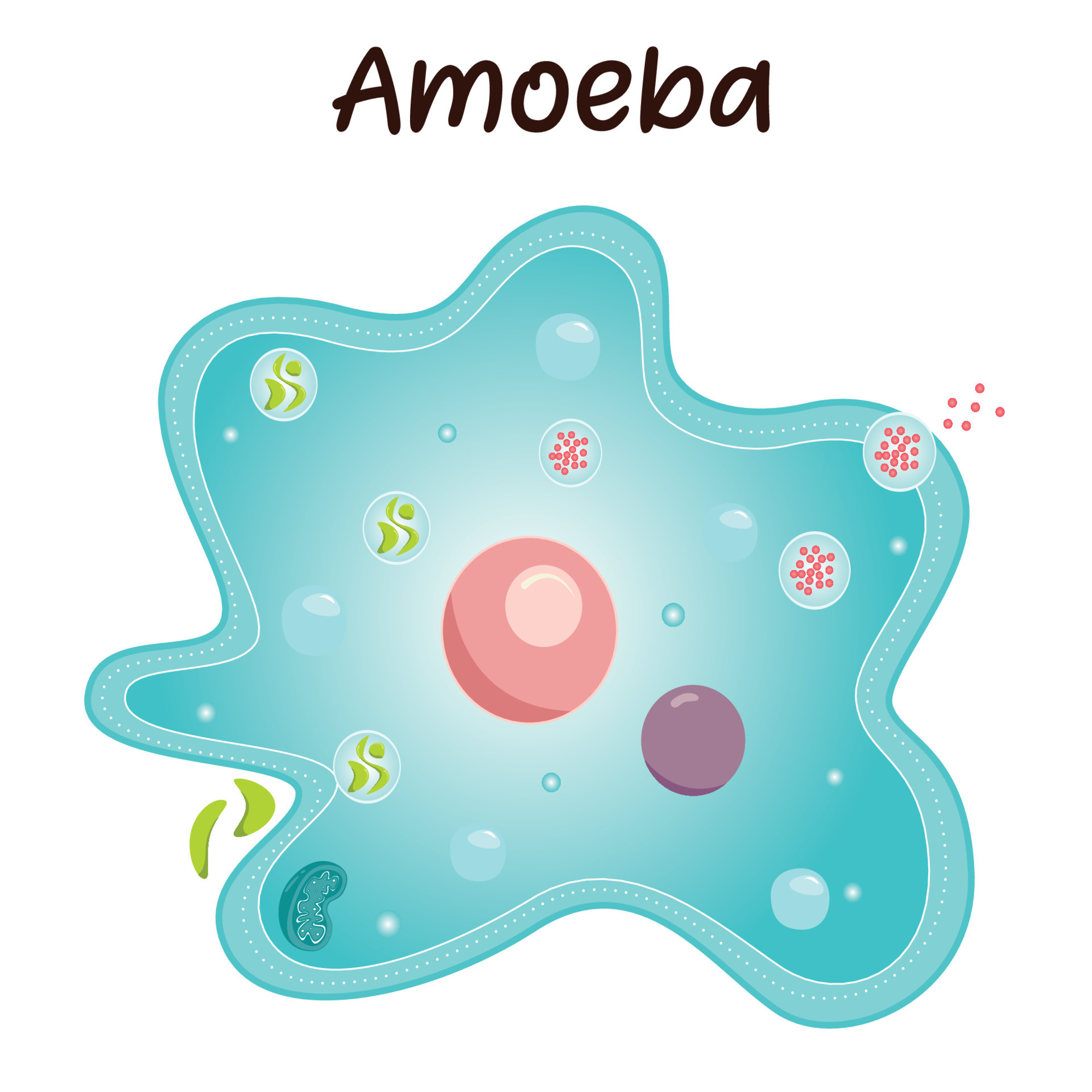 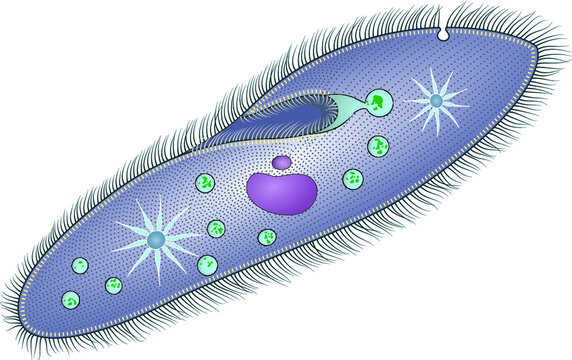 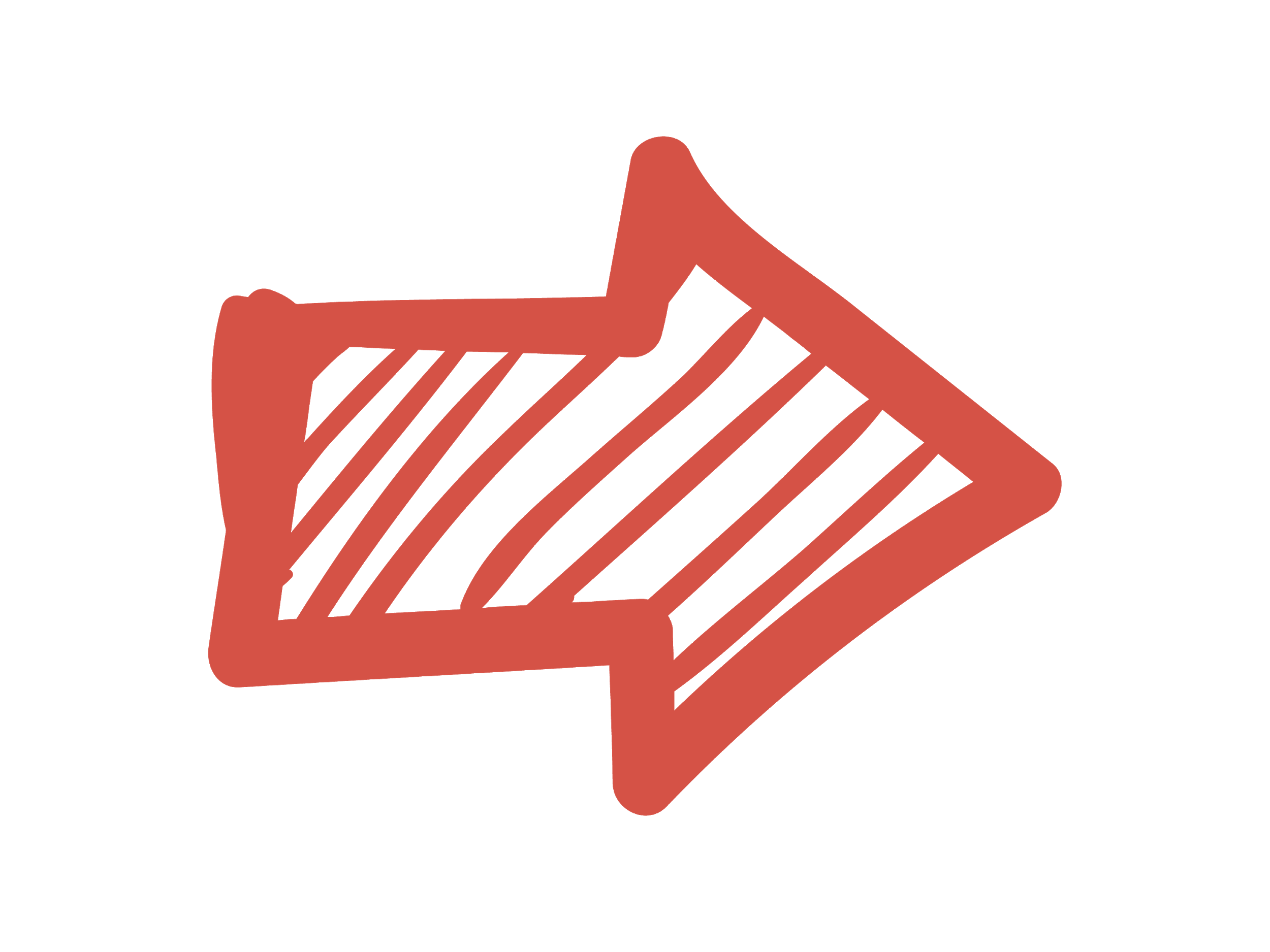 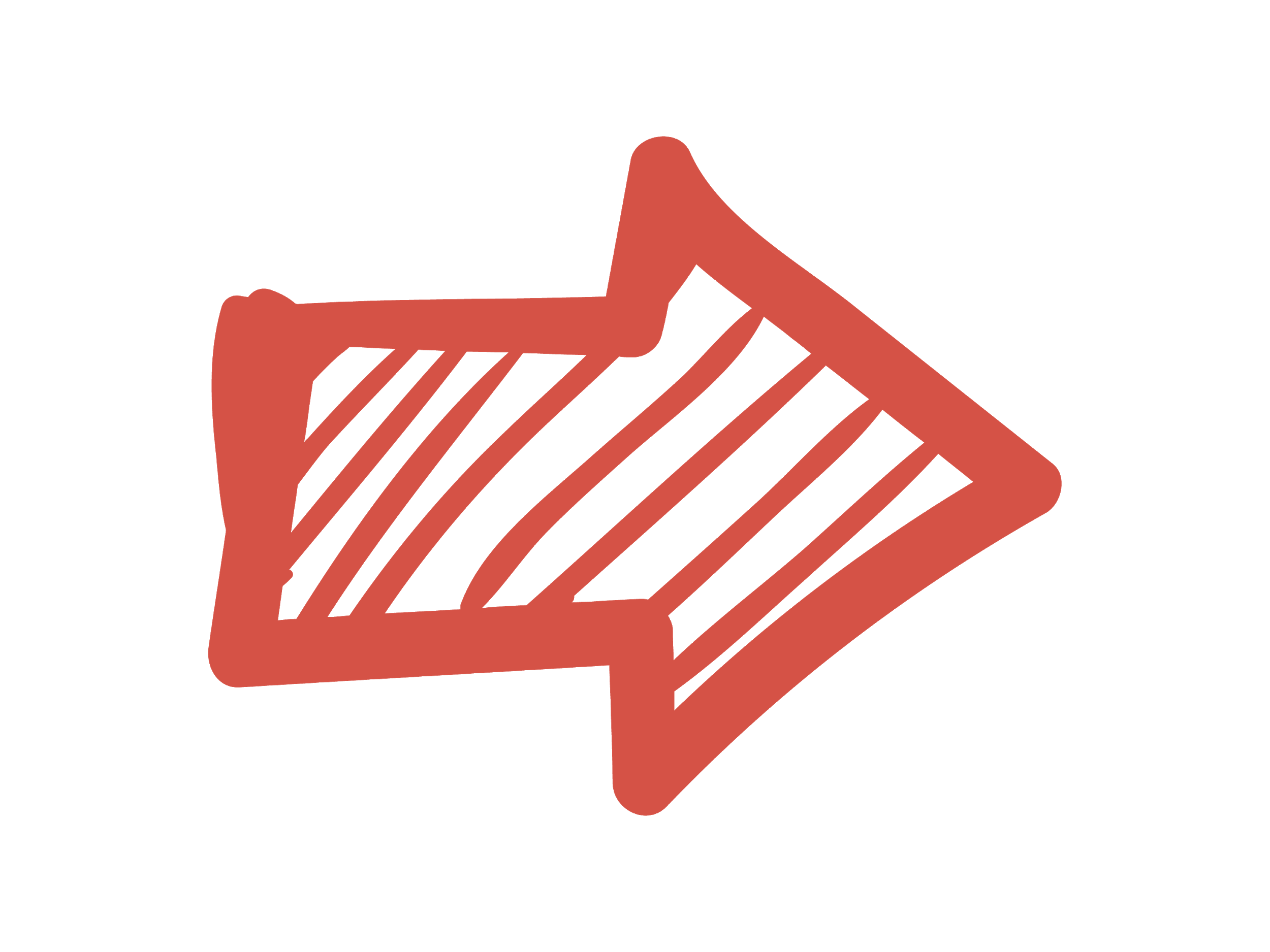 مملكة الفطريات
تغذيتها على
المواد الميتة والمتحللة
::
غير ذاتية التغذية
غير قادرة على القيام بعملية التمثيل الضوئي
وتحصل على الطاقة التي تحتاج إليها وعلى عنصر الكربون (كأساس لبناء المواد العضوية) من خلال
تطفلها على الكائنات الحية
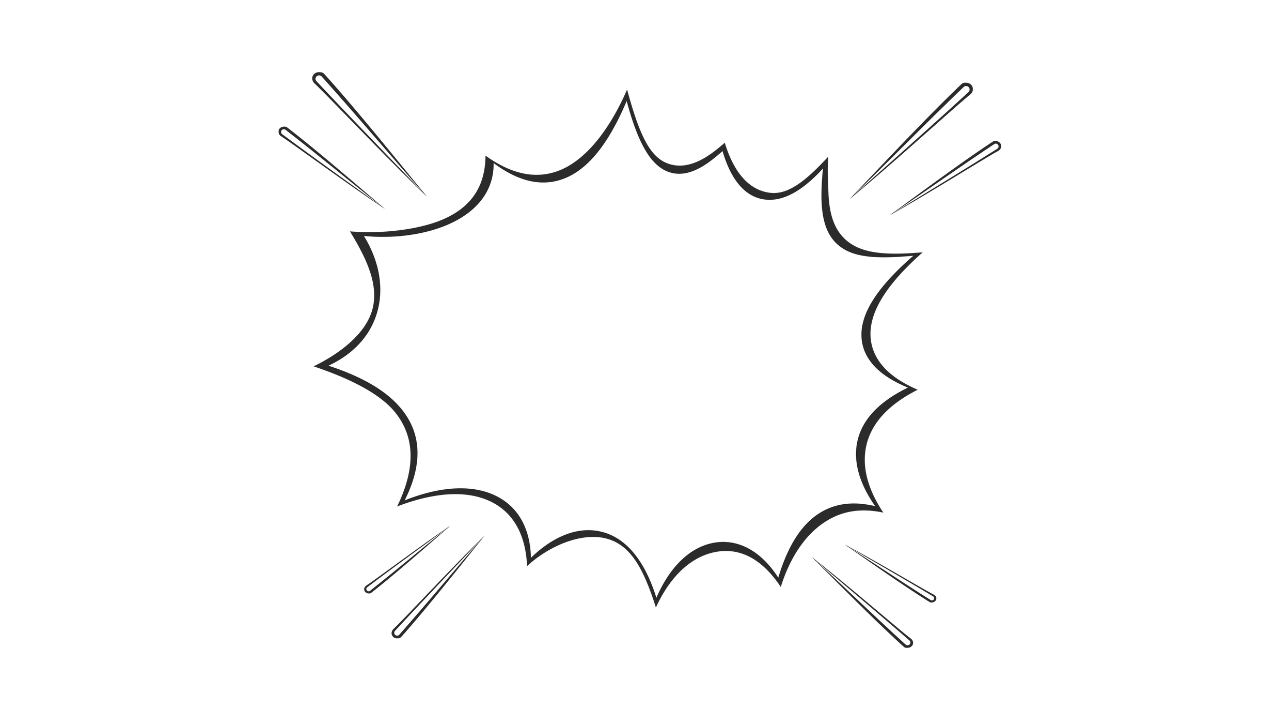 مملكة الفطريات
حجم أجسام
 الفطريات
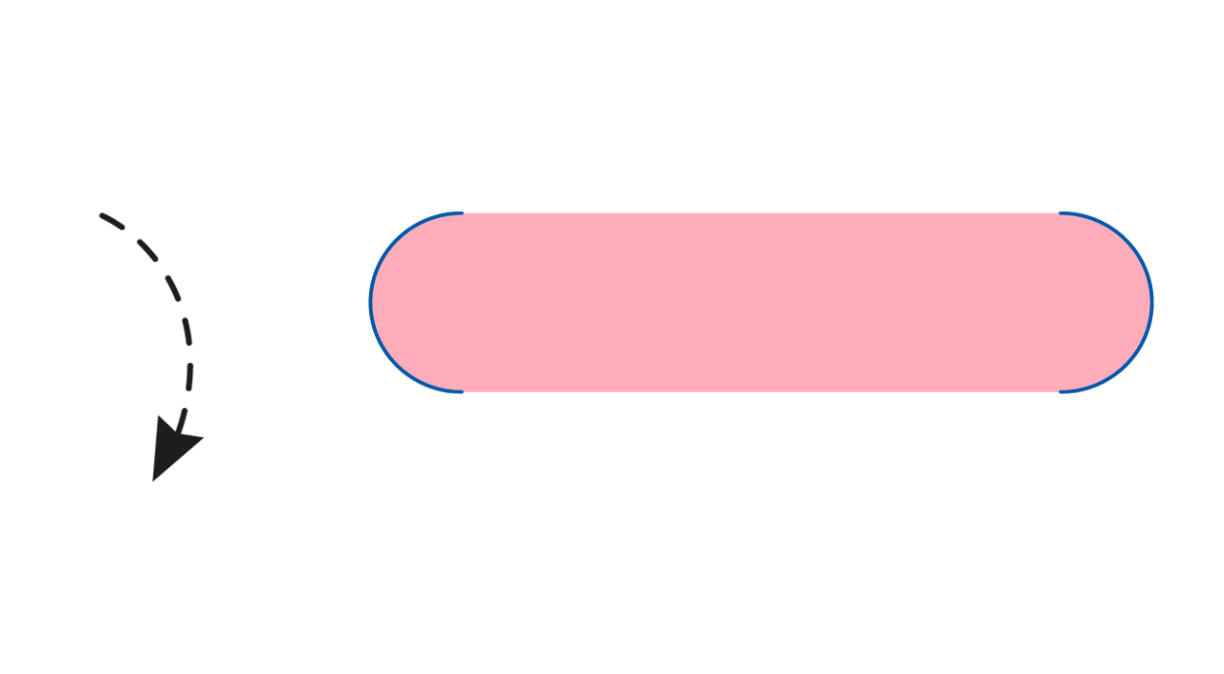 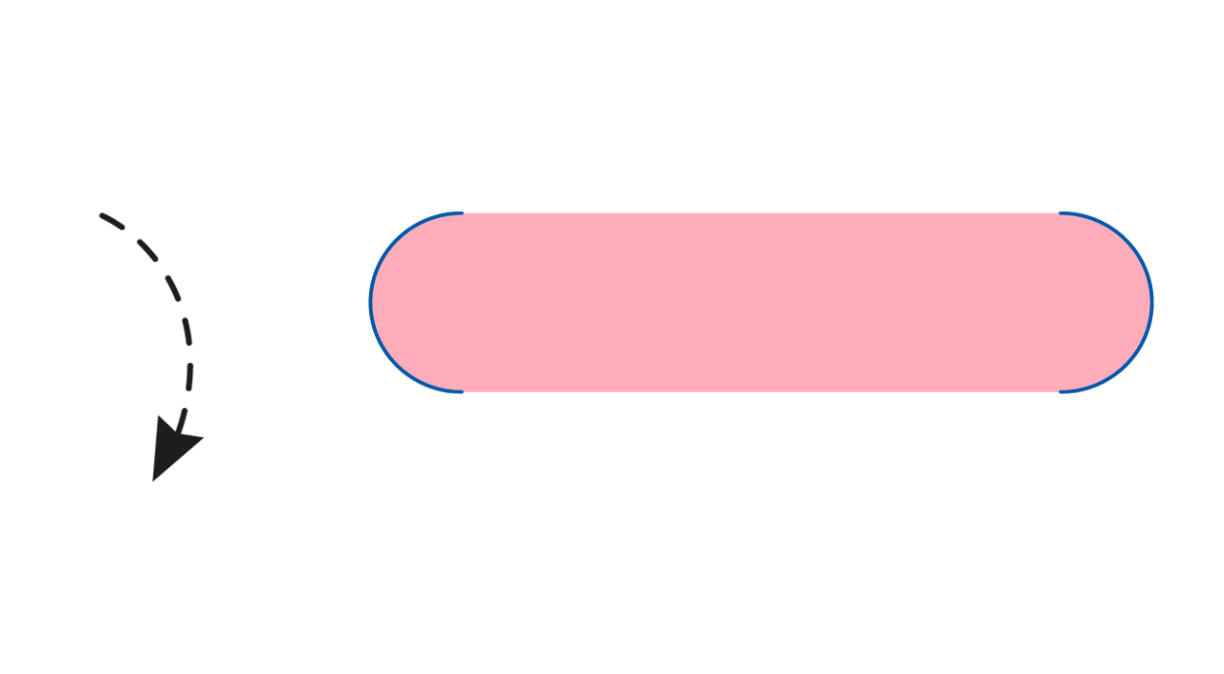 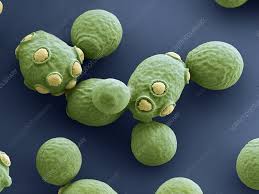 قد يكون أكبر كائن حي في العالم: فطر العسل
مجهرية الحجم :الخمائر
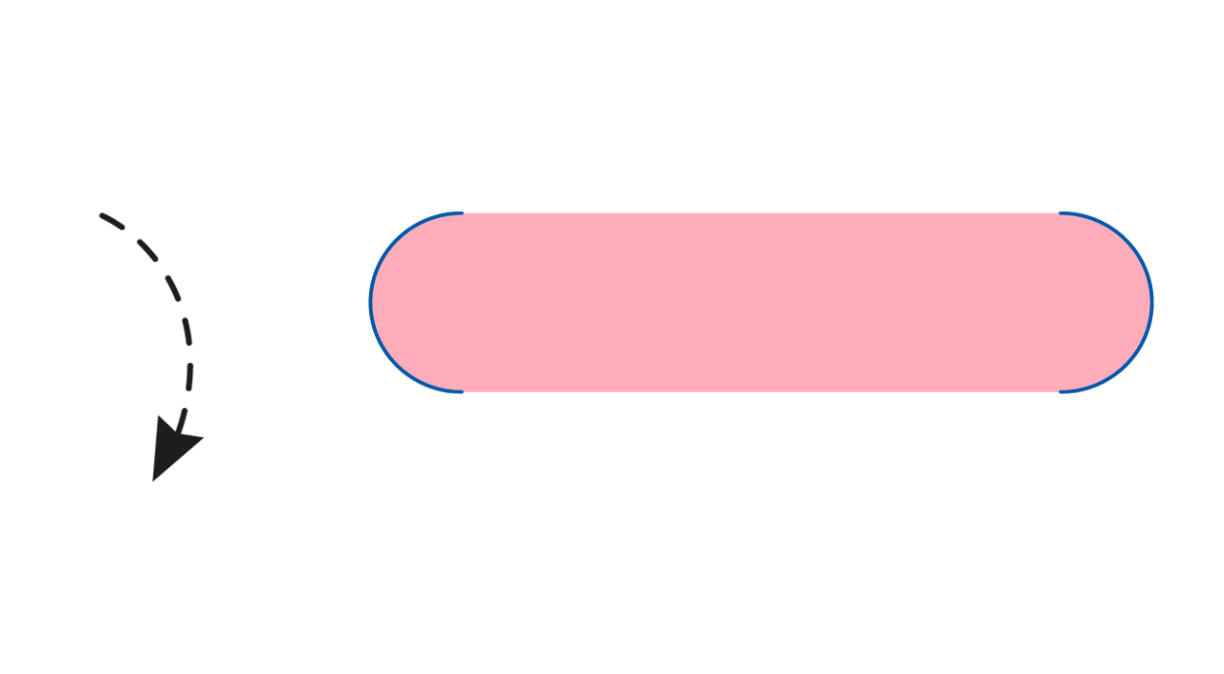 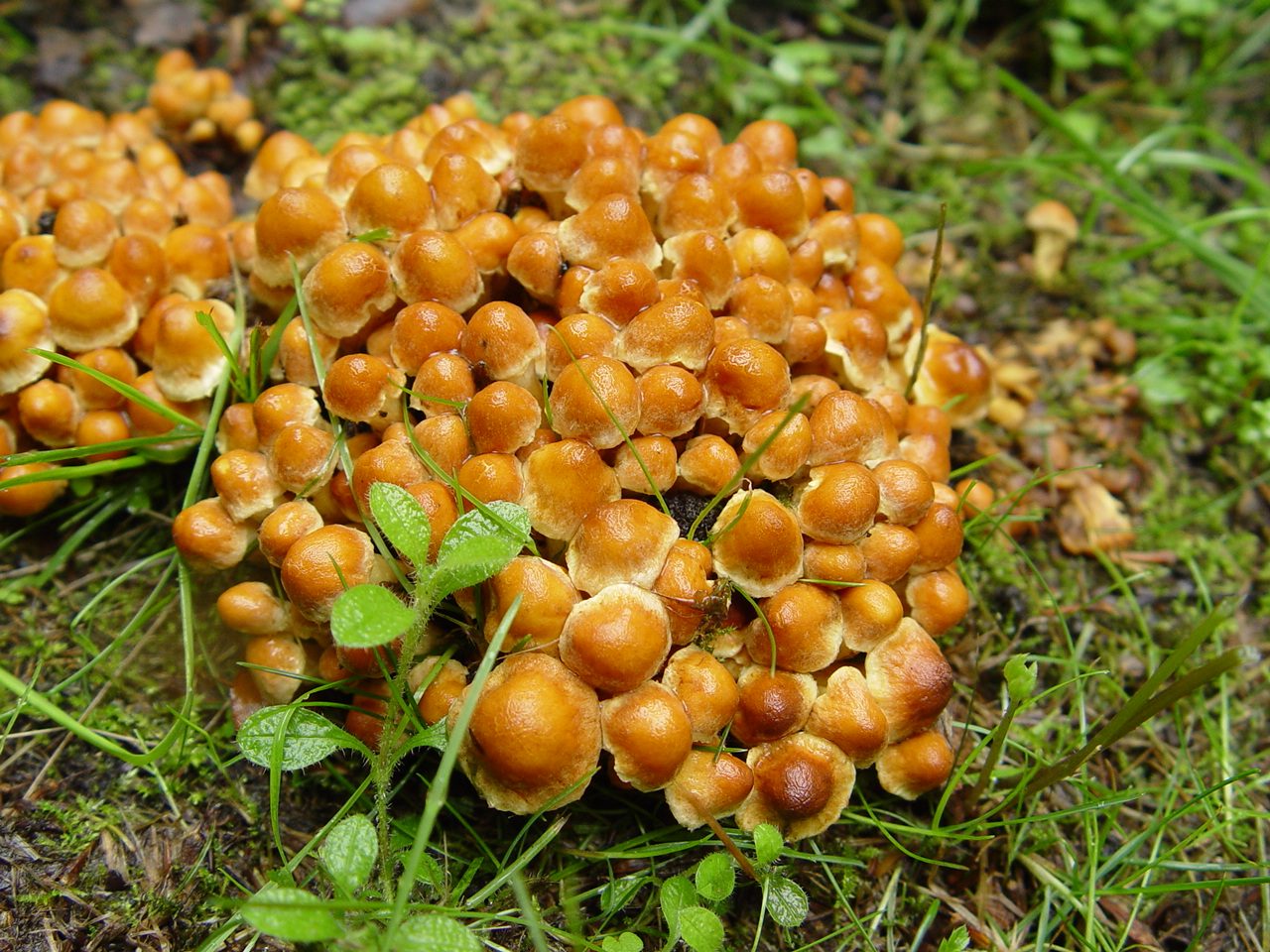 تنتشر على مساحة تزيد عن 160 000 m2  
قد يكون أيضا الأقدم بعمر يتراوح بين1500و 10,000سنة؛ 
كما أن كتلته تقدر بنحو 100طن
الخصائص المميزة للفطريات
لخلاياها جدران خلوية مكونة من مادة الكيتين أو مواد أخرى، وليس من السليلوز
غير ذاتية التغذية – فهي تستخدم المركبات العضوية التي تصنعها
الكائنات الحية الأخرى كمصدر للطاقة ومصدر للجزيئات من
أجل عمليات الأيض
لا تحتوي على الكلوروفيل ولا تقوم بعملية التمثيل الضوئي
خلاياها حقيقية النواة
لا يمكن أن تمتلك خلاياها الأهداب
الخصائص المميزة للفطريات
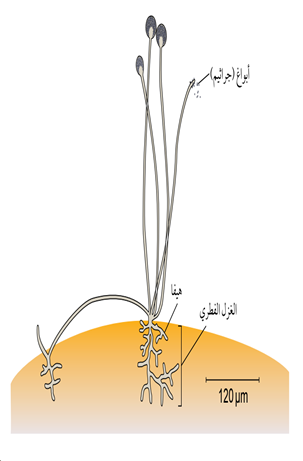 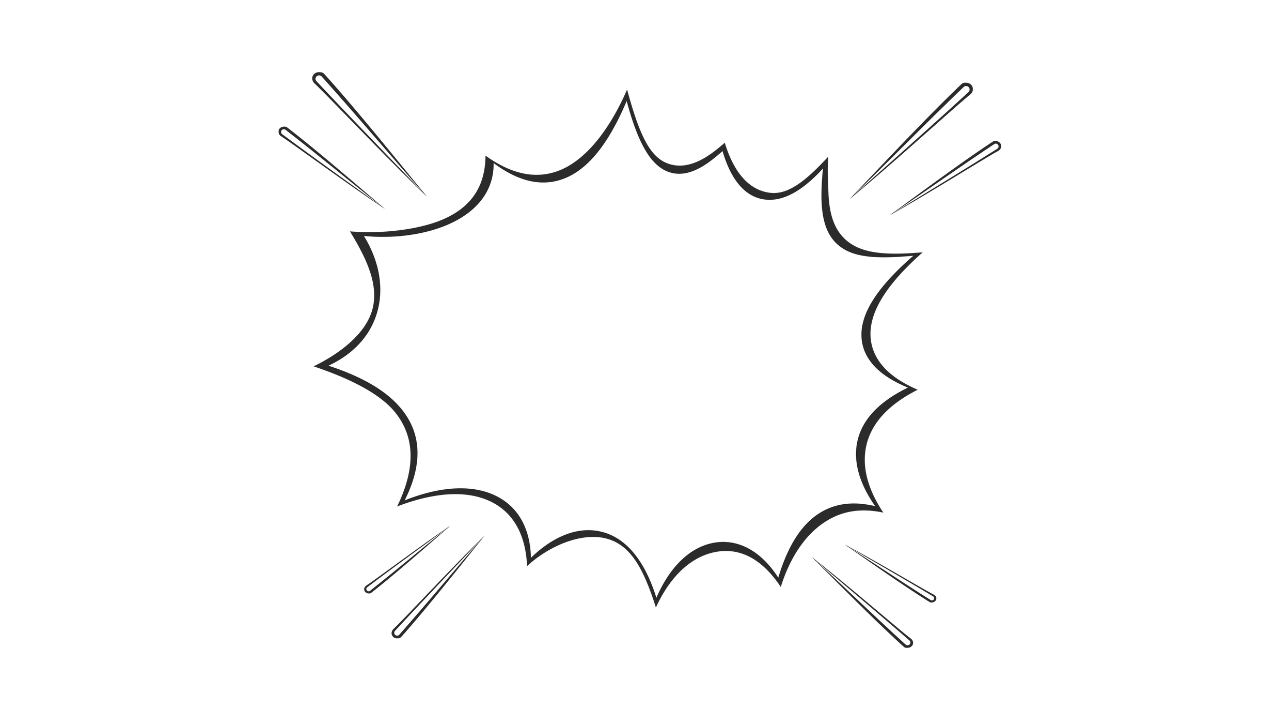 تركيب أجسامها 
بسيط،
فطر عفن الخبز
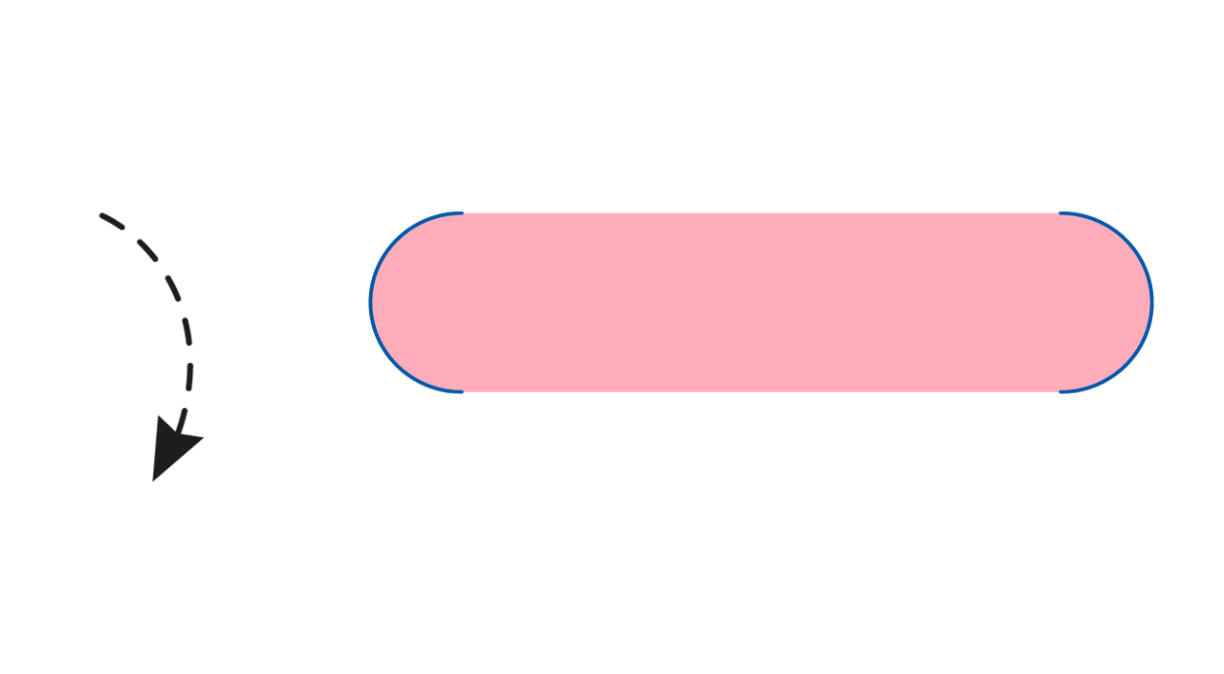 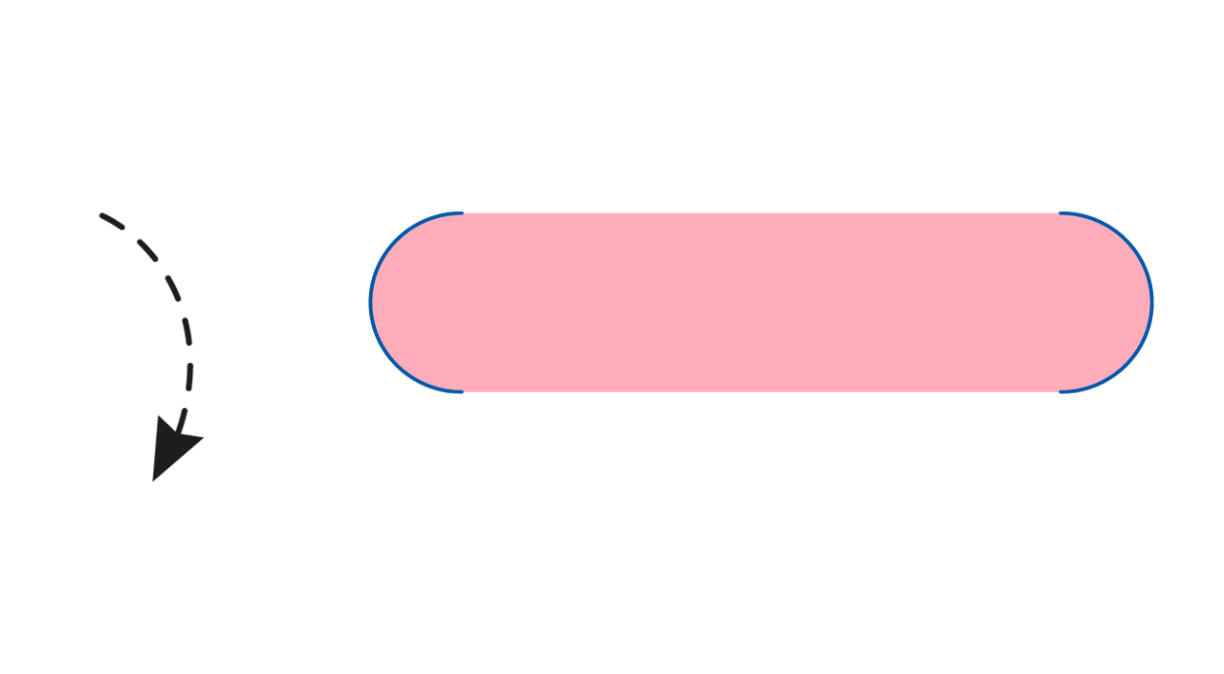 أو تتكون من خيوط طويلة من الخلايا تسمى هيفا  مع أو بدون جدران عرضية)
فقد تكون أحادية الخلية
جميع الهيفا التي تنمو أصلا من بوغ (جرثوم) واحد تشكل الغزل الفطري (  جسم الفطر)؛
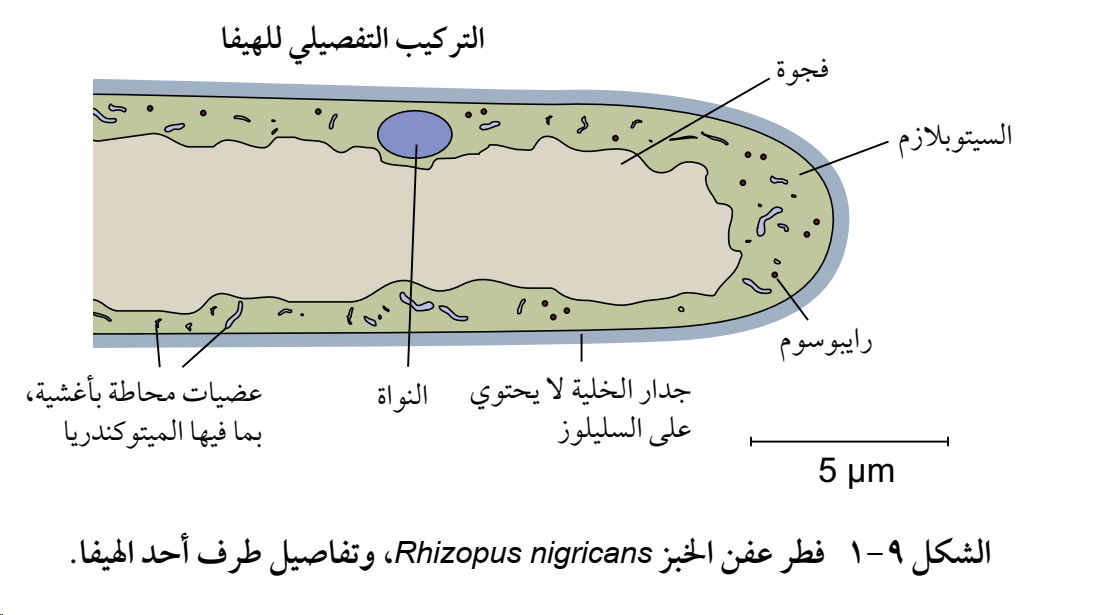 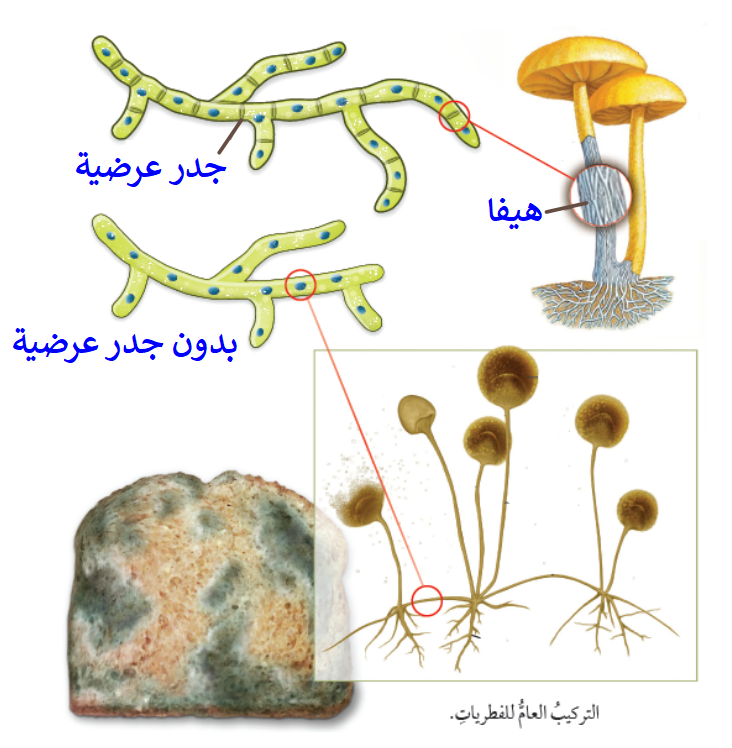 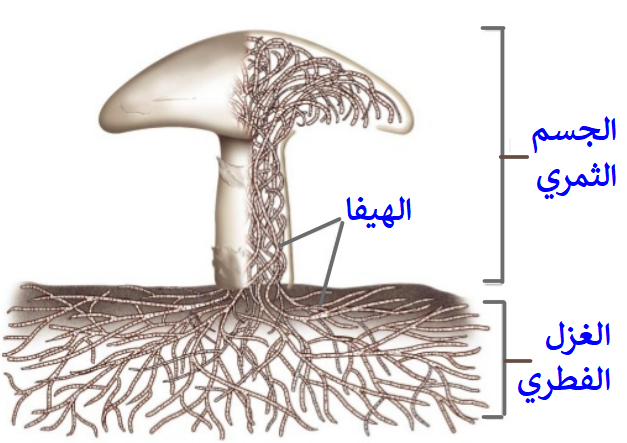 تنتج الفطريات كبيرة الحجم، مثل فطر المشروم، كتلا كبيرة مضغوطة من الهيفا تسمى «الأجسام الثمرية  » التي تطلق الأبواغ (الجراثيم).
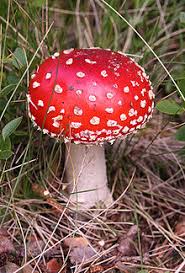 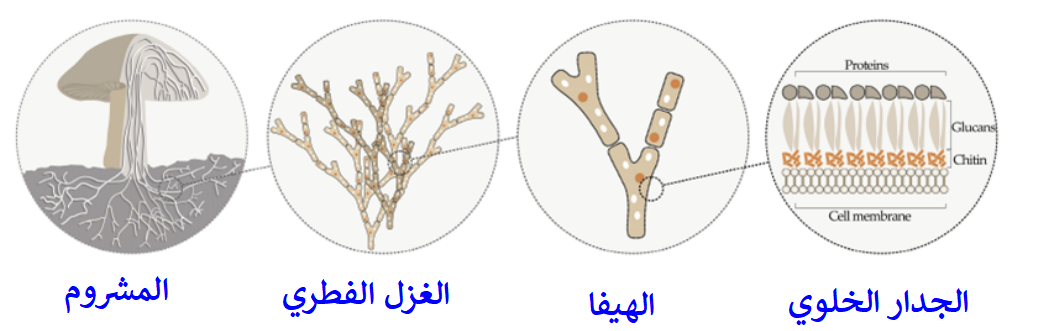 الخصائص المميزة للفطريات
تتكاثر بواسطة الأبواغ (الجراثيم)
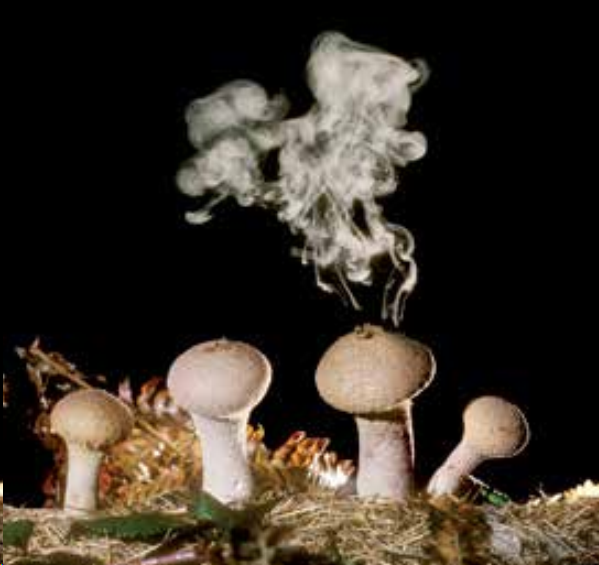 (الصورة 9-9)الأجسام الثمرية لفطر النفاث،
، تطلق الملايين من الأبواغ(الجراثيم) المجهرية.
 إن طريقة التغذية في هذا الفطر المعتمدة على
 المواد الميتة والمتحللة تعني أن الطعام في النهاية
 قد استنفد بالكامل.
 قد يهبط عدد قليل من الأبواغ (الجراثيم) على 
مصدر غذاء مناسب وتكون قادرة على النمو لإنتاج أفراد جديدة
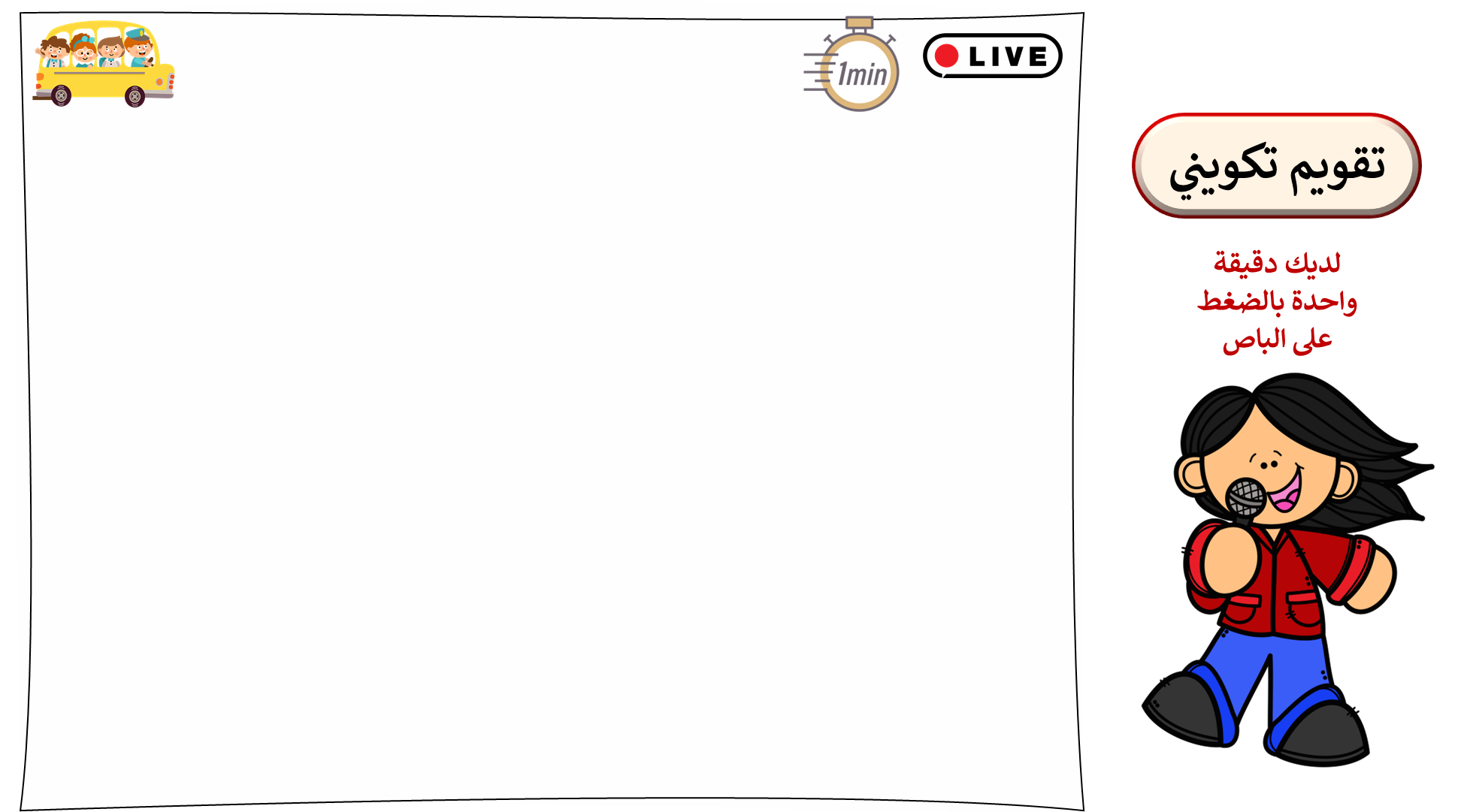 أي من هذين البيانين هو الصحيح؟
جميع حقيقيات النوى كائنات متعددة الخلايا
جميع الكائنات متعددة الخلايا هي حقيقيات النوى

فسر اجابتك؟
بعض حقيقيات النوى كائنات أحادية الخلية مثل الخميرة
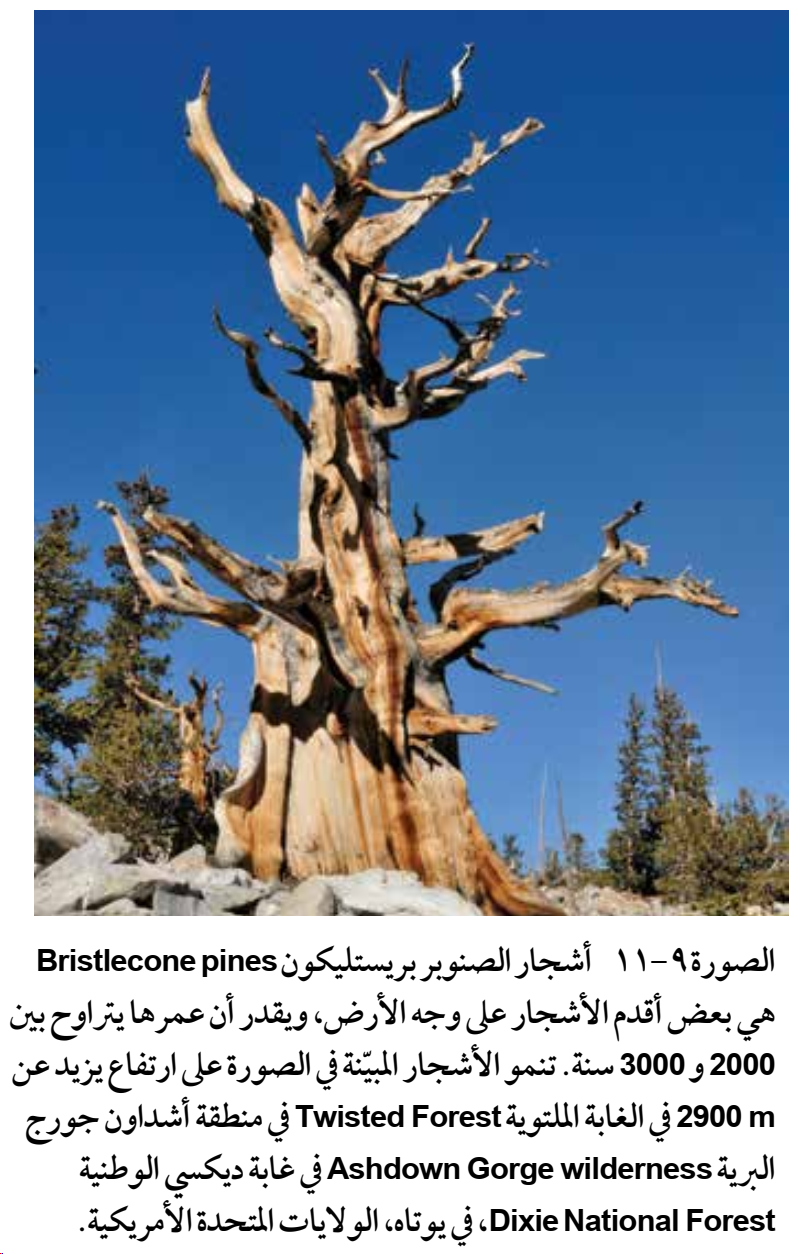 مملكة النباتات
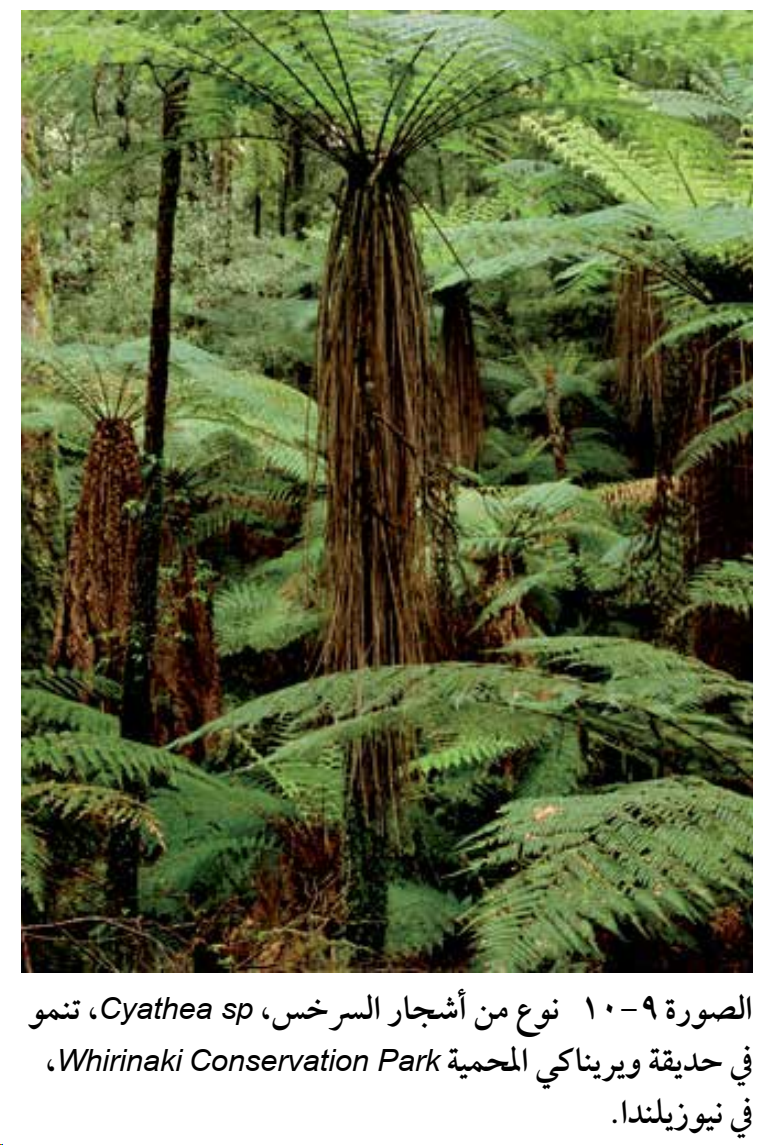 هي كائنات حية متعددة الخلايا تقوم بعملية التمثيل الضوئي.
تمتلك النباتات أجساما معقدة التركيب، وغالبا ما تكون شديدة التفرع فوق الأرض وتحتها
الخصائص المميزة للنباتات
ذاتية التغذية
تحتوي خلاياها على جدار خلوي يتكون أساسا من السليلوز
تحتوي بعض الخلايا على بلاستيدات خضراء وتقوم بعملية
التمثيل الضوئي
تحتوي على أنواع قليلة من الخلايا المتخصصة
حقيقية النواة، عديدة الخلايا، مع خلايا تتمايز لتشكل الأنسجة والأعضاء
تحتوي خلاياها على فجوات كبيرة، وهي في كثير من الأحيان دائمة حيث تقوم بتوفير الدعم للخلية
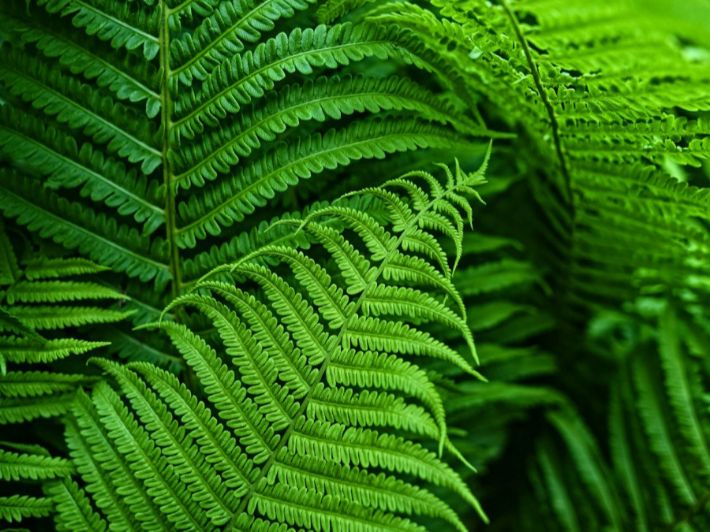 قد تحتوي الخلايا أحيانا على أسواط (مثل الأمشاج الذكرية في السرخسيات.
لنتعرف سويا على مملكة الحيوانات
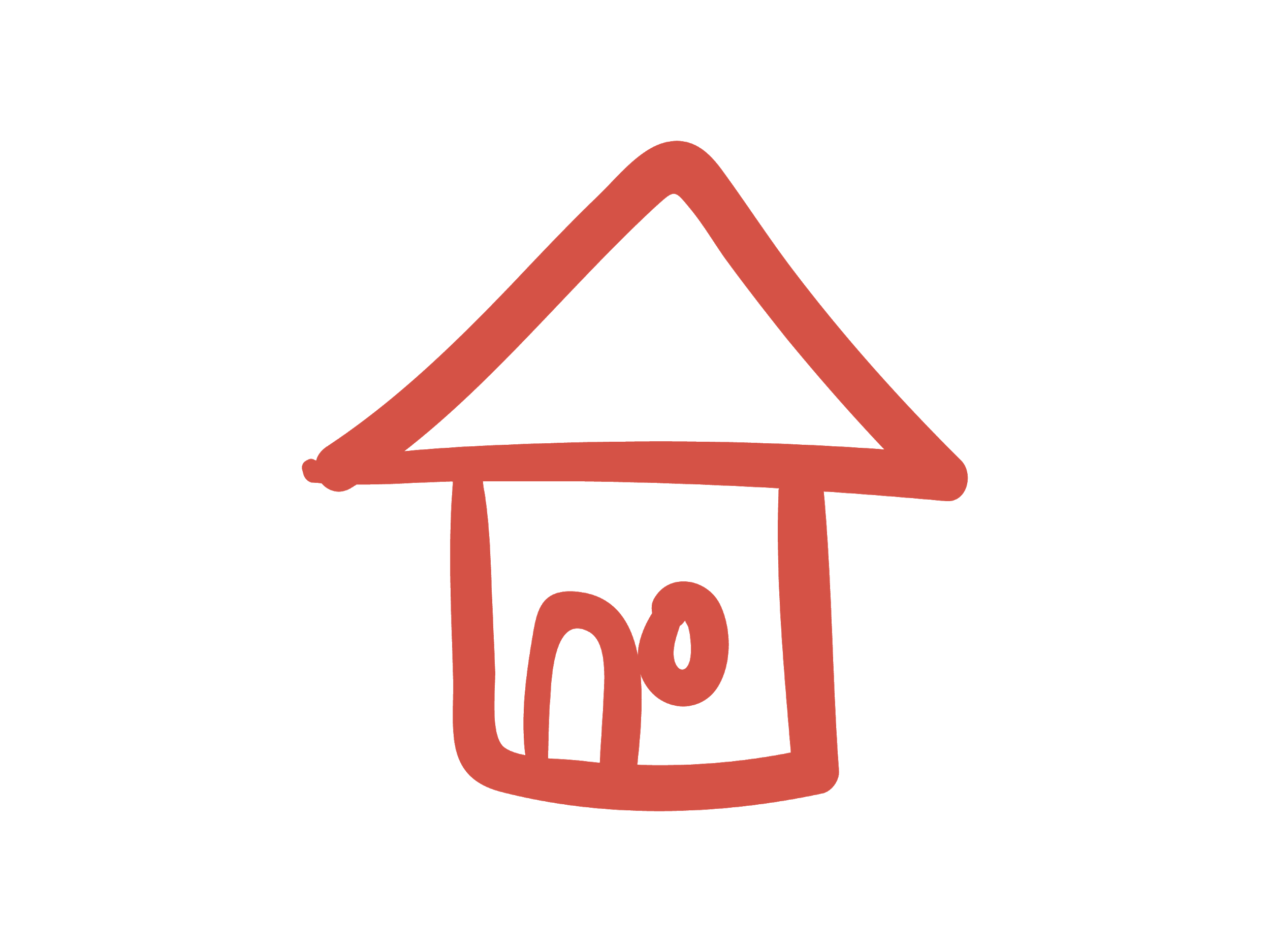 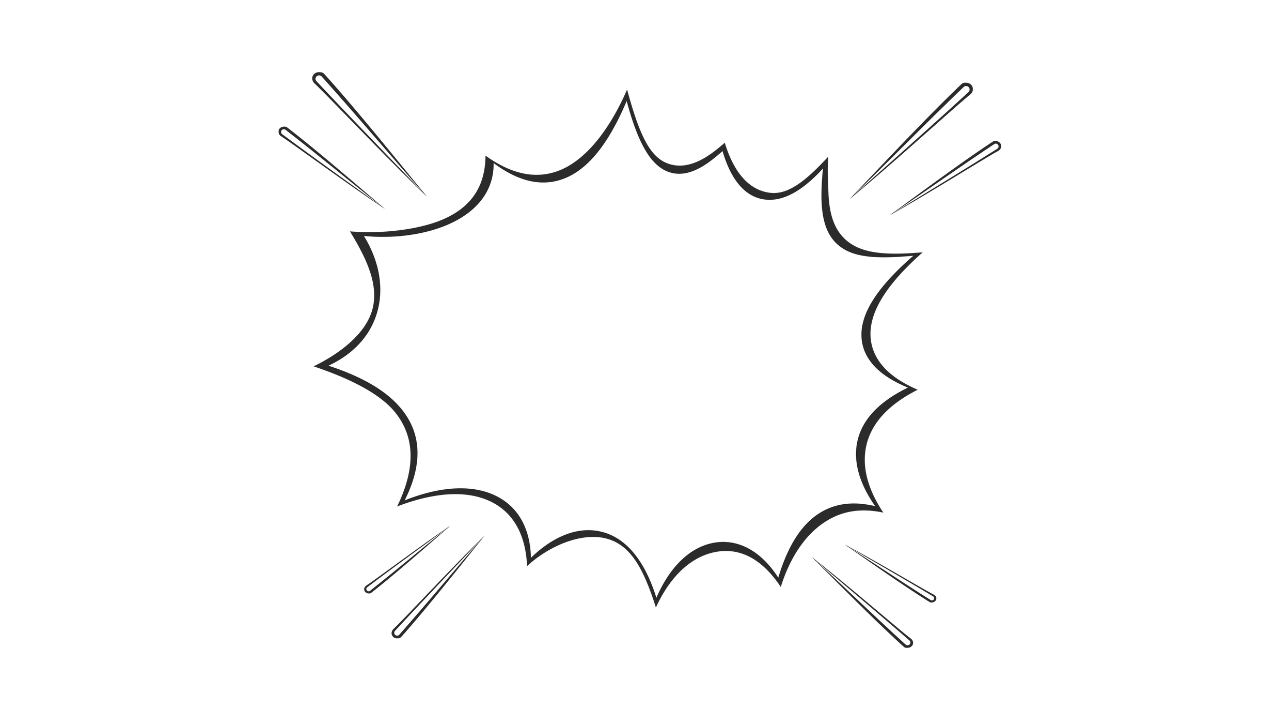 ويتميز أفراد هذه المملكة بوجود
جهاز عصبي فريد.
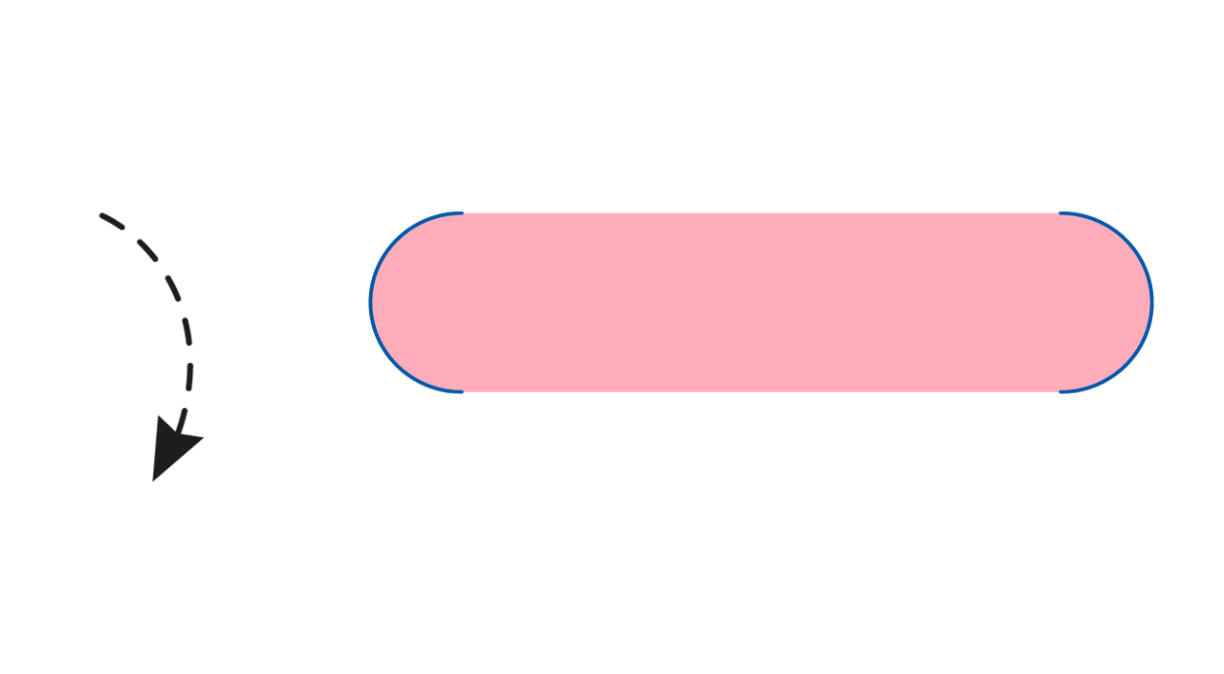 الحيوانات
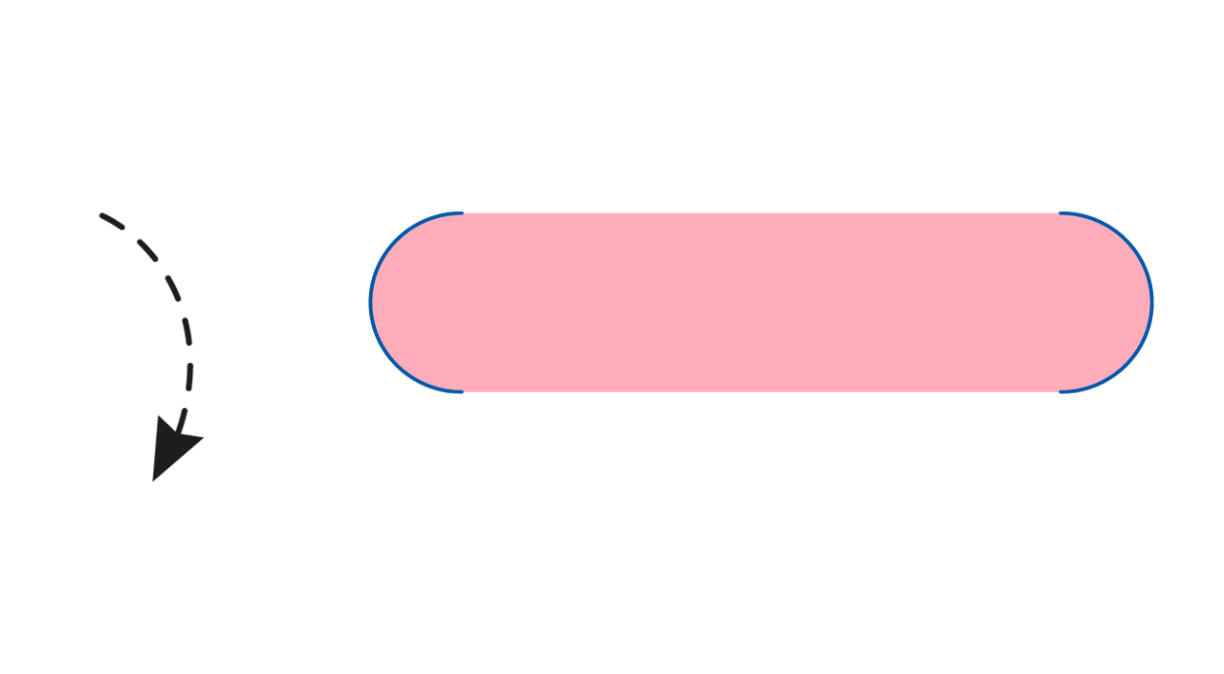 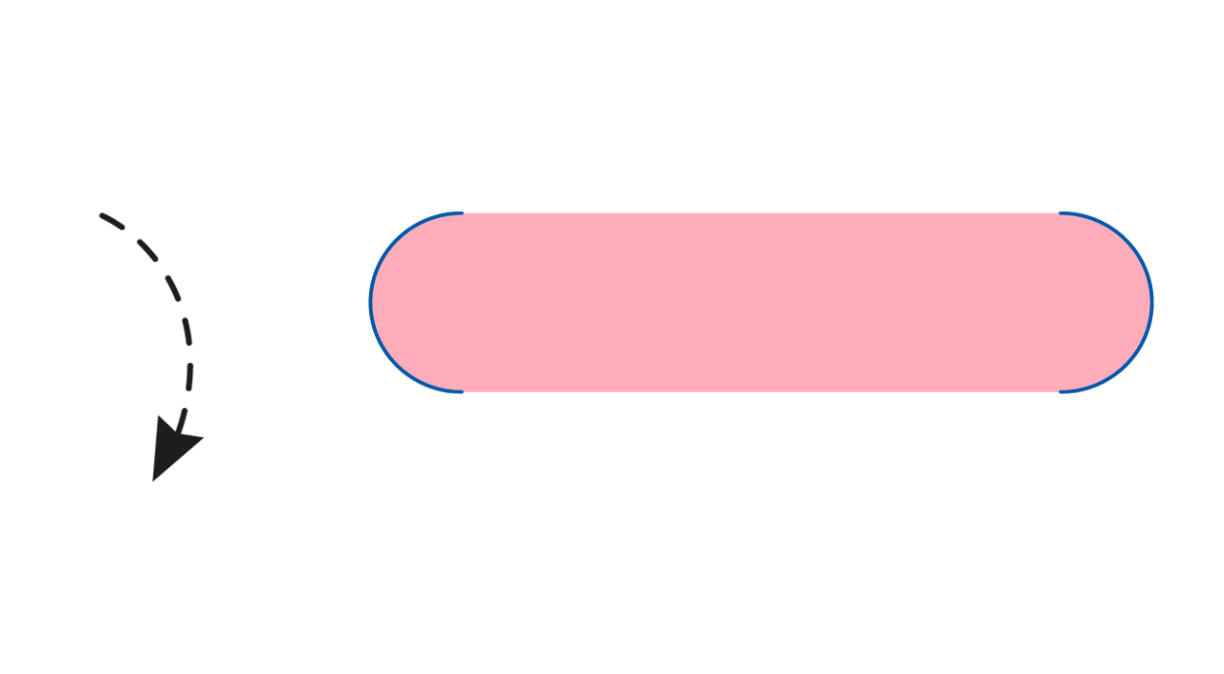 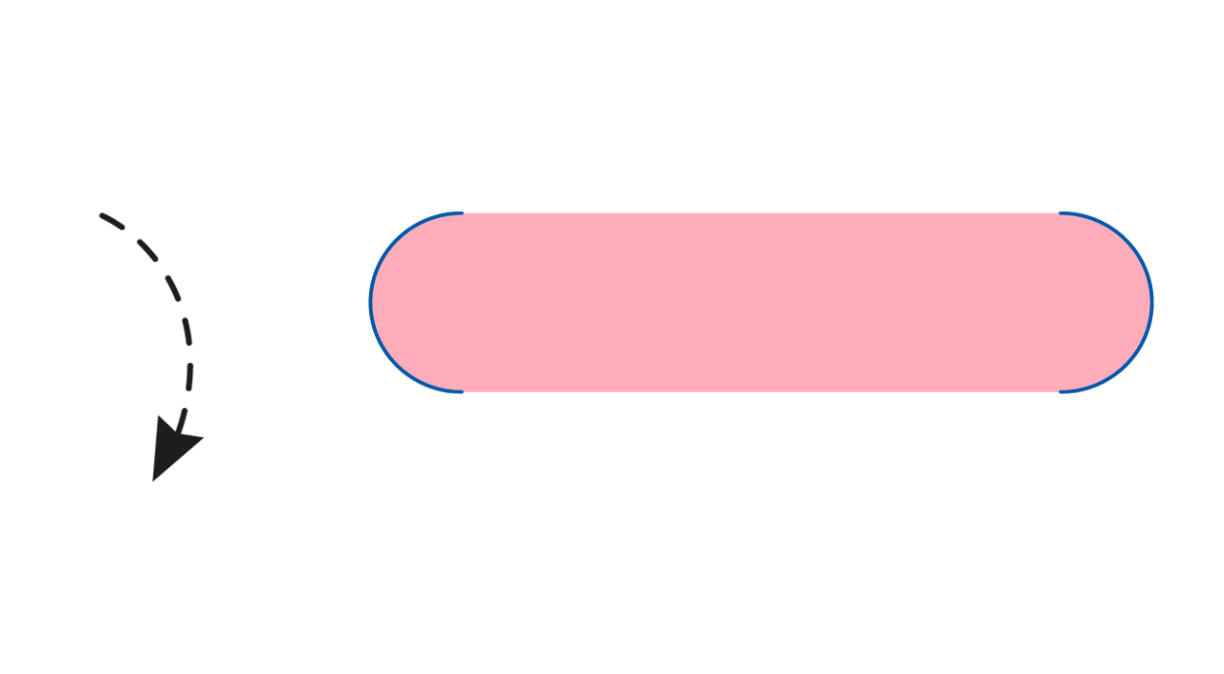 ولديها طرائق عديدة للحصول
على طعامها
كائنات حية عديدة
الخلايا،
غير ذاتية التغذية
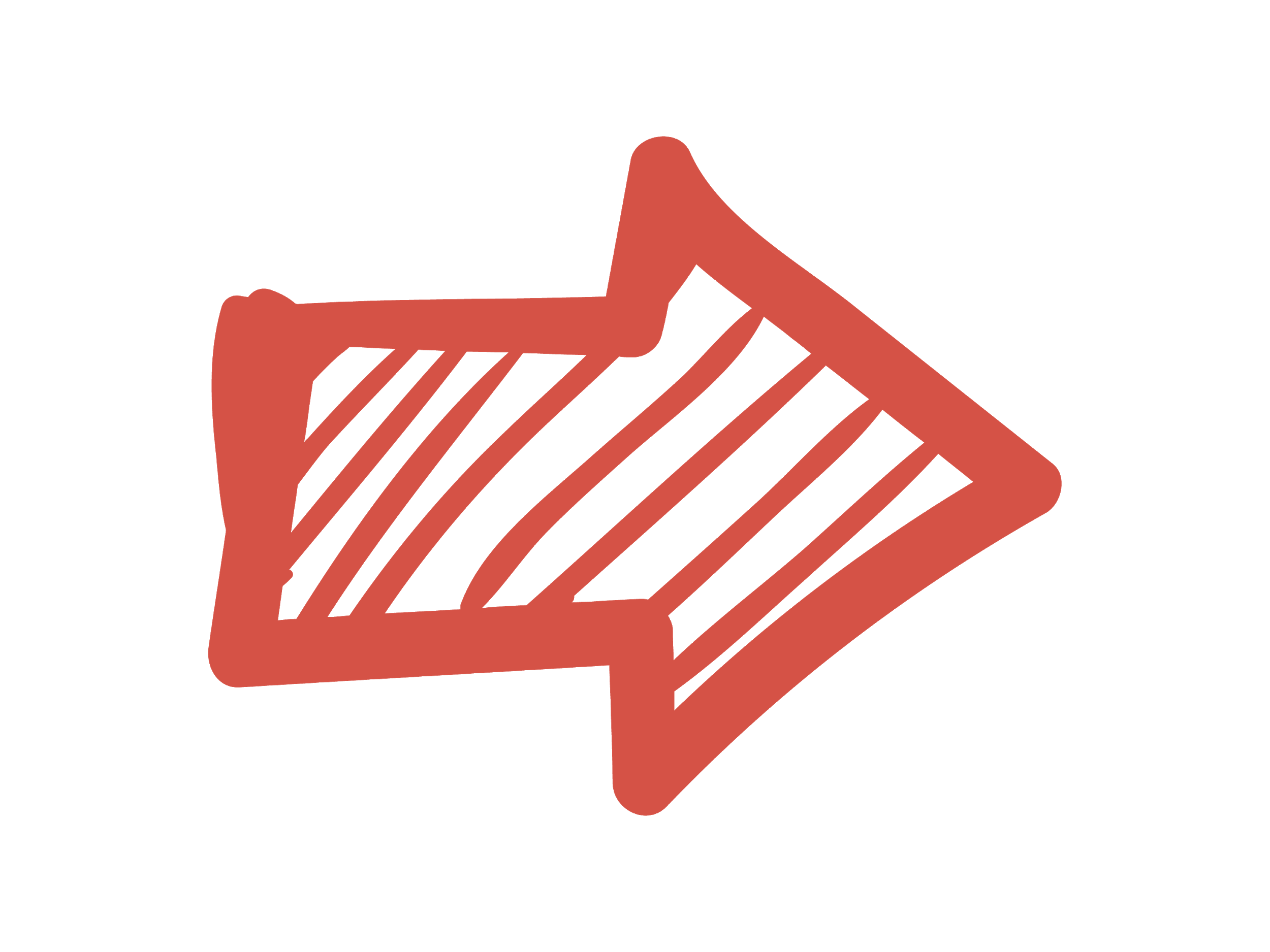 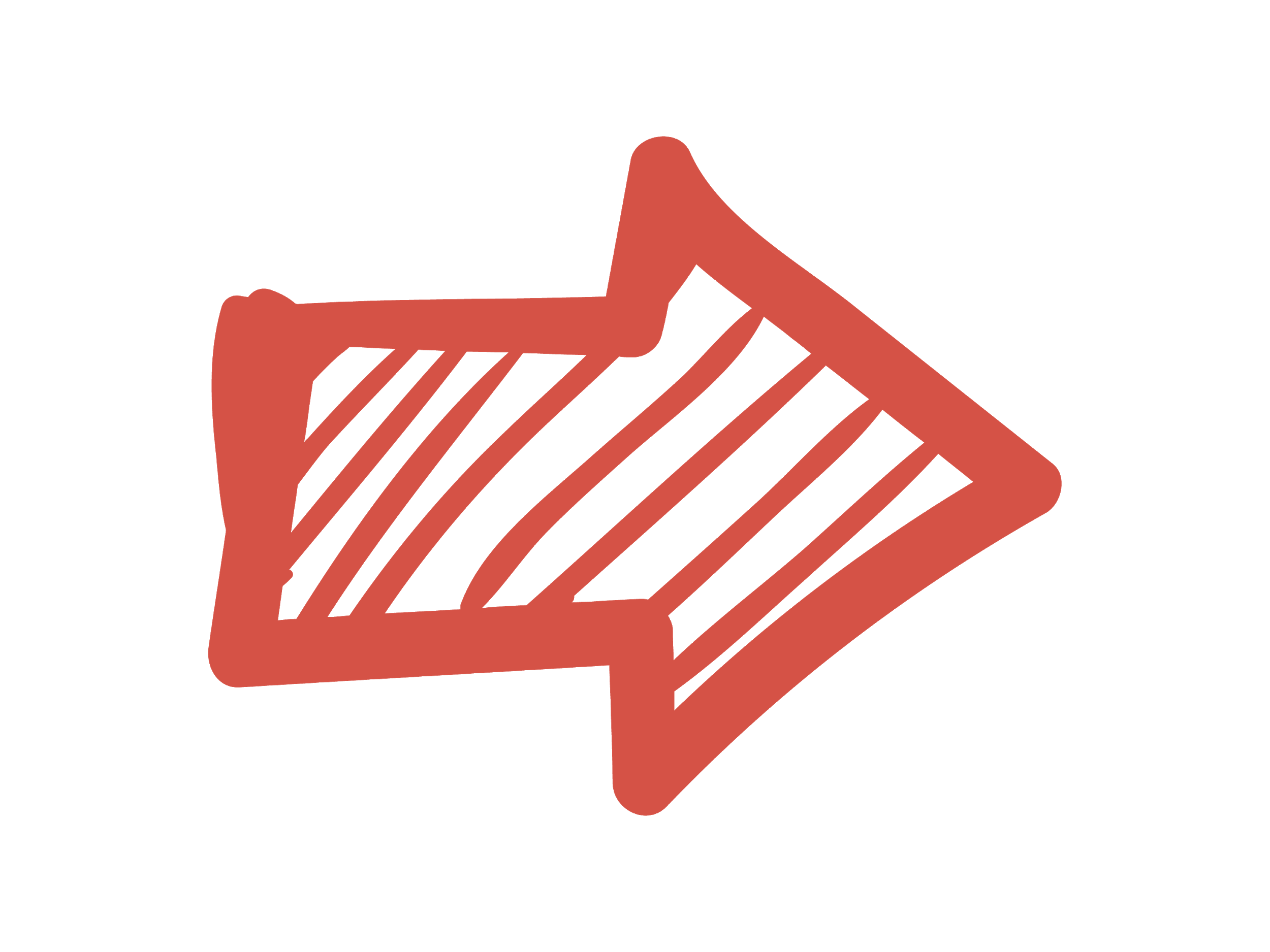 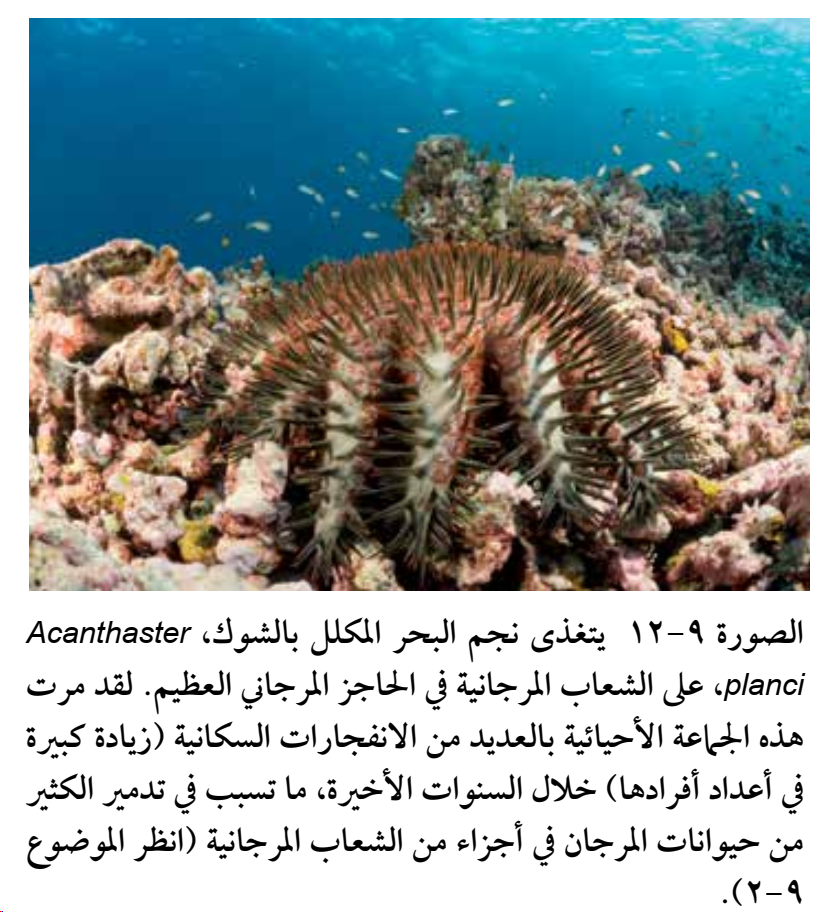 مملكة الحيوانات
يتغذى نجم البحر المكلل بالشوك،  على الشعاب المرجانية في الحاجز المرجاني العظيم
لقد مرت هذه الجماعة الأحيائية بالعديد من الانفجارات السكانية (زيادة كبيرة في أعداد أفرادها) خلال السنوات الأخيرة، ما تسبب في تدمير الكثير من حيوانات المرجان في أجزاء من الشعاب المرجانية (انظر الموضوع 9-2)
الخصائص المميزة للحيوانات
تحتوي بعض الخلايا المتخصصة على أهداب
غير ذاتية التغذية
لا تحتوي خلاياها على جدران خلوية
تحتوي خلاياها على فجوات صغيرة ومؤقتة (مثل
الليسوسومات والفجوات الغذائية.
يتم الاتصال الداخلي في جسم الحيوانات عن
طريق الجهاز العصبي والتأشير الكيميائي.
تتمايز الخلايا لتشكيل الأنسجة والأعضاء
حقيقية النواة، وعديدة الخلايا مع العديد من
الأنواع المختلفة من الخلايا المتخصصة
الخصائص المميزة للحيوانات
لا تحتوي الخلايا على بلاستيدات خضراء، ولا
يمكنها القيام بعملية التمثيل الضوئي (على الرغم من أن بعض الخلايا، مثل خلايا حيوان المرجان البولب  ،Polyp تعيش في داخل أنسجتها أوليات تقوم بعملية التمثيل الضوئي.
تقويم
ختامي
أي الممالك حقيقية النوى تحتوي على:
١-كائنات حية ذاتية التغذية؟
 ٢- كائنات حية غير ذاتية التغذية؟
٤أ.1- مملكة الأوليات ومملكة النبات.
2- مملكة الأوليات، ومملكة الفطريات، ومملكة الحيوان
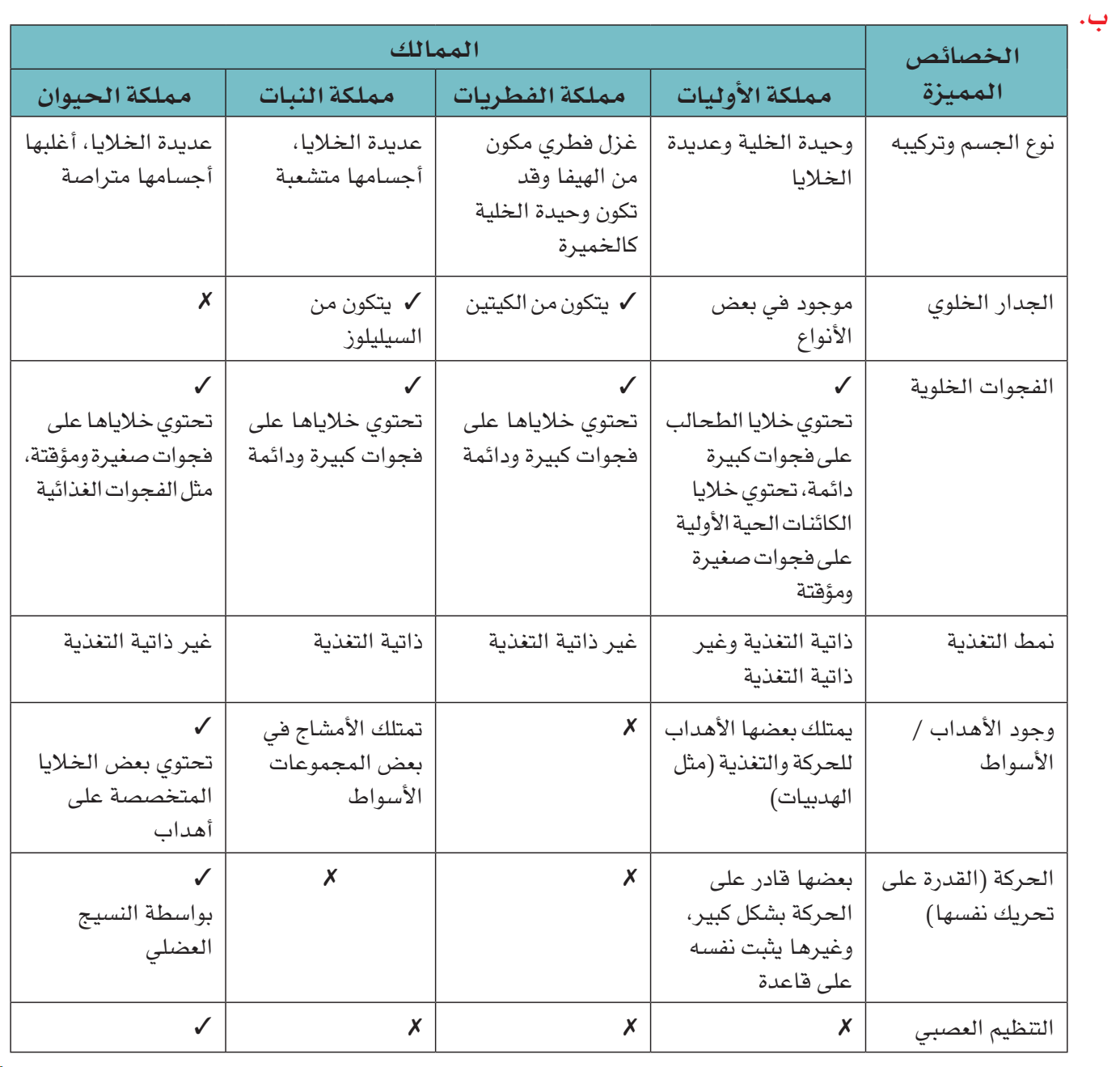 تقويم
ختامي
ب. ارسم جدولا لمقارنة الخصائص المميزة للممالك
الأربع لحقيقيات النوى؟
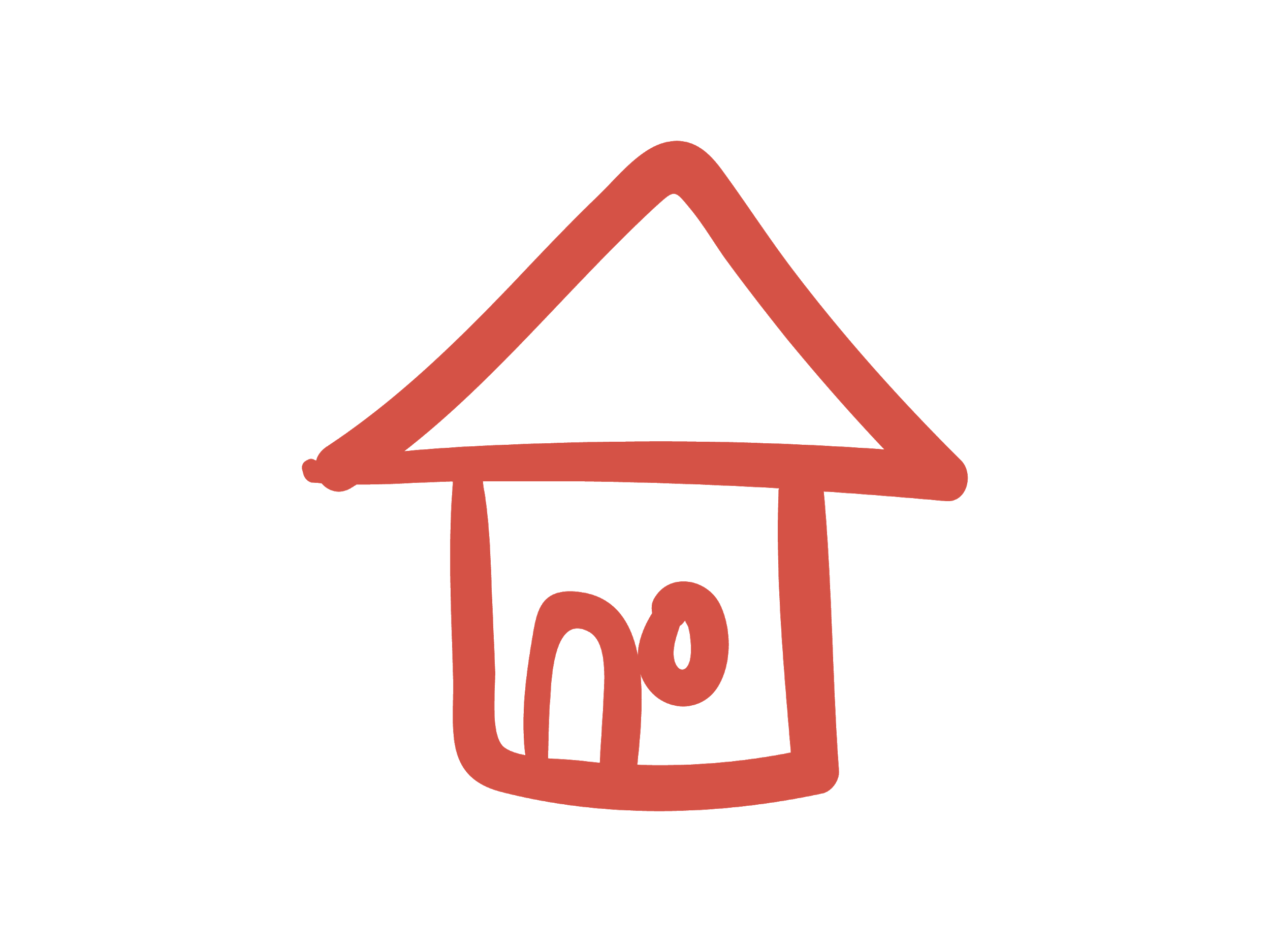 اهداف ومعايير الدرس
6
9-6يلخص كيفية تصنيف الفيروسات،مقتصرا على نوع الحمض النووي( RNA أو   DNA ووجود شريط مفرد أو شريط مزدوج
يلخص كيف تستخدم الأحماض النووية في
تصنيف الفيروسات
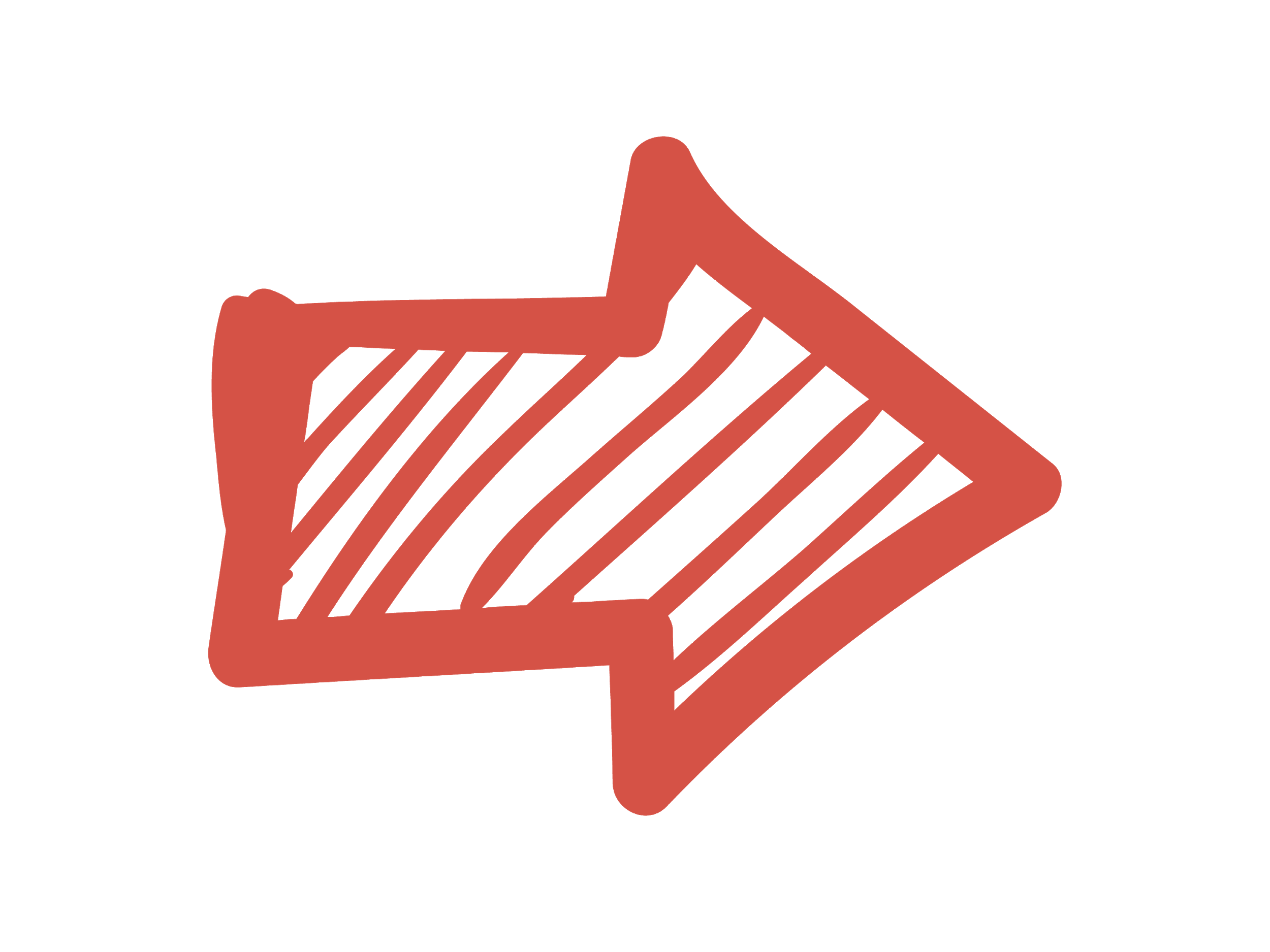 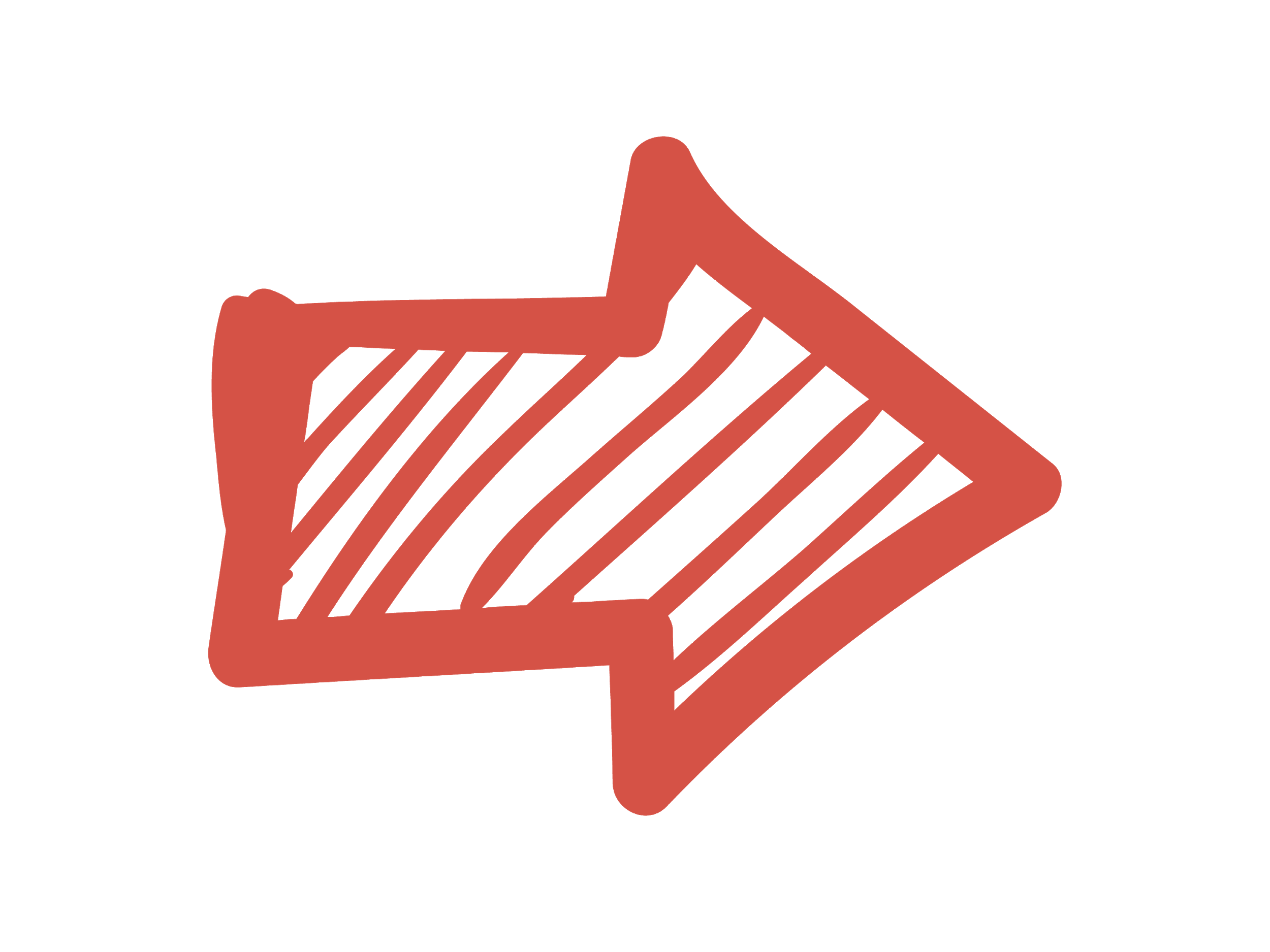 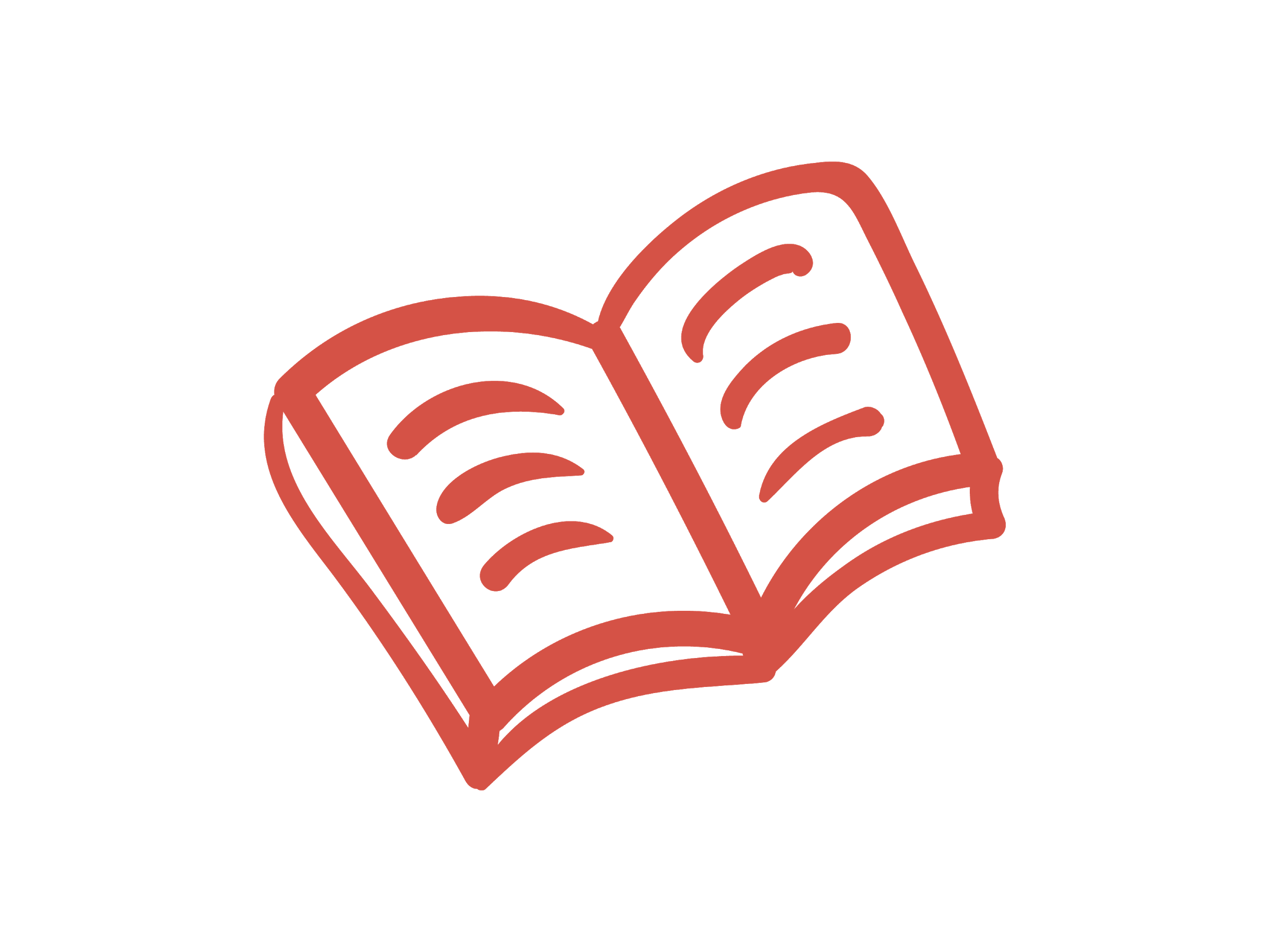 الخصائص المميزة للفيروسات
فعندما تكون حرة في البيئة، فإنها تكون معدية، ولكنها لا تستطيع القيام بأي عملية من العمليات الأيضية
كائنات مجهرية صغيرة جدا بحيث لا يمكن رؤيتها ورؤية تركيبها إلا باستخدام المجاهر الإلكترونية
لم تُصنف  ضمن نظام التصنيف ذي النطاقات الثلاثة،
 أنها لا تمتلك أيا من الميزات التي تستخدم تقليديا في التصنيف
الفيروسات لا خلوية  ، أي ليس لديها تركيب خلوي مثل خلايا
البكتيريا والفطريات
وعندما تصيب الخلاياالحية وتتكاثر في داخلها، لا تستطيع التكاثر ذاتيا
تستخدم الآلية الكيميائية الحيوية  للخلية العائل لنسخ الأحماض النووية الفيروسية ولصنع البروتينات الفيروسية
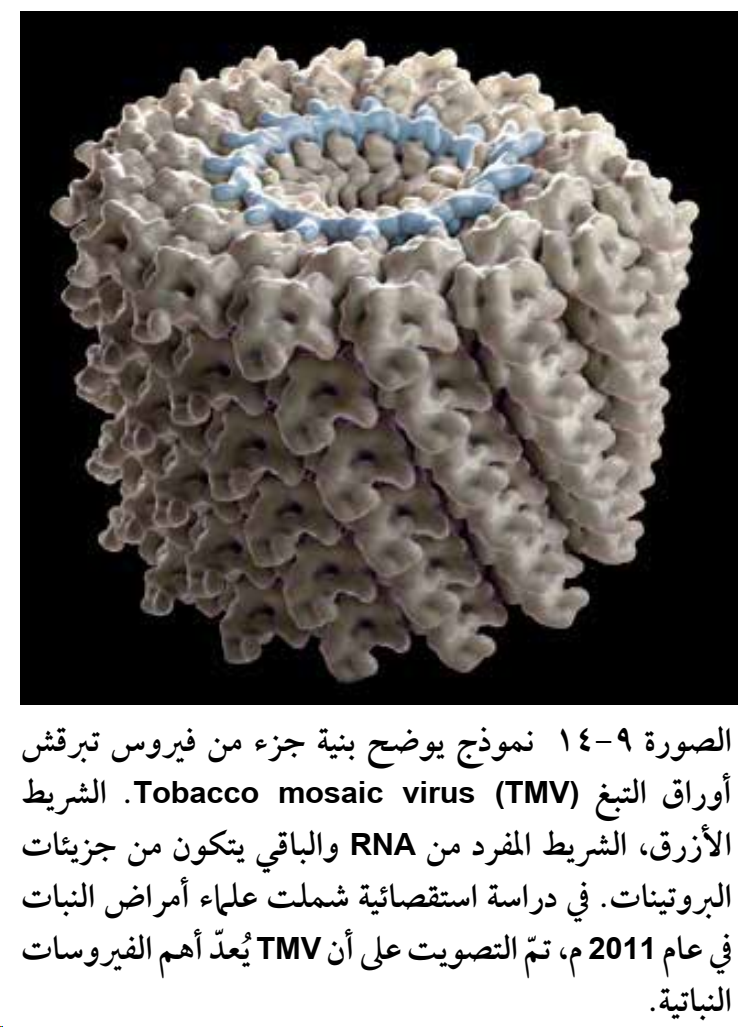 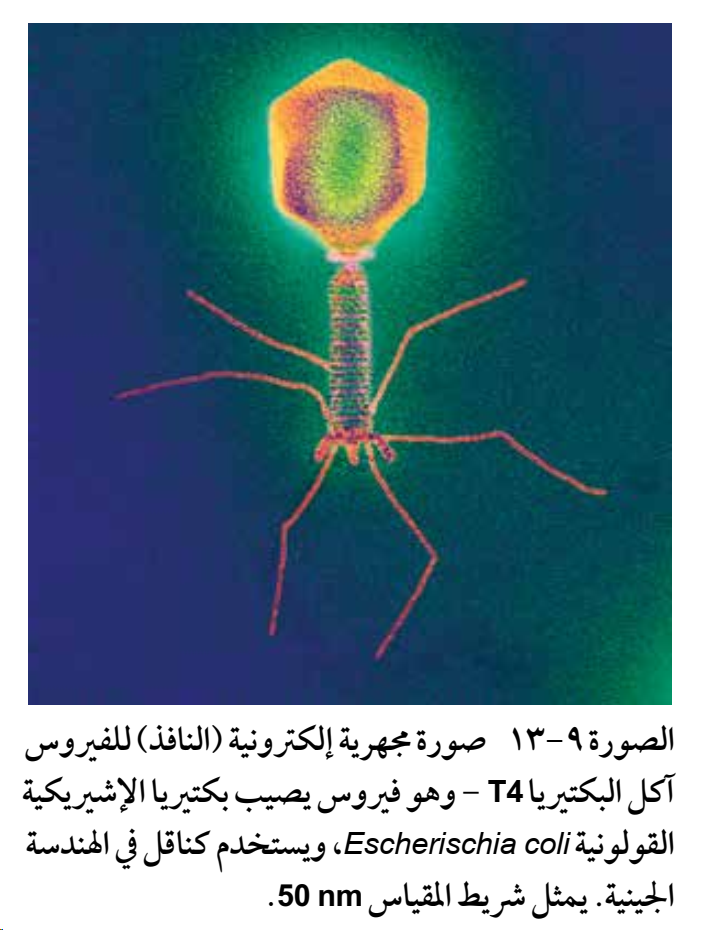 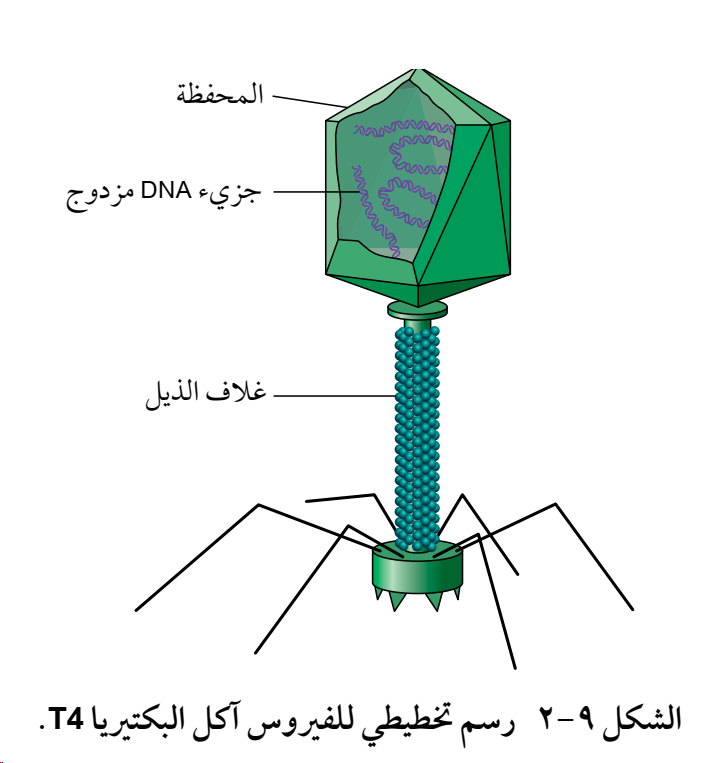 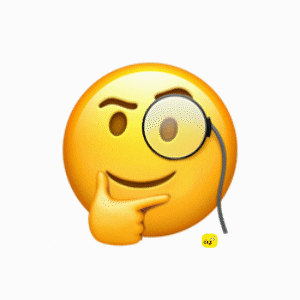 كيف تم تصنيف الفيروسات؟
يعتمد النظام التصنيفي لتصنيف الفيروسات على
2
1
وما إذا كان الحمض النووي شريطا مفردا أو مزدوجا.
نوع الحمض النووي الذي يحتويه الفيروس ( DNAأو   RNA)
ففي الكائنات الحية التي تتكون من خلايا،
يكون الحمض النووي DNA مزدوج الشريط، في حين يكون الحمض النووي  RNAمفرد الشريط
في الفيروسات
. قد يكون كل من DNA و  RNA إما مفردا أو مزدوج الشريط، وهذا يعني أن هناك أربع مجموعات من الفيروسات
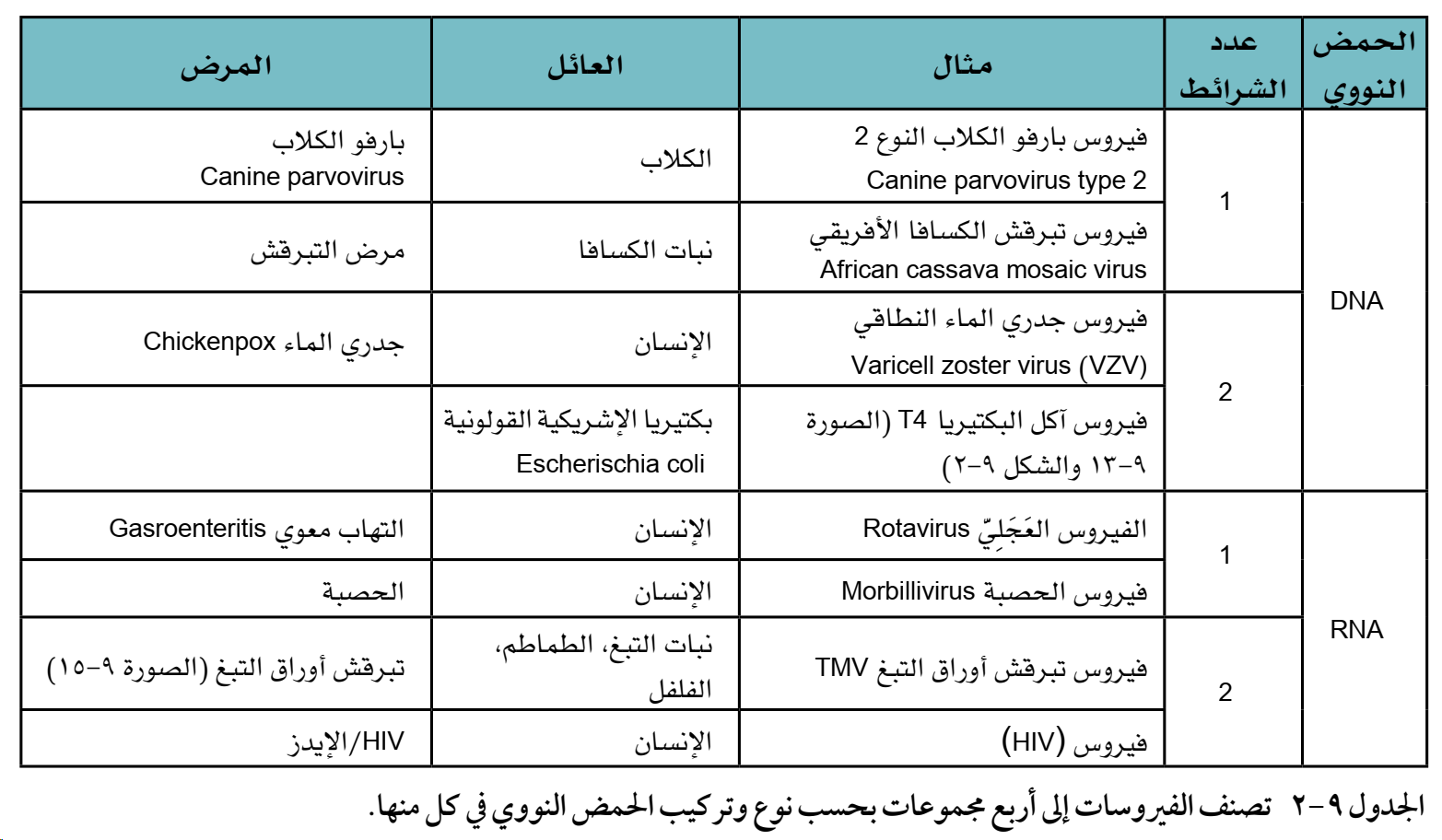 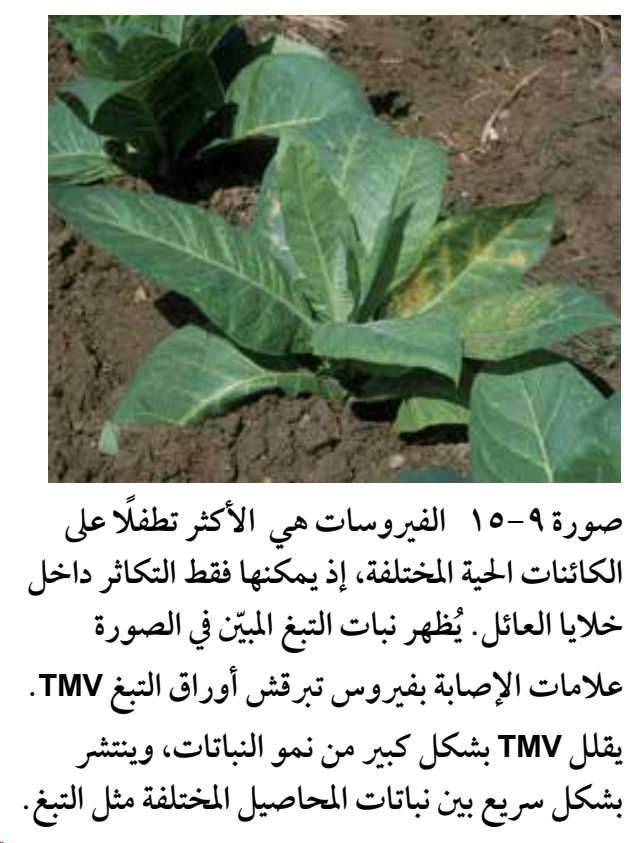 صورة  ١5- ٩الفيروسات هي الأكثر تطفلا على
الكائنات الحية المختلفة، إذ يمكنها فقط التكاثر داخل خلايا العائل.
 يظهر نبات التبغ المبين في الصورة
علامات الإصابة بفيروس تبرقش أوراق التبغ .TMV
يقلل  TMVبشكل كبير من نمو النباتات، وينتشر بشكل سريع بين نباتات المحاصيل المختلفة مثل التبغ
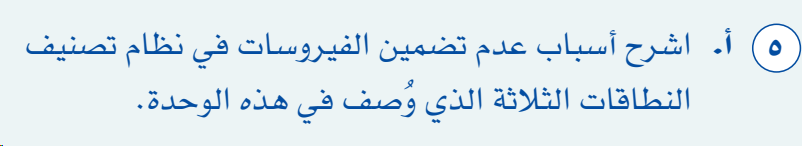 تقويم
ختامي
أ. الفيروسات لا خلوية / أي ليس لها بنية خلوية
 /لا تمتلك أيا من الميزات التي تستخدم تقليديا
في التصنيف.
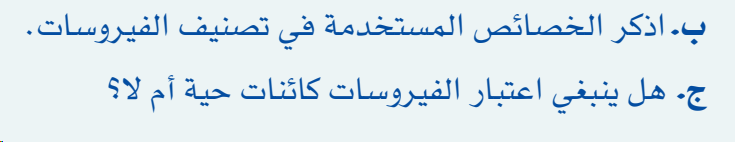 ب. نوع الحمض النووي   DNAأو  RNA
وعدد الشرائط في كل من هذه الجزيئات – شريط
مفرد أو مزدوج.
تقويم
ختامي
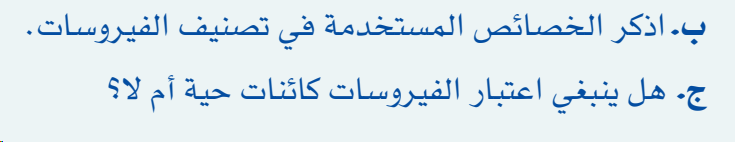 أما الحجج المعارضة فهي:
● تعتمد جميع الكائنات الحية على بعضها،
لذلك ربما لا يكون الاعتماد على الكائنات
 المضيفة للتكاثر أمر ً ا فريدا بالنسبة إلى
الفيروسات.
● الفيروسات لها جينات كما هي الحال بالنسبة
إلى الكائنات الحية.
● للفيروسات إطارات بيئية خاصة بها، على
سبيل المثال: الخلايا المحددة في جسم
العائل / المضيف حيث تتكاثر
الحجج المؤيدة للاتفاق على أن الفيروسات غير حية:
● عــدم قيــامهــا بــعمليـات التمثيــل الغـــذائي 
(الأيض.)
● عدم قيامها بعملية التنفس.
● عـدم قدرتـها عـلى إنتـاج المـواد الكيميائية الحيوية الضرورية،على سبيل المثال لا توجد لديهـا آليـة لـبناء البـروتينات الخاصة بهـا.
● لا يمكنها التكاثر من تلقاء نفسها.
● لا يمكنها مضاعفة الحمض النووي من تلقاء نفسها.
● تعتمد على العائل أو المضيف في التكاثر.